Seminár k bakalárskej práci I. / Diplomový seminár I.
Mgr. Jozef KIRCHMAYER, PhD. 
jozef.kirchmayer@vsemba.sk
Seminár k bakalárskej práci  /  Diplomový seminár
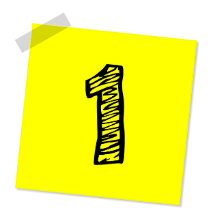 letný semester  2022/2023
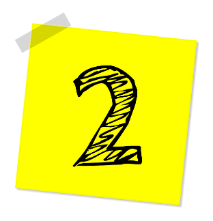 zimný semester  2023/2024
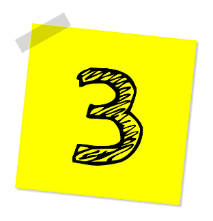 letný semester  2023/2024
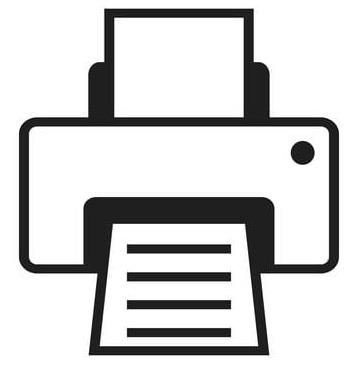 Pri slajdoch označených týmto symbolom odporúčame, aby ste si tento slajd vytlačili a mali k dispozícii pri tvorbe samotnej práce ako predlohu. 
Určite vám to uľahčí prácu.
2022/2023
Seminár k bakalárskej práci I. / Diplomový seminár I.
3
Ukončenie predmetu
Seminár k bakalárskej práci I. / Diplomový seminár I.
2022/2023
Seminár k bakalárskej práci I. / Diplomový seminár I.
4
POVINNÁ ÚČASŤ NA PREDNÁŠKE
40 bodov
POVINNÉ AKTIVITY NA MOODLE
60 bodov
cieľ bakalárskej práce
osnova bakalárskej práce
použitá literatúra
100 bodov
2022/2023
Seminár k bakalárskej práci I. / Diplomový seminár I.
5
Hodnotenie v súlade so Študijným 
poriadkom VŠEMvs čl. 9, bod 5:
A - výborne 			90-100 % bodov, 
B - veľmi dobre 		80-89 % bodov, 
C - dobre 			70-79 % bodov, 
D - uspokojivo 		60-69 % bodov, 
E - dostatočne 		50-59 % bodov, 
FX - nedostatočne 	0-49 % bodov.
2022/2023
Seminár k bakalárskej práci I. / Diplomový seminár I.
6
Osnova predmetu
Seminár k bakalárskej práci I. / Diplomový seminár I.
2022/2023
Seminár k bakalárskej práci I. / Diplomový seminár I.
7
Harmonogram tvorby záverečnej práce:

Voľba témy
Tvorba osnovy
Bibliografický prieskum
Spracovanie bibliografického  prieskumu
Prieskum, výskum
Tvorba konečnej verzie práce
Odovzdanie práce
Obhajoba záverečnej práce
2022/2023
Seminár k bakalárskej práci I. / Diplomový seminár I.
8
Povinné aktivity
Seminár k bakalárskej práci I. / Diplomový seminár I.
2022/2023
Seminár k bakalárskej práci I. / Diplomový seminár I.
9
POVINNÁ ÚČASŤ NA PREDNÁŠKE
40 bodov
POVINNÉ AKTIVITY NA MOODLE
60 bodov
cieľ záverečnej práce
10 bodov
osnova záverečnej práce
30 bodov
použitá literatúra
20 bodov
2022/2023
Seminár k bakalárskej práci I. / Diplomový seminár I.
10
POVINNÉ AKTIVITY NA MOODLE
60 bodov
cieľ záverečnej práce
10 bodov
špecifickosť (špecifickosť znamená, že cieľ je jasne, presne a špecificky stanovený)
merateľnosť (merateľnosť znamená, že cieľ je možné zmerať, resp. s niečím porovnať)
dosiahnuteľnosť (dosiahnuteľnosť znamená, že cieľ je dosiahnuteľný)
aktuálnosť (aktuálnosť znamená, že cieľ a téma je aktuálna)
vedeckosť (vedeckosť znamená, že cieľ je dostatočne odborne (vedecky) naformulovaný vzhľadom k vybranej téme)
2022/2023
Seminár k bakalárskej práci I. / Diplomový seminár I.
11
POVINNÉ AKTIVITY NA MOODLE
60 bodov
osnova záverečnej práce
30 bodov
vyváženosť (vyváženosť znamená, že záverečná práca musí byť vyvážená v súlade s metodickou príručkou - počet strán v jednotlivých kapitolách),
relevantnosť (väzba na tému) (relevantnosť znamená, že štruktúra zodpovedá danej téme a zvolenému cieľu záverečnej práce),
štruktúrovanosť (štruktúrovanosť znamená, že je samotná záverečná práca je správne rozdelená do kapitol, podkapitol a oddielov),
logická nadväznosť (logická nadväznosť znamená, že jednotlivé časti záverečnej práce logicky nadväzujú a vytvárajú kompaktný celok).
2022/2023
Seminár k bakalárskej práci I. / Diplomový seminár I.
12
POVINNÉ AKTIVITY NA MOODLE
60 bodov
použitá literatúra
20 bodov
relevantnosť (relevantnosť znamená, že literatúra je vhodne zvolená vo vzťahu k téme a k cieľu záverečnej práce),
aktuálnosť (3/5/10 rokov) (aktuálnosť znamená, že sú zvolené publikácie aktuálne, pričom snaha je, aby literatúra bola vždy čo najaktuálnejšia, ako sa len dá),
knižné zdroje  (rozsah a kvalita) (knižné zdroje znamená, že budeme posudzovať koľko knižných zdrojov bolo použitých a ich kvalitu vo vzťahu k téme a k cieľu záverečnej práce),
internetové zdroje (rozsah a kvalita) (internetové zdroje znamená, že budeme posudzovať koľko internetových zdrojov bolo použitých a predovšetkým ich vhodnosť a kvalitu vo vzťahu k téme a k cieľu záverečnej práce),
časopisy, zborníky (rozsah a kvalita) (časopisy, zborníky znamená, že budeme posudzovať koľko článkov v odborných alebo vedeckých časopisoch alebo zborníkoch bolo použitých a ich kvalitu vo vzťahu k téme a k cieľu záverečnej práce),
zahraničné zdroje  (rozsah a kvalita) (zahraničné zdroje znamená, či autor záverečnej práce použil aj zahraničné zdroje a ak áno, tak v akom rozsahu a v akej kvalite).
2022/2023
Seminár k bakalárskej práci I. / Diplomový seminár I.
13
Harmonogram tvorby záverečnej práce
Seminár k bakalárskej práci I. / Diplomový seminár I.
2022/2023
Seminár k bakalárskej práci I. / Diplomový seminár I.
14
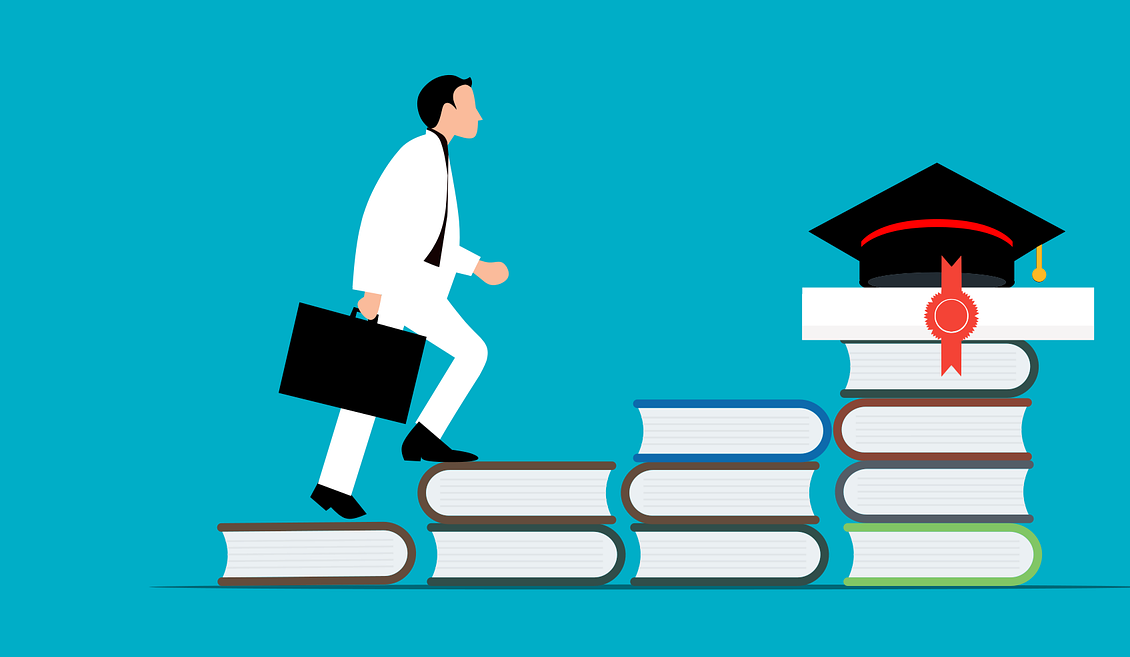 VEDECKO
-KVALIFIKAČNÉ 
PRÁCE
bakalárska práca(Bc.)
diplomová práca(Mgr.)
rigorózna práca(PhDr.)
dizertačná práca(PhD.)
2022/2023
Seminár k bakalárskej práci I. / Diplomový seminár I.
15
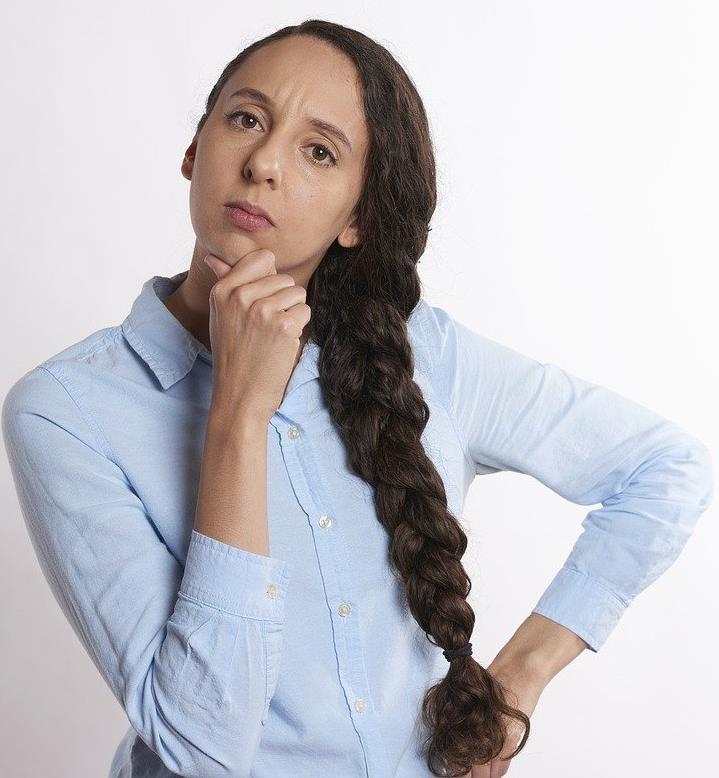 Harmonogram tvorby záverečnej práce:

Voľba témy
Tvorba osnovy
Bibliografický prieskum
Spracovanie bibliografického  prieskumu
Prieskum, výskum
Tvorba konečnej verzie práce
Odovzdanie práce
2022/2023
Seminár k bakalárskej práci I. / Diplomový seminár I.
16
1. VOĽBA TÉMY
tému si študent vyberie z vypísaných tém

Základné požiadavky na správnu tému:
Téma by mala zodpovedať záujmom študenta.
Pramene nutné na spracovanie témy musia byť fyzicky dostupné.
Spracovateľnosť všetkých podkladov a prameňov zodpovedá kultúrnej úrovni kandidáta.
Metodologické predpoklady pre daný výskum sú na takej úrovni, aby zodpovedali skúsenosti a príprave, ktorú študent už získal.
2022/2023
Seminár k bakalárskej práci I. / Diplomový seminár I.
17
Seminár k bakalárskej práci I. / Diplomový seminár I.
2022/2023
18
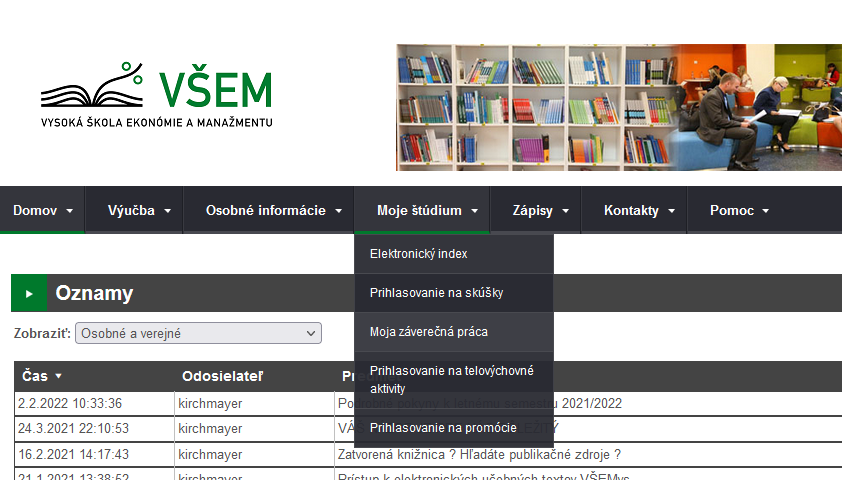 Seminár k bakalárskej práci I. / Diplomový seminár I.
2022/2023
19
2. TVORBA OSNOVY
určenie cieľa práce, osvojovanie termínov súvisiacich s témou.

Od správneho zostavenia osnovy diplomovej práce plne závisí ďalší postup študenta. Zle postavená osnova môže študenta nadlho zdržať, pretože ho vedie nesprávnym smerom.
Pre zostavenie osnovy záverečnej práce musí študent zvládnuť problematiku svojej práce, musí si ju osvojiť v hlavných kontúrach.
Nevyhnutnou podmienkou dobre zostavenej osnovy je práca študenta, zameraná na zvládnutie hlavných okruhov problémov záverečnej práce a zoznámenie sa s obsahovými problémami témy.
2022/2023
Seminár k bakalárskej práci I. / Diplomový seminár I.
20
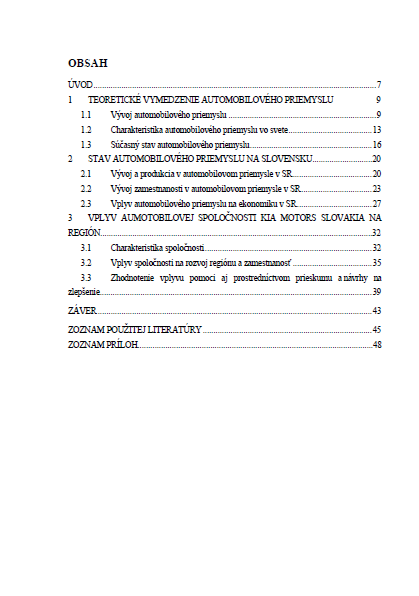 ÚVOD 
1. kapitola - TEORETICKÉ VYMEDZENIE AUTOMOBILOVÉHO PRIEMYSLU
Vývoj automobilového priemyslu 
Charakteristika automobilového priemyslu vo svete 
Súčasný stav automobilového priemyslu 
2. kapitola - STAV AUTOMOBILOVÉHO PRIEMYSLU NA SLOVENSKU
Vývoj a produkcia v automobilovom priemysle v SR 
Vývoj zamestnanosti v automobilovom priemysle v SR 
Vplyv automobilového priemyslu na ekonomiku v SR 
3. kapitola - VPLYV AUTOMOBILOVEJ SPOLOČNOSTI KIA MOTORS SLOVAKIA NA REGIÓN
Charakteristika spoločnosti 
Vplyv spoločnosti na rozvoj regiónu a zamestnanosť 
Zhodnotenie vplyvu pomoci aj prostredníctvom prieskumu a návrhy na zlepšenie
ZÁVER
ZOZNAM POUŽITEJ LITERATÚRY
ZOZNAM PRÍLOH
Seminár k bakalárskej práci I. / Diplomový seminár I.
2022/2023
21
3. BIBLIOGRAFICKÝ PRIESKUM
vyhľadávanie, informatívne čítanie a výber relevantných dokumentov:
  knižných publikácií (monografie, učebnice, príručky, encyklo-pédie, slovníky), 
  periodických publikácií (odborné časopisy, noviny, ročenky, zborníky  vedeckých prác), 
  špeciálnych druhov informačných prameňov (patentová literatúra, normy technické a technologické, firemná literatúra, konferenčné materiály, výročné správy, cestovné správy, záverečné práce) a 
  využívanie internetu.
Seminár k bakalárskej práci I. / Diplomový seminár I.
2022/2023
22
knižné publikácie (monografie, učebnice, príručky, encyklopédie, slovníky),
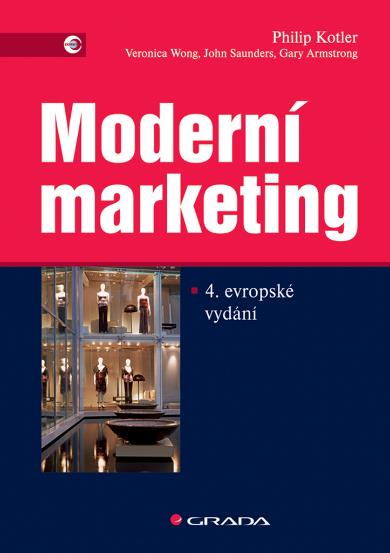 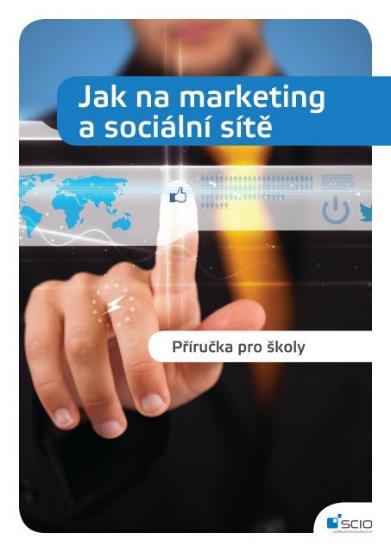 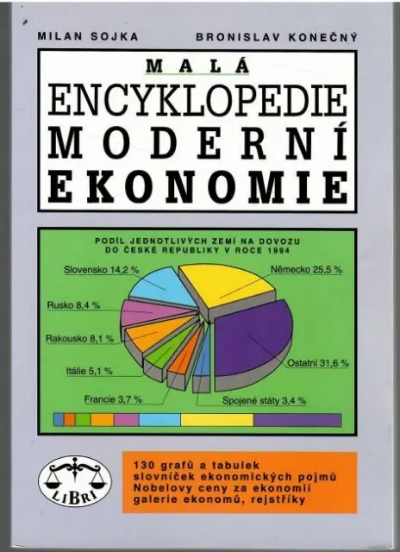 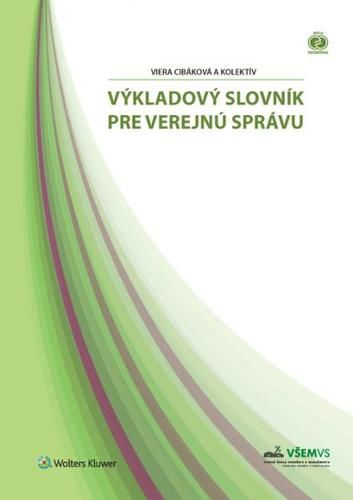 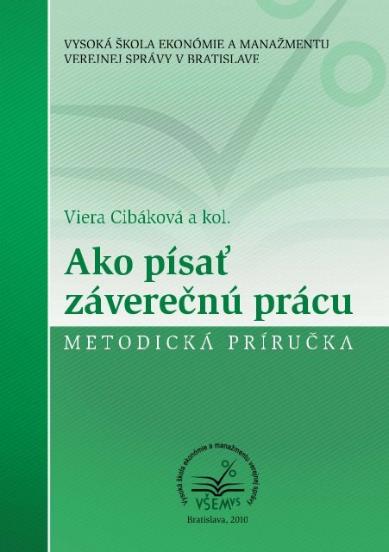 Seminár k bakalárskej práci I. / Diplomový seminár I.
2022/2023
23
periodické publikácie (odborné časopisy, noviny, ročenky, zborníky vedeckých prác),
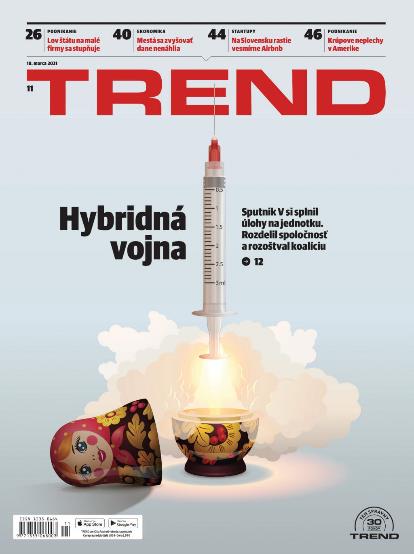 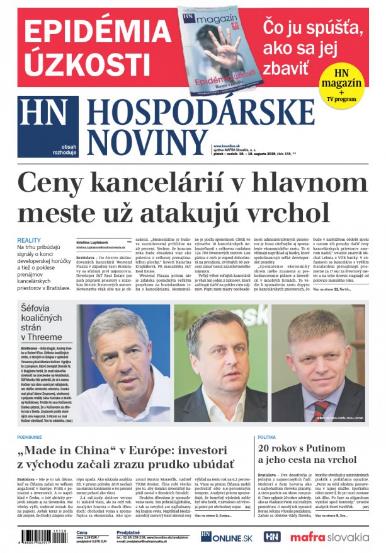 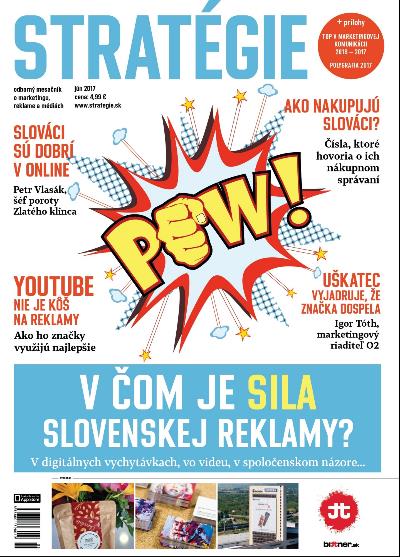 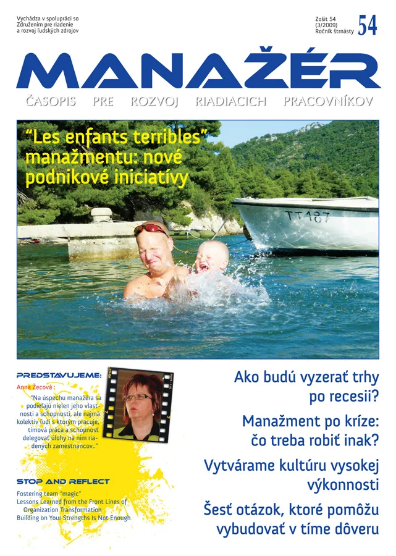 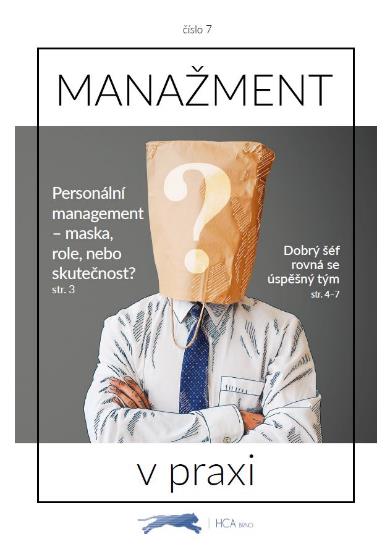 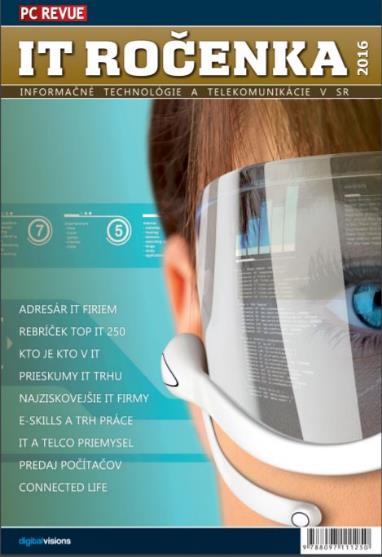 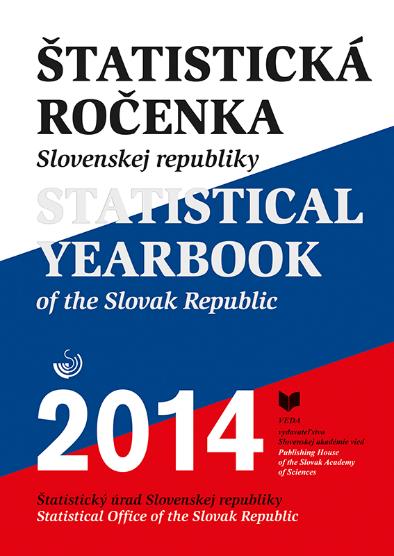 Seminár k bakalárskej práci I. / Diplomový seminár I.
2022/2023
24
periodické publikácie (odborné časopisy, noviny, ročenky, zborníky vedeckých prác),
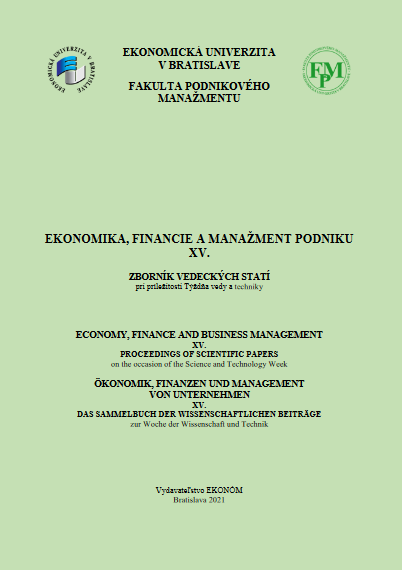 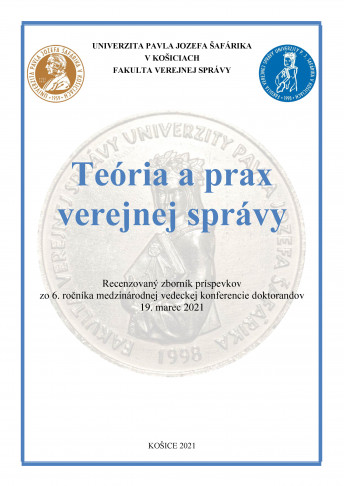 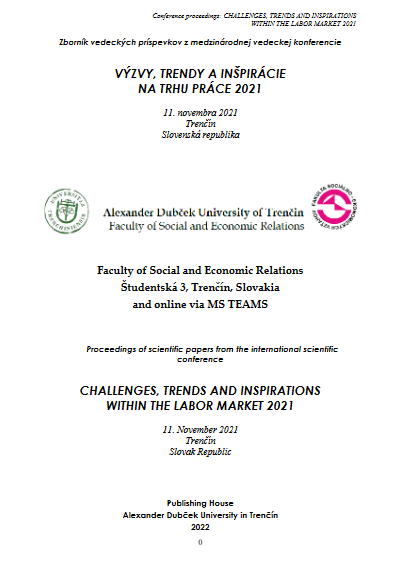 Seminár k bakalárskej práci I. / Diplomový seminár I.
2022/2023
25
periodické publikácie (odborné časopisy, noviny, ročenky, zborníky vedeckých prác),
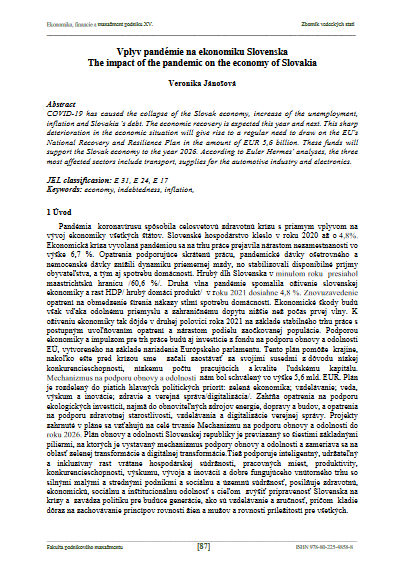 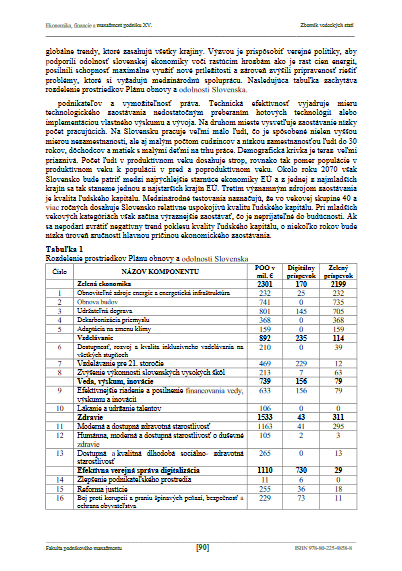 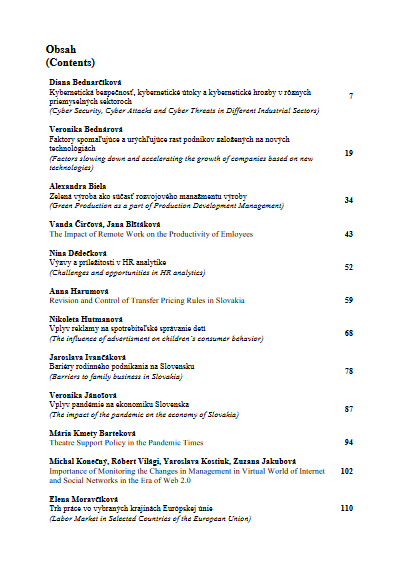 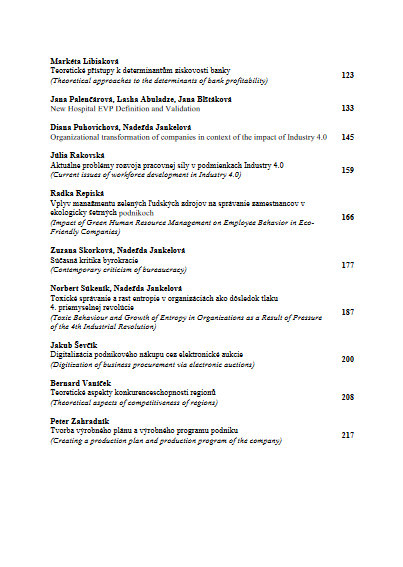 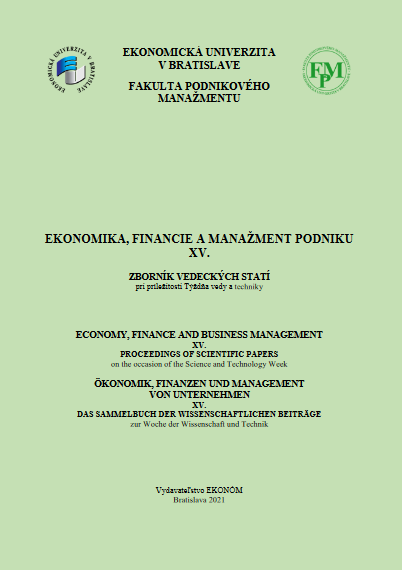 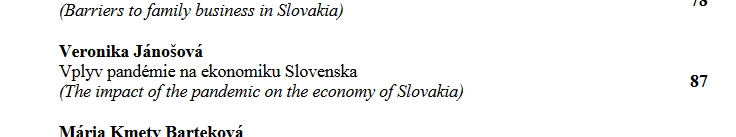 Seminár k bakalárskej práci I. / Diplomový seminár I.
2022/2023
26
špeciálne druhy informačných prameňov (patentová literatúra, normy technické a technologické, firemná literatúra, konferenčné materiály, výročné správy, cestovné správy, ...)
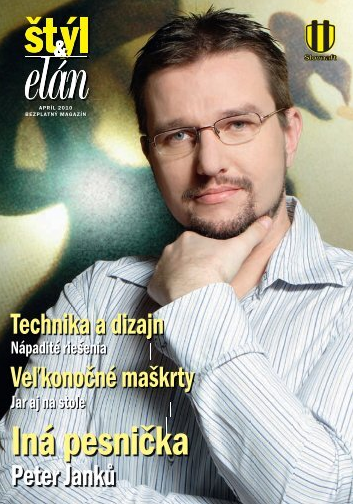 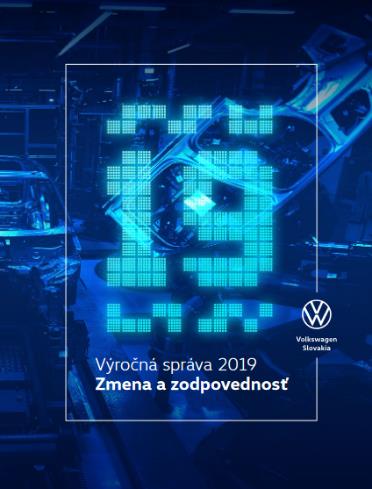 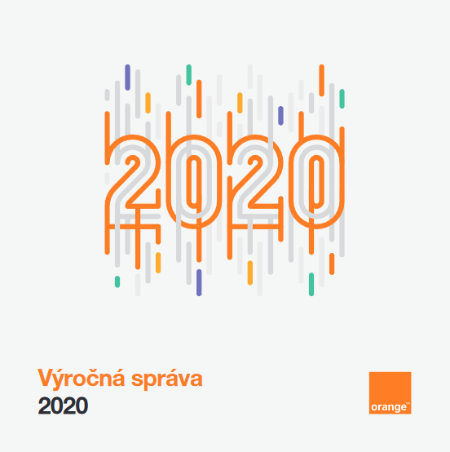 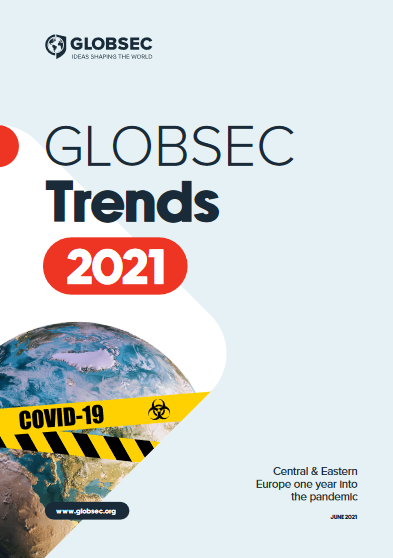 Seminár k bakalárskej práci I. / Diplomový seminár I.
2022/2023
27
využívanie internetu
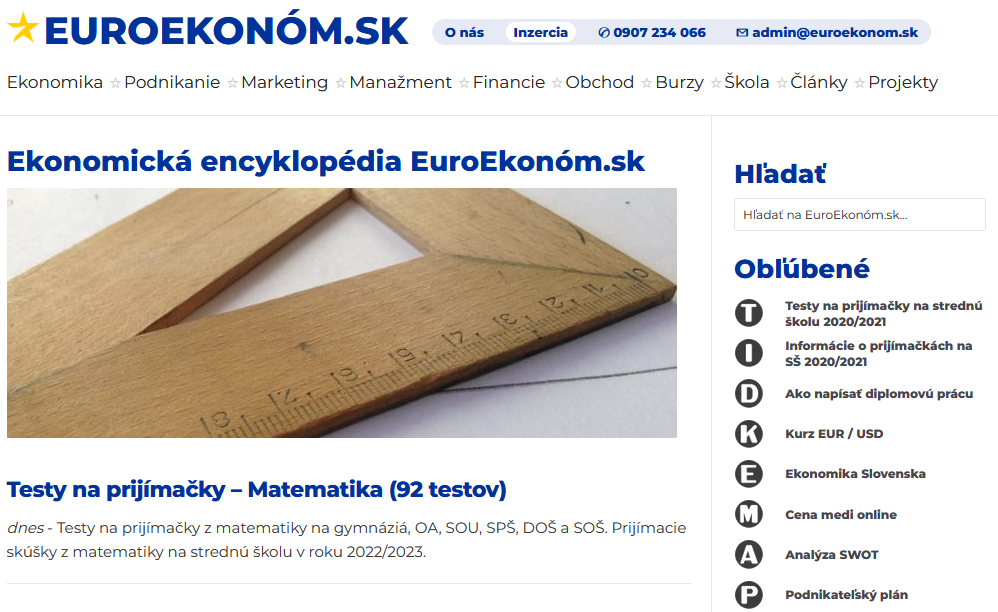 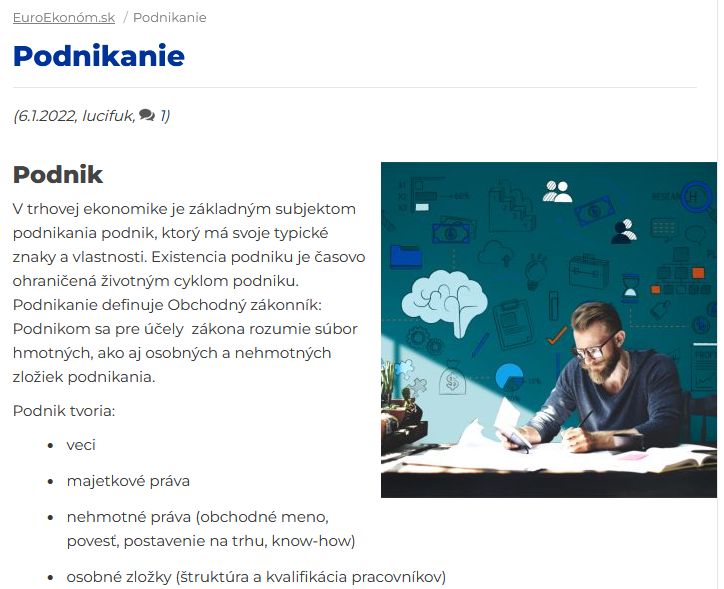 Seminár k bakalárskej práci I. / Diplomový seminár I.
2022/2023
28
využívanie internetu
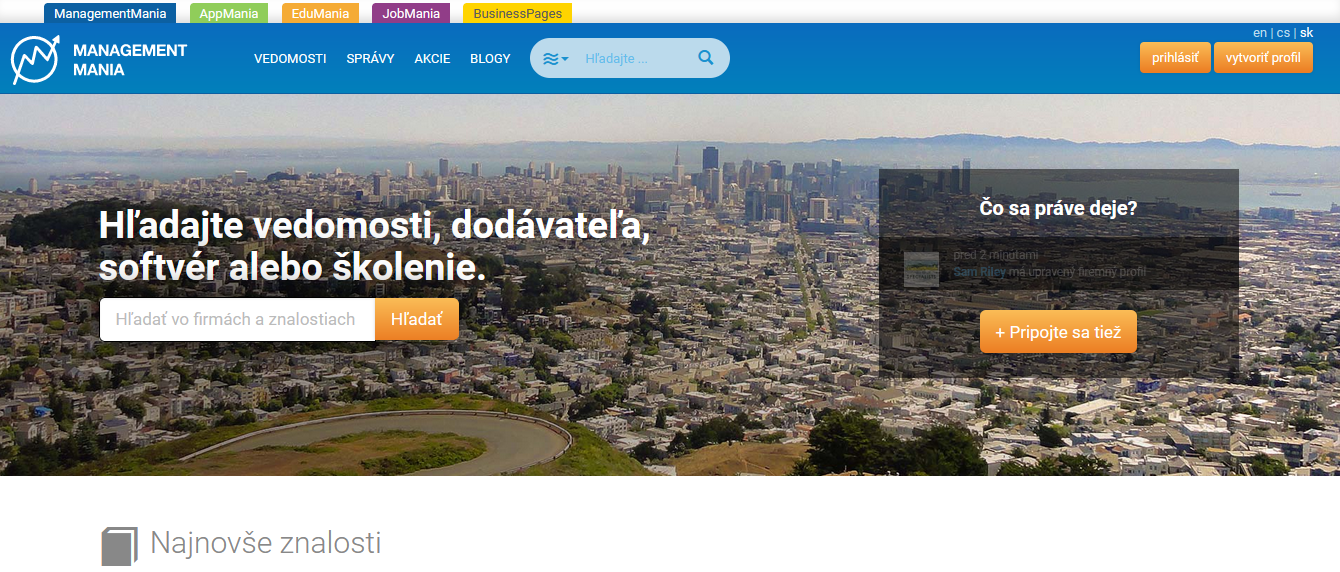 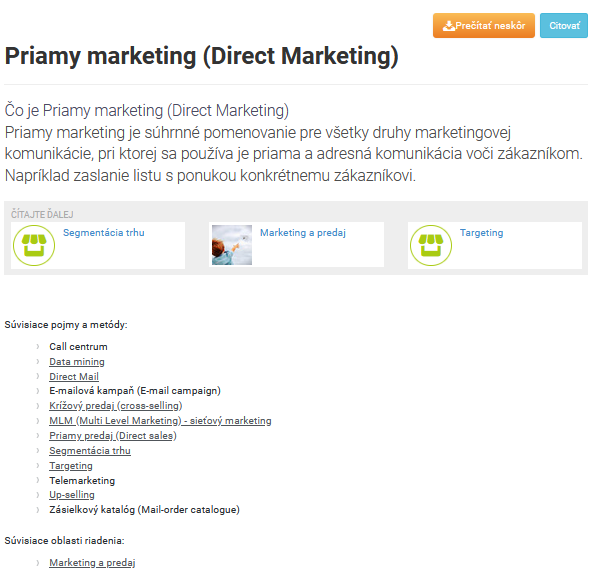 Seminár k bakalárskej práci I. / Diplomový seminár I.
2022/2023
29
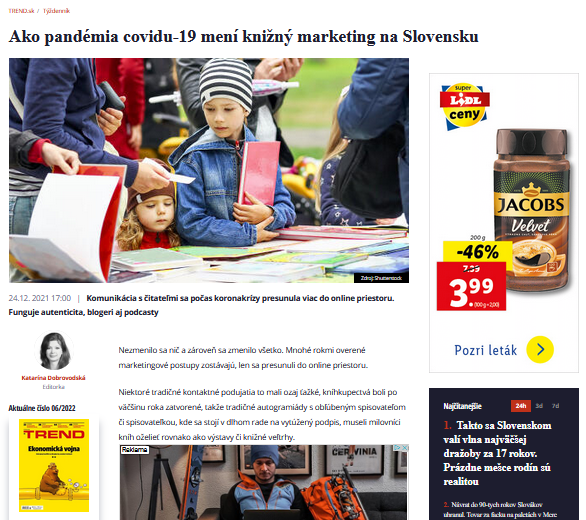 využívanie internetu
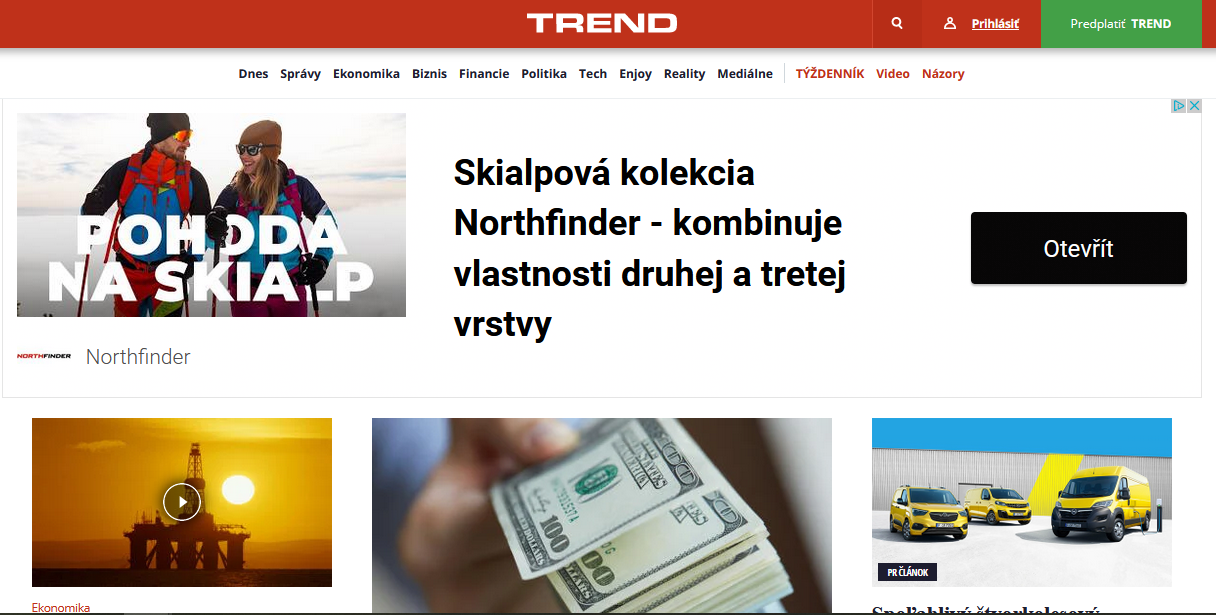 Seminár k bakalárskej práci I. / Diplomový seminár I.
2022/2023
30
3. BIBLIOGRAFICKÝ PRIESKUM
vyhľadávanie, informatívne čítanie a výber relevantných dokumentov:
  knižných publikácií (monografie, učebnice, príručky, encyklo-pédie, slovníky), 
  periodických publikácií (odborné časopisy, noviny, ročenky, zborníky  vedeckých prác), 
  špeciálnych druhov informačných prameňov (patentová literatúra, normy technické a technologické, firemná literatúra, konferenčné materiály, výročné správy, cestovné správy, záverečné práce) a 
  využívanie internetu.
Seminár k bakalárskej práci I. / Diplomový seminár I.
2022/2023
31
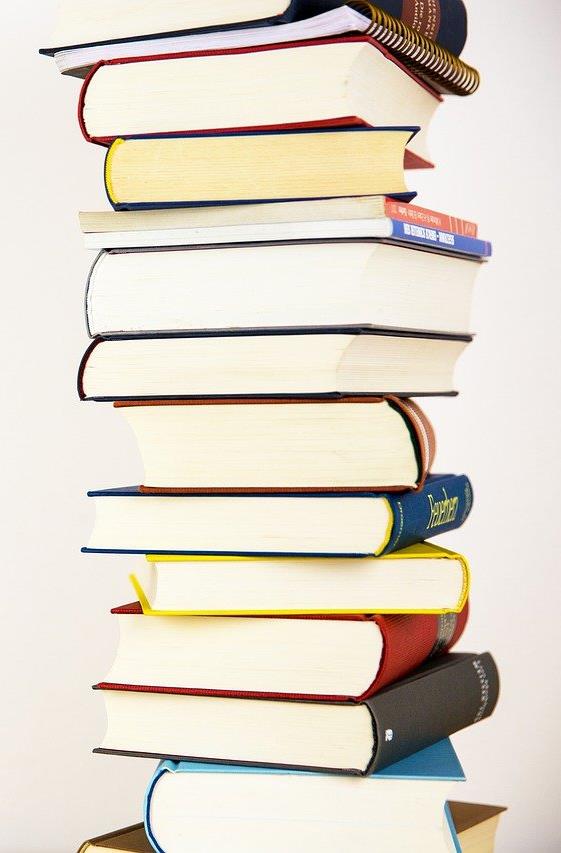 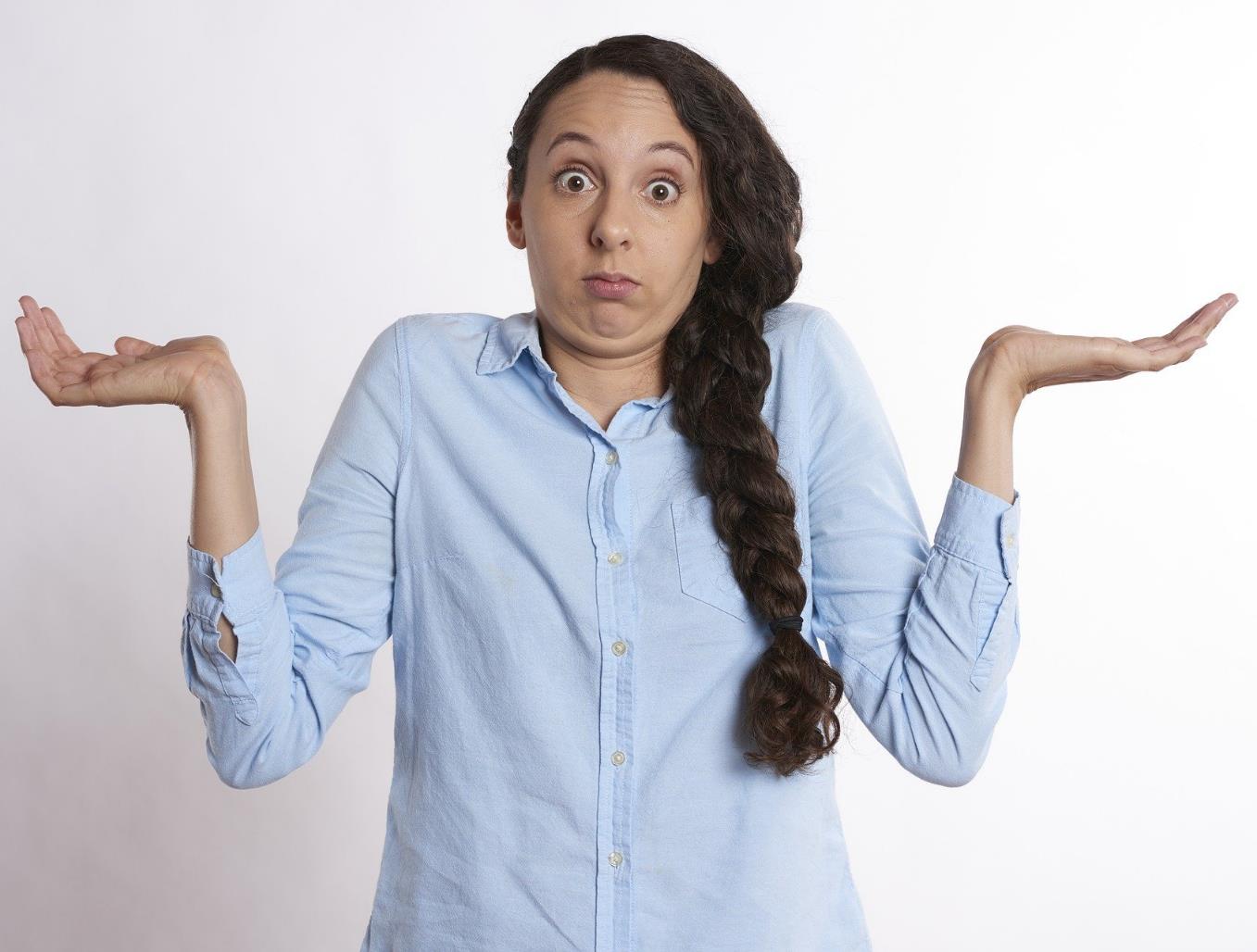 Seminár k bakalárskej práci I. / Diplomový seminár I.
2022/2023
32
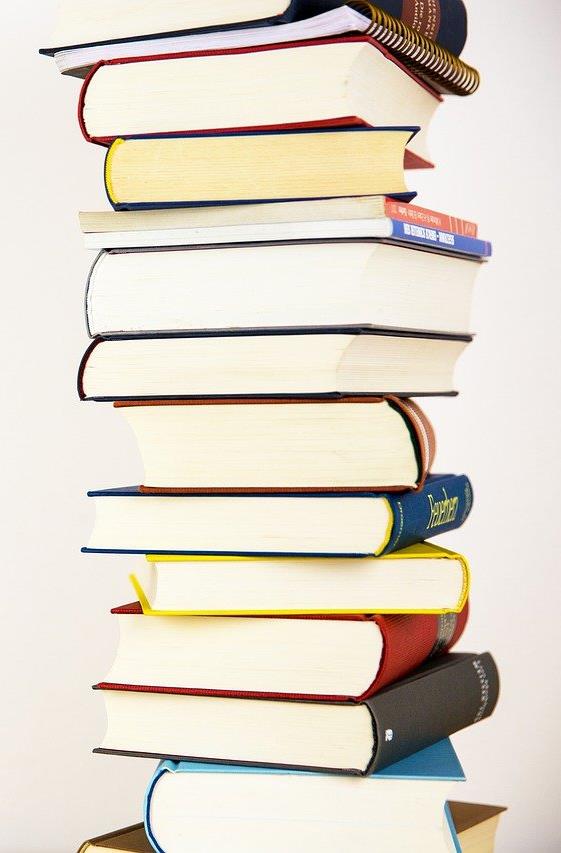 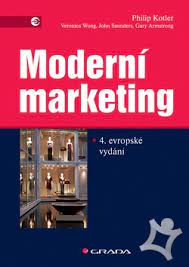 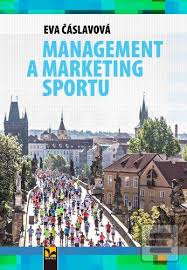 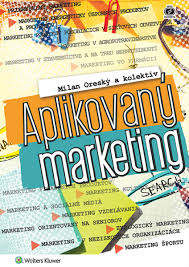 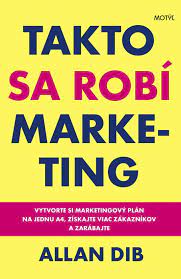 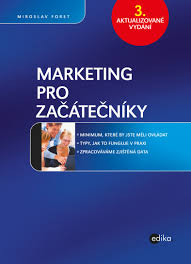 Seminár k bakalárskej práci I. / Diplomový seminár I.
2022/2023
33
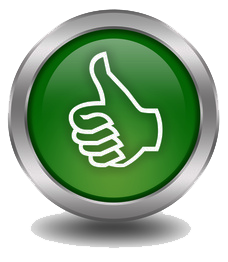 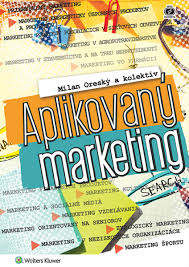 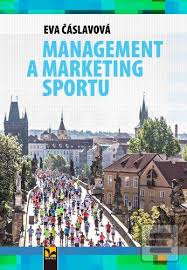 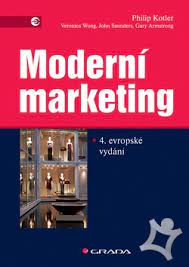 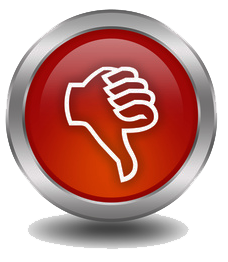 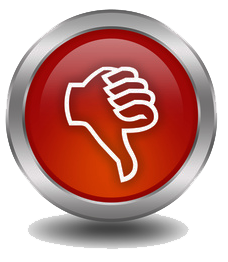 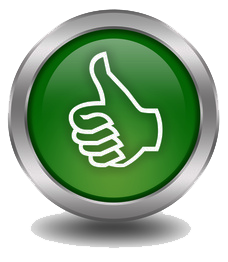 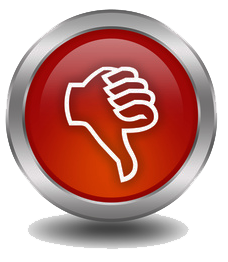 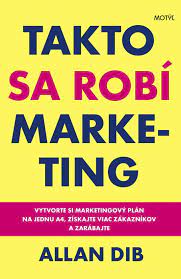 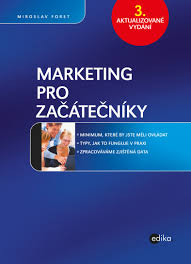 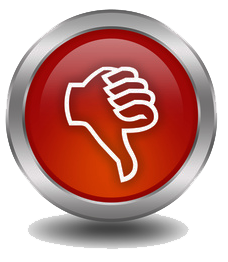 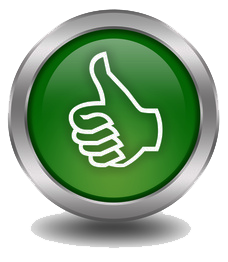 Seminár k bakalárskej práci I. / Diplomový seminár I.
2022/2023
34
4. SPRACOVANIE BIBLIOGRAFICKÉHO PRIESKUMU
bežné čítanie informácií získaných z bibliografického prieskumu, vyselektovanie najvhodnejších informácii, tvorba vlastného textu s použitím vybraných citácií.
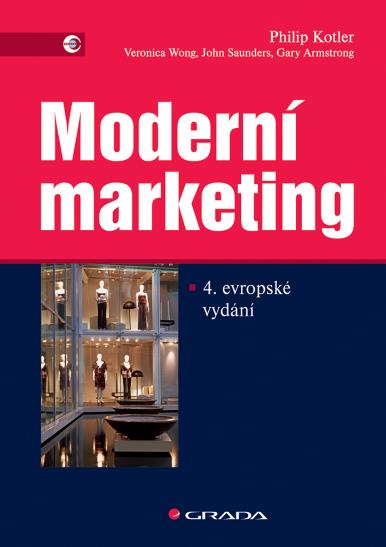 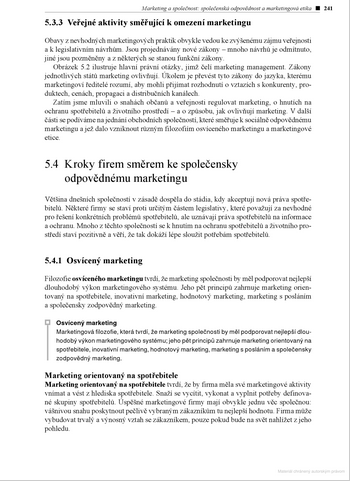 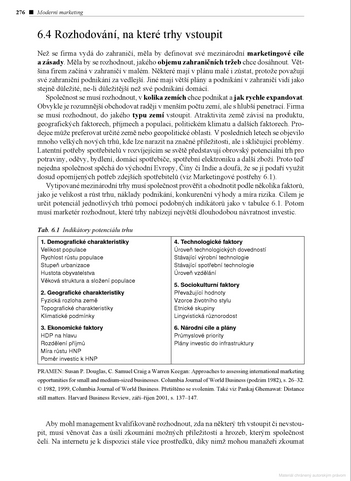 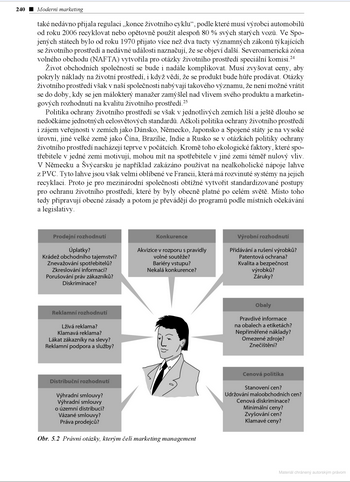 Seminár k bakalárskej práci I. / Diplomový seminár I.
2022/2023
35
5. PRIESKUM, VÝSKUM
organizačná práca, uvedenie charakteristiky objektu, stanovenie problémov, určenie metód prieskumu, resp. výskumu (analýzy a syntézy, metódy zovšeobecňovania, štatistické metódy, metódy indukcie a dedukcie, metóda systémového prístupu, metóda komparácie a metóda modelovania).
Rozdiel medzi prieskumom a výskumom
Výskum aj prieskum pomenúvajú techniku a princíp zberu informácií, ich spracovania a následnej interpretácií údajov, ktoré z výskumu či prieskumu vyplývajú.
Výskum je v porovnaní s prieskumom dlhšie trvajúci, prináša dlhodobé a hlbšie hodnotenia skúmaných udalostí či javov.
Seminár k bakalárskej práci I. / Diplomový seminár I.
2022/2023
36
6. TVORBA KONEČNEJ VERZIE PRÁCE
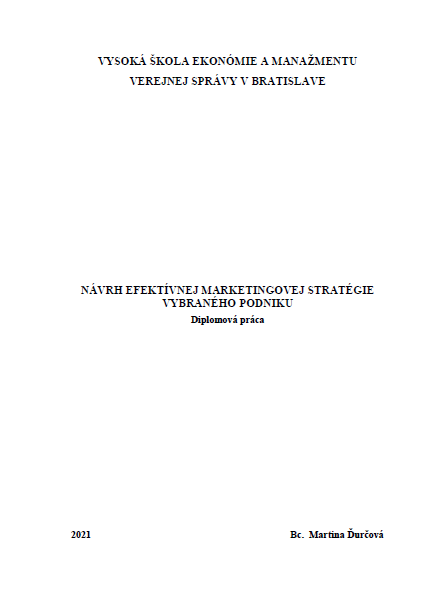 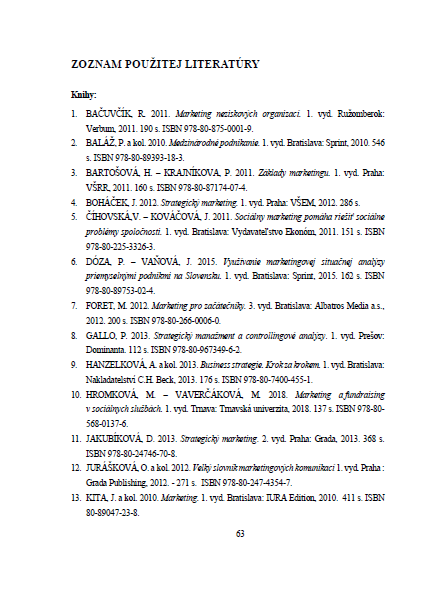 kompletné naplnenie jednotlivých častí osnovy materiálom z bibliografického prieskumu a z prieskumu/výskumu, 
tvorba abstraktu, 
formálna úprava textu, tabuliek, obrázkov, grafov, 
kompletizovanie zoznamu bibliografických odkazov,
tvorba obsahu.
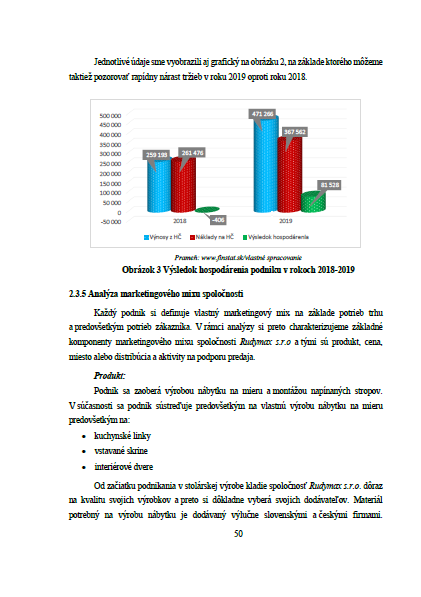 Seminár k bakalárskej práci I. / Diplomový seminár I.
2022/2023
37
7. ODOVZDANIE PRÁCE
odovzdanie záverečnej práce podľa pokynov vysokej školy
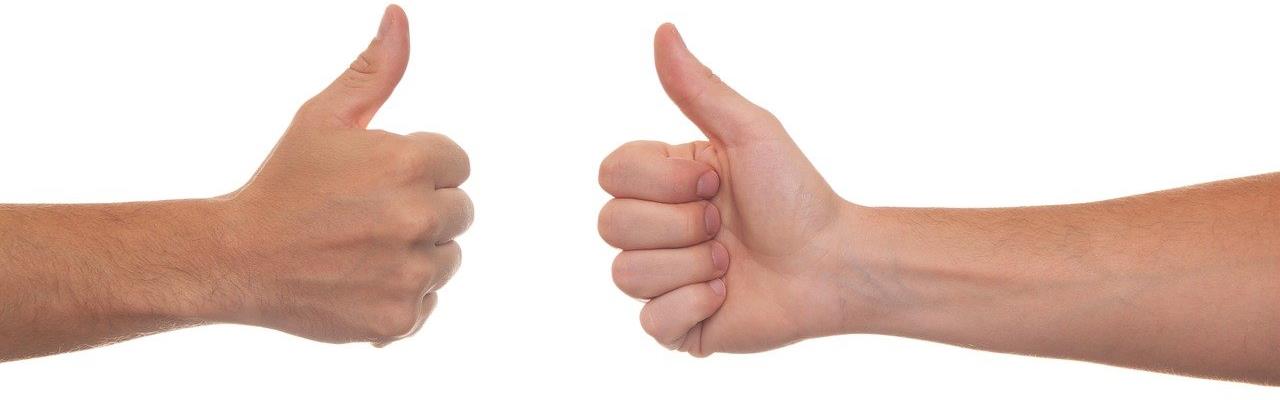 Seminár k bakalárskej práci I. / Diplomový seminár I.
2022/2023
38
Tvorba záverečnej práce- 1. fáza
Seminár k bakalárskej práci I. / Diplomový seminár I.
2022/2023
Seminár k bakalárskej práci I. / Diplomový seminár I.
39
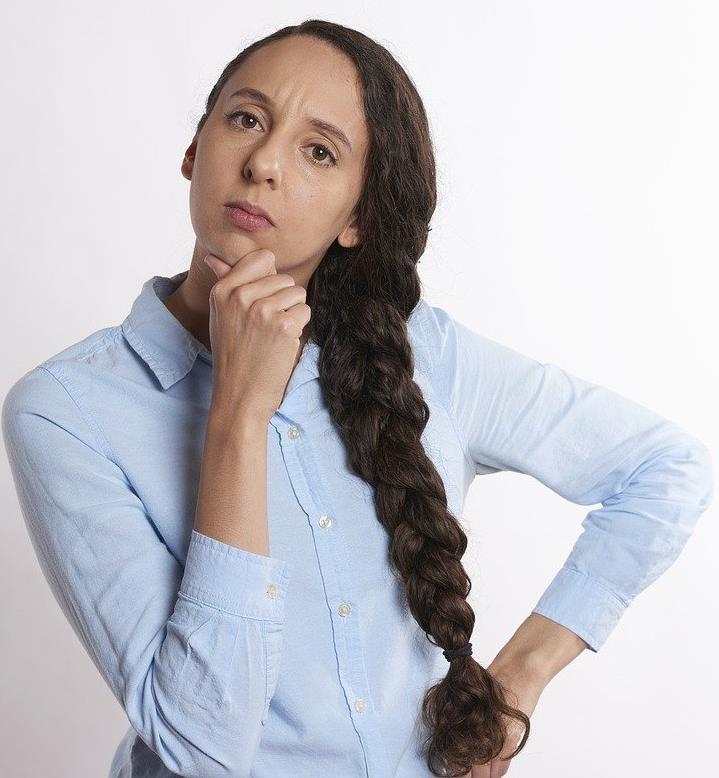 Harmonogram tvorby záverečnej práce:

Voľba témy
Tvorba osnovy
Bibliografický prieskum
Spracovanie bibliografického  prieskumu
Prieskum, výskum
Tvorba konečnej verzie práce
Odovzdanie práce
2022/2023
Seminár k bakalárskej práci I. / Diplomový seminár I.
40
1. VOĽBA TÉMY
2. TVORBA OSNOVY
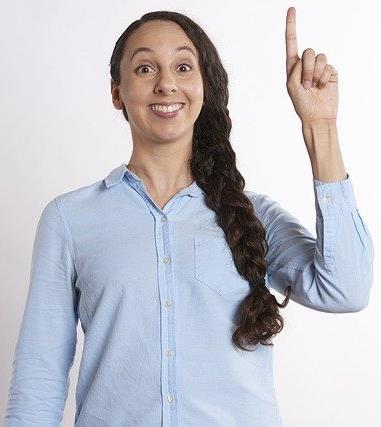 Dôležité pri tvorbe osnovy je:

zadefinovať si správny cieľ záverečnej práce,
získať základné teoretické východiská,
zadefinovať si základné obsahové problémy témy.
2022/2023
Seminár k bakalárskej práci I. / Diplomový seminár I.
41
Čo sa očakáva od záverečných prác ?
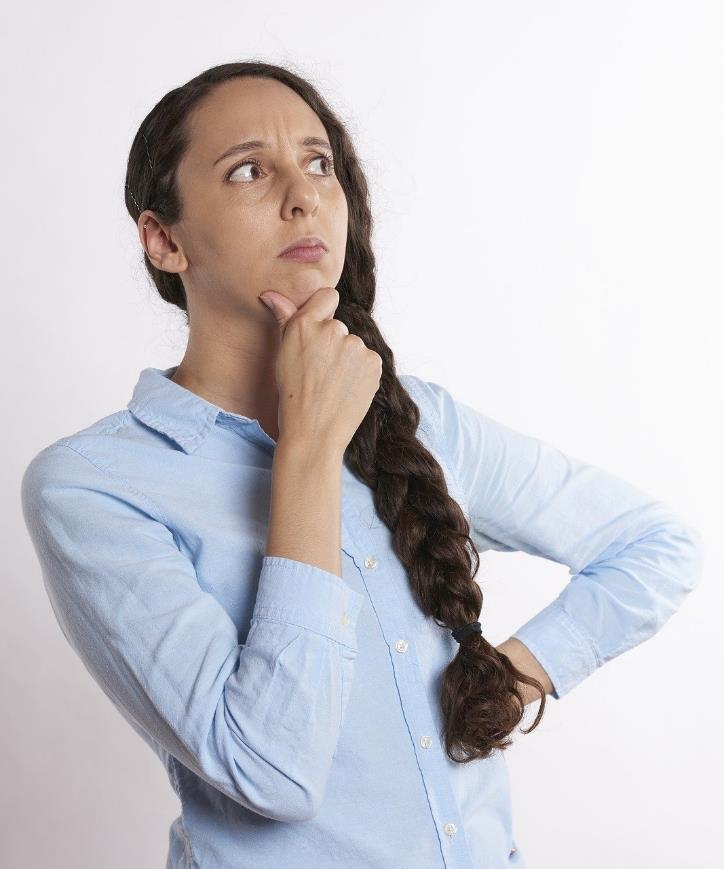 dokázať vymedziť a formulovať vedecký problém a ten pretaviť do cieľa záverečnej práce,
preukázať schopnosť orientovať sa v odbornej  a vedeckej literatúre z danej oblasti a získať tak prehľad o riešenom probléme, analyzovať doterajší stav jeho riešenia,
preukázať schopnosť porovnávať rôzne prístupy k danému problému,
aplikovať získané teoretické poznatky na riešenie praktického problému a formulovať z toho kvalitné a hodnotné závery.
2022/2023
Seminár k bakalárskej práci I. / Diplomový seminár I.
42
Cieľ záverečnej práce musí byť:
špecifický (jasne, presne a špecificky stanovený),
merateľný (cieľ je možné zmerať, s niečím porovnať),
dosiahnuteľný,
aktuálny (cieľ a téma je aktuálna)
vedecký (cieľ je dostatočne odborne (vedecky) naformulovaný vzhľadom k vybranej téme)
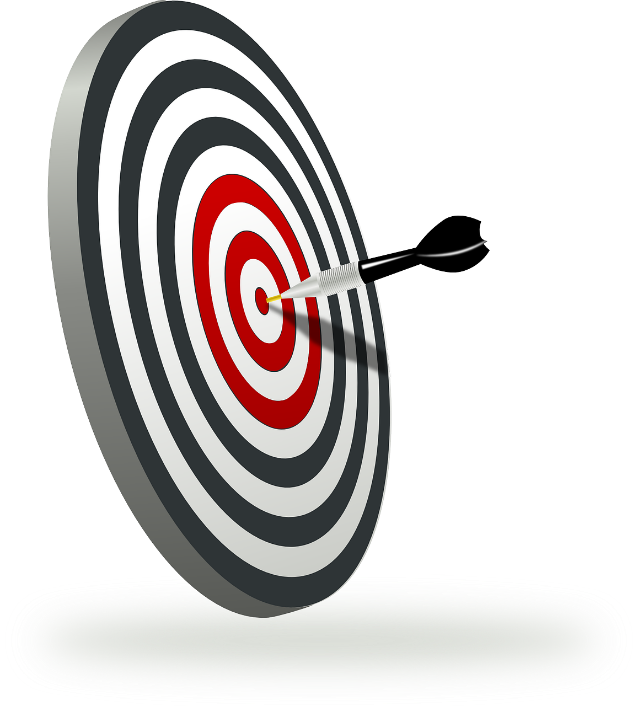 2022/2023
Seminár k bakalárskej práci I. / Diplomový seminár I.
43
Cieľ záverečnej práce je spolu s osnovou základ záverečnej práce. Nesprávne zvolený cieľ záverečnej práce môže výrazne ovplyvniť kvalitu výslednej práce. Sústreďte sa na to, aby váš cieľ spĺňal nižšie uvedené kritériá. Obligatórna (povinná) časť úvodu práce, ktorá znie "Cieľom tejto bakalárskej/diplomovej práce je ..." musí priniesť odpoveď na otázky - čo chce autor dosiahnuť ? čo bude očakávaným výsledkom ? a prípadne aj to, ako sa k výsledku dostane. 
Príkladom môžu byť takto naformulované ciele: 
Cieľom tejto bakalárskej práce je na základe SWOT analýzy podniku a prostredníctvom výsledkov dotazníkového prieskumu navrhnúť efektívny marketingový mix vybraného podniku. 
Cieľom tejto diplomovej práce je prostredníctvom komparácie dvoch vybraných regiónov analyzovať použité nástroje politiky zamestnanosti a navrhnúť nástroje politiky zamestnanosti.
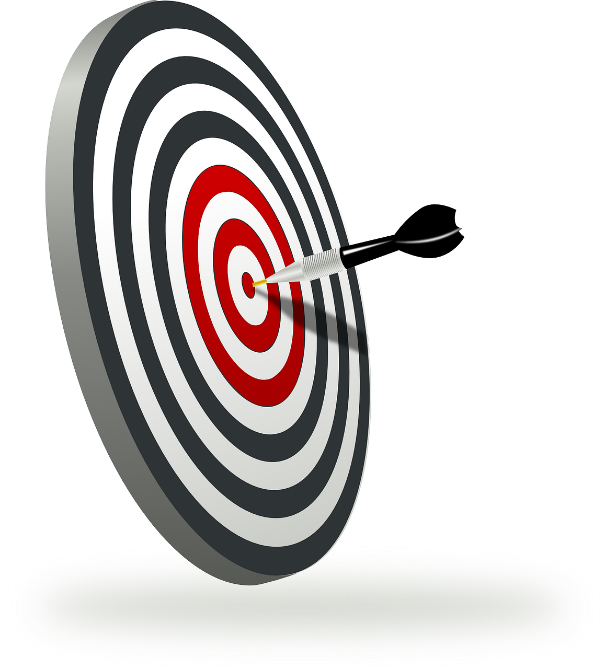 2022/2023
Seminár k bakalárskej práci I. / Diplomový seminár I.
44
Zámerom práce je analyzovať environmentálne správanie vybraného podniku, v našom prípade sa jedná o automobilový podnik Volkswagen Slovakia a. s. so sídlom v Bratislave. Medzi čiastkové ciele sme zaradili teoreticky vymedziť problematiku manažmentu environmentálnych rizík a záťaží, poukázať na ich uplatnenia v podnikovej praxi, venovať sa environmentálnym nástrojom orientovaným na produkty a procesy vo výrobe, zhodnocovať klimatické zmeny a skúmať ich vplyv na spotrebiteľa v podniku.
Cieľom bakalárskej práce je analyzovať využitie marketingovej komunikácie vybraného podniku. Pre tento prípad bola zvolená pizzeria XYZ v Poprade na Slovensku.
Cieľom bakalárskej práce bude charakterizovať úlohu ľudských zdrojov ako strategického činiteľa v rozvoji regiónov Slovenska a v politike regionálneho rozvoja.
... Vypracovanie takéhoto podnikateľského zámeru pre vybraný podnik je témou našej bakalárskej práce, ktorej hlavným cieľom je pomocou vybraných finančných i nefinančných ukazovateľov a na základe hĺbkovej analýzy vnútorného i vonkajšieho prostredia firmy odhaliť jej silné a slabé stránky a v podobe nového podnikateľského plánu navrhnúť opatrenia na zlepšenie jej finančnej situácie i trhovej pozície.
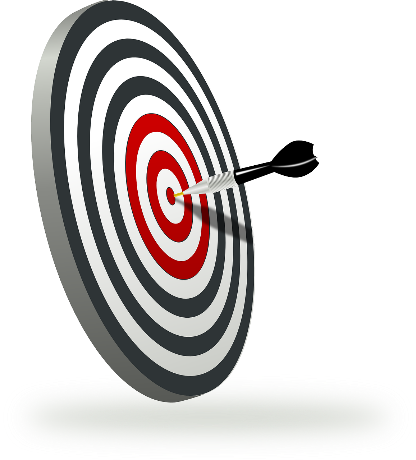 Cieľom autora práce je predovšetkým poukázať na pozitívny vplyv marketingového plánovania u malých a stredných stavebných firiem.
2022/2023
Seminár k bakalárskej práci I. / Diplomový seminár I.
45
Cieľom práce sú náklady ich charakteristika, vplyv na základ dane. Účtovanie o nákladov v systéme podvojného účtovníctva vo vybranej účtovnej jednotke. Cieľom je optimalizovanie nákladov a správne účtovanie o nákladoch. Cieľ diplomovej práce je charakteristika nákladov a ich členenie v spoločnosti, následne poukázanie na rozdiel medzi nákladom a výdavkom a následne premeniť tieto odborné informácie do praktickej časti. Ďalej sa zameriame na optimalizáciu nákladov z hľadiska daní, čo má za cieľ preštudovanie interných dokumentov a smerníc a účtovníctva v spoločnosti. V závere diplomovej práce sa zameriame na správne účtovanie o nákladoch a vyvodenie záverov z našich zistení. K tomuto dosiahnutiu cieľa budeme používať metódy vďaka ktorým k naplneniu nášho cieľa dospejeme a to komparáciou informácií z praktickej časti práce posudzovanie výkazov, následne použijeme syntézu, kde dospejeme k záveru, či náš cieľ bol naplnený a splnený.
Cieľom diplomovej práce je posúdiť súčasný stav zamestnaneckých vzťahov vo verejnej a štátnej službe s osobitným zameraním na predmet a obsah týchto vzťahov. Na základe parciálnych výsledkov skúmania týchto vzťahov vyvodiť rozvojové príležitosti z existujúceho stavu, popísať prípadné aplikačné nedostatky, ktoré vplývajú na kvalitu verejnej služby a navrhnúť odporúčania pre prípadné možnosti ich zefektívnenia. Východiskom skúmania zamestnaneckých vzťahov vo verejnej službe je právna regulácia zamestnaneckých vzťahov, v ktorej chceme poukázať na dominantné spoločné a odlišné črty s ohľadom na determinanty, ktoré ich charakterizujú.
Cieľom diplomovej práce je poukázať na základe teoretických znalostí ako banky, či už vo svete alebo na Slovensku vplývajú na ochranu životného prostredia. Analyzujeme bankovníctvo, ktoré sa vo veľkej miere podieľa na zvyšovaní ochrany životného prostredia. Na základe analýzy a skúmania ako okolia, tak aj samotnej vybranej banky a to Slovenskej sporiteľne, a.s., chceme poukázať ako vplýva na ochranu životného prostredia nielen svojou charitatívnou činnosťou, akciami a aktivitou, ale aj svojimi úverovými produktmi investičnými a prevádzkovými úvermi pre firmy. Zároveň rozoberáme možnosť využiť bankové úverové produkty pre firmy a spoločnosti s dopadom na životné prostredie.
2022/2023
Seminár k bakalárskej práci I. / Diplomový seminár I.
46
čo chce autor dosiahnuť ? 
čo bude očakávaným výsledkom ? 
ako sa k výsledku autor dostane.
CIEĽ
Cieľom záverečnej práce je s využitím nástrojov marketingovej situačnej analýzy, SWOT analýzy, PESTLE analýzy a dotazníkového prieskumu navrhnúť zlepšenie marketingového mixu vybraného podniku XYZ s.r.o.
Cieľom záverečnej práce je komparáciou výsledkov účtovných výkazov vybraného podniku XYZ s.r.o. navrhnúť spôsoby ako zefektívniť náklady a predikovať ich dopad na výsledok hospodárenia podniku.
Seminár k bakalárskej práci I. / Diplomový seminár I.
2022/2023
47
špecifický (jasne, presne a špecificky stanovený),
merateľný (cieľ je možné zmerať, s niečím porovnať),
dosiahnuteľný,
aktuálny (cieľ a téma je aktuálna)
vedecký (cieľ je dostatočne odborne (vedecky) naformulovaný vzhľadom k vybranej téme)
ČIASTKOVÝ CIEĽ 1
Analyzovať stav využívania nástrojov marketingového mixu v domácej a zahraničnej odbornej a vedeckej literatúre a získať tak prehľad o riešenej problematike, preukázať schopnosť orientovať sa v danej oblasti a porovnávať rôzne prístupy od rôznych autorov.
CIEĽ
HLAVNÝ CIEĽ
Cieľom záverečnej práce je navrhnúť efektívny marketingový mix pre vybraný podnik s využitím nástrojov marketingovej situačnej analýzy, SWOT analýzy, PESTLE analýzy a dotazníkového prieskumu.
ČIASTKOVÝ CIEĽ 2
Analyzovať aktuálny marketingový mix daného podniku, identifikovať problémové časti marketingového mixu a navrhnúť opatrenia na zlepšenie.
ČIASTKOVÝ CIEĽ 3
Formou dotazníkového prieskumu získať relevantný pohľad na využívanie aktuálnych nástrojov marketingového mixu v danom podniku a na základe výstupov navrhnúť riešenia na zlepšenie marketingového mixu
Seminár k bakalárskej práci I. / Diplomový seminár I.
2022/2023
48
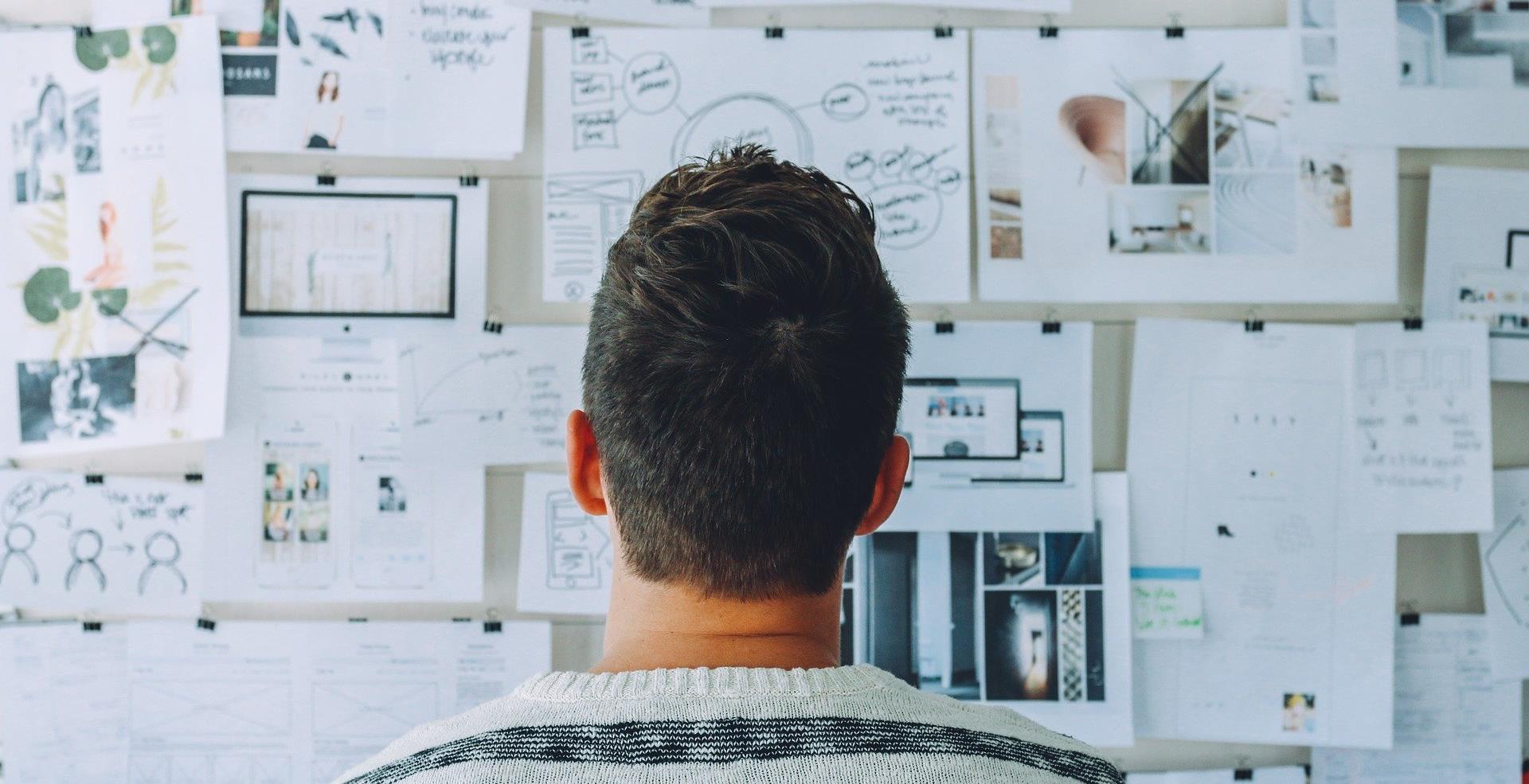 CIEĽ
METODIKA
Seminár k bakalárskej práci I. / Diplomový seminár I.
2022/2023
49
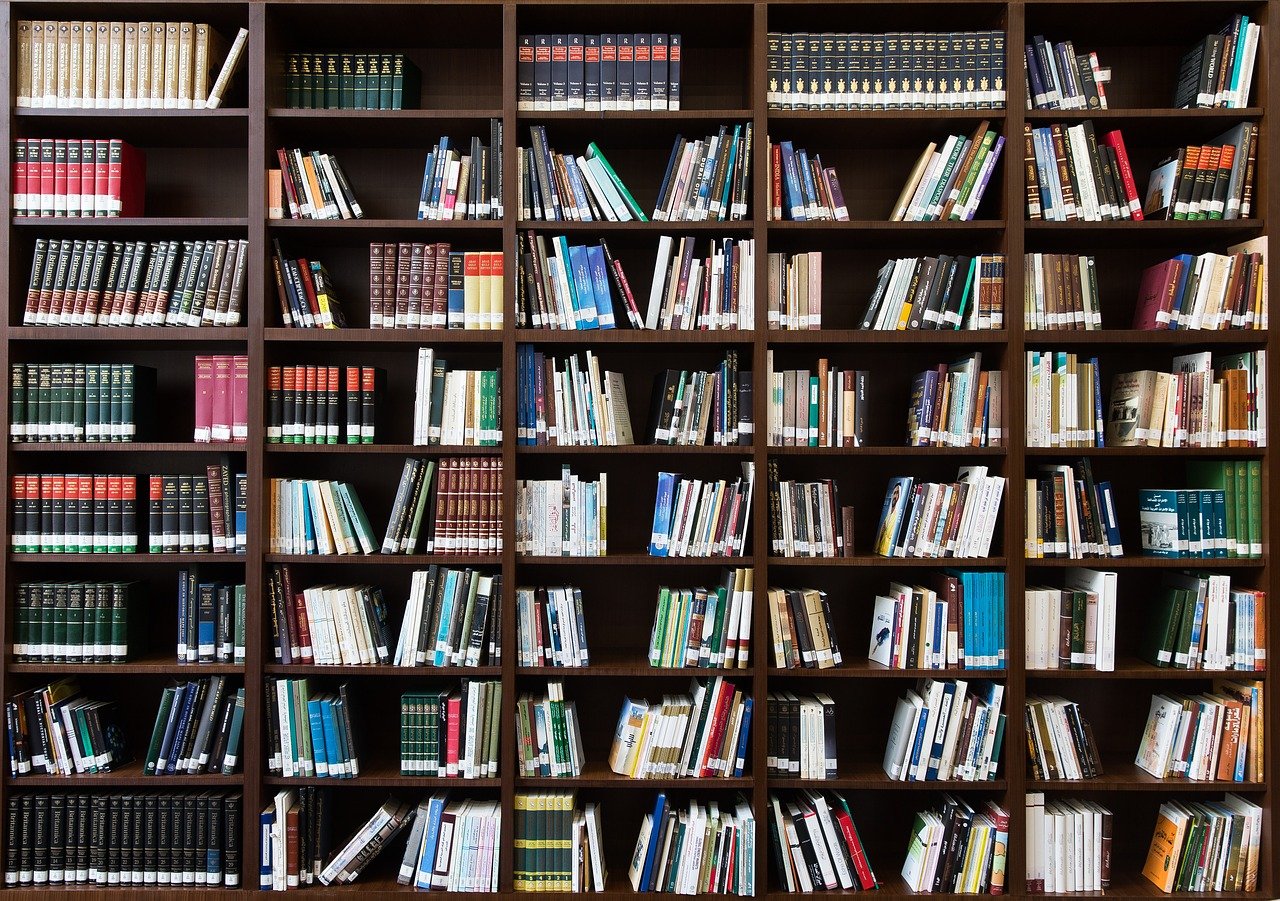 1 Xxxxxxxx
xxxxxxxxxx
xxxxxxxxxx
xxxxxxxxxx
xxxxxxxxxx
xxxxxxxxxx
xxxxxxxxxx
2 Xxxxxxxx
xxxxxxxxxx
xxxxxxx, ...
Seminár k bakalárskej práci I. / Diplomový seminár I.
2022/2023
50
Zostavenie osnovy záverečnej práce v podstate znamená, že si študent jednotlivé otázky a problémy témy zoradí do určitého systému, vytvorí si určitú štruktúru, podľa všeobecných metodologických pravidiel.
V tejto fáze je veľmi dôležité vystihnúť vnútornú logickú súvislosť, t.j. jadro samotného problému. Študent zoraďuje problematiku záverečnej práce do kapitol a podkapitol.
Zostavenie osnovy záverečnej práce je výsledkom samostatnej tvorivej práce študenta, je výrazom toho, ako do problematiky práce vniká. Osnovu záverečnej práce študent prekonzultuje s vedúcim práce (školiteľom), ktorý môže túto osnovu schváliť bez pripomienok, ak je plne vyhovujúca, alebo ju schváli s pripomienkami. Študent pripomienky samostatne a tvorivo zapracuje a predloží upravený variant vedúcemu záverečnej práce na opätovné schválenie.
Vypracovanie osnovy je tvorivý proces a definitívna podoba osnovy záverečnej práce, jej logická štruktúra, sa ustáli až po dokončení celej práce. Takto sa vytvorí celý obsah práce.
Seminár k bakalárskej práci I. / Diplomový seminár I.
2022/2023
51
3. BIBLIOGRAFICKÝ PRIESKUM
vyhľadávanie, informatívne čítanie a výber relevantných dokumentov:
  knižných publikácií (monografie, učebnice, príručky, encyklo-pédie, slovníky), 
  periodických publikácií (odborné časopisy, noviny, ročenky, zborníky  vedeckých prác), 
  špeciálnych druhov informačných prameňov (patentová literatúra, normy technické a technologické, firemná literatúra, konferenčné materiály, výročné správy, cestovné správy, záverečné práce) a 
  využívanie internetu.
Seminár k bakalárskej práci I. / Diplomový seminár I.
2022/2023
52
Zdroje pre bibliografický prieskum:
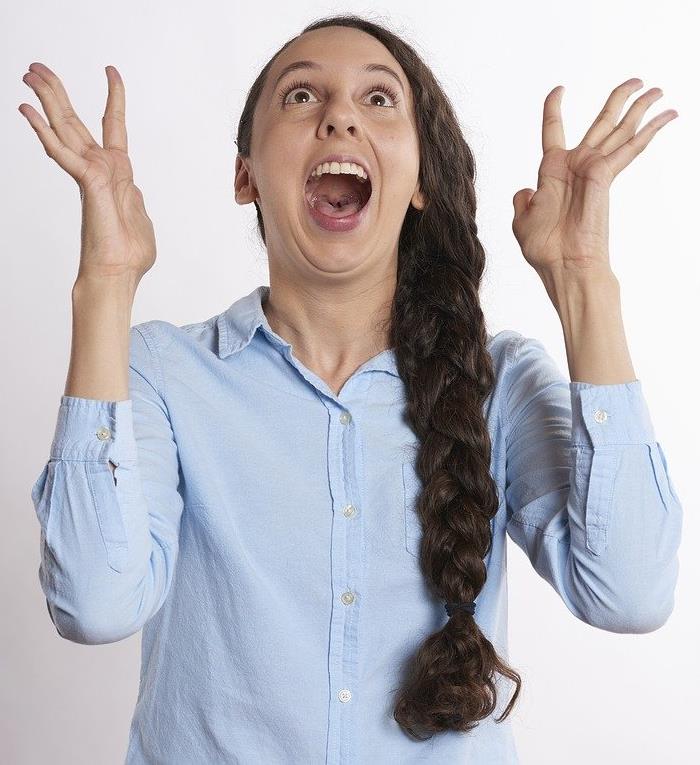 knižnica 
kníhkupectvo
online knižnice, 
internetové databázy
internetové zdroje
Seminár k bakalárskej práci I. / Diplomový seminár I.
2022/2023
53
Zdroje pre bibliografický prieskum:
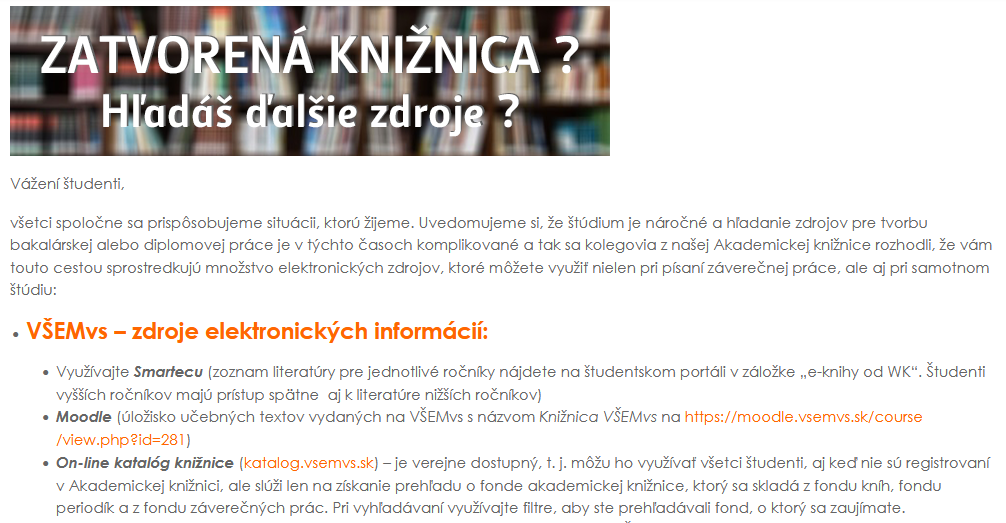 Seminár k bakalárskej práci I. / Diplomový seminár I.
2022/2023
54
Zdroje pre bibliografický prieskum:
Využívajte užitočné linky
Informačný sprievodca pre verejnú správu - https://www.vssr.sk 
Štatistický úrad SR - https://slovak.statistics.sk 
Banky v SR -  https://banky.sk
Portál Európskej únie - https://europa.eu/european-union/index.sk 
Centrálny informačný portál pre výskum, vývoj a inovácie - https://vedatechnika.sk 
Zbierka zákonov SR -  https://www.slov-lex.sk
Seminár k bakalárskej práci I. / Diplomový seminár I.
2022/2023
55
Zdroje pre bibliografický prieskum:
Open Access - poskytovanie on-line prístupu k vedeckým informáciám pre používateľa bezplatne a neobmedzene. Filozofiou otvoreného prístupu je poskytnúť zdarma neobmedzený prístup k výskumu a jeho publikáciám bez porušenia autorských práv a vychádza z tvrdenia, že výskum financovaný daňovými poplatníkmi by mal byť dostupný daňovým poplatníkom bezplatne.

DOAJ https://doaj.org  - Directory of Open Access Journals je portál, ktorý sprístupňuje kvalitné recenzované odborné periodiká. Nachádzajú sa tu časopisy z viac ako 130 krajín a obsahuje viac ako 2 200 000 článkov zo všetkých oblastí.
DOAB https://www.doabooks.org register elektronických kníh s otvoreným prístupom. 
Projekt Gutenberg je výsledkom dobrovoľníckej digitalizácie a ponúka viac ako 60 000 e-kníh. https://dev.gutenberg.org/ebooks/
Komplexný prístup k európskemu právu. Právo EÚ | Európska únia (europa.eu)
Eurostat https://ec.europa.eu Voľný prístup k publikáciám Eurostatu.
Open Library https://openlibrary.org je multiodborová databáza a obsahuje viac ako 20 miliónov záznamov z toho viac ako 1,7 milióna elektronických kníh voľne dostupných on-line. Pre prezeranie je potrebná bezplatná registrácia. 
Digitálne Slovensko https://openresearchlibrary.org/home výskumné dáta pre študentov – portál poskytujúci profesionálne pripravené a spracované údaje z empirických výskumov o informatizácii spoločnosti za účelom ich ďalšieho využitia v seminárnych, ročníkových ako aj záverečných prácach.
Seminár k bakalárskej práci I. / Diplomový seminár I.
2022/2023
56
Zdroje pre bibliografický prieskum:
Data https://worldbank.org  otvorené dáta Svetovej banky o vývoji krajín celého sveta
IMP Publications https://www.imf.org/en/publications  publikácie Medzinárodného menového fondu
OECD Library https://www.oecd-ilibrary.org  on-line knižnica Organizácie pre hospodársku spoluprácu a rozvoj
Seminár k bakalárskej práci I. / Diplomový seminár I.
2022/2023
57
Zdroje pre bibliografický prieskum:
Open Access časopisy – príklady  časopisov s otvoreným prístupom: 
Človek a spoločnosť
Die Politische Meinung
Ekonomické rozhľady
Enviromagazín
European Journal of Social Work
Journal of Applied Mathematics, Statistics and Informatics
Post-Communist Economies
Slovak Journal of Political Sciences
Slovak Journal of Public Policy and Public Administration
E&M Economics and Management- http://www.ekonomie-management.cz/
Journal of Competitiveness - https://www.cjournal.cz/
Quantitative Finance and Economics - https://www.aimspress.com/journal/QFE
Problems and Perspectives in Management - https://businessperspectives.org/journals/problems-and-perspectives-in-management#general-information
Journal of International Studies - https://www.jois.eu/
Entrepreneurship and Sustainability Issues - https://jssidoi.org/jesi/
Seminár k bakalárskej práci I. / Diplomový seminár I.
2022/2023
58
Zdroje pre bibliografický prieskum:
https://www.cvtisr.sk/
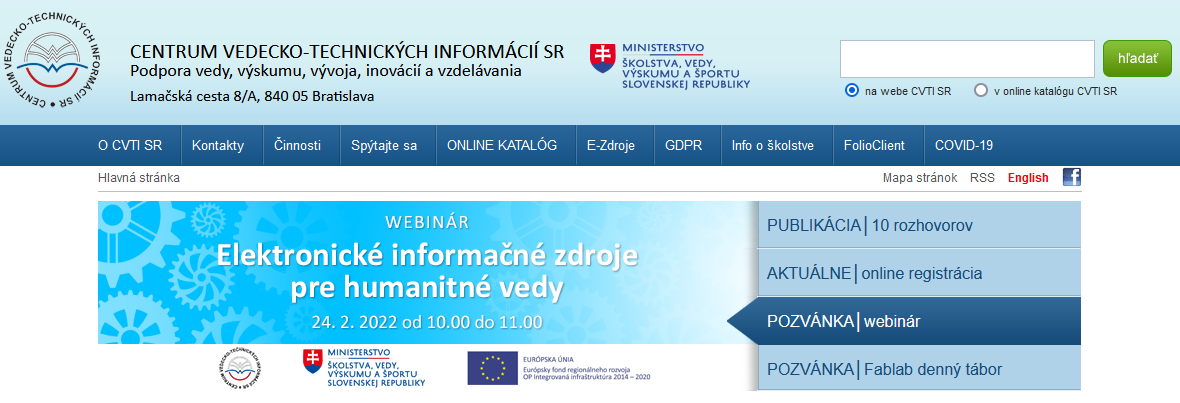 http://hanproxy.cvtisr.sk
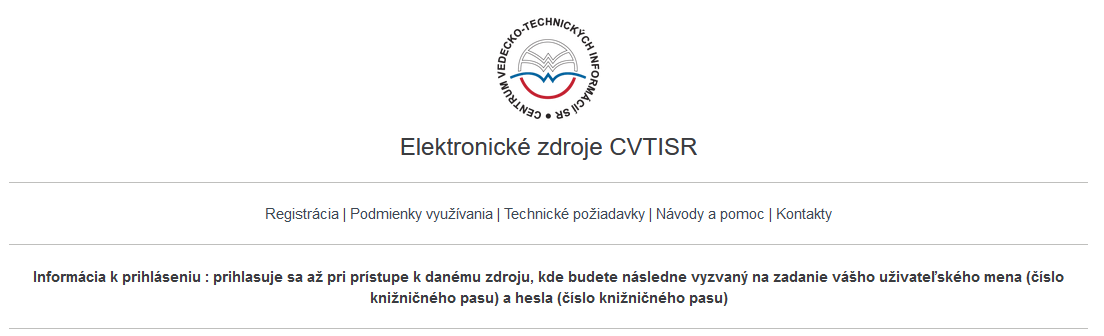 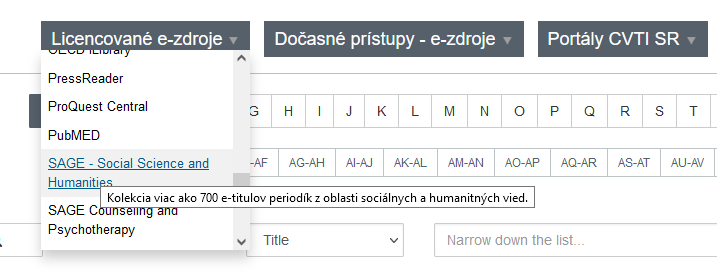 Seminár k bakalárskej práci I. / Diplomový seminár I.
2022/2023
59
Zdroje pre bibliografický prieskum:
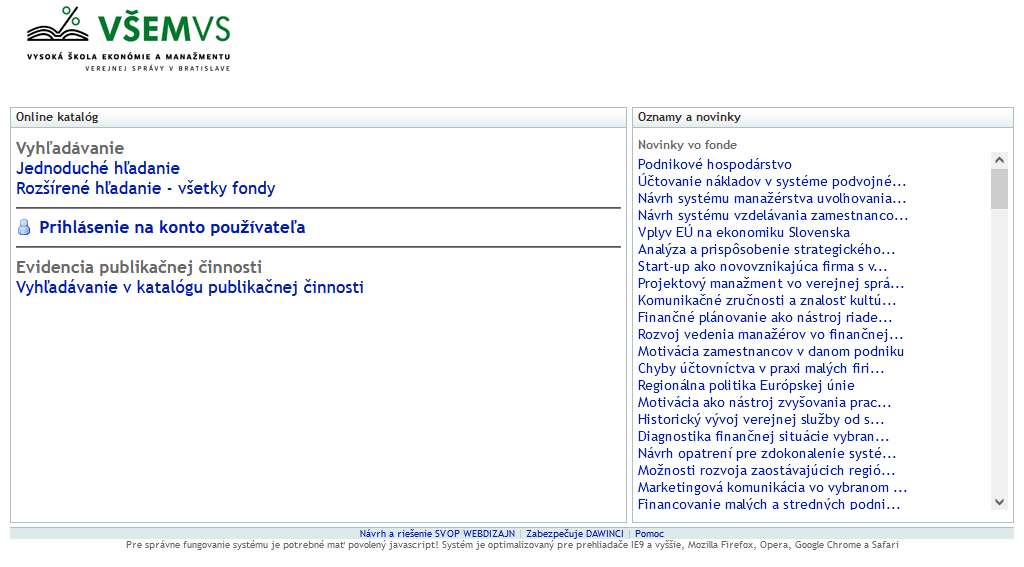 http://katalog.vsemba.sk
Seminár k bakalárskej práci I. / Diplomový seminár I.
2022/2023
60
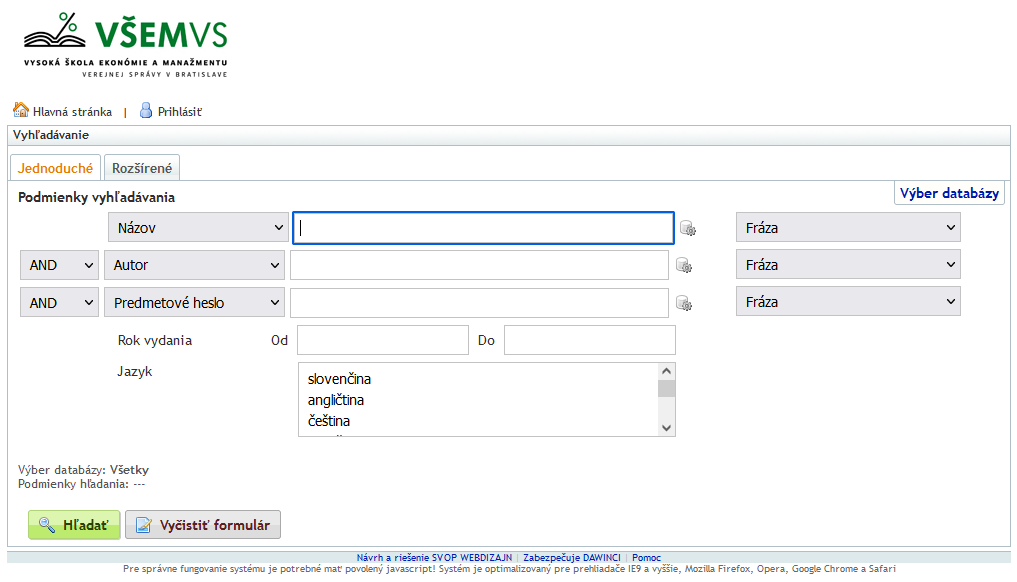 marketing
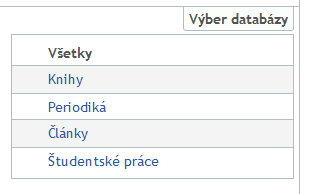 Seminár k bakalárskej práci I. / Diplomový seminár I.
2022/2023
61
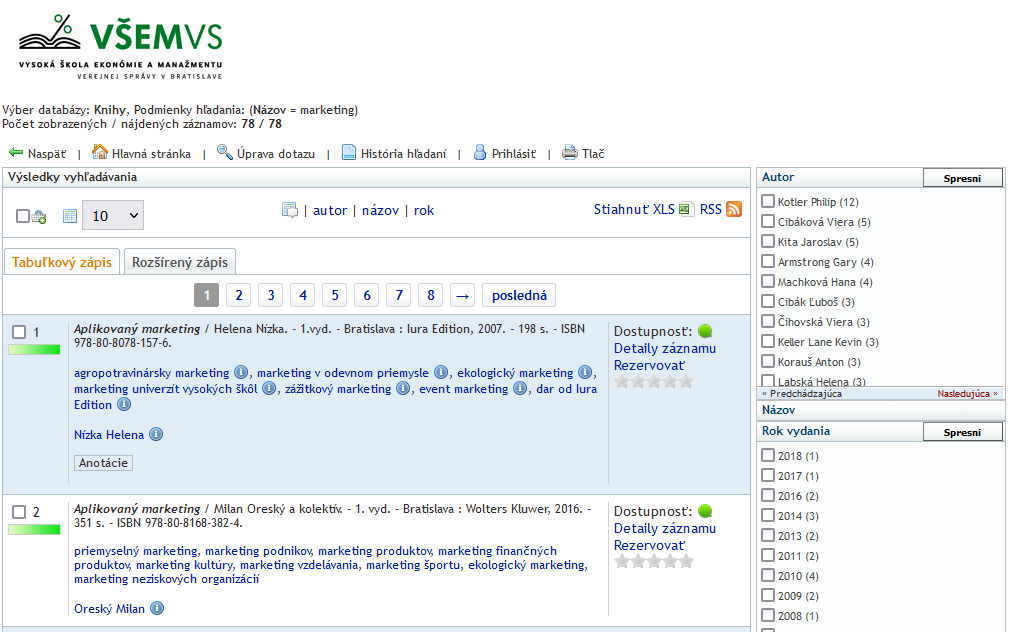 Seminár k bakalárskej práci I. / Diplomový seminár I.
2022/2023
62
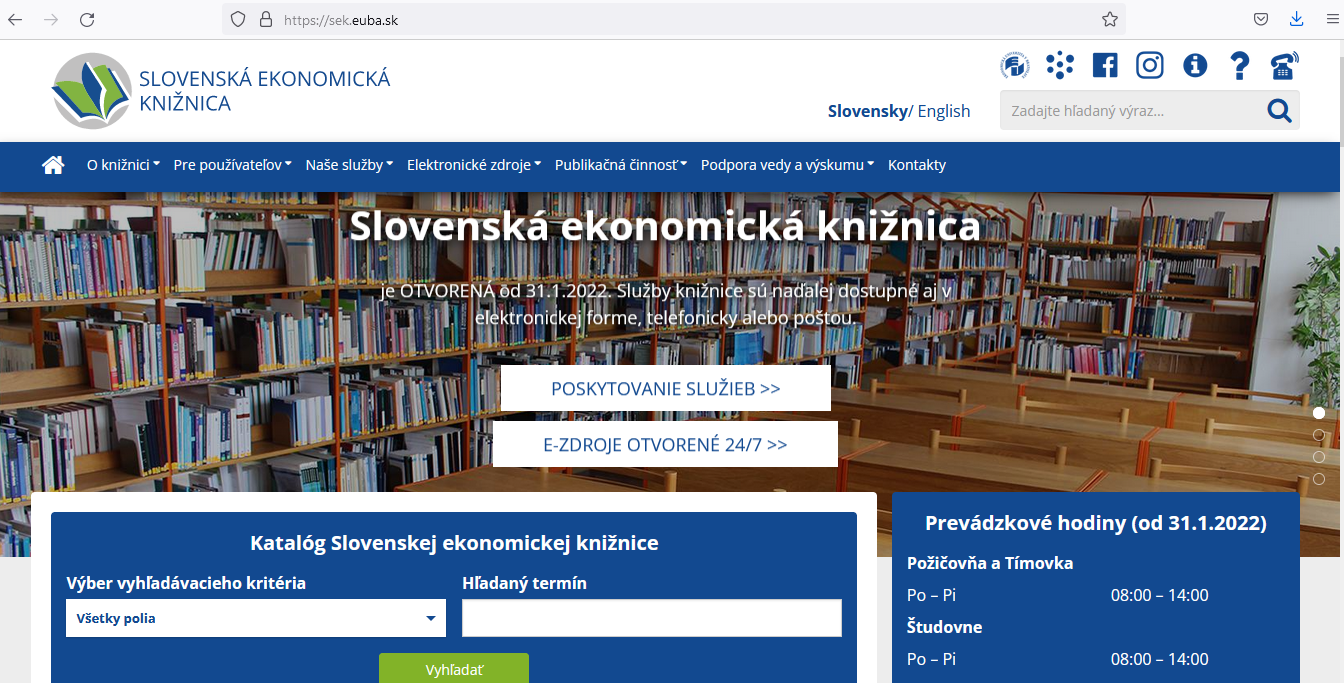 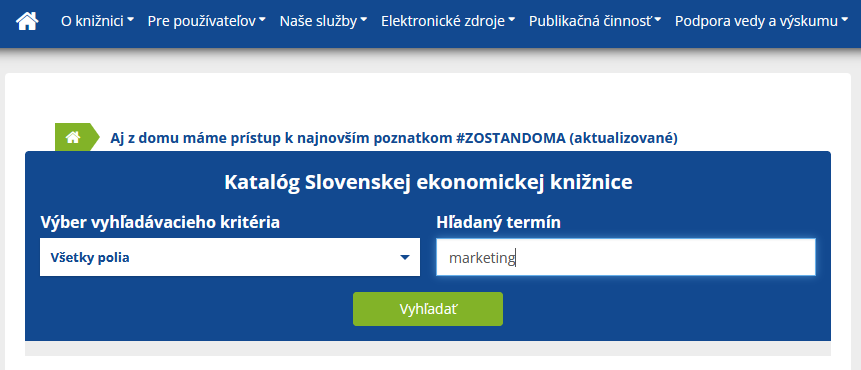 Seminár k bakalárskej práci I. / Diplomový seminár I.
2022/2023
63
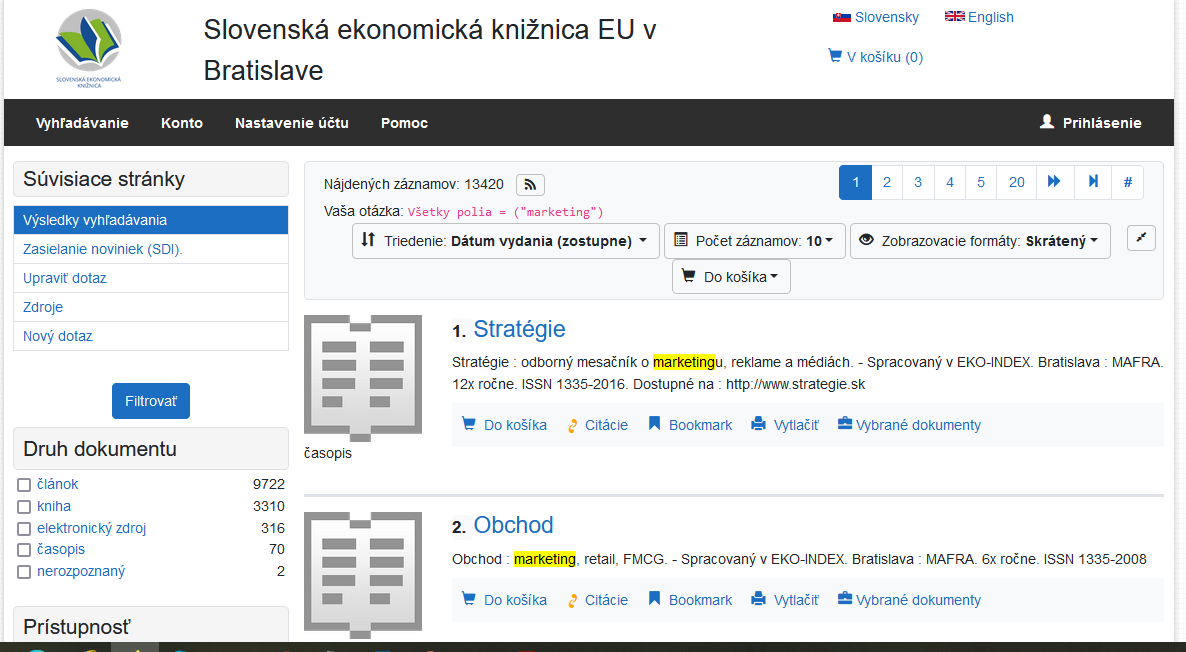 Seminár k bakalárskej práci I. / Diplomový seminár I.
2022/2023
64
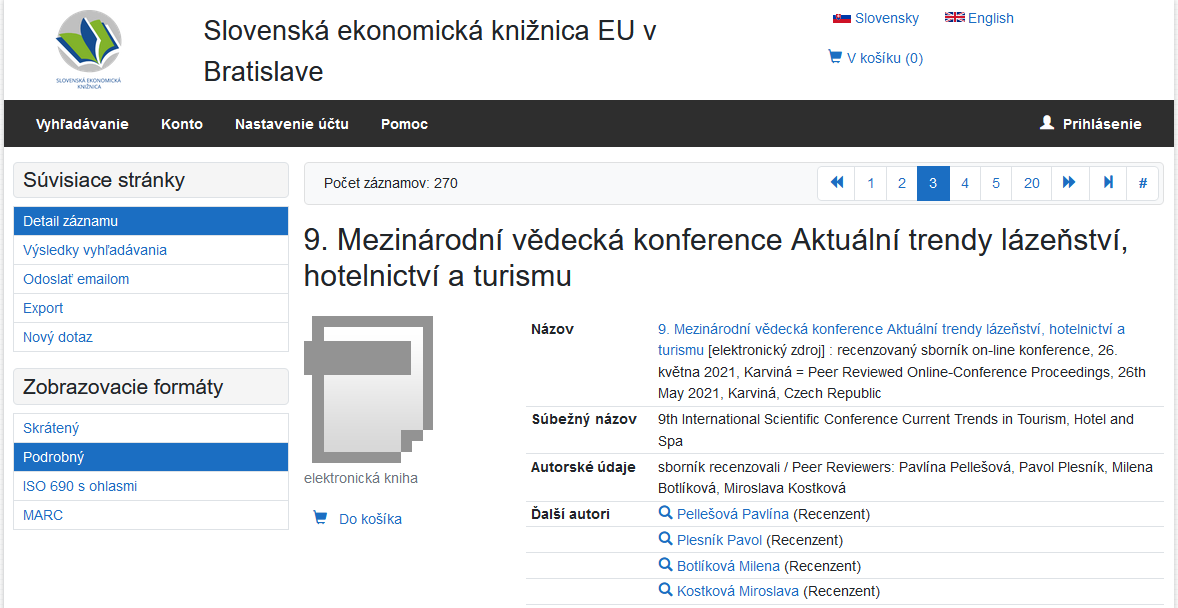 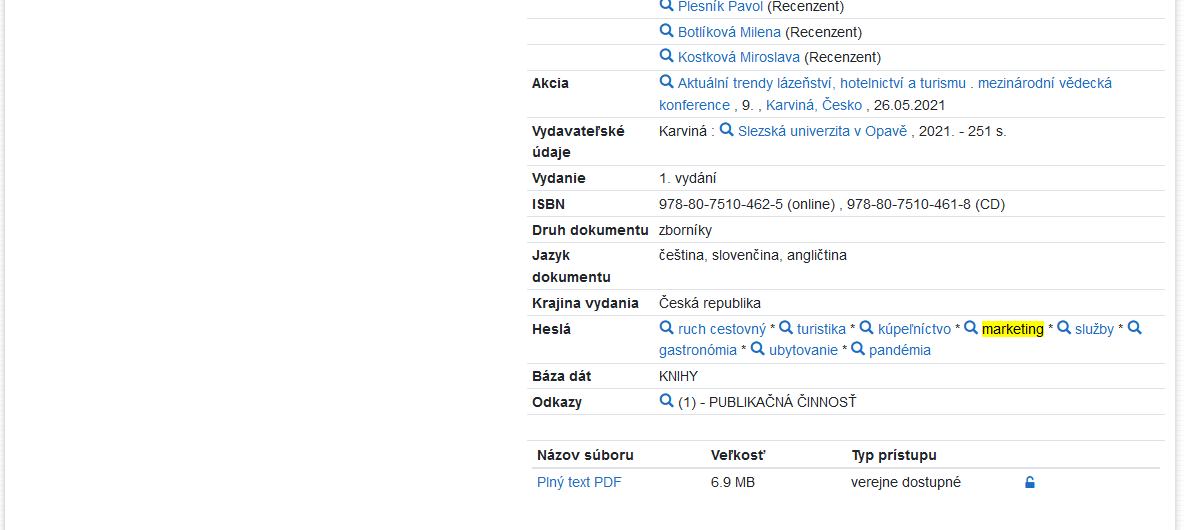 Seminár k bakalárskej práci I. / Diplomový seminár I.
2022/2023
65
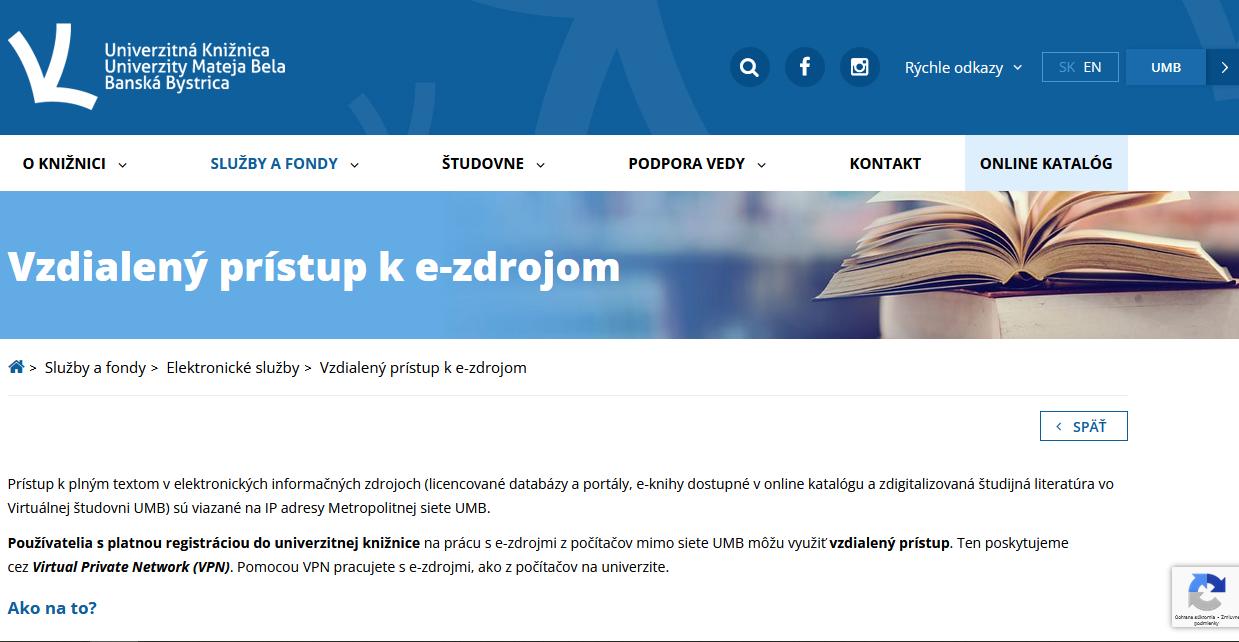 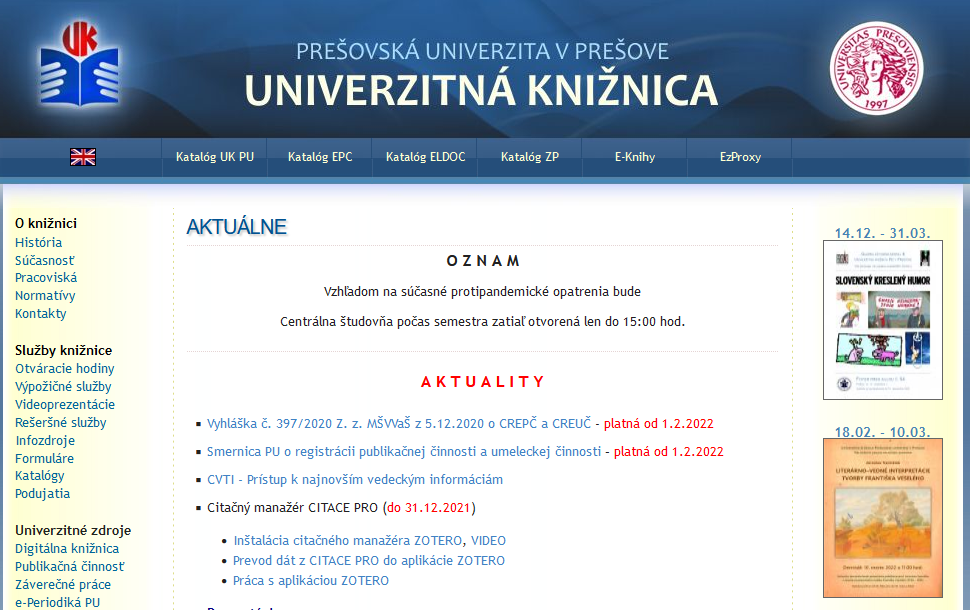 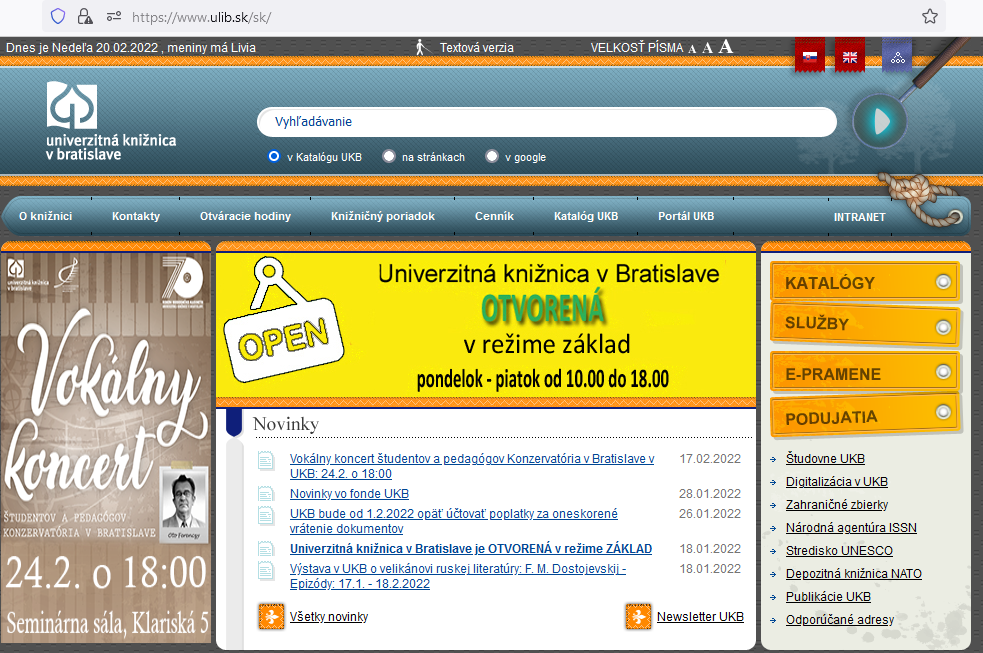 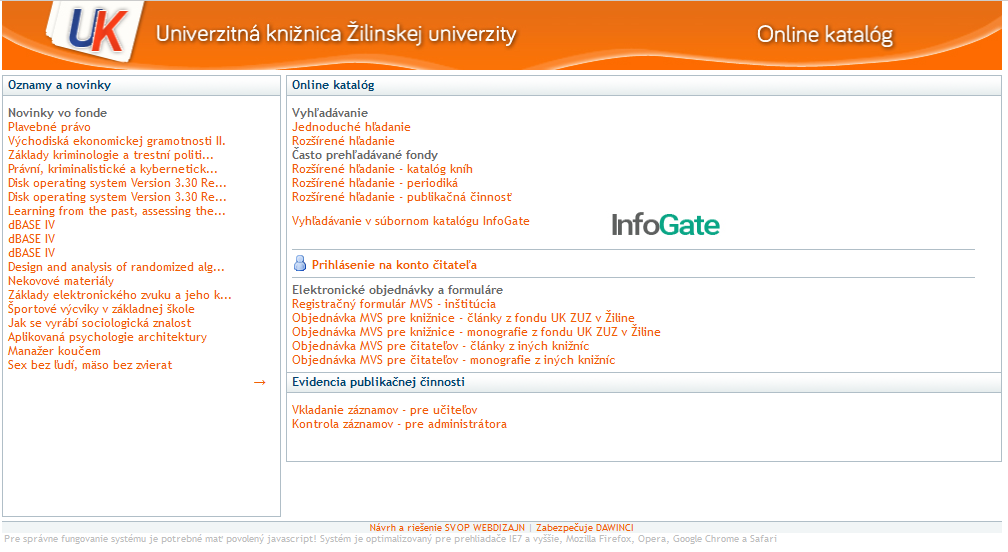 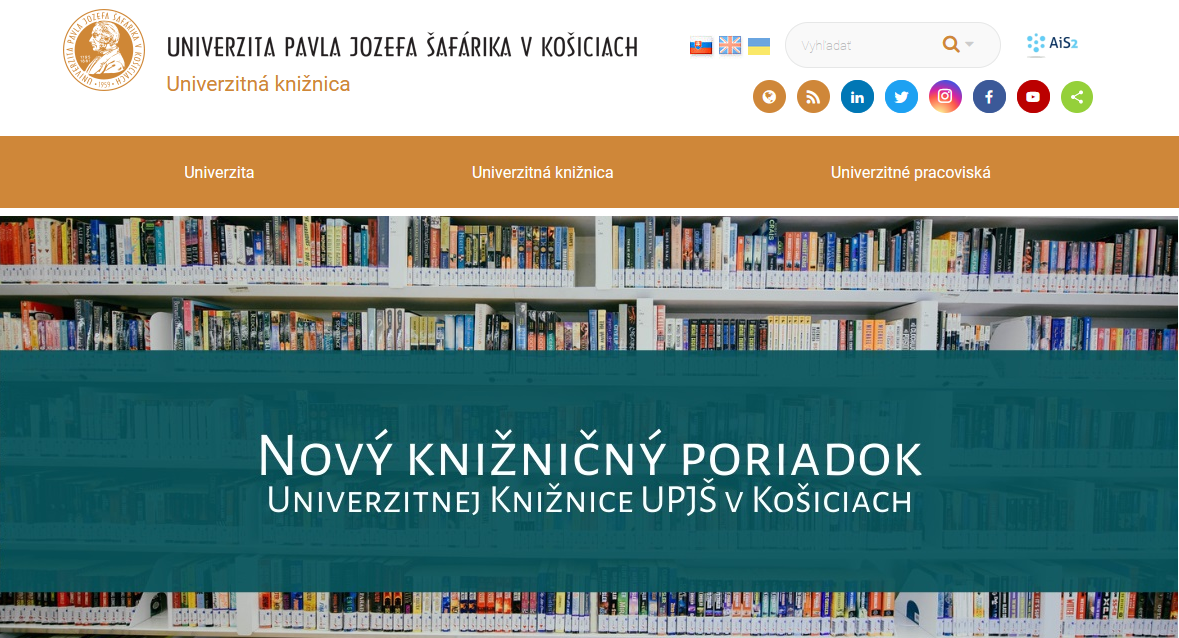 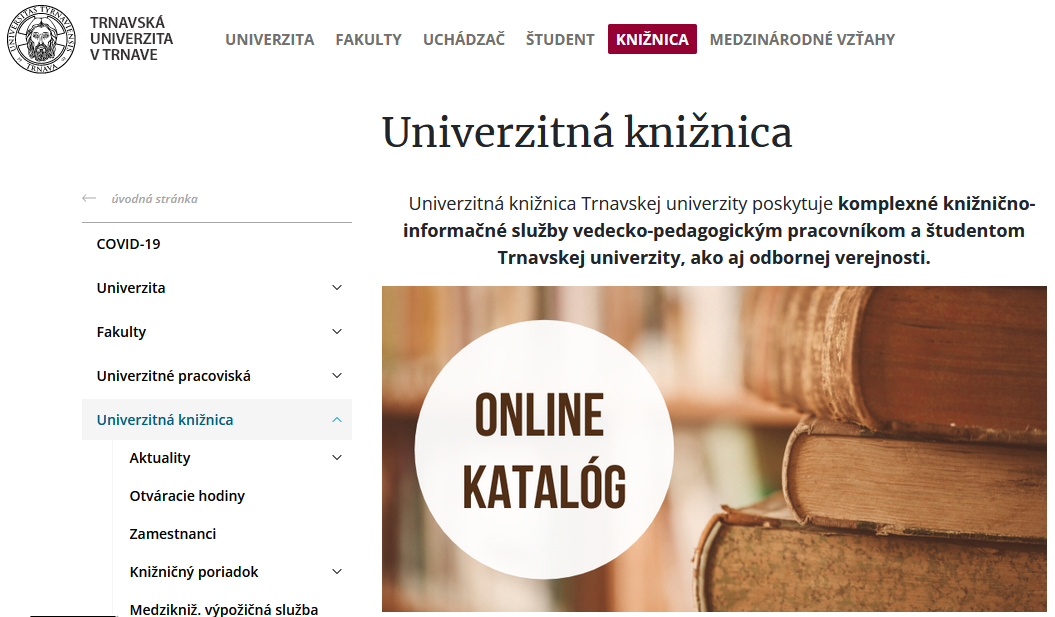 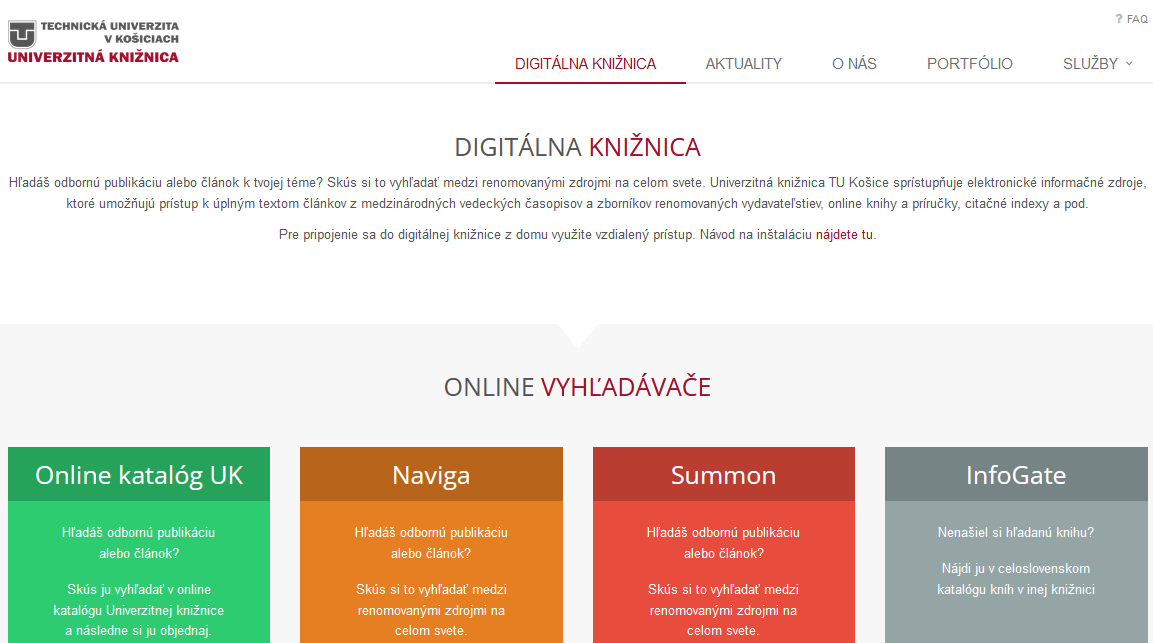 2022/2023
Seminár k bakalárskej práci I. / Diplomový seminár I.
66
Tvorba záverečnej práce- 2. fáza
Seminár k bakalárskej práci I. / Diplomový seminár I.
2022/2023
Seminár k bakalárskej práci I. / Diplomový seminár I.
67
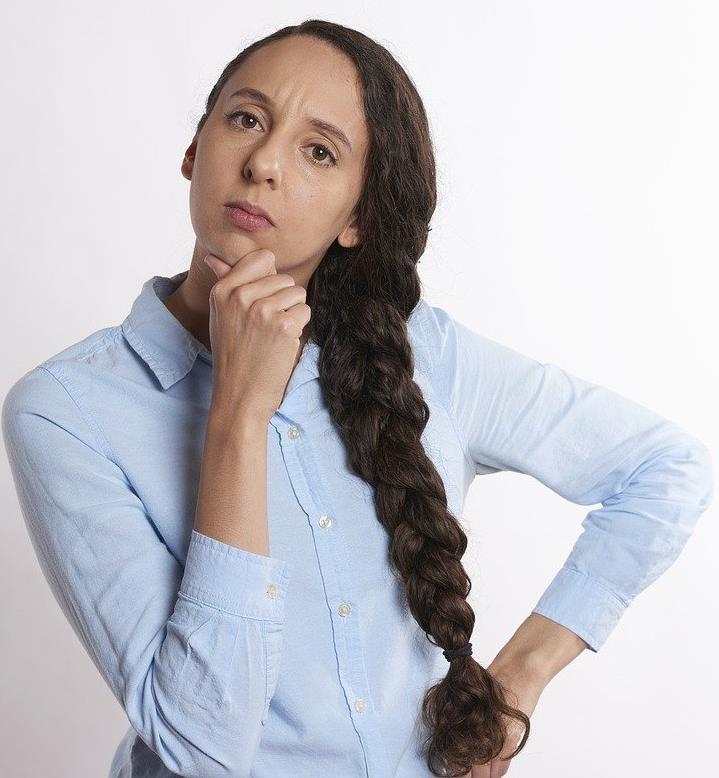 Harmonogram tvorby záverečnej práce:

Voľba témy
Tvorba osnovy
Bibliografický prieskum
Spracovanie bibliografického  prieskumu
Prieskum, výskum
Tvorba konečnej verzie práce
Odovzdanie práce
2022/2023
Seminár k bakalárskej práci I. / Diplomový seminár I.
68
ROZSAH ZÁVEREČNEJ PRÁCE
Rozsah bakalárskej práce je spravidla  
35 - 40 strán,
Rozsah diplomovej práce je spravidla  
60 strán,
pričom do rozsahu práce sa počíta len hlavný text, t.j. úvod, 3 kapitoly, záver a zoznam použitej literatúry.
Seminár k bakalárskej práci I. / Diplomový seminár I.
2022/2023
69
ŠTRUKTÚRA ZÁVEREČNEJ PRÁCE
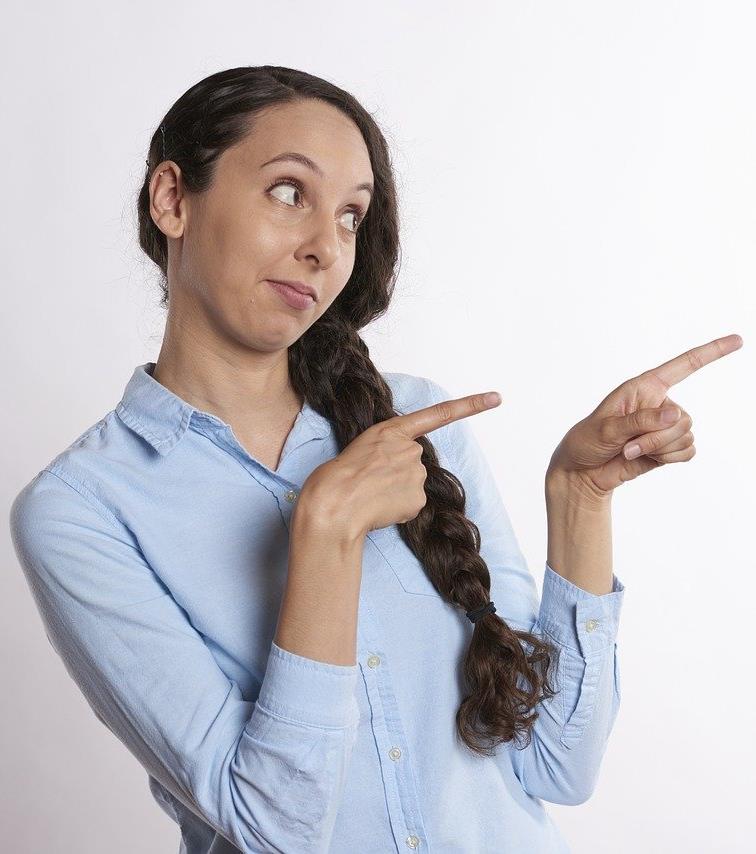 úvodná časť obsahuje:
obal záverečnej práce,
titulný list záverečnej práce,
zadanie diplomovej práce
čestné vyhlásenie,
abstrakt v štátnom jazyku a anglickom jazyku,
obsah.
2. hlavná textová časť obsahuje:
úvod,
jadro (1., 2. a 3. kapitola),
záver,
zoznam použitej literatúry.
bakalárska práca
35 - 40 strán
diplomová práca
60 strán
3. prílohy (nepovinné)
Seminár k bakalárskej práci I. / Diplomový seminár I.
2022/2023
70
ŠTRUKTÚRA ZÁVEREČNEJ PRÁCE
1. kapitola
2. kapitola
3. kapitola
Seminár k bakalárskej práci I. / Diplomový seminár I.
2022/2023
71
ŠTRUKTÚRA ZÁVEREČNEJ PRÁCE
BAKALÁRSKA
PRÁCA
DIPLOMOVÁ
PRÁCA
1/3 práce
8 – 10 strán
1. kapitola

2. kapitola

3. kapitola
10 – 12 strán
2/3 práce
10 – 12 strán
Seminár k bakalárskej práci I. / Diplomový seminár I.
2022/2023
72
4. SPRACOVANIE BIBLIOGRAFICKÉHO PRIESKUMU
bežné čítanie informácií získaných z bibliografického prieskumu, vyselektovanie najvhodnejších informácii, tvorba vlastného textu s použitím vybraných citácií.
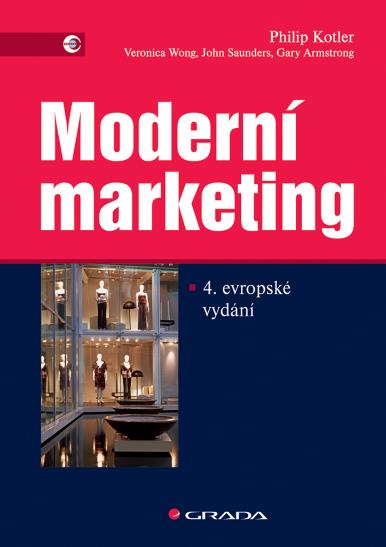 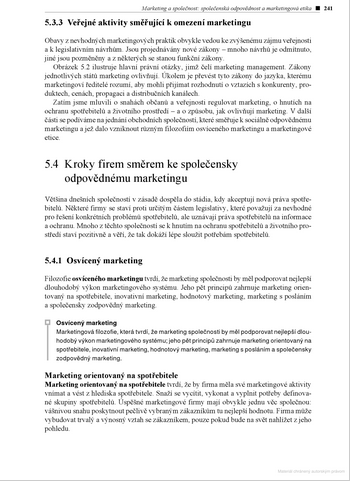 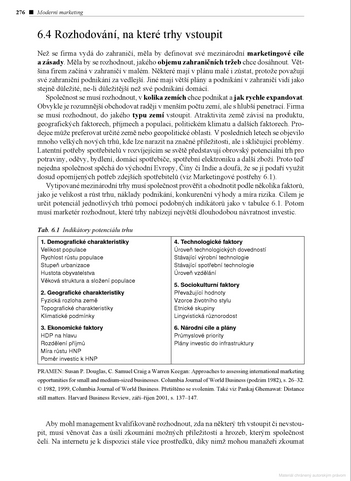 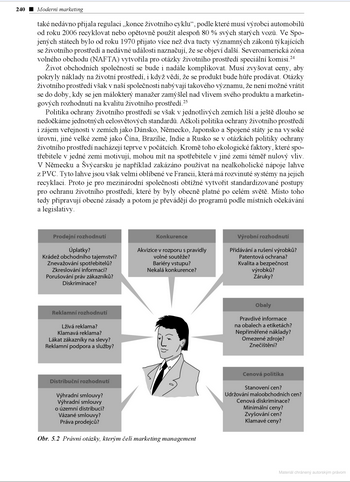 Seminár k bakalárskej práci I. / Diplomový seminár I.
2022/2023
73
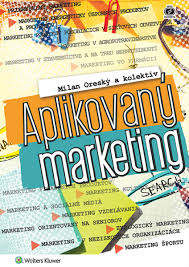 Xxxxxxxxxxxxxxxxxxxxxxxxxxxxxxxxxxxxxxxxxxxxxxxxxxxxxxxxxxxxxxxxxxxxxxxxxxxxxxxxxxxxxxxxxxxxxxxxxxxxxxxxxxxxxxxxxxxxxxxxxxxxxxxxxxxxxxxxxx.1 Xxxxxxxxxxxxxxxxxxxxxxxxxxxxxxxxxxxxxxxxxxxxxxxxxxxxxxxxxxxxxxxxxxxxxxxxxxxxxxxxxxxxxxxxxxxxxxxxxxxxxxxxxxxxxxxxxxxxxxxxxxxxxxxxxxxxxxxxxxxxxxxxxxxxxxxxxx.2 

Tabuľka 1  Aaaaaaaaaaaaaaaaaaaaaaaaaaaaaa




Prameň: xxxxxxxxxxxxxxxxxxxxxxx

      Xxxxxxxxxxxxxxxxxxxxxxxxxxxxxxxxxxxxxxxxxxxxxxxxxxxxxxxxxxxxxxxxxxxxxxxxxxxxxxxxxxxxxxxxxxxxxxxxxxxxxxxxxxxxxxxxxxxxxxxxxxxxxxxxxxxxxxxxxxx. 
      Xxxxxxxxxxxxxxxxxxxxxxxxxxxxxxxxxxxxxxxxxxxxxxxxxxxxxxxxxxxxxxxxxxxxxxxxxxxxxxxxxxxxxxxxxxxxxxxxxxxxxxxxxxxxxxxxxxxxxxxxxxxxxxxxxxxxxxxxxxxxxxxxxxxxxxxxxxxxxxxxxxxxxxxxxxxxxxxxxxxxxxxxxxxxxxx.3
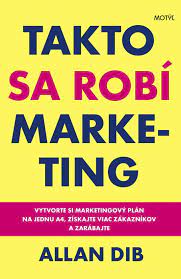 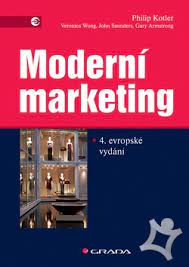 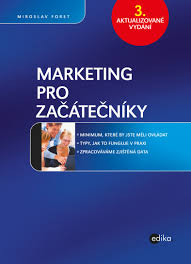 Seminár k bakalárskej práci I. / Diplomový seminár I.
2022/2023
74
5. PRIESKUM, VÝSKUM
organizačná práca, uvedenie charakteristiky objektu, stanovenie problémov, určenie metód prieskumu, resp. výskumu (analýzy a syntézy, metódy zovšeobecňovania, štatistické metódy, metódy indukcie a dedukcie, metóda systémového prístupu, metóda komparácie a metóda modelovania).
Rozdiel medzi prieskumom a výskumom
Výskum aj prieskum pomenúvajú techniku a princíp zberu informácií, ich spracovania a následnej interpretácií údajov, ktoré z výskumu či prieskumu vyplývajú.
Výskum je v porovnaní s prieskumom dlhšie trvajúci, prináša dlhodobé a hlbšie hodnotenia skúmaných udalostí či javov.
Seminár k bakalárskej práci I. / Diplomový seminár I.
2022/2023
75
DOTAZNÍKOVÝ PRIESKUM
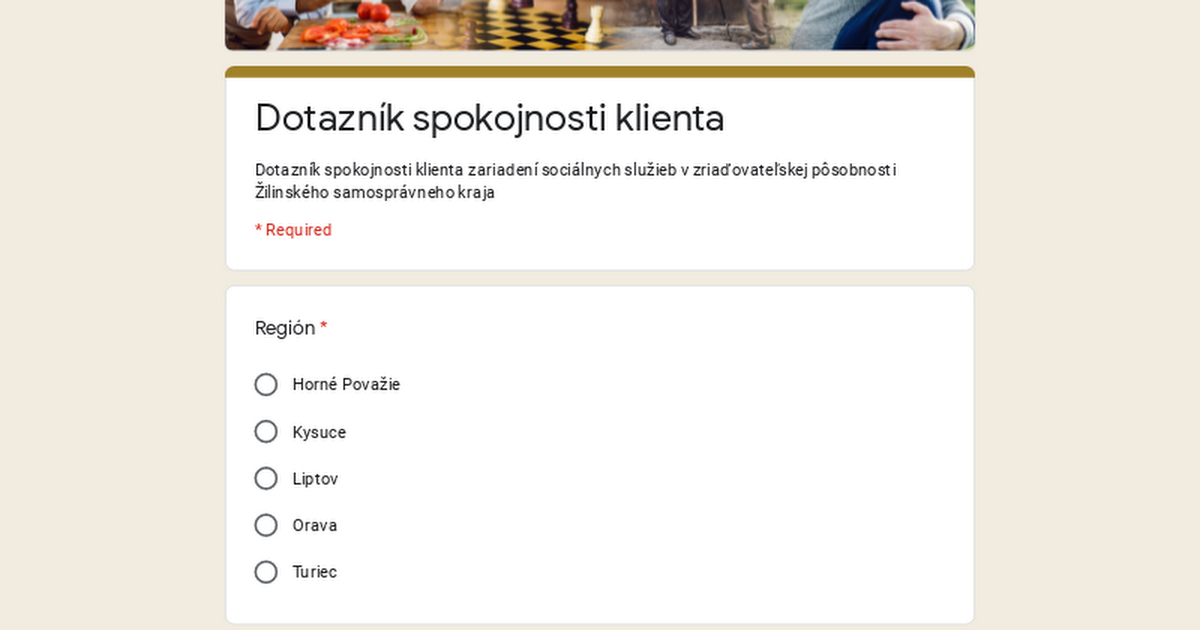 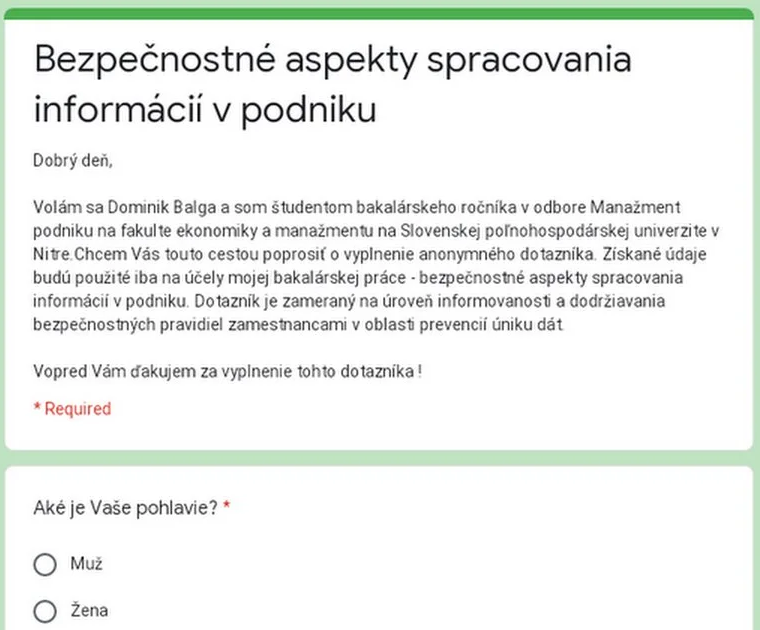 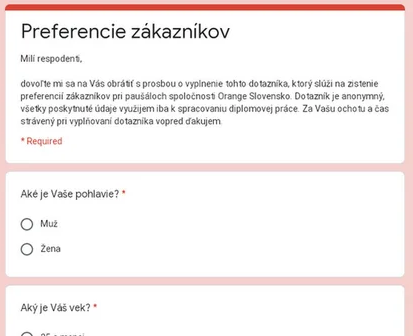 Seminár k bakalárskej práci I. / Diplomový seminár I.
2022/2023
76
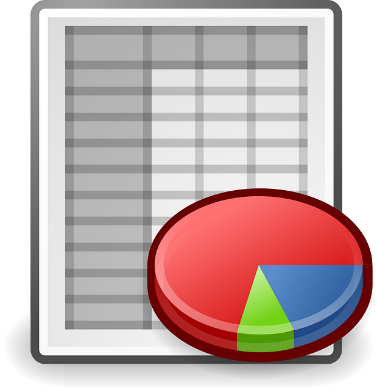 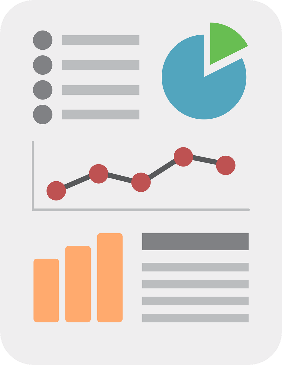 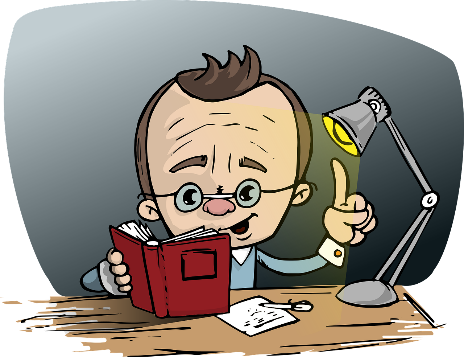 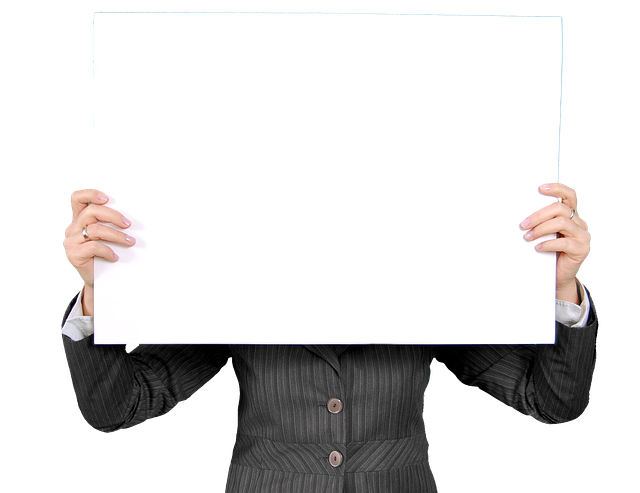 Návrhy a riešenia ako súčasť mojej záverečnej práce
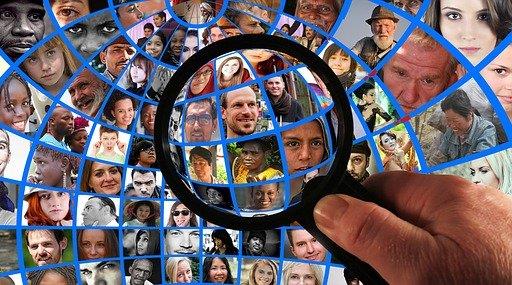 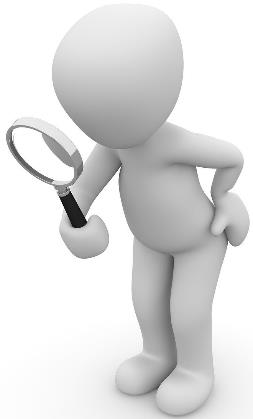 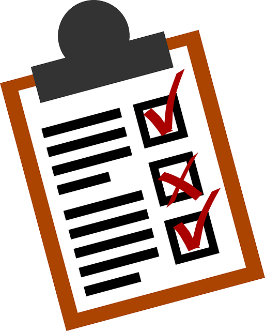 Seminár k bakalárskej práci I. / Diplomový seminár I.
2022/2023
77
DOTAZNÍKOVÝ PRIESKUM
úvod
dôležitosť výskumu,
potreba informácií od respondenta,
garantovanie anonymity respondenta.
otázky prieskumu
demografia
vek,
pohlavie,
geografia,
príjem,
vzdelanie,
...
 záverečná časť (poďakovanie)
zatvorené otázky
dichotomická ponuka
áno - nie
jednoduchý výber(len jedna možnosť)
xxx 		
yyy 		
zzz
viacnásobný výber (viac možností)
xxx 		
yyy 		
zzz
otvorené otázky
polouzavreté otázky
Seminár k bakalárskej práci I. / Diplomový seminár I.
2022/2023
78
DOTAZNÍKOVÝ PRIESKUM
zatvorené otázky
otvorené otázky
Uveďte akým spôsobom sa rozhodujete pri nákupe elektroniky ?
......................................................................................................
......................................................................................................
......................................................................................................
Ako často nakupujete potraviny ?
denne
2-3x týždenne
1x týždenne
1x za dva týždne
1 x mesačne
polouzavreté otázky
Odkiaľ ste sa dozvedeli o našej vysokej škole ?
od priateľov
od súčasných študentov alebo absolventov
z internetu
z reklamy
z iného zdroja .......................................
Seminár k bakalárskej práci I. / Diplomový seminár I.
2022/2023
79
DOTAZNÍKOVÝ PRIESKUM
OTÁZKA 1
VEK
OTÁZKA 2
POHLAVIE
OTÁZKA 3
VÝSLEDKY 
DO 3. KAPITOLY
(NÁVRHOVÁ ČASŤ)
VZDELANIE
OTÁZKA 4
BYDLISKO
OTÁZKA 5
MESAČNÝ
PRÍJEM
OTÁZKA 6
OTÁZKA 7
Seminár k bakalárskej práci I. / Diplomový seminár I.
2022/2023
80
6. TVORBA KONEČNEJ VERZIE PRÁCE
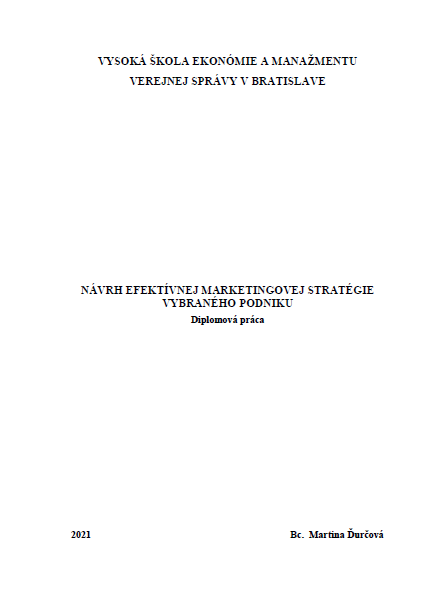 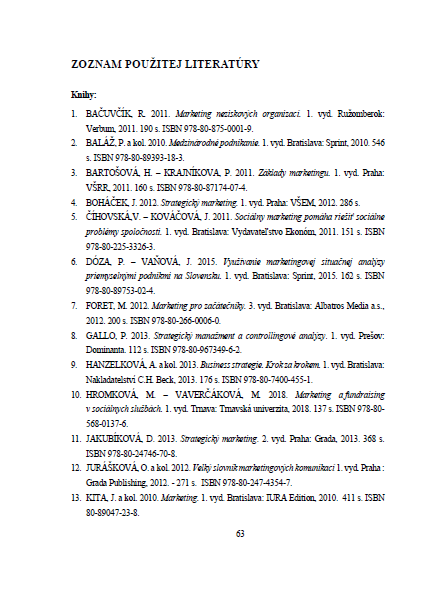 kompletné naplnenie jednotlivých častí osnovy materiálom z bibliografického prieskumu a z prieskumu/výskumu, 
tvorba abstraktu, 
formálna úprava textu, tabuliek, obrázkov, grafov, 
kompletizovanie zoznamu bibliografických odkazov,
tvorba obsahu.
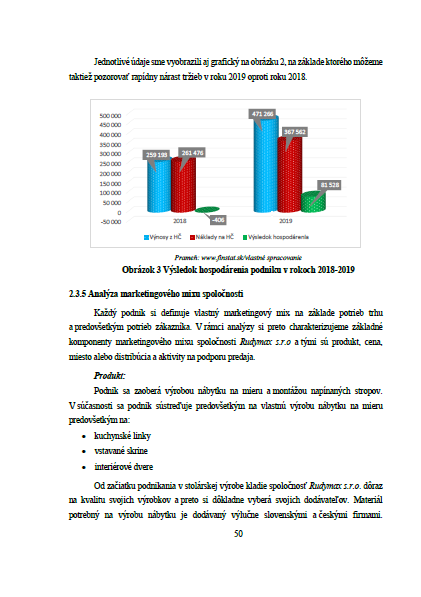 Seminár k bakalárskej práci I. / Diplomový seminár I.
2022/2023
81
7. ODOVZDANIE PRÁCE
odovzdanie záverečnej práce podľa pokynov vysokej školy
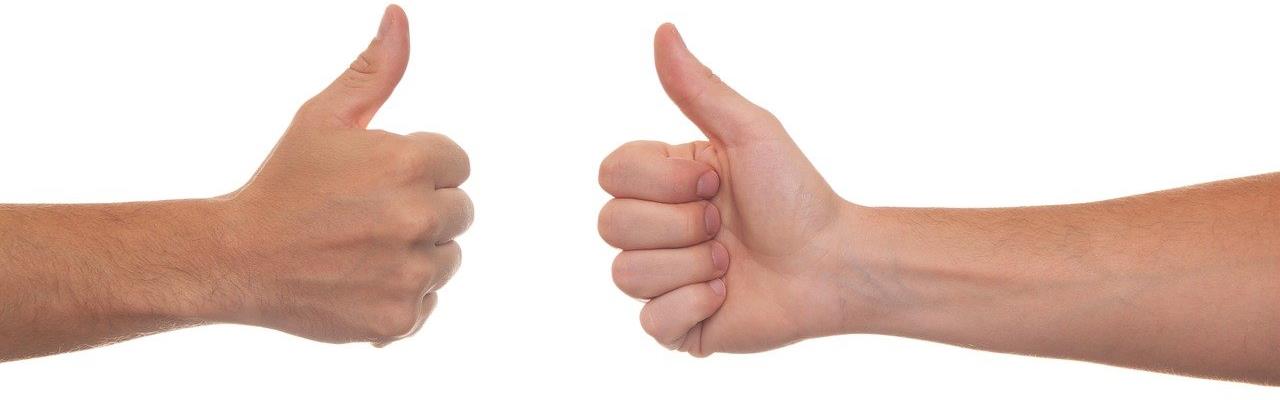 Seminár k bakalárskej práci I. / Diplomový seminár I.
2022/2023
82
Metodika vedeckej práce
Seminár k bakalárskej práci I. / Diplomový seminár I.
2022/2023
Seminár k bakalárskej práci I. / Diplomový seminár I.
83
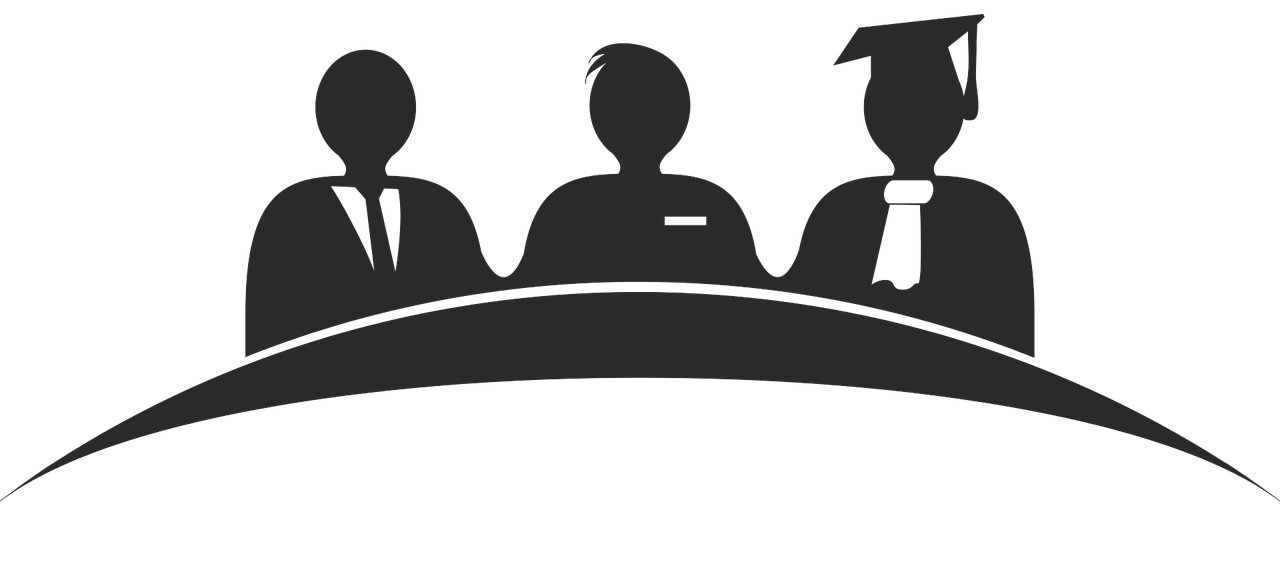 Záverečná práca 
je vedecká práca.
2022/2023
Seminár k bakalárskej práci I. / Diplomový seminár I.
84
stanovenie témy, voľba a vymedzenie problému
štúdium literatúry a prehľad skúmania v danej problematike
interpretácia a prezentácia výsledkov skúmania
formulácia hlavného cieľa a pracovných hypotéz skúmania
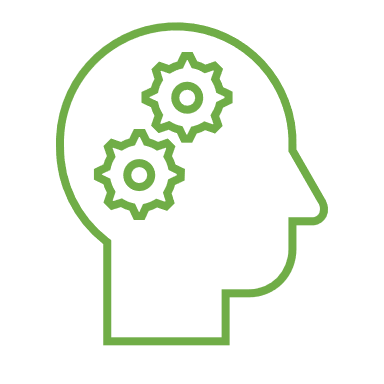 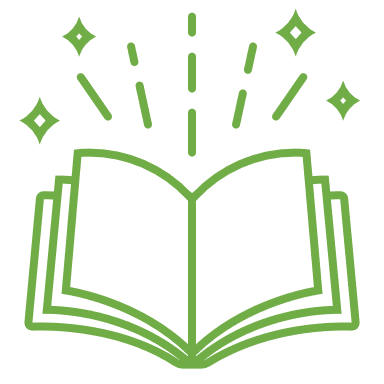 zber materiálov, spracovanie faktov
organizácia skúmania
voľba metód skúmania, postup pri ich použití
2022/2023
Seminár k bakalárskej práci I. / Diplomový seminár I.
85
stanovenie témy, voľba a vymedzenie problému
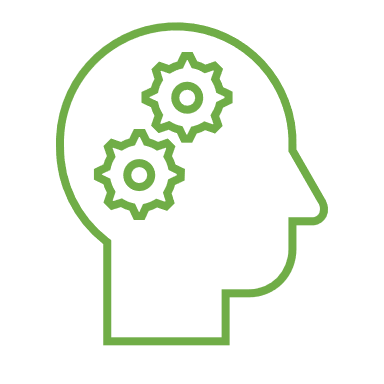 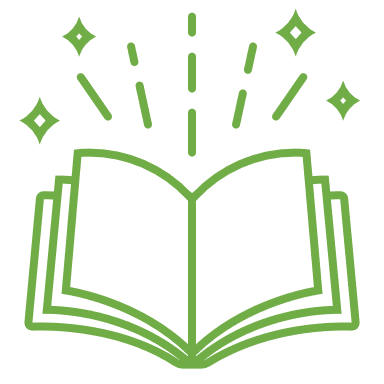 2022/2023
Seminár k bakalárskej práci I. / Diplomový seminár I.
86
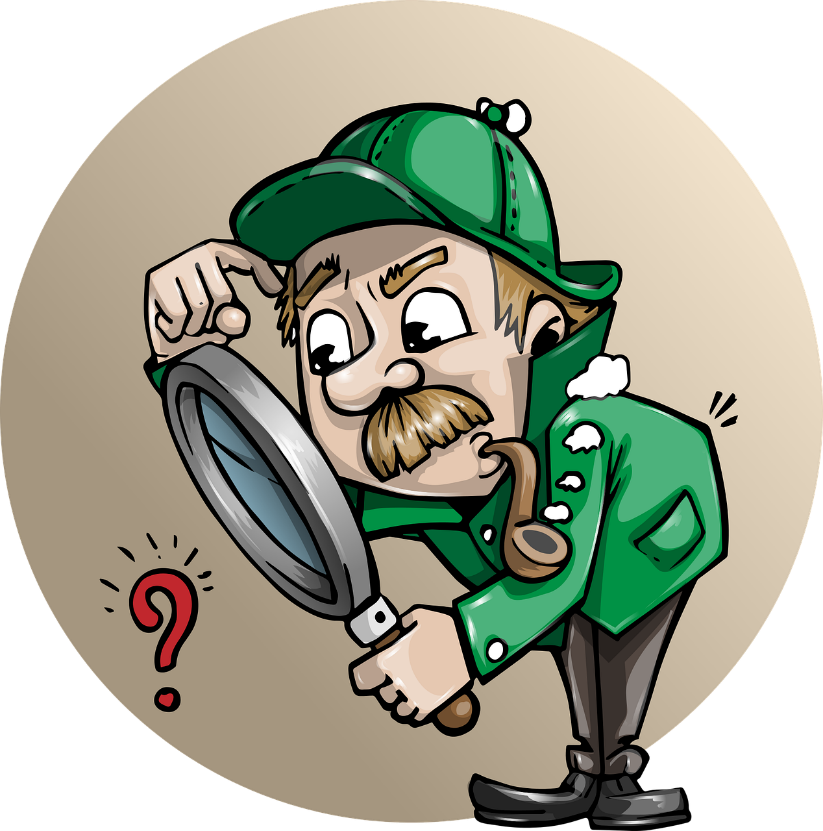 VÝSKUMNÝ PROBLÉM
2022/2023
Seminár k bakalárskej práci I. / Diplomový seminár I.
87
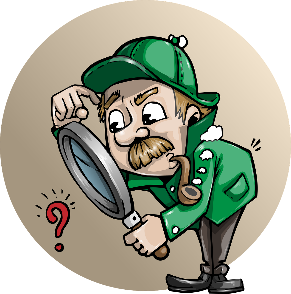 Téma záverečnej práce ako samotná ešte nedefinuje dostatočne výskumný problém ten bude zadefinovaný v cieľoch práce, resp. konkrétnych výskumných otázkach alebo hypotézach.

Jedno z kritérií vedeckého výskumu ÚČELNOSŤ potreba skúmať veci obvykle pramení z toho, že chceme popísať, pochopiť javy, súvislosti, riešiť konkrétnu situáciu (v podniku, v bežnom živote alebo je náš záujem akademickej povahy).

Slovo „problém“ netreba nutne chápať v striktne negatívnom zmysle = nemusí ísť nutné o niečo, čo treba neodkladne riešiť či odstrániť, niekedy ide o snahu o nachádzanie lepších riešení
VÝSKUMNÝ PROBLÉM
2022/2023
Seminár k bakalárskej práci I. / Diplomový seminár I.
88
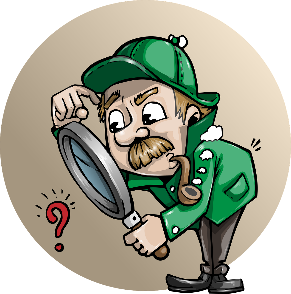 Pre potreby vedeckého výskumu môžeme problém zadefinovať takto:
VÝSKUMNÝ PROBLÉM
ČO SA MALO STAŤ (ŽELANÝ STAV)
PROBLÉM JE AKÁKOĽVEK SITUÁCIA, V KTOREJ EXISTUJE MEDZERA MEDZI SÚČASNÝM A ŽELANÝM STAVOM
CIEĽ
PROBLÉM
ČO SA VLASTNE STALO (SÚČASNÝ STAV)
2022/2023
Seminár k bakalárskej práci I. / Diplomový seminár I.
89
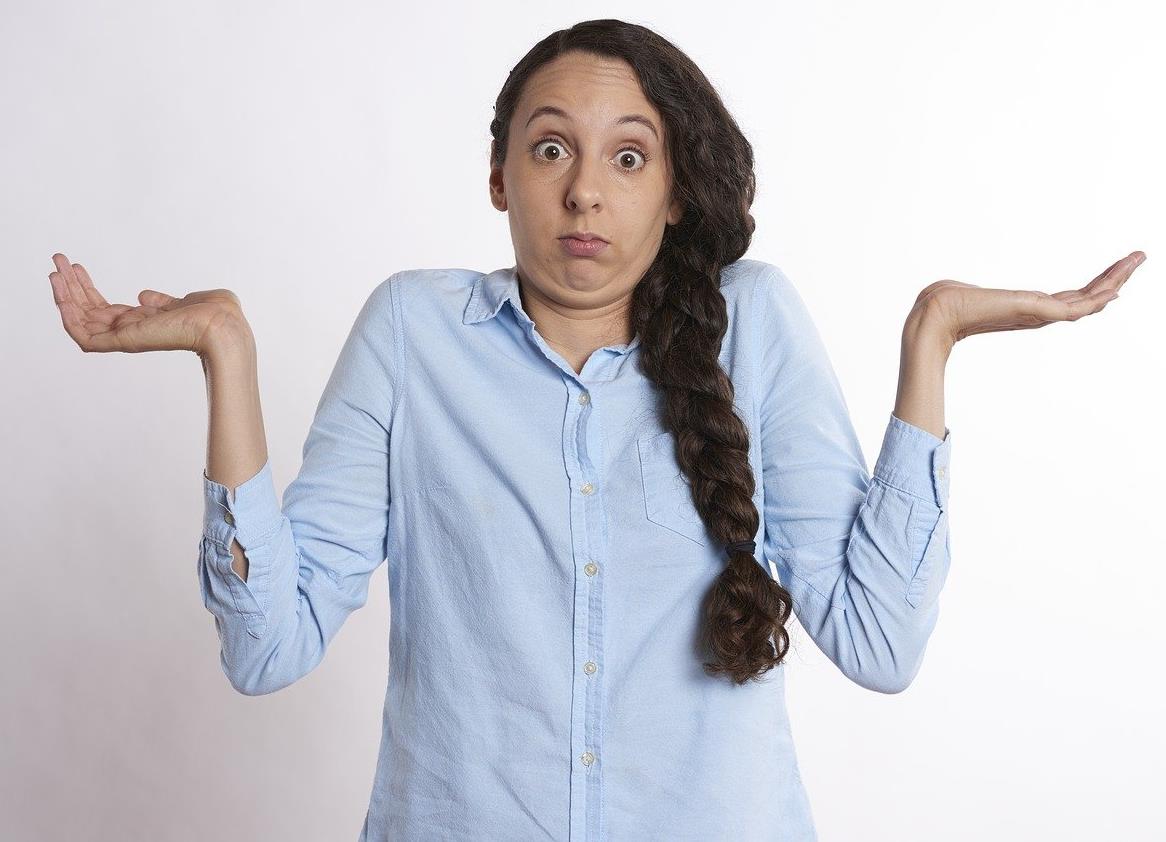 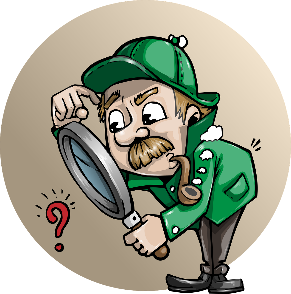 VÝSKUMNÝ PROBLÉM
Vysoká fluktuácia zamestnancov
Nízke tržby
Rastúca nespokojnosť zákazníkov
Neúčinná reklamná kampaň
Nespokojnosť zamestnancov so systémom odmeňovania
Nový konkurent na trhu
2022/2023
Seminár k bakalárskej práci I. / Diplomový seminár I.
90
Vysoká fluktuácia zamestnancov
Nízke tržby
Rastúca nespokojnosť zákazníkov
Neúčinná reklamná kampaň
Nespokojnosť zamestnancov so systémom odmeňovania
Nový konkurent na trhu
ŠPECIFIKOVAŤ, upresniť, jasne vymedziť (najmä na základe štúdia literatúry)
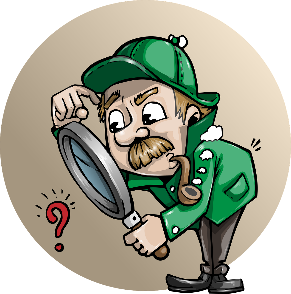 ZASADIŤ DO KONTEXTU – zistiť čo najviac o skúmanom subjekte (podnik, región, krajina, ...)
VÝSKUMNÝ PROBLÉM
ZVOLIŤ PERSPEKTÍVU -  uhol pohľadu, teoretický smer, v rámci ktorého budeme navrhovať, interpretovať výsledky
2022/2023
Seminár k bakalárskej práci I. / Diplomový seminár I.
91
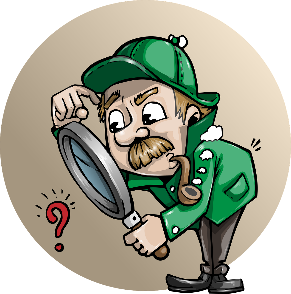 OSOBNÝ ZÁUJEM – ak vás to nebude (aspoň trošku) baviť, bude to trápenie
ROZSAH VÝSKUMNÉHO PROBLÉMU – prehnané ambície sa nevyplácajú
VÝSKUMNÝ PROBLÉM
MERATEĽNOSŤ – ak neviete, ako to merať, tak to neskúmajte
ÚROVEŇ EXPERTÍZY – nepreceňujte ale ani nepodceňujte svoje schopnosti
RELEVANCIA – skúmajte niečo, čo je zaujímavé/dôležité pre váš odbor/profesiu, vypĺňajte „diery“
DOSTUPNOSŤ ÚDAJOV – overte si, že údaje, ktoré chcete použiť, sú dostupné
ETICKÉ ASPEKTY – hlavne ak zbierate osobné/citlivé údaje (myslite napr. na GDPR)
2022/2023
Seminár k bakalárskej práci I. / Diplomový seminár I.
92
štúdium literatúry a prehľad skúmania v danej problematike
stanovenie témy, voľba a vymedzenie problému
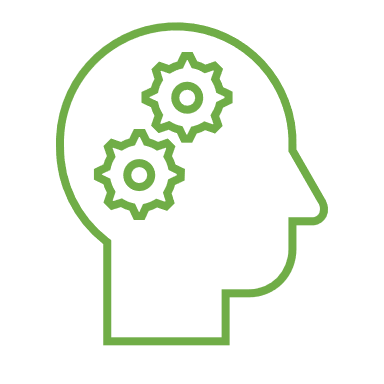 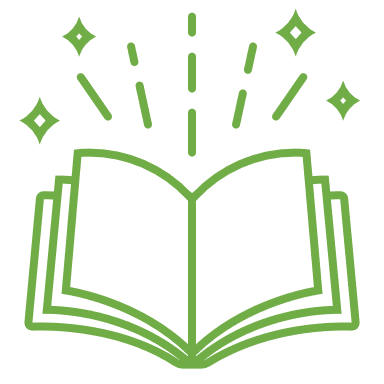 2022/2023
Seminár k bakalárskej práci I. / Diplomový seminár I.
93
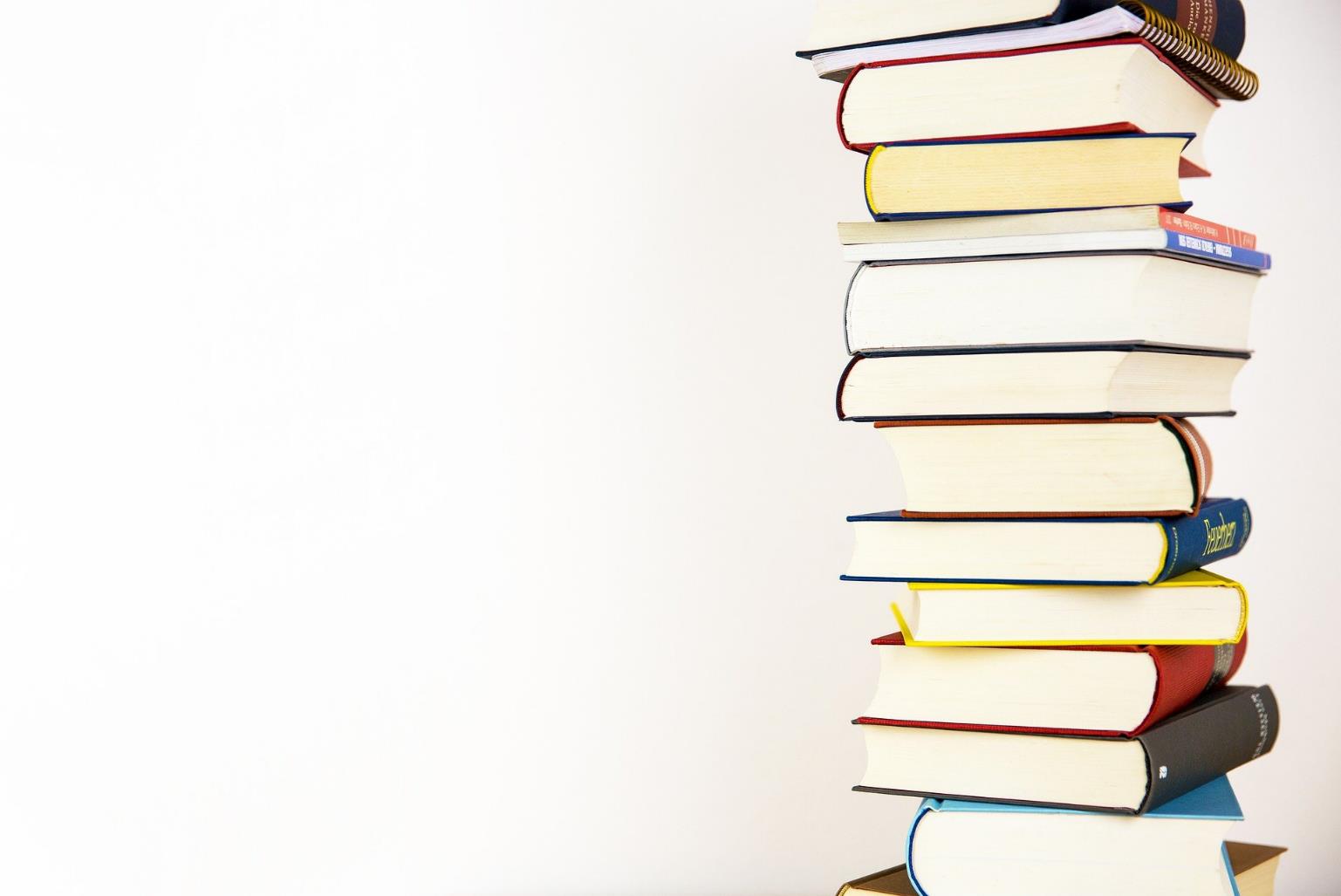 Aké teoretické prístupy (koncepcie) existujú k vašej téme v odbornej literatúre?
Doplňujú sa tieto teoretické prístupy alebo si konkurujú?
Aká terminológia sa používa v jednotlivých teoretických prístupoch?
Kto sú kľúčoví autori v jednotlivých teoretických prístupoch u nás i v zahraničí?
Ktoré výskumné problémy sa v rámci vašej témy riešili?
Aké výskumné metódy, techniky a nástroje sa používajú pri riešení týchto problémov ?
K akým výsledkom sa dopracovali jednotliví autori?
Akým spôsobom autori interpretovali výskumné zistenia?
Ktoré otázky zostali otvorené (tie sú najlepšími námetmi pre váš výskum) ?
Aký je typický jazyk daných štúdií (článkov, kníh, dizertácií)?
2022/2023
Seminár k bakalárskej práci I. / Diplomový seminár I.
94
štúdium literatúry a prehľad skúmania v danej problematike
stanovenie témy, voľba a vymedzenie problému
formulácia hlavného cieľa a pracovných hypotéz skúmania
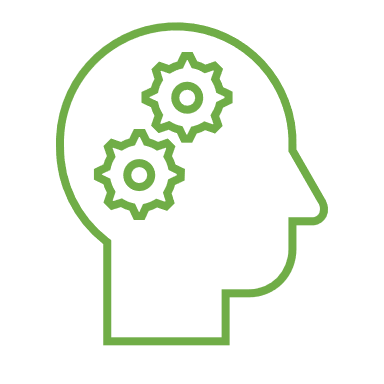 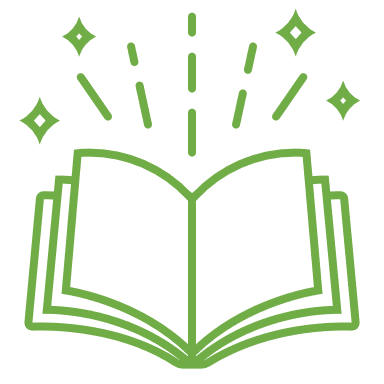 2022/2023
Seminár k bakalárskej práci I. / Diplomový seminár I.
95
V anglosaskej literatúre sa stretneme aj s pojmom Problem Statement, ktorý zahŕňa:
VÝSKUMNÉ CIELE
VÝSKUMNÉ OTÁZKY
Výskumné ciele priamo vyplývajú z výskumných otázok, ale proces môže byť aj opačný - otázky sa formulujú na základe cieľov.
Niektorí vedci formulujú len ciele, iní zasa len otázky.
Otázky a ciele sa odlišujú v spôsobe, ako sú napísané.
V prípade záverečných prác treba brať do úvahy požiadavky danej vysokej školy (v našom prípade treba mať primárne naformulované ciele a až potom prípadné výskumné otázky).
2022/2023
Seminár k bakalárskej práci I. / Diplomový seminár I.
96
HLAVNÝ CIEĽ
VÝSKUMNÉ CIELE
VÝSKUMNÉ OTÁZKY alebo HYPOTÉZY
2022/2023
Seminár k bakalárskej práci I. / Diplomový seminár I.
97
Výskumníci často formulujú svoje výskumné problémy v opytovacej forme – stanovujú výskumné otázky. Je to veľmi dobrá prax. Otázka je totiž akčná – vyžaduje si hľadať na ňu odpovede.
Deskriptívna výskumná otázka je vo výskume, ktorý niečo presne opisuje. Pýta sa v akej podobe sa niečo vyskytuje, v akom čase, počte, frekvencii, intenzite a pod. Výskum skúma jeden alebo niekoľko javov (premenných), medzi ktorými však výskumník neskúma vzťah. Zachytáva ich samostatne.
Relačná výskumná otázka je vo výskume, ktorý dáva do vzťahu dve alebo viac faktorov (premenných). Tieto premenné musia súvisieť, nemôžu byť izolované, pretože potom by išlo o deskriptívnu výskumnú otázku. Pri deskriptívnych a relačných výskumných otázkach sa používajú výskumné metódy, ako je pozorovanie, dotazník, škálovanie, interview, sociogram, test (nie experiment).
Kauzálna výskumná otázka zisťuje kauzalitu (príčinu) medzi faktormi (premennými). Zisťuje či daná príčina viedla k určitým dôsledkom. Výskumnou metódou pri kauzálnych otázkach je experiment. Zisťuje sa ním, či daný jav spôsobil daný výsledok.
2022/2023
Seminár k bakalárskej práci I. / Diplomový seminár I.
98
Hypotéza je veľmi konkrétne formulovaný výrok, ktorý vyjadruje predpoklad, očakávanie o výsledkoch, ktoré vo výskume získame
Najčastejšie je hypotéza formulovaná takým spôsobom, že vyjadruje predpokladaný vzťah medzi premennými, resp. očakávané rozdiely medzi skupinami účastníkov výskumu
Hypotéza ale nie je výsledkom náhodného odhadu – musí byť jasne podložená, najčastejšie vychádza z teoretických poznatkov v danom vednom odbore, alebo nadväzuje na iné výskumy v danej oblasti.
Hypotézy vo výskume musia byť overované zodpovedajúcimi štatistickými postupmi v rámci indukčnej štatistiky, nie je správne overovať hypotézy na základe deskriptívnych štatistických postupov.
2022/2023
Seminár k bakalárskej práci I. / Diplomový seminár I.
99
Aké nástroje marketingového mixu zvýšia počet záujemcov o produkty spoločnosti XYZ s.r.o.?
Ktoré nástroje marketingového komunikačného mixu spoločnosti XYZ s.r.o. negatívne ovplyvňujú počet zákazníkov?
Čo spôsobuje výraznú fluktuáciu v spoločnosti XYZ s.r.o. ?
Využívanie nástrojov digitálneho marketingu je efektívnejšie ako využívanie nástrojov klasického marketingu.
Využívanie nástrojov digitálneho marketingu prináša vyšší počet nových zákazníkov.
2022/2023
Seminár k bakalárskej práci I. / Diplomový seminár I.
100
štúdium literatúry a prehľad skúmania v danej problematike
stanovenie témy, voľba a vymedzenie problému
formulácia hlavného cieľa a pracovných hypotéz skúmania
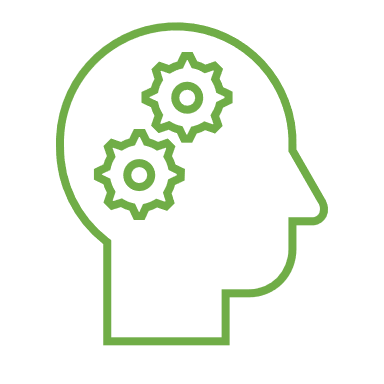 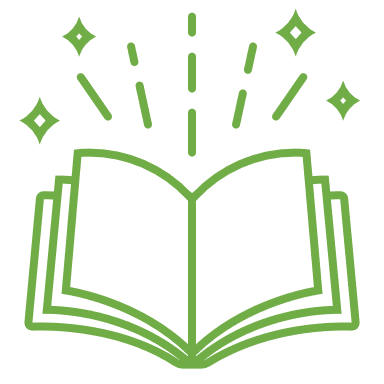 organizácia skúmania
2022/2023
Seminár k bakalárskej práci I. / Diplomový seminár I.
101
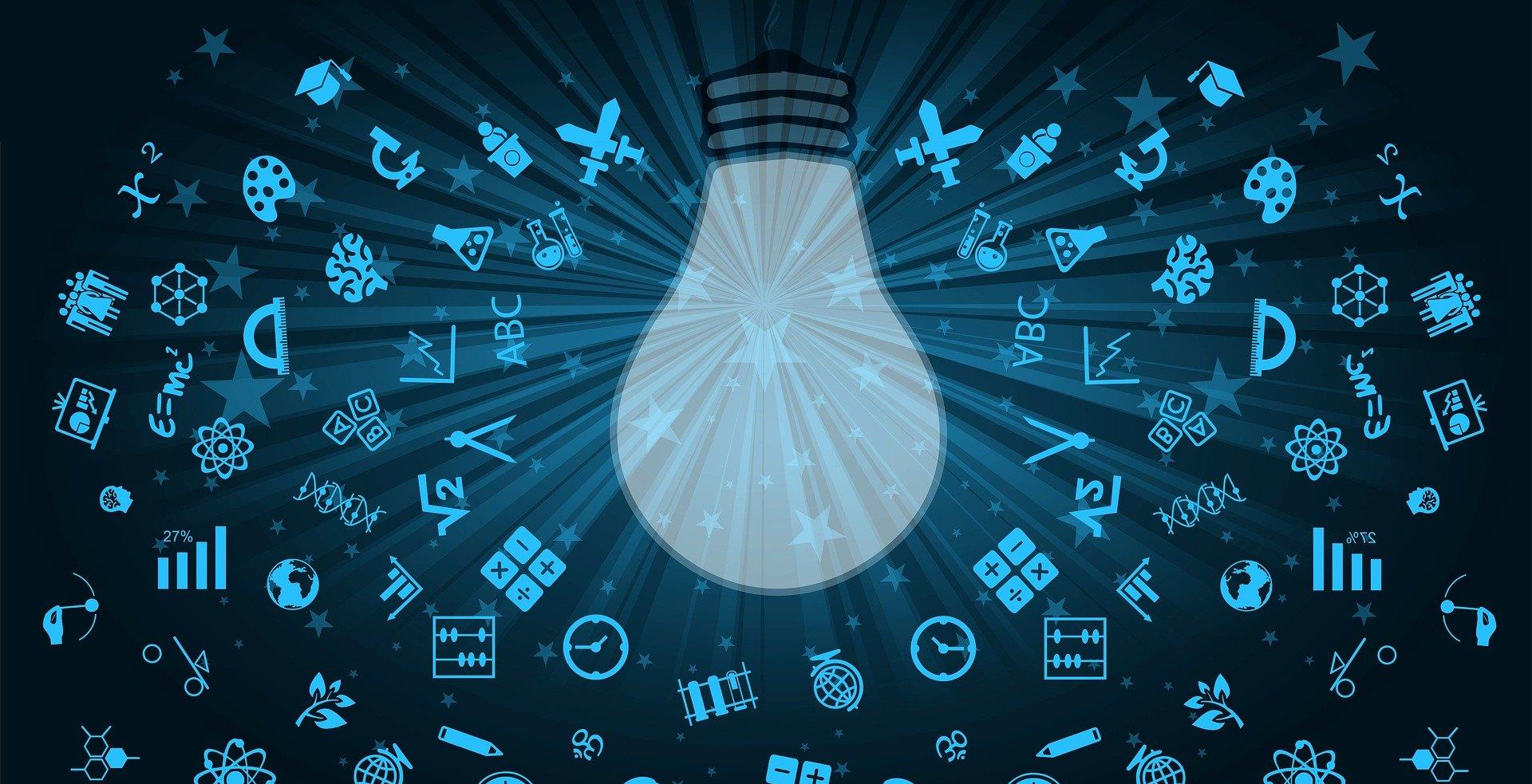 TEORETICKÝ alebo EMPIRICKÝ ? 
Teoretický výskum poskytuje  systematické vysvetlenie javov s použitím logických metód, pomocou ktorých prichádza k teoretickým záverom. 
Empirický výskum zisťuje a analyzuje údaje o reálne existujúcich javoch a procesoch. Je to organizovaný, systematický a logický proces skúmania, pri ktorom sa využíva empirická informácia pre zodpovedanie otázok (alebo testovanie hypotéz)“.
APLIKOVANÝ alebo ZÁKLADNÝ ? 
Aplikovaný výskum hľadá odpovede na otázky, ktoré vzišli z nejakého  praktického problému, napríklad vyriešiť nejaký problém v organizácii. Keďže jeho výsledky bezprostredne slúžia praxi, typická je pre neho spolupráca s nejakou organizáciu, vládou a pod. 
Základný výskum sa zameriava na získavanie nových poznatkov, predstavuje ďalší rozvoj v určitej oblasti. Napriek jeho aplikačnému potenciálu poznatky nemusia mať bezprostredné využitie v praxi.
?
VÝSKUM
KVANTITATÍVNY 
alebo 
KVALITATÍVNY ?
2022/2023
Seminár k bakalárskej práci I. / Diplomový seminár I.
102
KVANTITATÍVNY VÝSKUM
KVALITATÍVNY VÝSKUM
Ciele výskumu:
zovšeobecnenie
overenie teórie
Výskumný proces:
kontrolované prostredie
deduktívny
partikulárny (čiastkový)
skúmanie premenných
odstup výskumníka od skúmaných osôb
Skúmané osoby:
náhodný výber
populácia, veľké skupiny
Hlavné výskumné metódy:
dotazník, škálovanie, štrukturovaný rozhovor (interview), pozorovanie, experiment, ...
Vedecký jazyk:
vecný štýl
my (vedecký plurál)
snaží sa realitu zjednodušiť, kategorizovať
zvyčajne narába s číselným vyjadrením javov
používa štatistické postupy z deskriptívnej alebo indukčnej štatistiky
snaží sa realitu opísať v celej jej komplexnosti
narába zvyčajne skôr so slovami a symbolmi , ich analýzou a interpretáciou
Ciele výskumu:
porozumenie javom
vytvorenie teórie
Výskumný proces:
prirodzené prostredie
induktívny
holistický (celostný)
skúmanie významov
vcítenie sa výskumníka, skúmanie tvárou v tvár
Skúmané osoby:
výber
malé skupiny, jednotlivci
Hlavné výskumné metódy:
neštruktúrované pozorovanie, neštruktúrované interview, analýza ľudských produktov...
Vedecký jazyk:
živý štýl
ja
2022/2023
Seminár k bakalárskej práci I. / Diplomový seminár I.
103
štúdium literatúry a prehľad skúmania v danej problematike
stanovenie témy, voľba a vymedzenie problému
formulácia hlavného cieľa a pracovných hypotéz skúmania
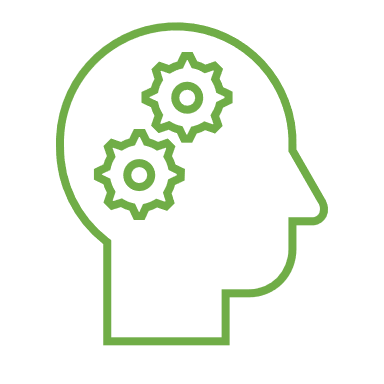 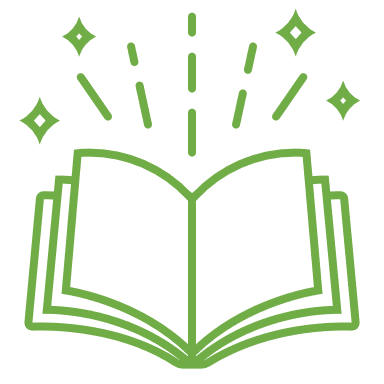 organizácia skúmania
voľba metód skúmania, postup pri ich použití
2022/2023
Seminár k bakalárskej práci I. / Diplomový seminár I.
104
METODOLÓGIA
- náuka o metódach, ktoré možno používať pri vedeckej práci. Predmetom jej skúmania je filozofia vedy, t.j. štúdium metód a vedeckých postupov.
METODIKA
- konkrétne stanovený spôsob riešenia nejakého vedeckého problému.
METÓDA
- systematické, premyslené a objektívne postupy k získaniu poznatkov a dosiahnutie cieľov. Predstavuje spôsob, ako sa od určitého východiskového stavu dospejeme určitou usporiadanou cieľavedomou činnosťou k nájdeniu alebo objasneniu vedeckých poznatkov a zákonitostí skúmaného objektu.
2022/2023
Seminár k bakalárskej práci I. / Diplomový seminár I.
105
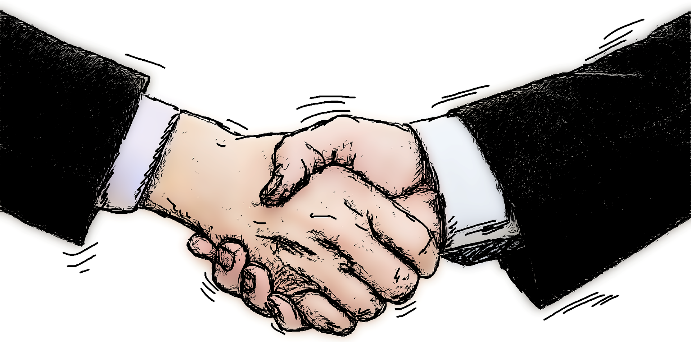 VEDECKÉ METÓDY
VÝSKUMNÉ    .  METÓDY    .
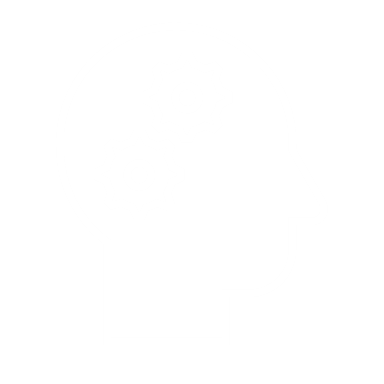 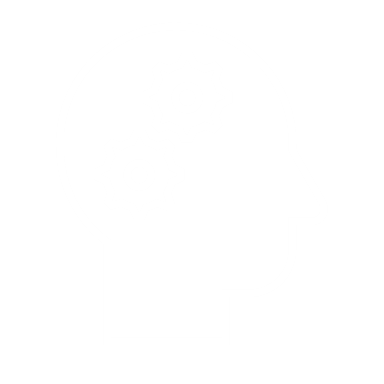 súbor metód, ktoré sú využívané vo všetkých vedných disciplínach.
konkrétne postupy využívané v jednotlivých vedných disciplínach pri zisťovaní údajov
2022/2023
Seminár k bakalárskej práci I. / Diplomový seminár I.
106
VEDECKÉ METÓDY
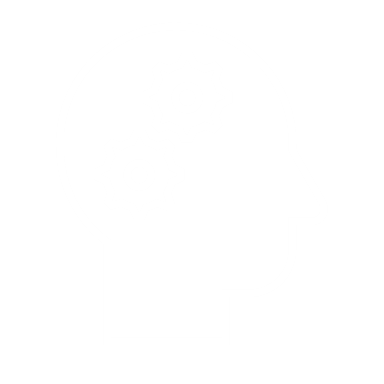 ŠTATISTICKÉ
deskriptívna štatistika,
induktívna štatistika
EMPIRICKÉ
LOGICKÉ
metódy exploratívne – zisťovacie;  
metódy observačné – pozorovacie; 
experiment – ten slúži na štúdium pôsobenia alebo účinkov navodených činiteľov v konkrétnom, presne definovanom celku; 
historická metóda – ktorá umožňuje študovať vznik, vývoj a fungovanie predmetu alebo javu. Na základe pozorovania vývojového procesu je možné naznačiť vývojový trend. 
obsahová analýza – je špecifickou empirickou výskumnou metódou, ktorá sa používa na opis a rozbor písomných materiálov.
indukcia,
dedukcia,
analýza,
syntéza,
komparácia,
analógia,
generalizácia, ...
2022/2023
Seminár k bakalárskej práci I. / Diplomový seminár I.
107
VEDECKÉ METÓDY
REŠERŠ
vyhľadávanie informácií k danej problematike z hľadiska súčasnej vedeckej alebo odbornej literatúry, súhrn teoretických východísk. Hlavným cieľom je vytvoriť si ucelený prehľad súčasnej literatúry ku konkrétnej téme.
systematický výber relevantnej odbornej literatúry
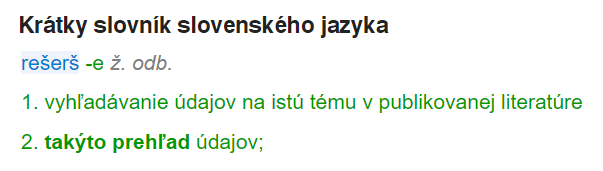 2022/2023
Seminár k bakalárskej práci I. / Diplomový seminár I.
108
VEDECKÉ METÓDY
POZOROVANIE
- cieľavedomé a systematické sledovanie určitých javov, ktoré je plánované. Príkladom môže byť pozorovanie historického vývoja ekonomických javov a ich následná interpretácia.
KOMPARÁCIA
zisťovanie rozdielov alebo podobností pri dvoch alebo viac objektov (javov).
komparácia názorov a hypotéz
komparácia ukazovateľov a ich hodnôt
ANALÓGIA
... vychádza z metód porovnávania. Predstavuje myšlienkový postup, pri ktorom na základe zistenia zhody  niektorých vlastností dvoch alebo viacerých objektov alebo javov usudzujeme ich približnú zhodu.
2022/2023
Seminár k bakalárskej práci I. / Diplomový seminár I.
109
VEDECKÉ METÓDY
ANALÝZA
- postupný zber informácií, ich triedenie, hodnotenie a následnú intepretáciu. Základom je myšlienkové rozloženie skúmaného javu na jednotlivé časti, ktoré sa stávajú predmetom ďalšieho skúmania a kritického zhodnotenia.
SYNTÉZA
- veľmi úzko nadväzuje na analýzu. Predstavuje myšlienkové zjednotenie (spojenie) jednotlivých častí do celku. Umožňuje poznať vzájomné súvislosti medzi javmi a štruktúru celku.
2022/2023
Seminár k bakalárskej práci I. / Diplomový seminár I.
110
VEDECKÉ METÓDY
INDUKCIA
- odvodzovanie všeobecných záverov z empirického materiálu na základe mnohých poznatkov o jednotlivých častiach, od jednotlivých faktov ku všeobecným tvrdeniam.  (prax – teória)
DEDUKCIA
- opak indukcie. Je to myšlienkový postup, keď sa zo všeobecných poznatkov logicky vyvodzuje poznatok konkrétnejší  (t.j. zo všeobecného sa vyvodzuje jednotlivé).     (teória – prax)
2022/2023
Seminár k bakalárskej práci I. / Diplomový seminár I.
111
VEDECKÉ METÓDY
INDUKCIA
pozorovanie
teória
indukcia
Keď si nedám kávu, som unavený.
Káva je návyková.
Som závislý na káve.
DEDUKCIA
teória
pozorovanie
dedukcia
Ľudia potrebujú k svojmu životu kyslík.
Ja som človek.
Potrebujem k životu kyslík.
2022/2023
Seminár k bakalárskej práci I. / Diplomový seminár I.
112
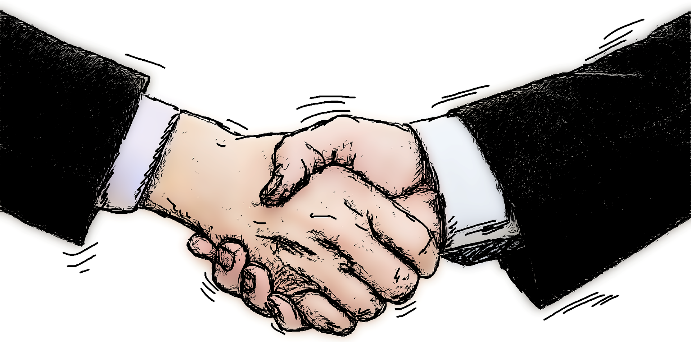 VEDECKÉ METÓDY
VÝSKUMNÉ    .  METÓDY    .
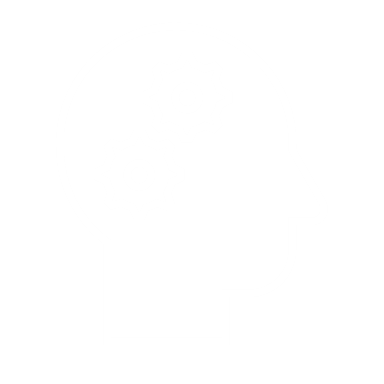 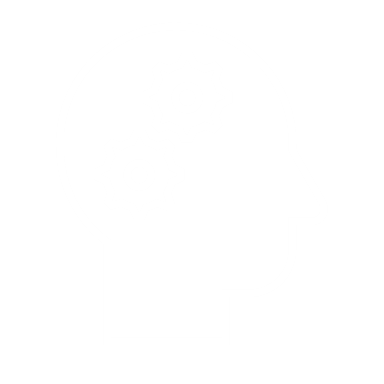 súbor metód, ktoré sú využívané vo všetkých vedných disciplínach.
konkrétne postupy využívané v jednotlivých vedných disciplínach pri zisťovaní údajov
pozorovanie,
dotazník,
škálovanie,
interview,
sociometria,
sémantický diferenciál,
experiment, ...
2022/2023
Seminár k bakalárskej práci I. / Diplomový seminár I.
113
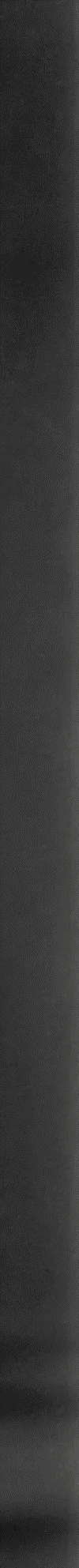 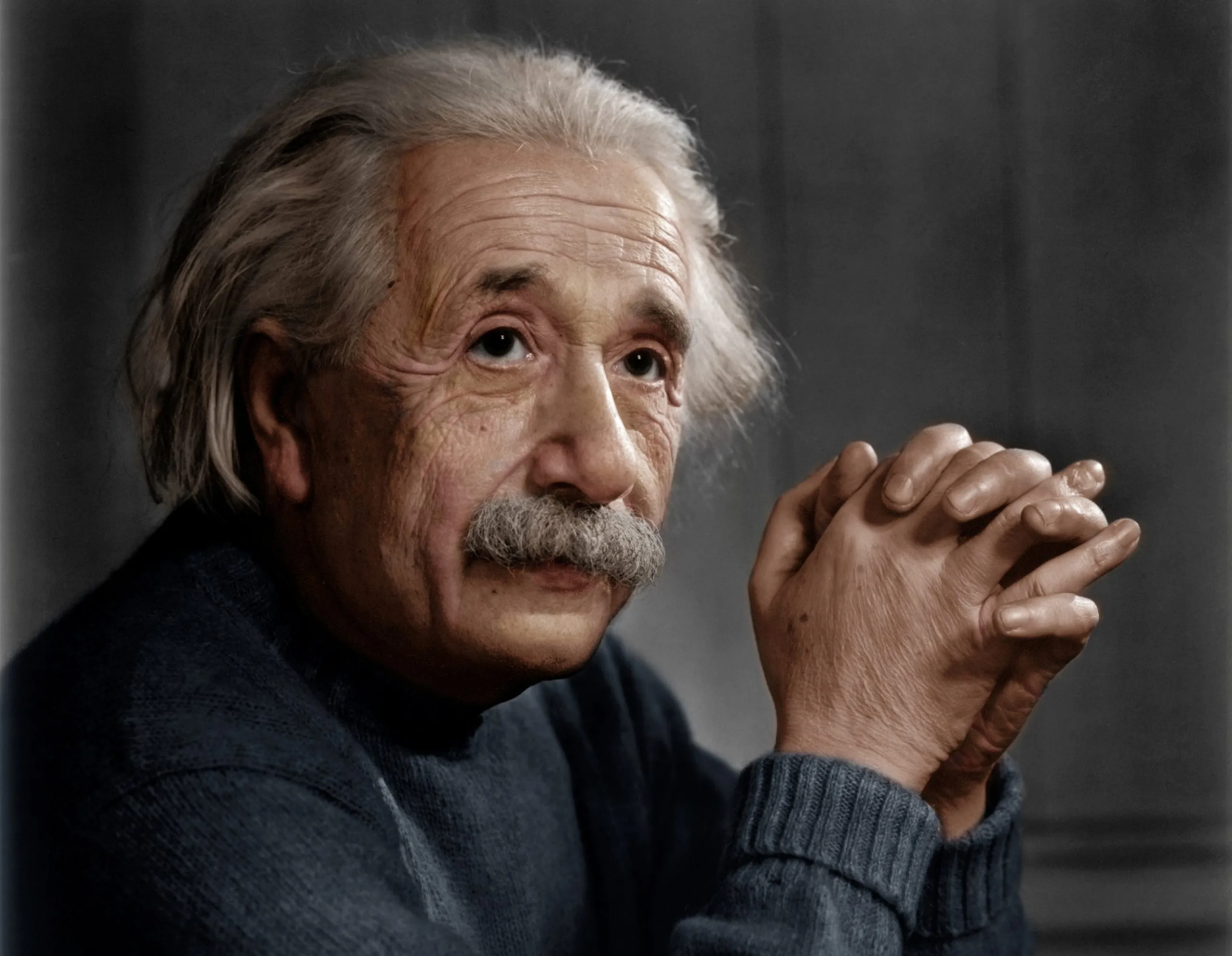 Vedecká metóda by sama o sebe nikam neviedla, dokonca by ani nevznikla bez zanieteného úsilia o jasné porozumenie.

A. Einstein
2022/2023
Seminár k bakalárskej práci I. / Diplomový seminár I.
114
štúdium literatúry a prehľad skúmania v danej problematike
stanovenie témy, voľba a vymedzenie problému
interpretácia a prezentácia výsledkov skúmania
formulácia hlavného cieľa a pracovných hypotéz skúmania
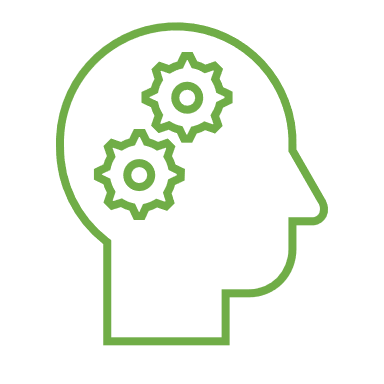 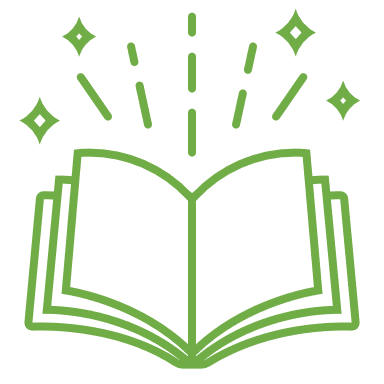 zber materiálov, spracovanie faktov
organizácia skúmania
voľba metód skúmania, postup pri ich použití
2022/2023
Seminár k bakalárskej práci I. / Diplomový seminár I.
115
Seminár k bakalárskej práci I. / Diplomový seminár I.
2.časť
Mgr. Jozef KIRCHMAYER, PhD. 
jozef.kirchmayer@vsemba.sk
Formálne náležitosti záverečnej práce (1. časť)
Seminár k bakalárskej práci I. / Diplomový seminár I.
2022/2023
Seminár k bakalárskej práci I. / Diplomový seminár I.
117
Bakalárskou prácou sa overujú vedomosti a zručnosti, ktoré študent získal počas bakalárskeho štúdia a jeho schopnosti používať ich pri riešení úloh študijného odboru.
Diplomovou prácou sa overujú vedomosti a zručnosti, ktoré študent získal počas magisterského štúdia a jeho schopnosti používať ich pri riešení úloh študijného odboru.
2022/2023
Seminár k bakalárskej práci I. / Diplomový seminár I.
118
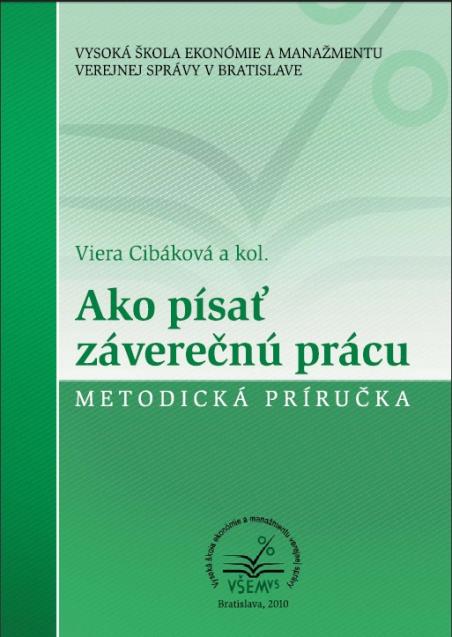 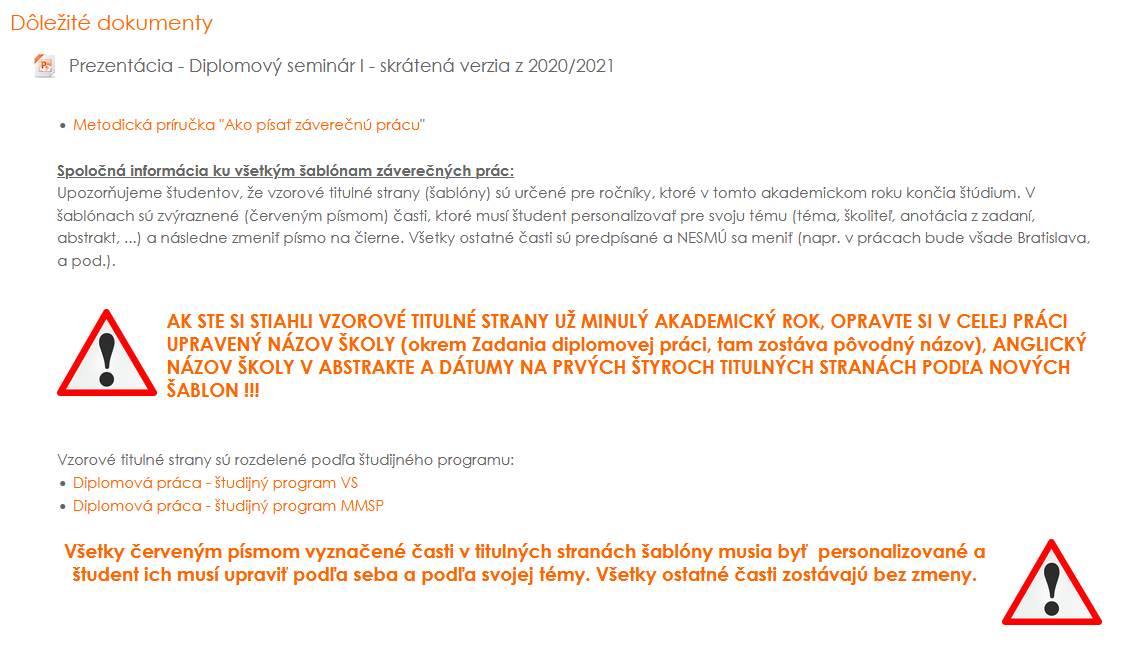 2022/2023
Seminár k bakalárskej práci I. / Diplomový seminár I.
119
ROZSAH ZÁVEREČNEJ PRÁCE
Rozsah bakalárskej práce je spravidla  
35 - 40 strán,
Rozsah diplomovej práce je spravidla  
60 strán,
pričom do rozsahu práce sa počíta len hlavný text, t.j. úvod, kapitoly, záver a zoznam použitej literatúry.
2022/2023
Seminár k bakalárskej práci I. / Diplomový seminár I.
120
ŠTRUKTÚRA ZÁVEREČNEJ PRÁCE
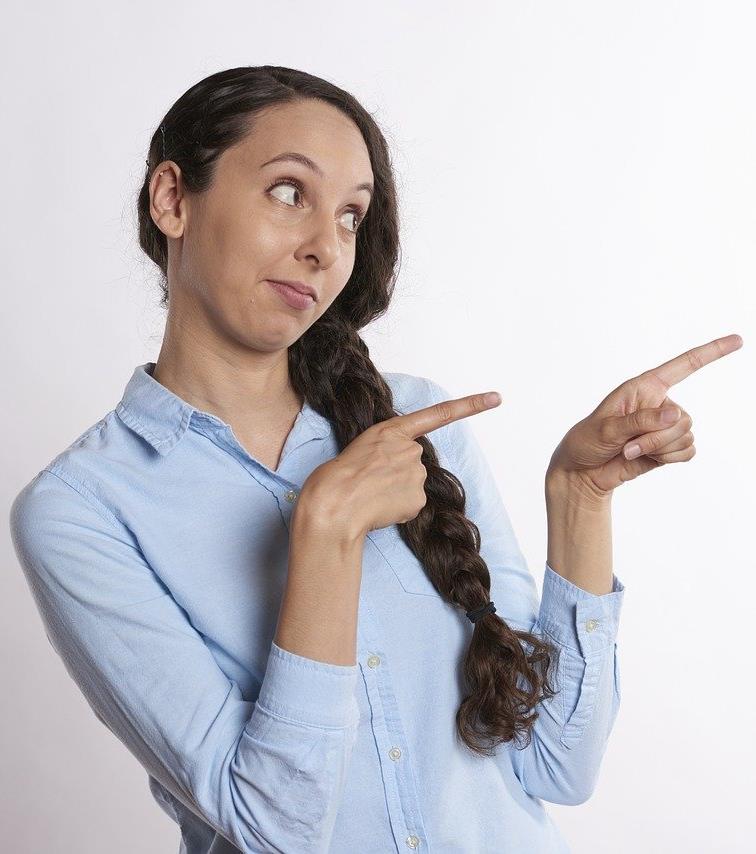 úvodná časť obsahuje:
obal záverečnej práce,
titulný list záverečnej práce,
zadanie diplomovej práce
čestné vyhlásenie,
abstrakt v štátnom jazyku a anglickom jazyku,
obsah.
2. hlavná textová časť obsahuje:
úvod,
jadro (1., 2. a 3. kapitola),
záver,
zoznam použitej literatúry.
bakalárska práca
35 - 40 strán
diplomová práca
60 strán
3. prílohy (nepovinné)
Seminár k bakalárskej práci I. / Diplomový seminár I.
2022/2023
121
ŠTRUKTÚRA ZÁVEREČNEJ PRÁCE
úvodná časť obsahuje:
obal záverečnej práce,
titulný list záverečnej práce,
zadanie diplomovej práce
čestné vyhlásenie,
abstrakt v štátnom jazyku a anglickom jazyku,
obsah.
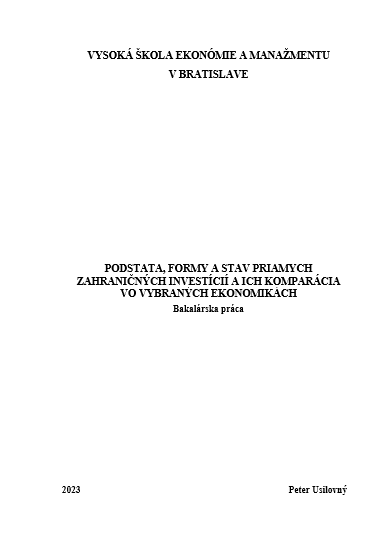 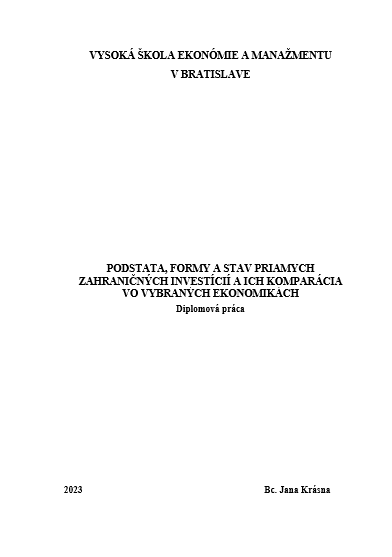 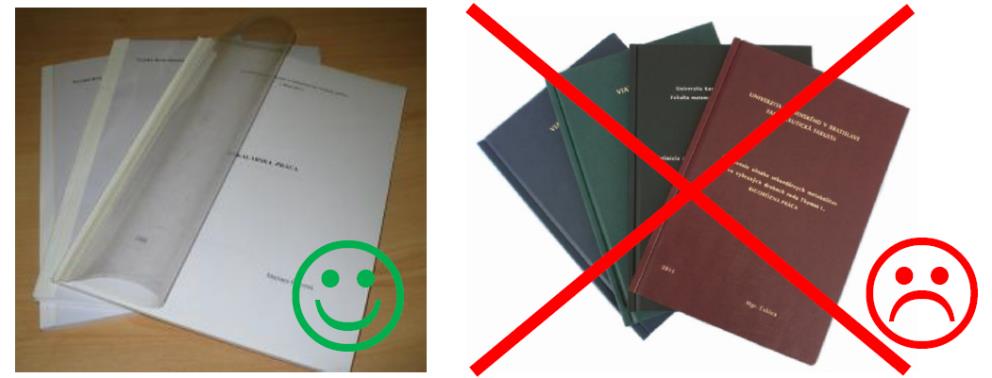 Seminár k bakalárskej práci I. / Diplomový seminár I.
2022/2023
122
ŠTRUKTÚRA ZÁVEREČNEJ PRÁCE
úvodná časť obsahuje:
obal záverečnej práce,
titulný list záverečnej práce,
zadanie diplomovej práce
čestné vyhlásenie,
abstrakt v štátnom jazyku a anglickom jazyku,
obsah.
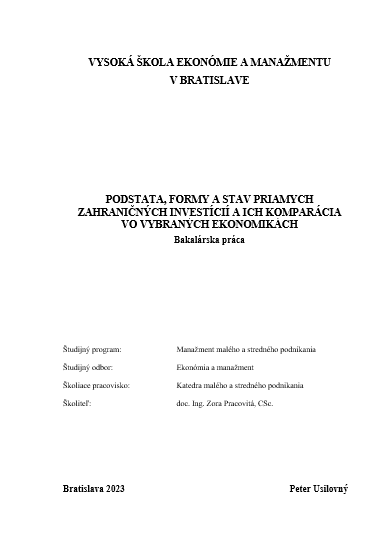 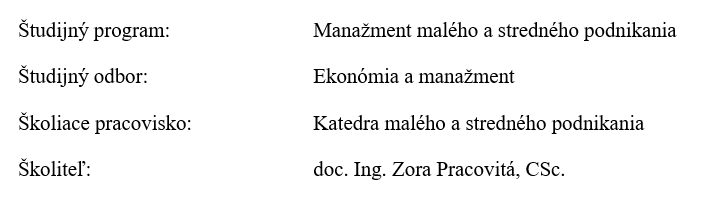 Seminár k bakalárskej práci I. / Diplomový seminár I.
2022/2023
123
ŠTRUKTÚRA ZÁVEREČNEJ PRÁCE
úvodná časť obsahuje:
obal záverečnej práce,
titulný list záverečnej práce,
zadanie diplomovej práce
čestné vyhlásenie,
abstrakt v štátnom jazyku a anglickom jazyku,
obsah.
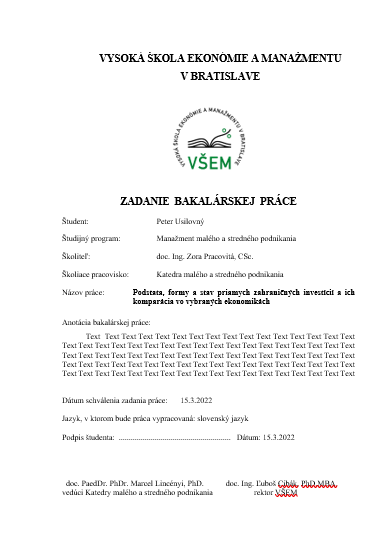 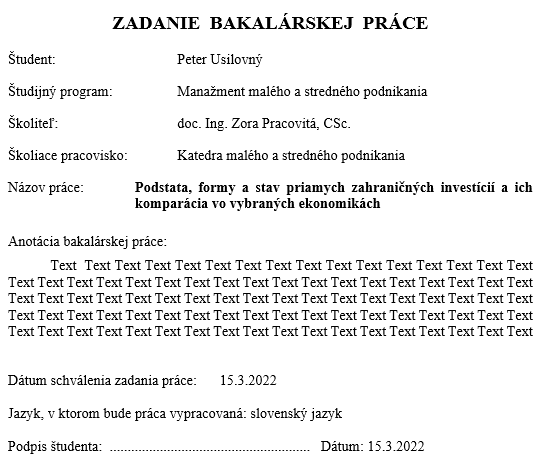 Seminár k bakalárskej práci I. / Diplomový seminár I.
2022/2023
124
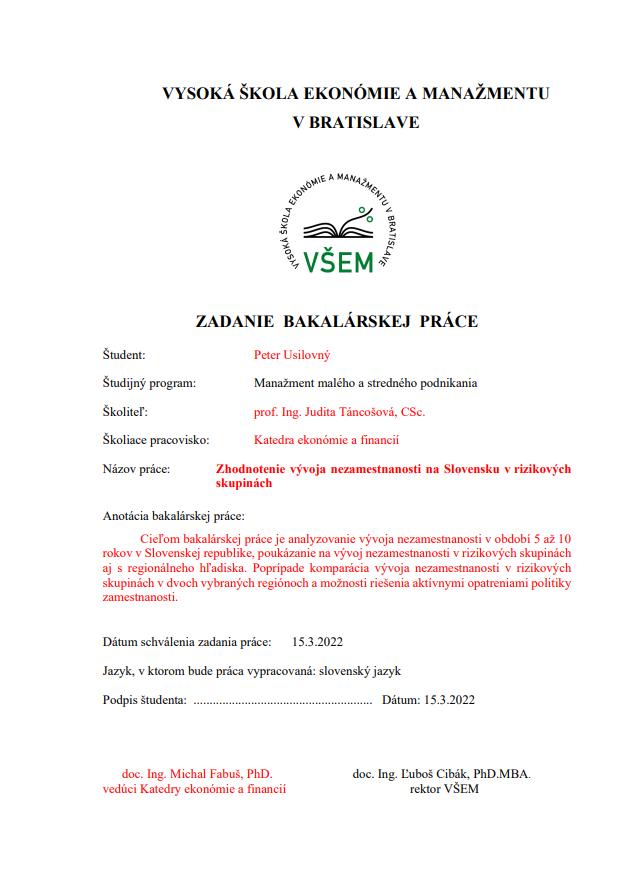 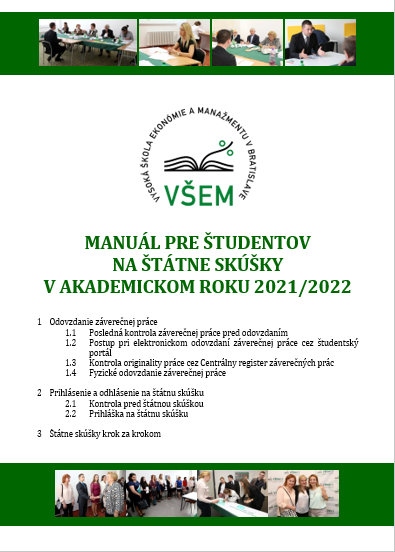 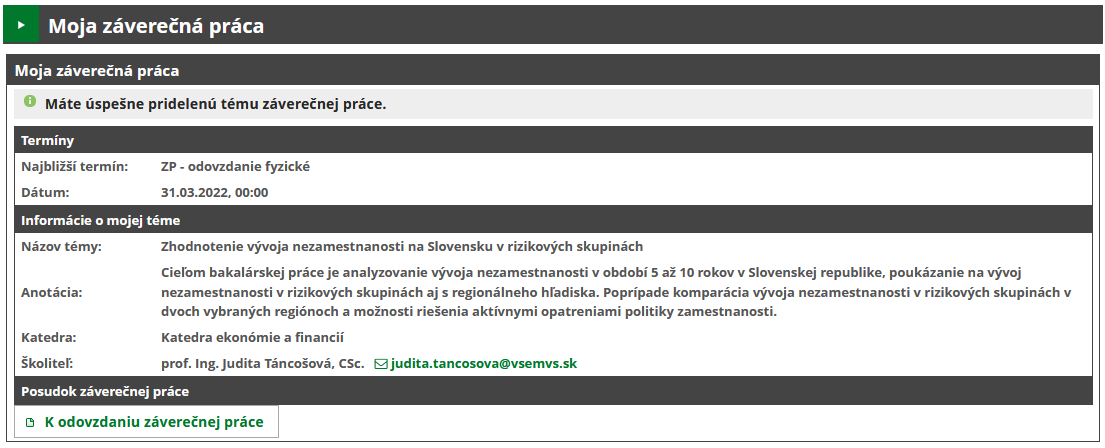 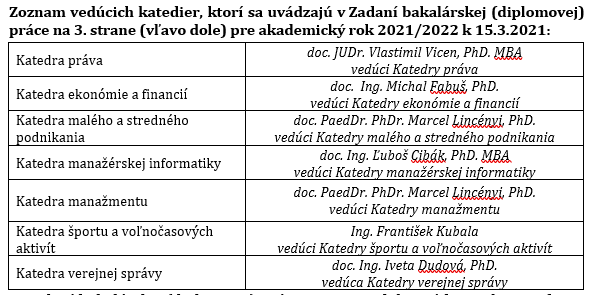 Seminár k bakalárskej práci I. / Diplomový seminár I.
2022/2023
125
ŠTRUKTÚRA ZÁVEREČNEJ PRÁCE
úvodná časť obsahuje:
obal záverečnej práce,
titulný list záverečnej práce,
zadanie diplomovej práce
čestné vyhlásenie,
abstrakt v štátnom jazyku a anglickom jazyku,
obsah.
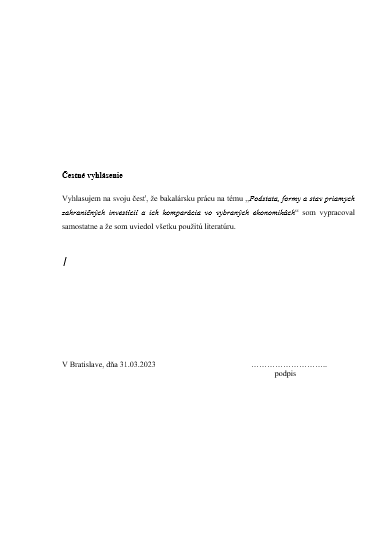 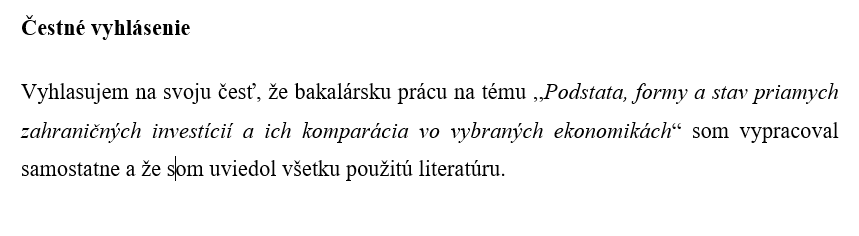 Seminár k bakalárskej práci I. / Diplomový seminár I.
2022/2023
126
ŠTRUKTÚRA ZÁVEREČNEJ PRÁCE
úvodná časť obsahuje:
obal záverečnej práce,
titulný list záverečnej práce,
zadanie diplomovej práce
čestné vyhlásenie,
abstrakt v štátnom jazyku a anglickom jazyku,
obsah.
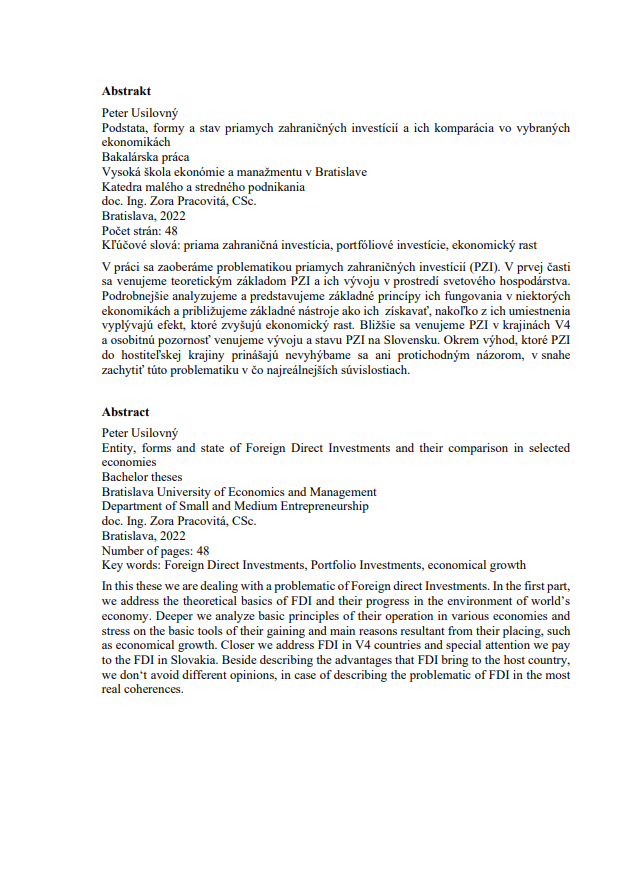 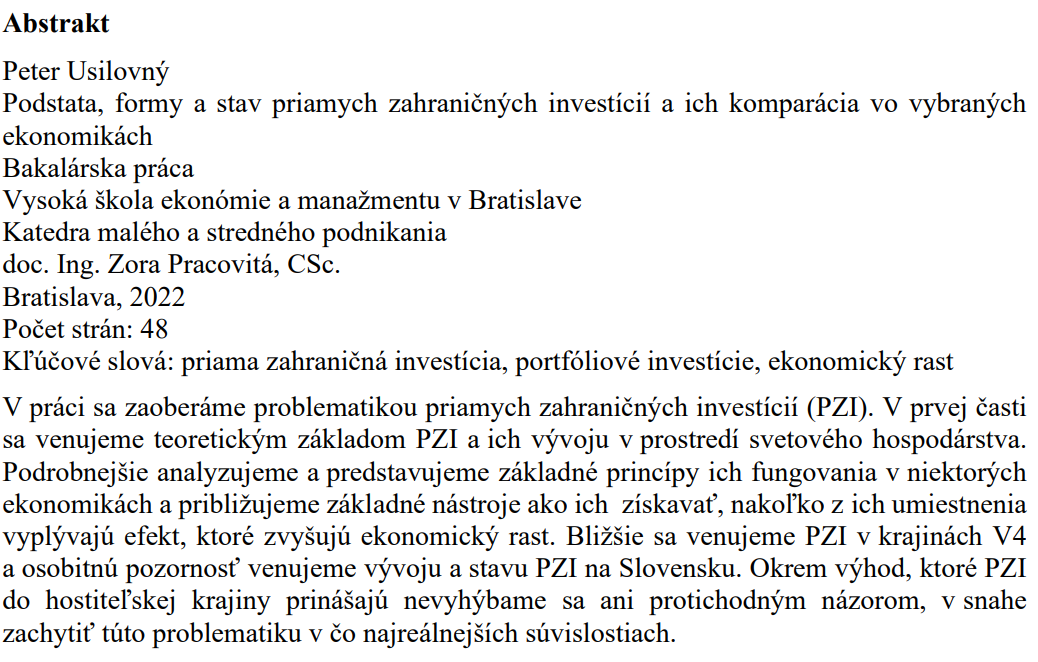 Seminár k bakalárskej práci I. / Diplomový seminár I.
2022/2023
127
ŠTRUKTÚRA ZÁVEREČNEJ PRÁCE
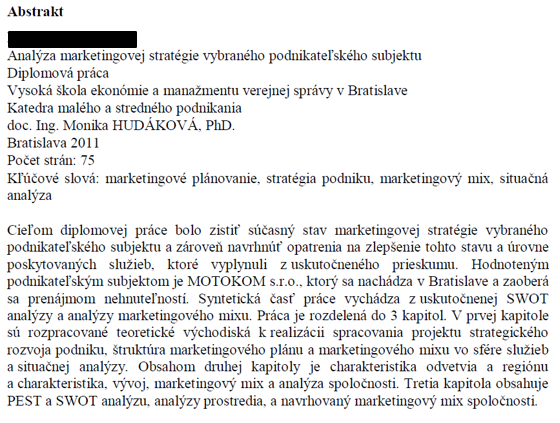 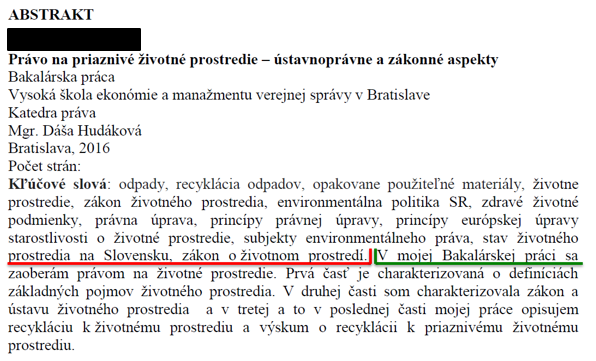 Seminár k bakalárskej práci I. / Diplomový seminár I.
2022/2023
128
ŠTRUKTÚRA ZÁVEREČNEJ PRÁCE
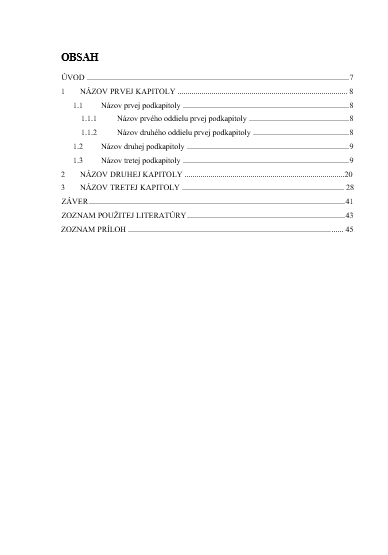 úvodná časť obsahuje:
obal záverečnej práce,
titulný list záverečnej práce,
zadanie diplomovej práce
čestné vyhlásenie,
abstrakt v štátnom jazyku a anglickom jazyku,
obsah.
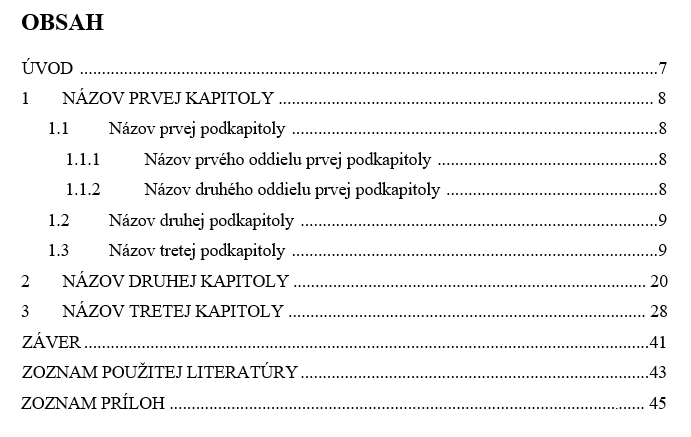 Seminár k bakalárskej práci I. / Diplomový seminár I.
2022/2023
129
ŠTRUKTÚRA ZÁVEREČNEJ PRÁCE
2. hlavná textová časť obsahuje:
úvod,
jadro (1., 2. a 3. kapitola),
záver,
zoznam použitej literatúry.
Úvod záverečnej práce - aj keď je na začiatku práce, možno upresniť a finalizovať pri definitívnom dopracovaní práce. Je to preto, že zahŕňa také náležitosti, ktoré sú ujasnené až po dopísaní celej práce.

Úvod je jediná časť záverečnej práce, ktorá sa píše NEOSOBNE, akoby „očami cudzej osoby“.
Úvod je tá časť práce, v rámci ktorej musí autor výstižne a vecne uviesť čitateľa do problematiky, ktorou sa zaoberá samotná práca. 
Rozsah úvodu je vždy prispôsobený stupňu záverečnej práce (pri bakalárskej práce je to 1 – 1,5 strany, pri diplomovej práci je to 2 - 3 strany), ale v rámci každého typu práce musí podávať v primeranej hĺbke tieto informácie:
- charakteristiku súčasného stavu riešenej problematiky,
- zdôvodnenie aktuálnosti témy práce,
- nastolenie problémov, ktoré chce autor v práci riešiť,
- vytýčenie cieľov, ktoré majú byť v práci dosiahnuté,
- uvedenie použitých metód a postupov riešenia,
- stručný náčrt obsahu (štruktúru a popis) jednotlivých kapitol záverečnej práce.
Seminár k bakalárskej práci I. / Diplomový seminár I.
2022/2023
130
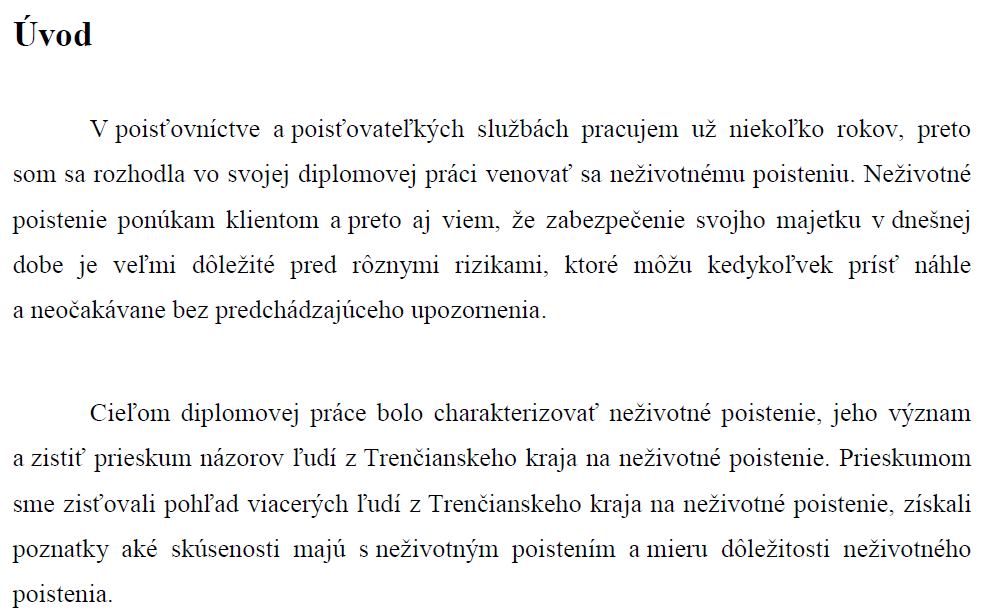 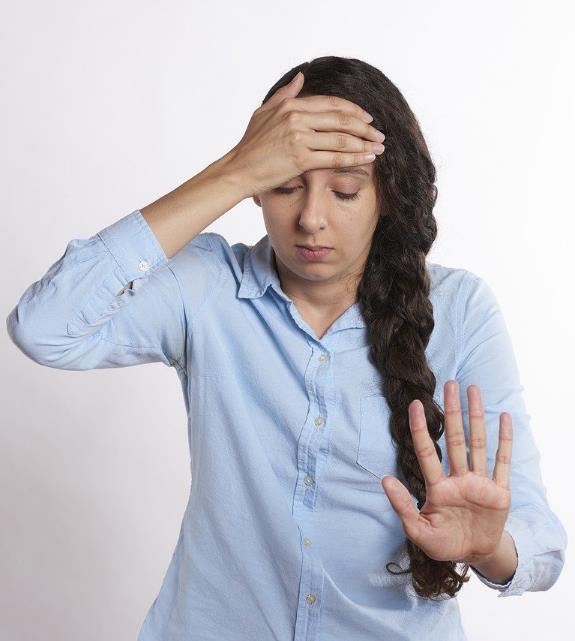 Seminár k bakalárskej práci I. / Diplomový seminár I.
2022/2023
131
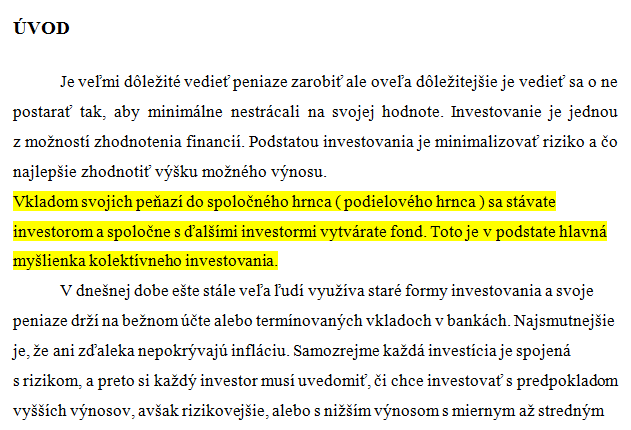 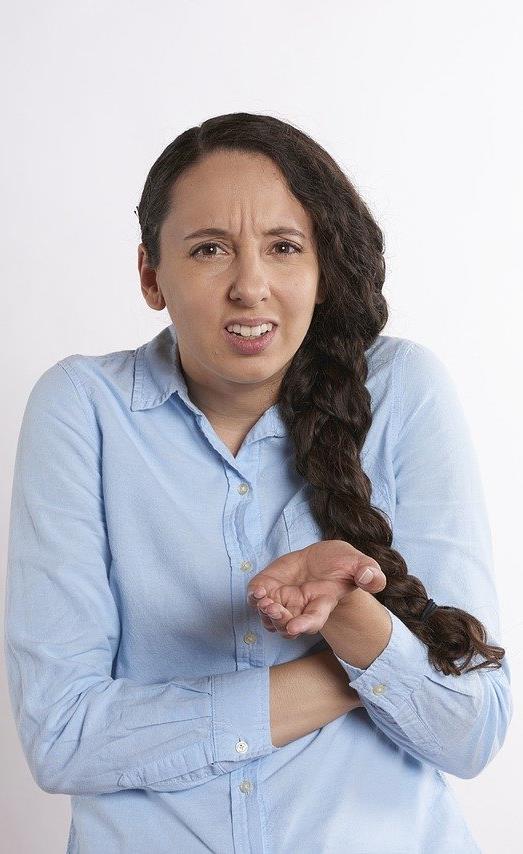 Seminár k bakalárskej práci I. / Diplomový seminár I.
2022/2023
132
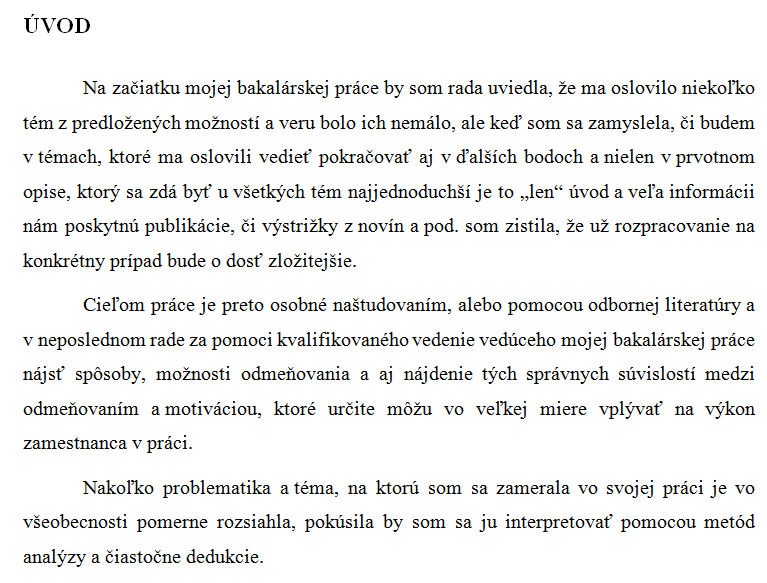 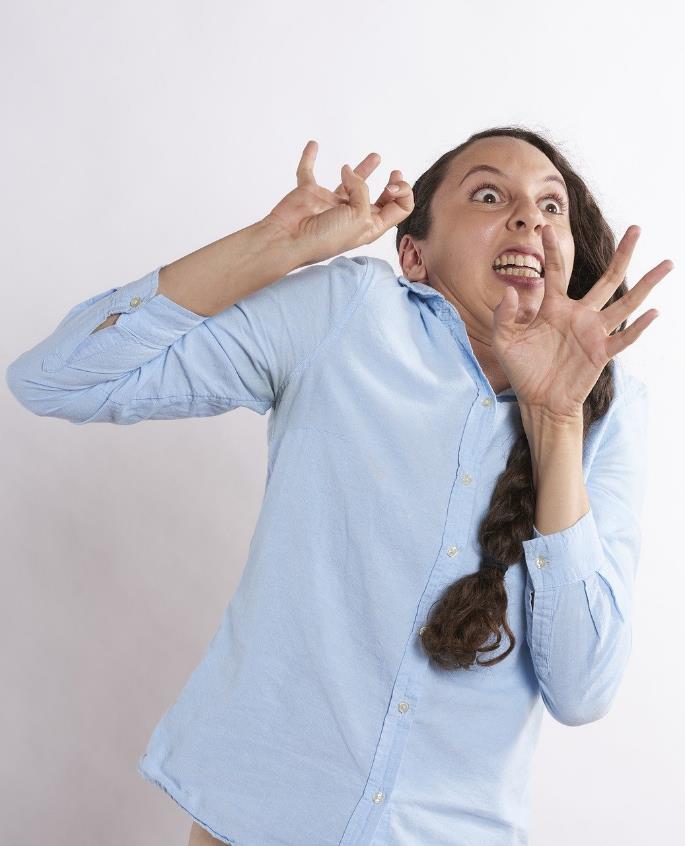 Seminár k bakalárskej práci I. / Diplomový seminár I.
2022/2023
133
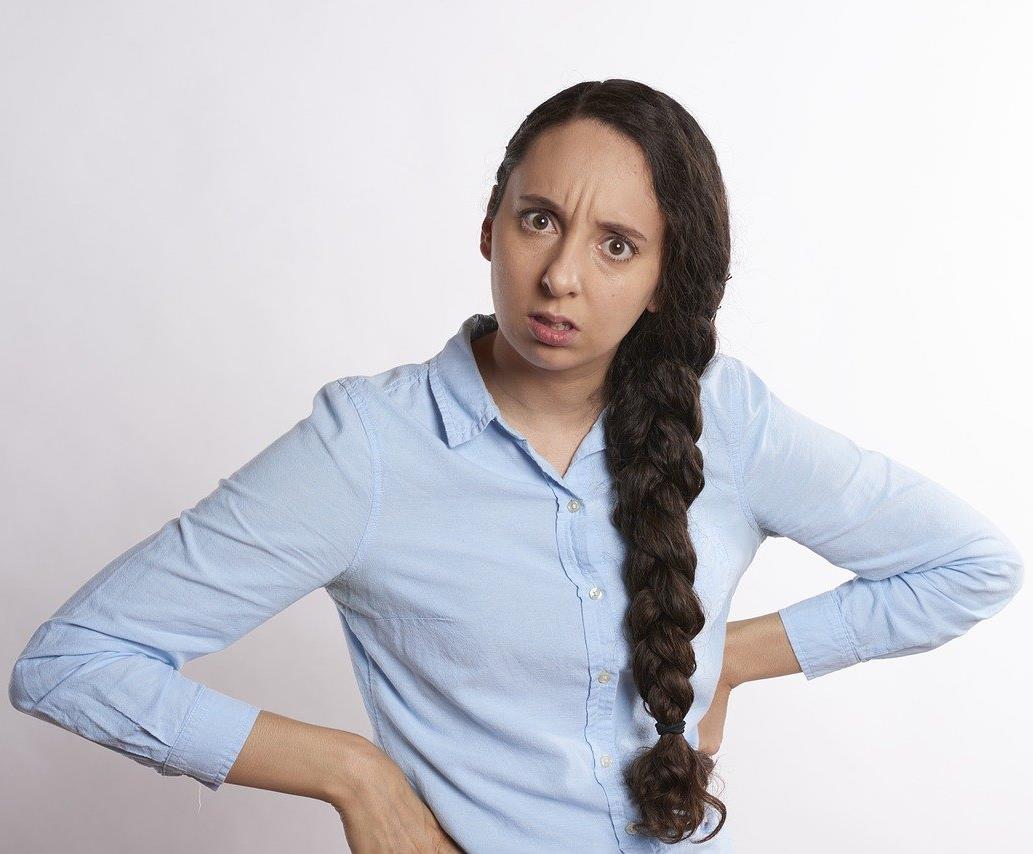 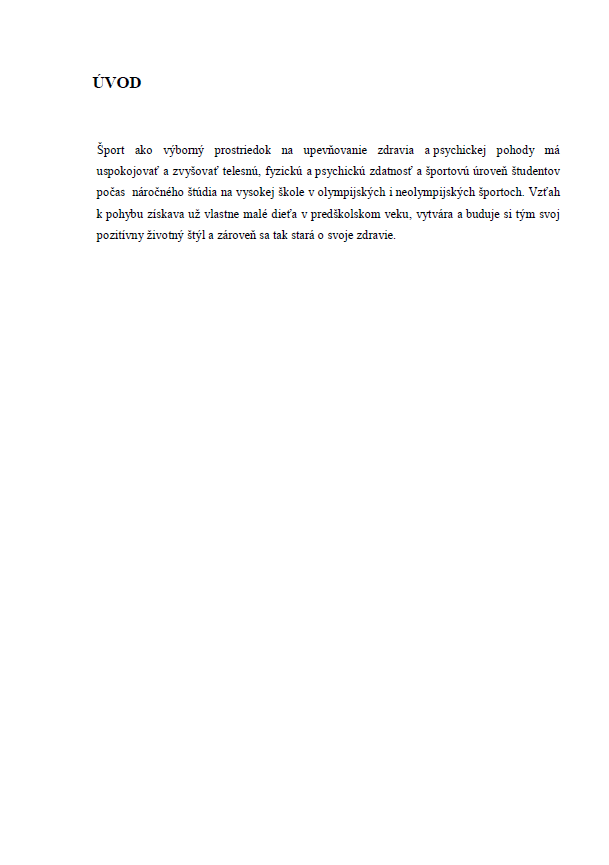 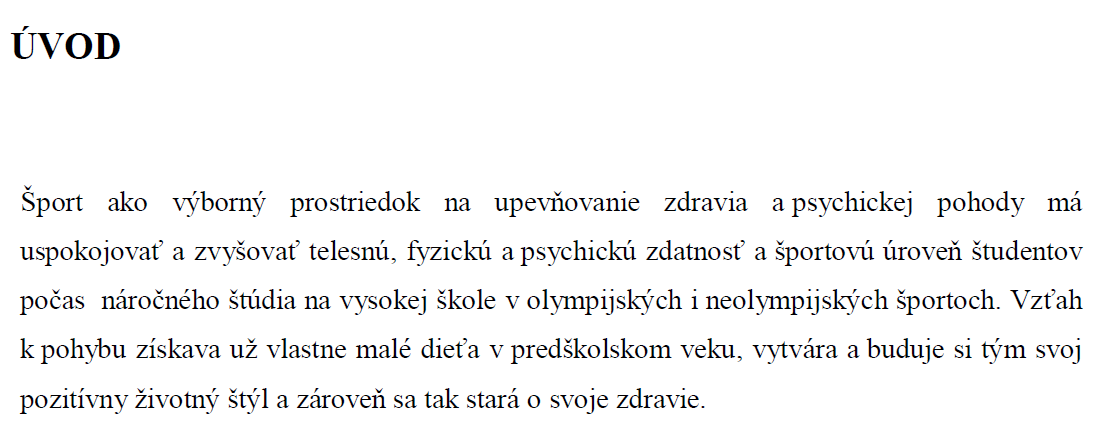 Seminár k bakalárskej práci I. / Diplomový seminár I.
2022/2023
134
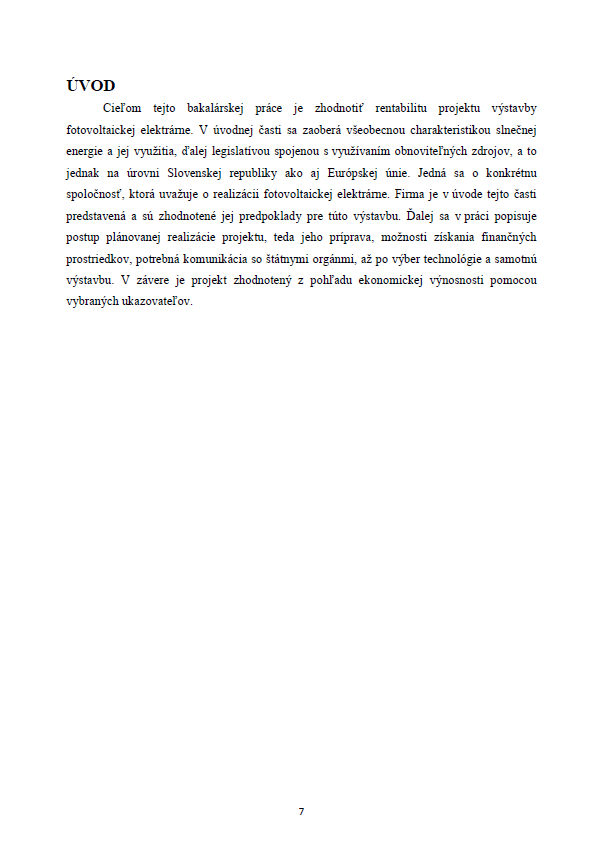 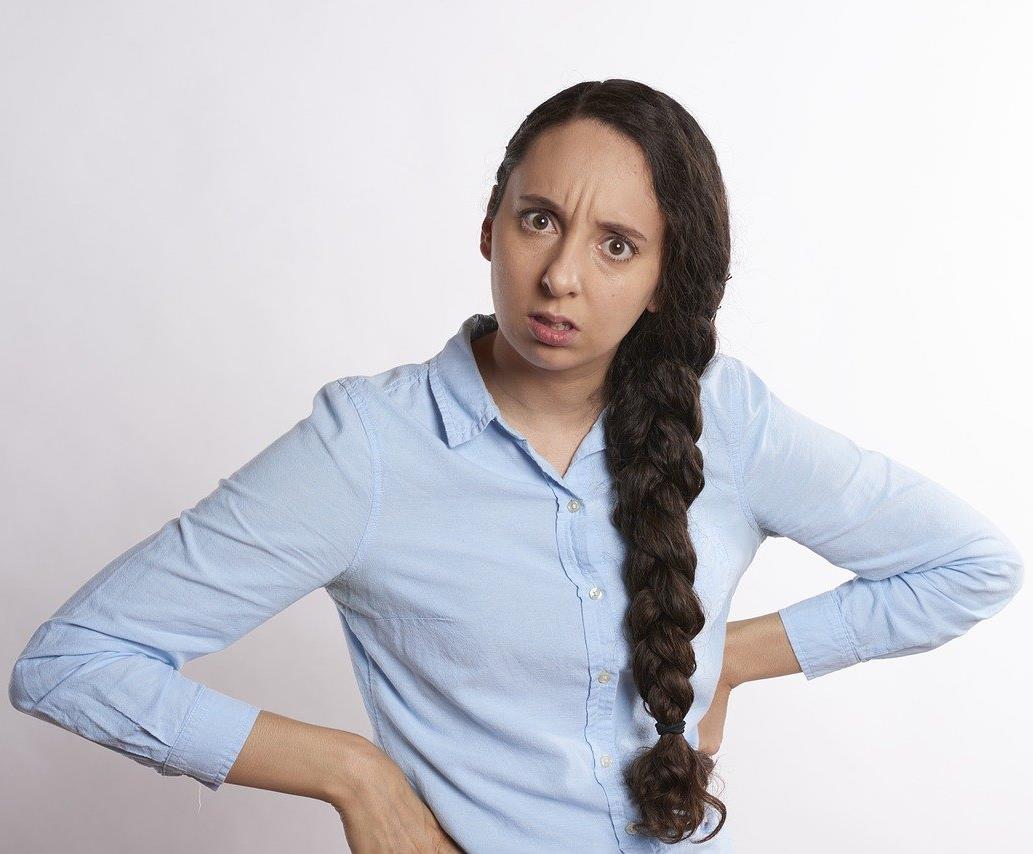 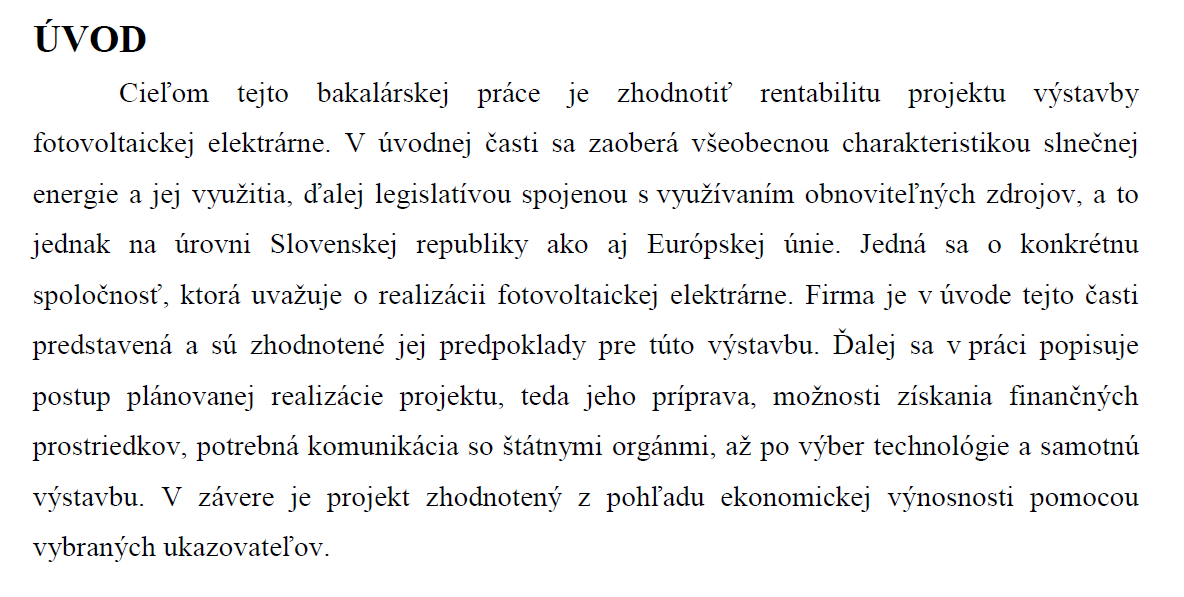 Seminár k bakalárskej práci I. / Diplomový seminár I.
2022/2023
135
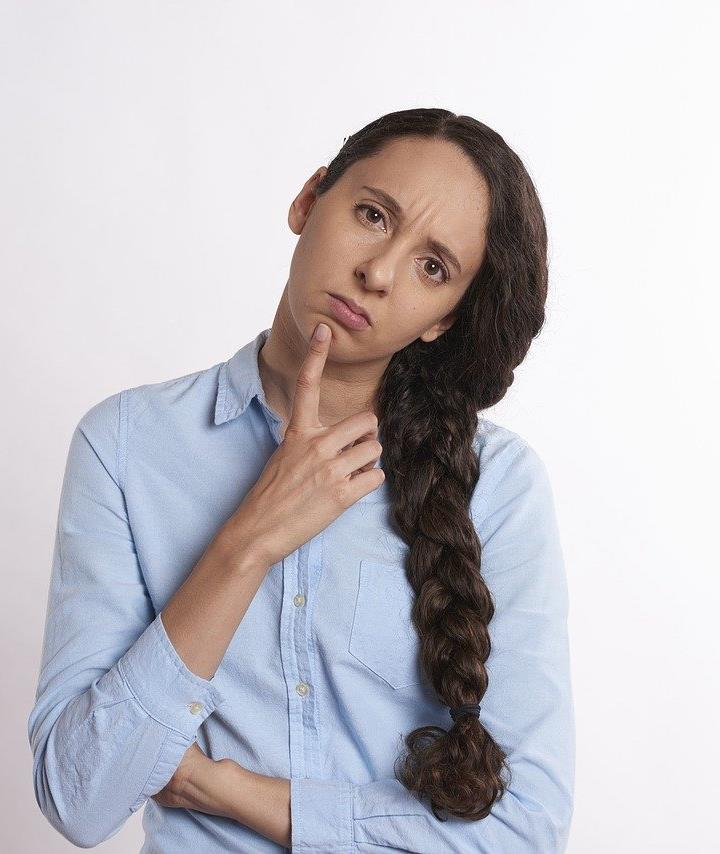 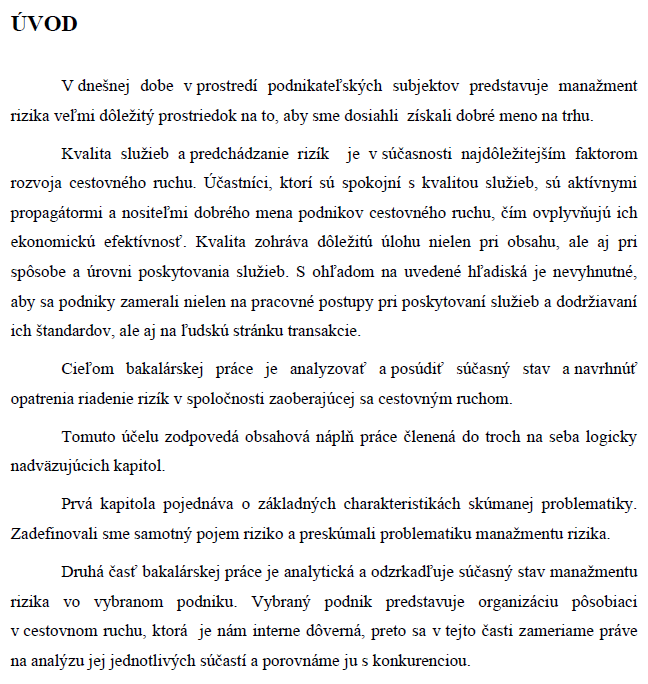 Seminár k bakalárskej práci I. / Diplomový seminár I.
2022/2023
136
ŠTRUKTÚRA ZÁVEREČNEJ PRÁCE
2. hlavná textová časť obsahuje:
úvod,
jadro (1., 2. a 3. kapitola),
záver,
zoznam použitej literatúry.
Seminár k bakalárskej práci I. / Diplomový seminár I.
2022/2023
137
ŠTRUKTÚRA BAKALÁRSKEJ PRÁCE
3. kapitola
je zameraná na odhalenie rezerv objektu (regiónu) a prieskum, ktorý študent v objekte (regióne) vykoná. Cieľom tejto kapitoly je, aby študent na základe vykonaného prieskumu dokázal vysloviť klady a zápory, prínosy a riziká analyzovaného objektu, v rámci témy ktorou sa bakalárska práca zaoberá. Študent má taktiež naformulovať možné riešenia zistených nedostatkov a uviesť ekonomickú náročnosť týchto návrhov. Táto kapitola má najväčšiu vypovedaciu hodnotu o schopnostiach študenta samostatne tvoriť a myslieť. Odporúčaný rozsah 3. kapitoly je cca 10 - 12 strán.
2. kapitola
je zameraná na popísanie skutočného stavu riešenej problematiky v konkrétnom subjekte (napr. podnik, alebo región). Cieľom druhej časti práce je identifikácia objektu skúmania a následne jeho analýza. Odporúča sa popísať vznik objektu, jeho predmet činnosti, podiel na trhu a všetky ostatné údaje, ktoré sú dôležité pre prieskum, ktorý študent v objekte v rámci bakalárskej práce vykoná. Ak sa analyzuje región, odporúča sa analyzovať jeho vývoj, uviezť základné charakteristiky a riešenie problémov, ktoré z témou súvisia. Odporúčaný rozsah 2. kapitoly je cca 10 - 12 strán.
1. kapitola
je teoretickou časťou a zameriava sa na popis teoreticko-metodologických východísk riešenej problematiky. Jej cieľom je zistiť, či študent vie pracovať s odbornou literatúrou. Odporúčaný rozsah 1. kapitoly je cca 8 – 10 strán. Tým že ide o teoreticko-metodologickú časť odporúča sa využívať pramennú literatúru a minimálny počet citácií je aspoň dve citácie na každej strane. Odporúčaný počet je cca štyri citácie na jednej strane.
1. kapitola
2. kapitola
3. kapitola
Seminár k bakalárskej práci I. / Diplomový seminár I.
2022/2023
138
ŠTRUKTÚRA DIPLOMOVEJ PRÁCE
1. kapitola
spravidla predstavuje teoreticko-metodologickú časť diplomovej práce, tvorí metodologické východisko témy a zahŕňa teoretické poznatky o probléme, v ktorých diplomant prezentuje vedomosti nadobudnuté štúdiom a charakteristiku metód a postupov, ktoré budú pri riešení použité. Odporúča sa vychádzať z pramennej literatúry a preto je potrebné uvádzať citácie, resp. odvolávky na literatúru (ich počet má byť cca 4 – 5 na každej strane, v závislosti od spracovávania problematiky, jej zložitosti, rozpracovanosti a pod.). Odporúčaný rozsah 1. kapitoly diplomovej práce je cca 1/3 celej práce.
2. a 3. kapitola
predstavujú vlastné riešenie problému a sú analytickou a aplikačnou časťou diplomovej práce. Druhá a tretia kapitola sú najdôležitejšie časti práce, ktoré dokazujú skutočnosť, že diplomant zvládol zadanú tému, je schopný aplikovať poznatky získané štúdiom a dokáže formulovať vlastné stanovisko na riešenie problémov, analyzovať problém a popisovať, komparovať a syntetizovať získané poznatky. Odporúčaný rozsah týchto kapitol diplomovej práce je cca 2/3 celej práce.
1. kapitola
2. kapitola
3. kapitola
Seminár k bakalárskej práci I. / Diplomový seminár I.
2022/2023
139
3 kapitoly
teoretické východiská
aktuálny stav
návrhy a riešenia na zlepšenie aktuálneho stavu
Seminár k bakalárskej práci I. / Diplomový seminár I.
2022/2023
140
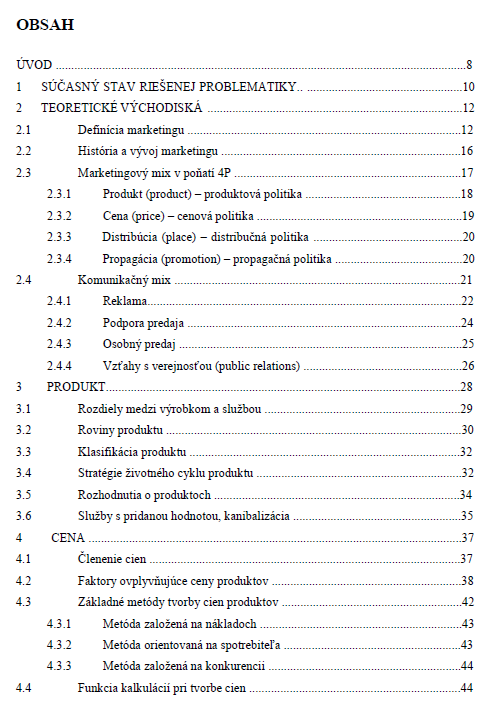 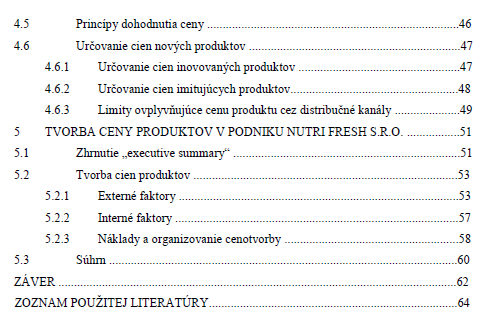 Maximálne 
3 kapitoly !!!
Seminár k bakalárskej práci I. / Diplomový seminár I.
2022/2023
141
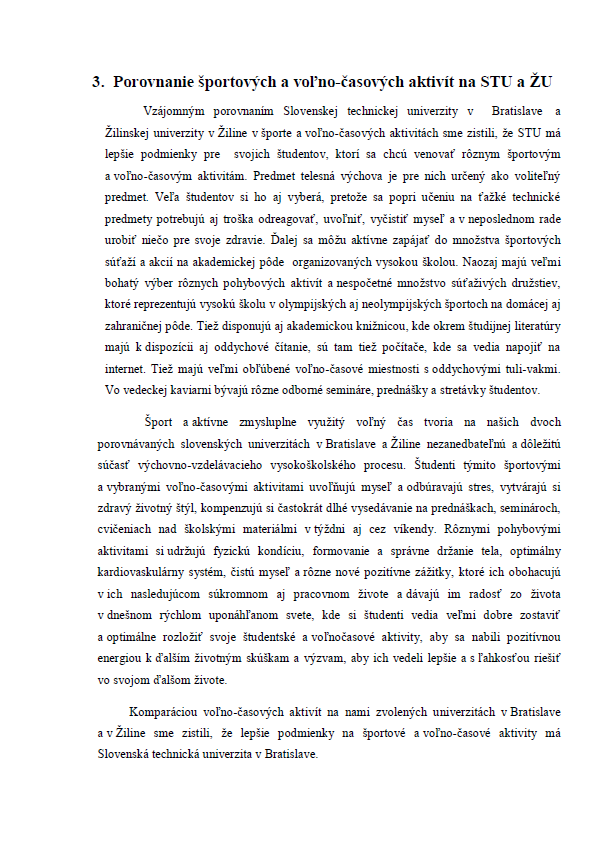 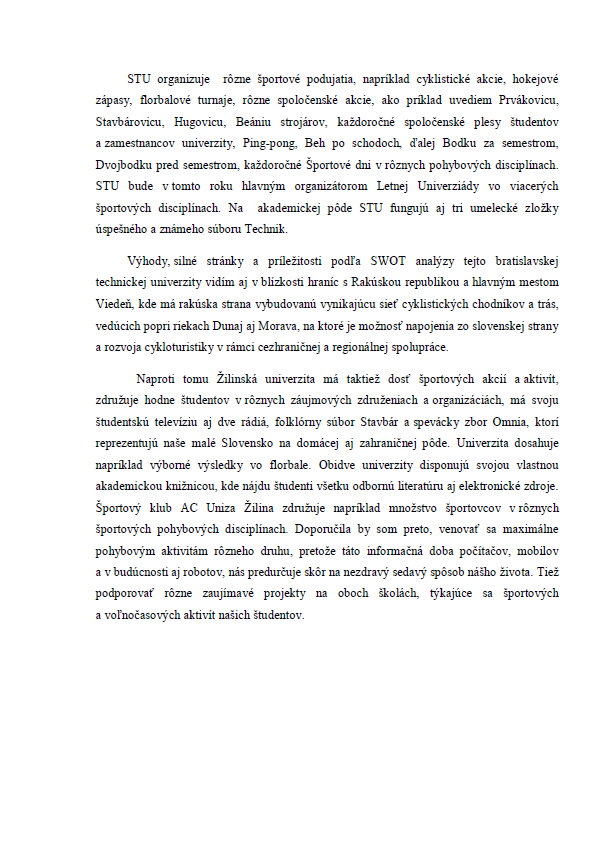 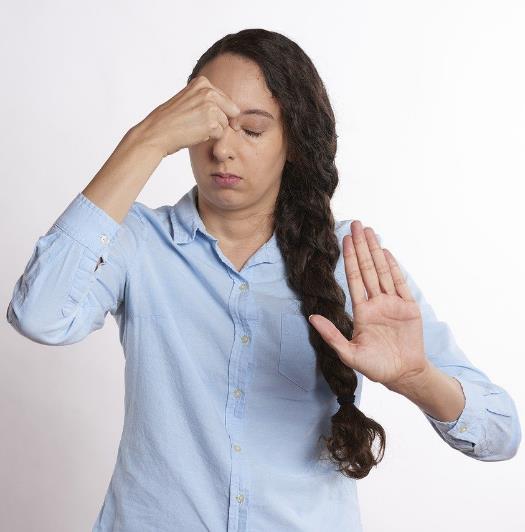 NOSNÁ KAPITOLA LEN DVE STRANY ... to snáď nie.
Seminár k bakalárskej práci I. / Diplomový seminár I.
2022/2023
142
ŠTRUKTÚRA ZÁVEREČNEJ PRÁCE
2. hlavná textová časť obsahuje:
úvod,
jadro (1., 2. a 3. kapitola),
záver,
zoznam použitej literatúry.
Seminár k bakalárskej práci I. / Diplomový seminár I.
2022/2023
143
ŠTRUKTÚRA ZÁVEREČNEJ PRÁCE
Záver záverečnej práce – obsahuje stručné zhrnutie výsledkov práce, pri ktorých sa študent vracia k cieľom, ktoré sformuloval v úvode a hodnotí, či sa mu ich podarilo splniť. 
Záver by nemal prinášať nové poznatky, ktoré nie sú riešené v záverečnej práci, ale odpovedá na otázky vytýčené v cieli práce. 
V závere je možné uviesť a poukázať na otvorené doteraz nevyriešené problémy. 
Odporúčaný rozsah záveru bakalárskej práce je cca 1 – 1,5 strany, rozsah diplomovej práce je cca 2 – 3 strany.
Seminár k bakalárskej práci I. / Diplomový seminár I.
2022/2023
144
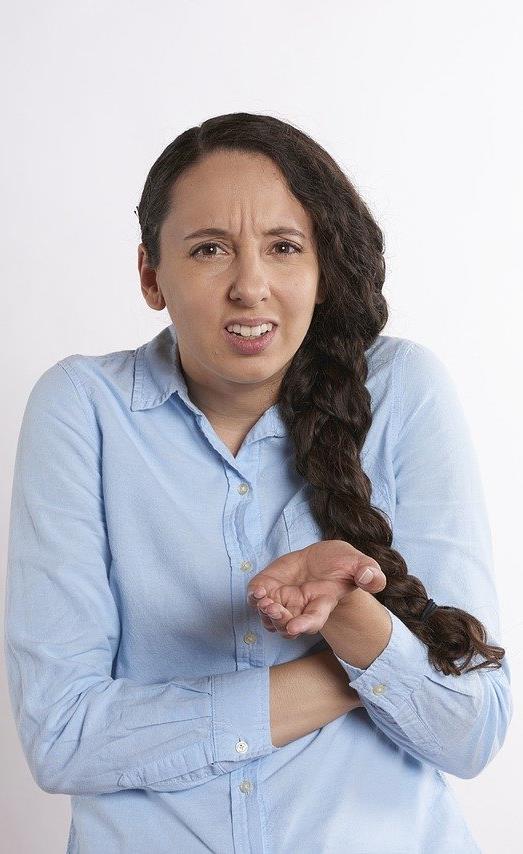 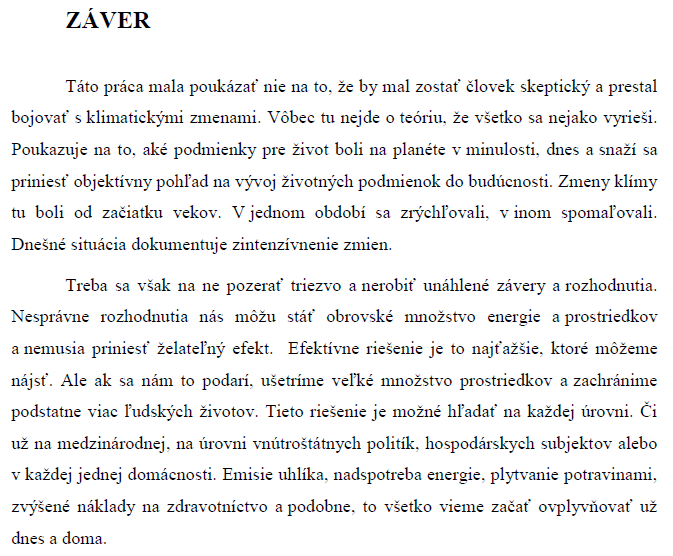 Seminár k bakalárskej práci I. / Diplomový seminár I.
2022/2023
145
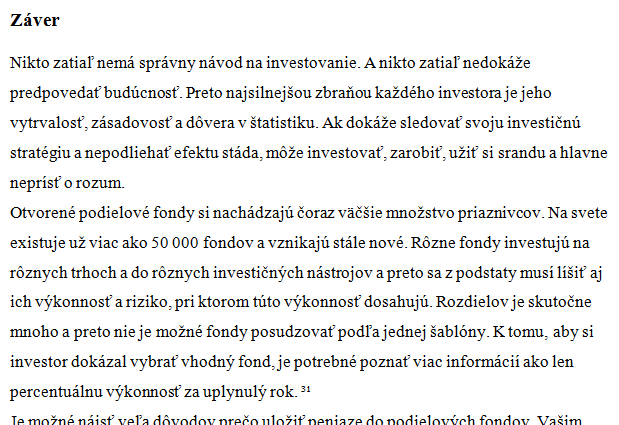 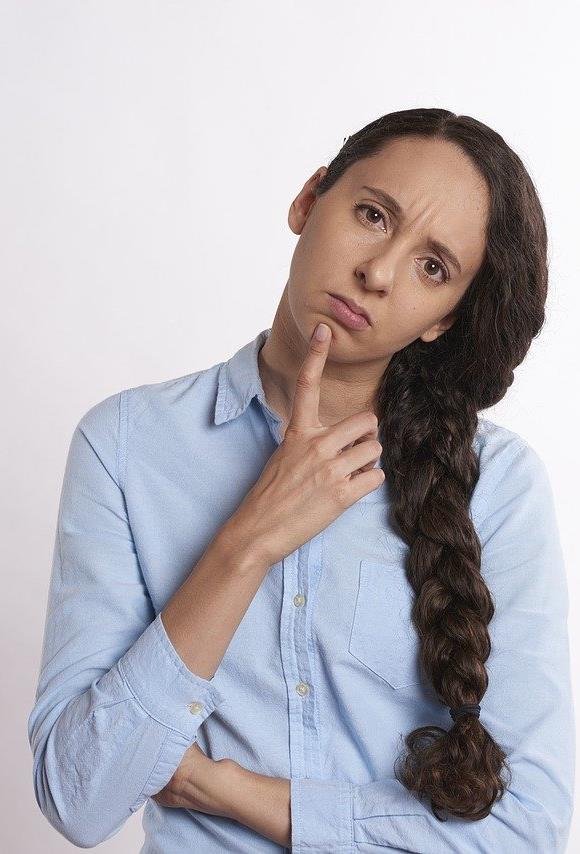 Seminár k bakalárskej práci I. / Diplomový seminár I.
2022/2023
146
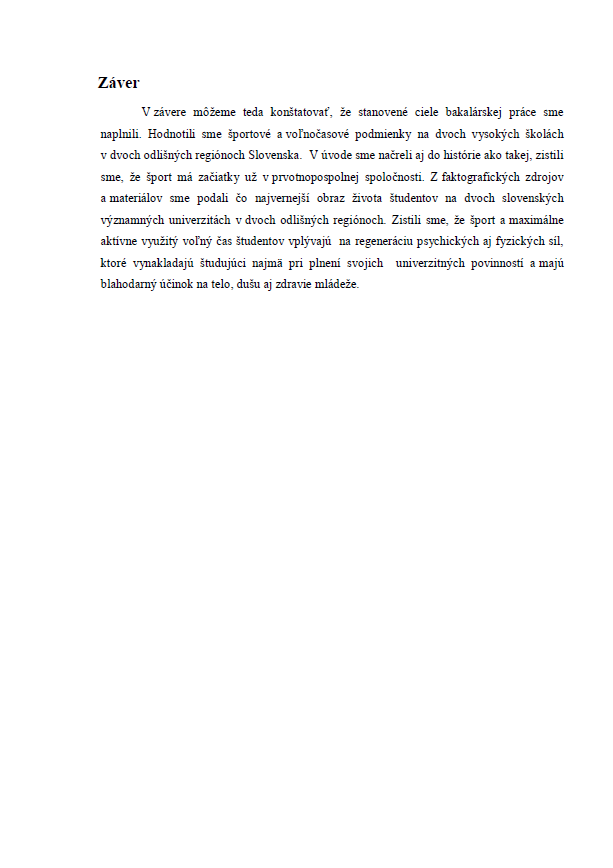 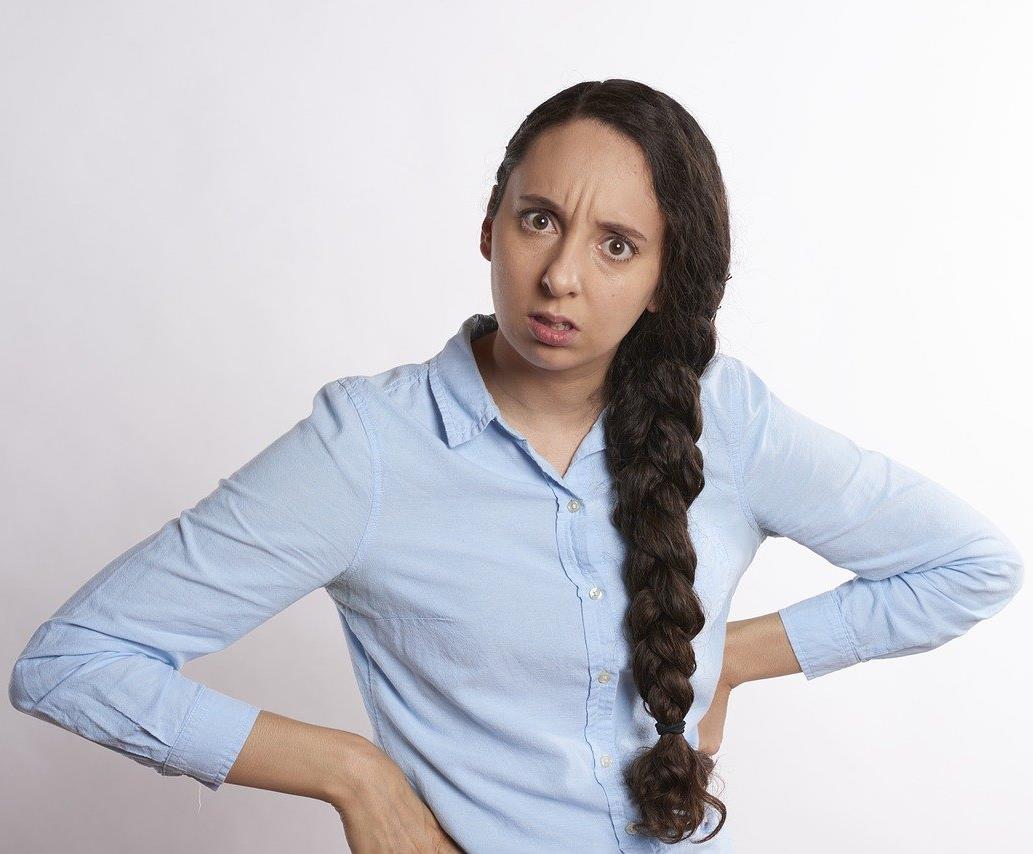 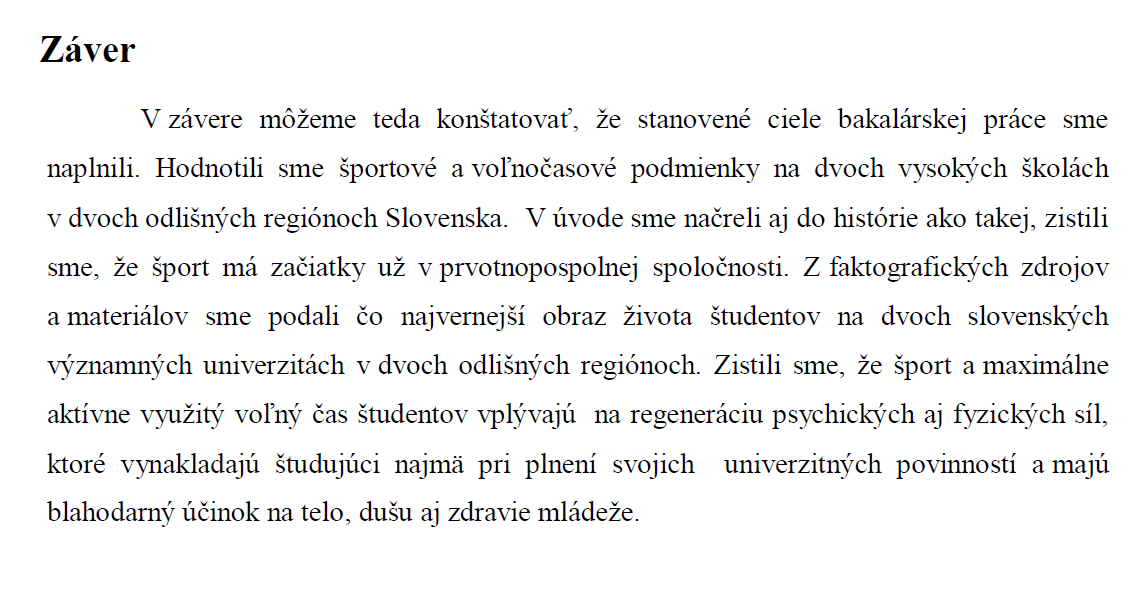 Seminár k bakalárskej práci I. / Diplomový seminár I.
2022/2023
147
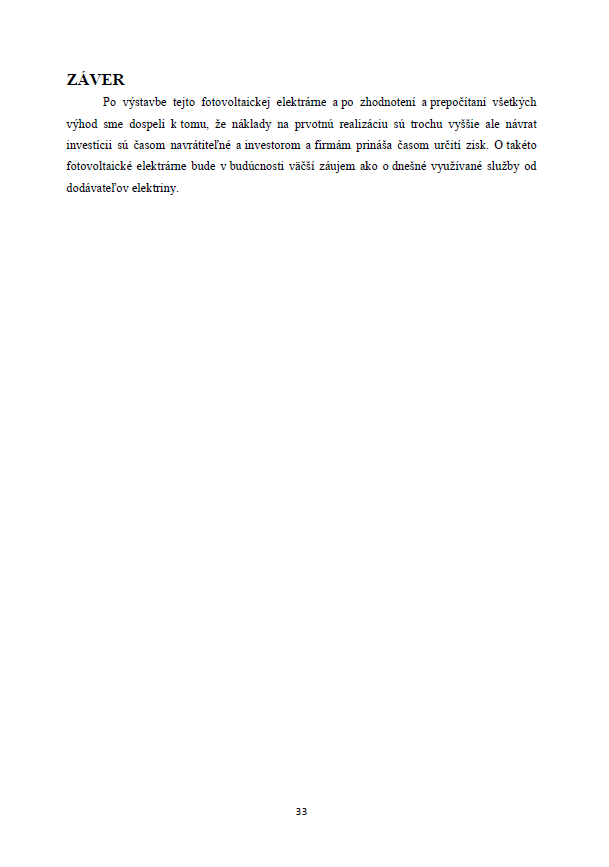 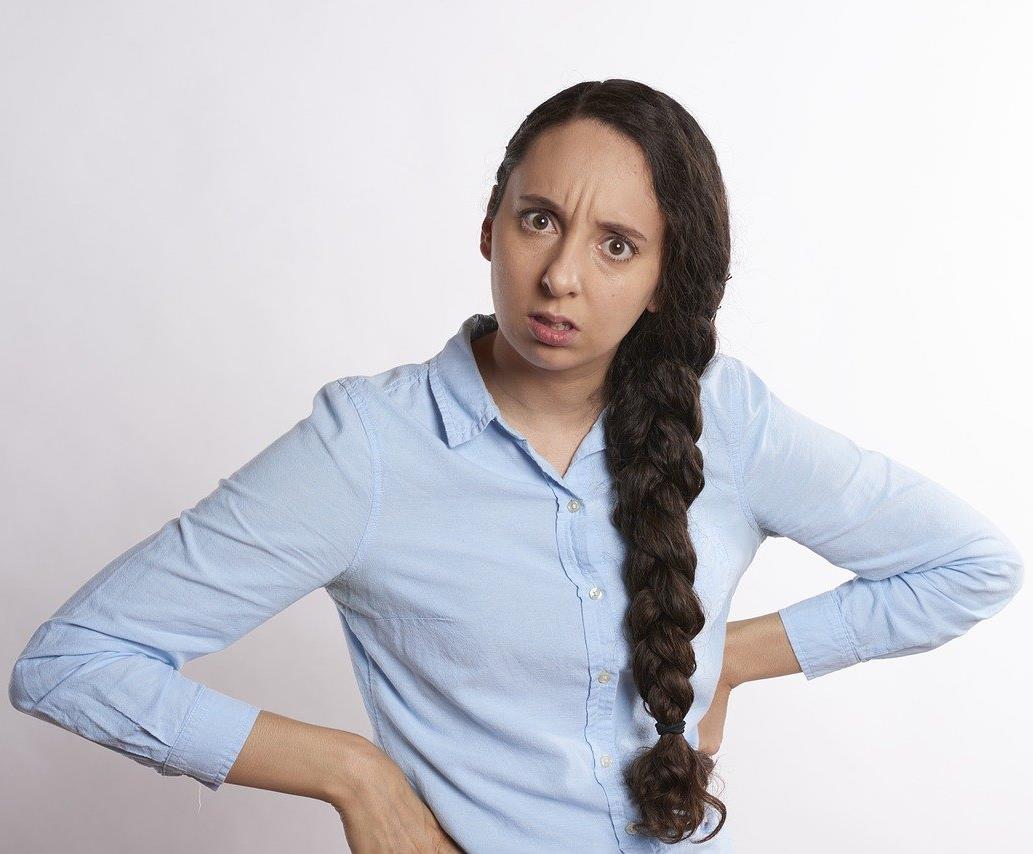 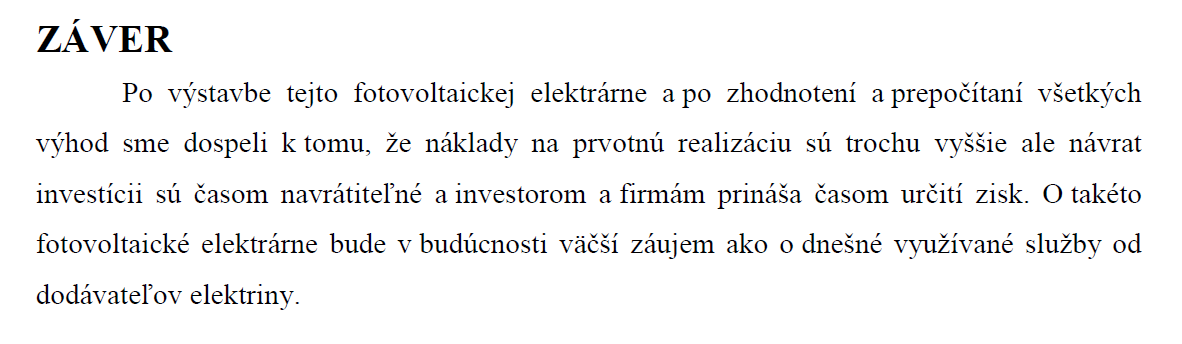 Seminár k bakalárskej práci I. / Diplomový seminár I.
2022/2023
148
ŠTRUKTÚRA ZÁVEREČNEJ PRÁCE
2. hlavná textová časť obsahuje:
úvod,
jadro (1., 2. a 3. kapitola),
záver,
zoznam použitej literatúry.
Seminár k bakalárskej práci I. / Diplomový seminár I.
2022/2023
149
ŠTRUKTÚRA ZÁVEREČNEJ PRÁCE
ZOZNAM POUŽITEJ LITERATÚRY

1. CIBÁKOVÁ, V. 2006. Ako napísať bakalársku prácu : Metodická príručka. Bratislava : Merkury, 2006. 47 s. ISBN 80-89143-35-0
2. CIBÁKOVÁ, V. – BARTÁKOVÁ, G. – RÓZSA, Z. 2005. Úvod do teórie marketingu. 1. vyd. Bratislava : Merkury, 2005. 164 s. ISBN 80-89143-23-7
...
5. KATUŠČÁK, D. 2004. Ako písať záverečné a kvalifikačné práce. 3. vyd. Nitra : Enigma 2004. 162 s. ISBN 80-89132-10-3
...
9. STN ISO 690:1998 : Dokumentácia – Bibliografické odkazy – Obsah, forma a štruktúra.
...
13. KUBOVČÍK, V. – GALLAYOVÁ Z. 2008. Ako písať záverečnú bakalársku a diplomovú prácu. [online]. 2008, [cit. 2010-08-01]. Dostupné na internete:
<http://www.tuzvo.sk/files/FEE/fakulta_fee/Ako_pisat_zaverecnu_bakalarsku_a_diplomovu_pracu.pdf>
Seminár k bakalárskej práci I. / Diplomový seminár I.
2022/2023
150
ŠTRUKTÚRA ZÁVEREČNEJ PRÁCE
Pri tvorbe záverečnej práce musí študent vychádzať z použitej literatúry, ktorá je aktuálna. Na základe tohto platí NEPÍSANÉ PRAVIDLO, že v záverečnej práci nesmie byť použitá literatúra, ktorá nebude staršia ako 10 rokov.
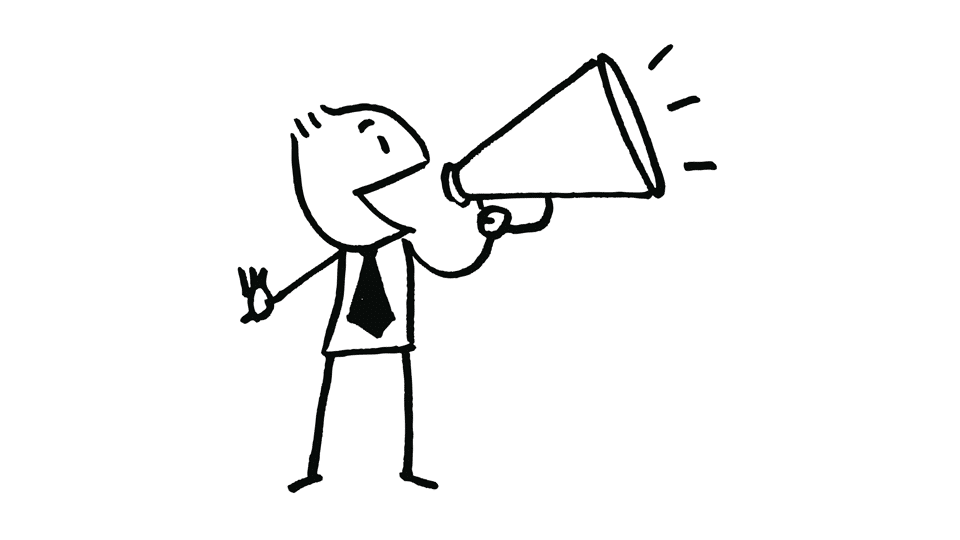 Ak študent odovzdáva finálnu verziu záverečnej práce v roku 2024, môže použiť najstaršiu publikáciu (alebo zdroj) publikovanú v roku 2014.
Seminár k bakalárskej práci I. / Diplomový seminár I.
2022/2023
151
ŠTRUKTÚRA ZÁVEREČNEJ PRÁCE
3. prílohy (nepovinné)
Prílohy sú nepovinnou súčasťou záverečnej práce. 
Používajú sa napríklad ak chce autor použiť väčšie množstvo faktografického materiálu (tabuliek, grafov a obrázkov), ktoré by mohli narušiť kontinuitu samotnej záverečnej práce a zbytočne by „nabaľovali“ samotný text.
Prílohy sa označujú veľkými písmenami latinskej abecedy (A, B, ...) spolu s ich názvom a každá príloha začína na novej strane.
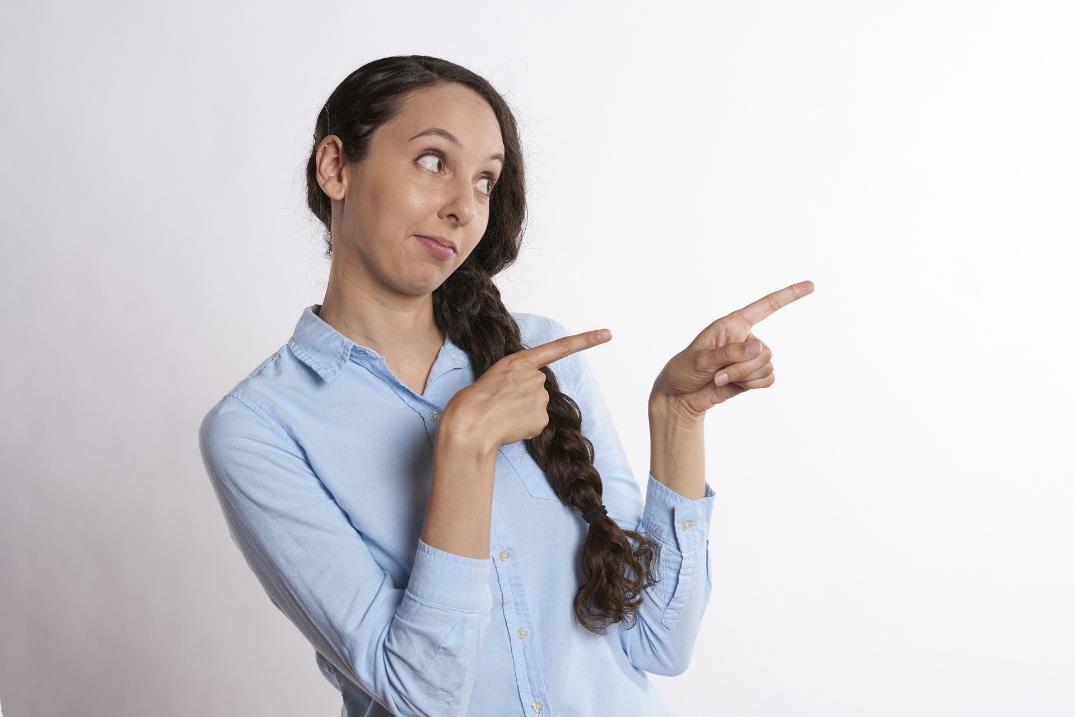 Seminár k bakalárskej práci I. / Diplomový seminár I.
2022/2023
152
ŠTRUKTÚRA ZÁVEREČNEJ PRÁCE
Príloha A
Príloha A.1
Príloha A.2
Príloha A.3

Príloha B
Príloha B.1
Príloha B.2

Príloha C
3. prílohy (nepovinné)
Seminár k bakalárskej práci I. / Diplomový seminár I.
2022/2023
153
Formálne náležitosti záverečnej práce (2. časť)
Seminár k bakalárskej práci I. / Diplomový seminár I.
2022/2023
Seminár k bakalárskej práci I. / Diplomový seminár I.
154
FORMÁLNE NÁLEŽITOSTI ZÁVEREČNEJ PRÁCE
nastavenie strany,
typ písma a riadkovanie,
písanie nadpisov,
nastavenie medzier jednotlivých kapitol, podkapitol, oddielov a odstavcov,
číslovanie jednotlivých častí textu,
číslovanie jednotlivých strán textu,
popis a tvorba tabuliek,
popis a tvorba obrázkov.
Seminár k bakalárskej práci I. / Diplomový seminár I.
2022/2023
155
VÄZBA ZÁVEREČNEJ PRÁCE
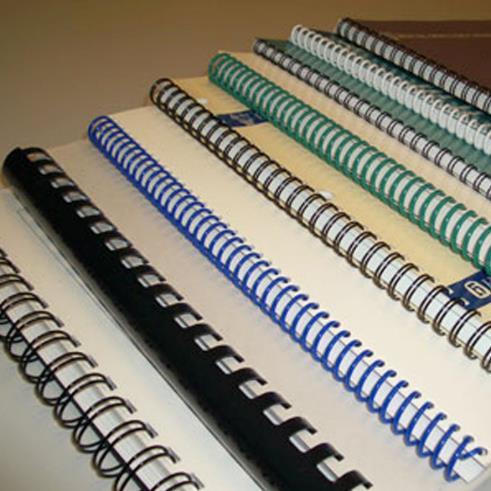 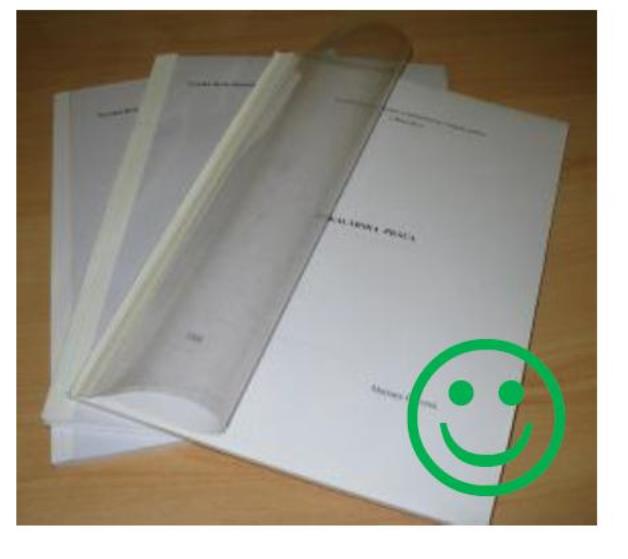 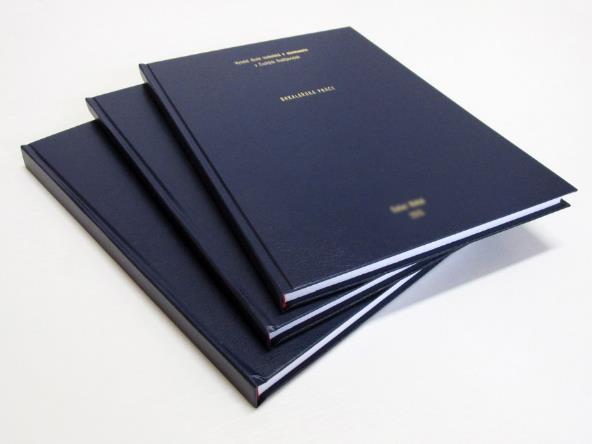 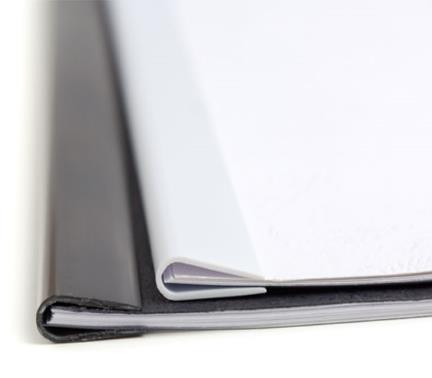 Seminár k bakalárskej práci I. / Diplomový seminár I.
2022/2023
156
NASTAVENIE STRANY
2,5 cm
A4
píše sa iba
na jednu
stranu
2,0 cm
3,5 cm
2,5 cm
Seminár k bakalárskej práci I. / Diplomový seminár I.
2022/2023
157
záhlavie
1,9 cm
Text text text text text text text  
text text text text text text text text 
text text text text text text  
text text text text text text text 
text text text text text  text
text text text text text text text text,
text text text text text text text 
text text text text text  text
text text text text text text text text.

      Text text text text text text text text text text text text text text text text text text text text text text text text text text text text text text text text text text text text text  text text text text text text text text text.

text text text text text  text text text text text text. text text text text text  text
Text text text text text text text text text text text text text text text text text text text text text text text text text text text text text text text text text text text text text  text text text text text text.
Text text text text text text text text text text text text text text text text text text text text text text text text text text text text text  text text text text text text.
Text text text text text text text text text text text text text text text text text text text text text  text text text 
text text text text  text text text text 

text text text text text  text text text text text text. text text text text text  text
1,9 cm
päta
Text sa zarovnáva podľa okraja (tzv. do bloku)
Seminár k bakalárskej práci I. / Diplomový seminár I.
2022/2023
158
TYP PÍSMA A RIADKOVANIE
Kľúčom k úspechu je nájsť spôsob, ako túto zákazníkom vnímanú hodnotu zvýšiť pomocou vhodnej marketingovej stratégie, ktorá sa zameriava predovšetkým na efektívny proces budovania trhovej pozície v mysliach zákazníkov.1
      Niektoré podniky a organizácie majú lepší predpoklady na to, aby uspokojili len určité skupiny zákazníkov.2

1 CIBÁKOVÁ, V. – BARTÁKOVÁ, G. 2007. Základy marketingu. Bratislava : Iura Edition, 2007. s. 9.
2 KOTLER, P. – ARMSTRONG, G. 2004. Marketing. Praha : Grada Publishing, 2004. s. 103.
Times New Roman
veľkosť 12
riadkovanie 1,5

Times New Roman tučné
Times New Roman kurzíva
Times N Roman tučné+kurzíva

Podčiarknutie sa nepoužíva !!!
Times New Roman
veľkosť 10, riadkovanie 1
Seminár k bakalárskej práci I. / Diplomový seminár I.
2022/2023
159
TYP PÍSMA A RIADKOVANIE
MEDZIZNAKOVÉ MEDZERY 
sa nepoužívajú !!!
Kľúčom k úspechu je nájsť spôsob, ako túto zákazníkom vnímanú hodnotu zvýšiť pomocou vhodnej marketingovej stratégie, ktorá sa zameriava predovšetkým na efektívny proces budovania trhovej pozície v mysliach zákazníkov.
Kľúčom k úspechu je nájsť spôsob, ako túto zákazníkom vnímanú hodnotu zvýšiť pomocou vhodnej marketingovej stratégie, ktorá sa zameriava predovšetkým na efektívny proces budovania trhovej pozície v mysliach zákazníkov.
Kľúčom k úspechu je nájsť spôsob, ako túto zákazníkom vnímanú hodnotu zvýšiť pomocou vhodnej marketingovej stratégie, ktorá sa zameriava predovšetkým na efektívny proces budovania trhovej pozície v mysliach zákazníkov.
Seminár k bakalárskej práci I. / Diplomový seminár I.
2022/2023
160
PÍSANIE NADPISOV
nadpisy kapitol, podkapitol a oddielov sú zarovnané vľavo, t.j. píšu sa od začiatku riadku:
1  ZÁKLADNÉ TEORETICKÉ VÝCHODISKÁ
 
      Marketingová orientácia organizácií a podnikov na zjednotenom európskom trhu je už dnes nepochybne nevyhnutnosťou. Medzi najlepšie patria tie, ktoré 
 
1.1 Výber cieľového trhu
 
      Akonáhle organizácia identifikuje svoje trhové (segmentové) príležitosti, musí prikročiť k ich vyhodnoteniu a rozhodnúť sa, ktoré segmenty sa stanú jeho 

1.1.1  Vymedzenie a tvorba trhovej pozície
 
      Výsledná trhová pozícia ponuky organizácie je daná tým, ako ju vnímajú kľúčové skupiny verejnosti a predovšetkým zákazníci. Ide o to, ako práve zákazníci
1  ZÁKLADNÉ TEORETICKÉ VÝCHODISKÁ
 
      Marketingová orientácia organizácií a podnikov na zjednotenom európskom trhu je už dnes nepochybne nevyhnutnosťou. Medzi najlepšie patria tie, ktoré 
 
1.1 Výber cieľového trhu
 
      Akonáhle organizácia identifikuje svoje trhové (segmentové) príležitosti, musí prikročiť k ich vyhodnoteniu a rozhodnúť sa, ktoré segmenty sa stanú jeho 

      1.1.1  Vymedzenie a tvorba trhovej pozície
 
      Výsledná trhová pozícia ponuky organizácie je daná tým, ako ju vnímajú kľúčové skupiny verejnosti a predovšetkým zákazníci. Ide o to, ako práve zákazníci
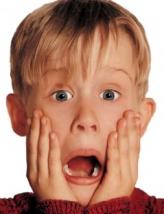 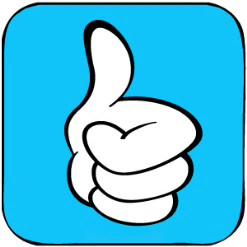 TAKTO NIE
Seminár k bakalárskej práci I. / Diplomový seminár I.
2022/2023
161
PÍSANIE NADPISOV
2 ELEKTRONICKÝ PODPIS V REZORTE ÚRADU GEODÉZIE, KARTOGRAFIE A KATASTRA SR

     Úrad geodézie, kartografie a katastra Slovenskej republiky pôsobí na základe zákona Slovenskej národnej rady č. 347/1990 Zb. o organizácii ministerstiev a ostatných ústredných orgánov štátnej správy Slovenskej republiky v znení neskorších predpisov. Úrad je rozpočtovou organizáciou, ktorá je svojimi príjmami a výdavkami zapojená na štátny rozpočet Slovenskej republiky.
Úrad je ústredným orgánom štátnej správy Slovenskej republiky pre geodéziu, kartografiu a kataster nehnuteľností. ......................................... ............................................................................................................................................................................................................................................................................................................................................................
Je potrebné sa preto zamyslieť nad stavom rozvoja eGovernmentu, efektívne, hospodárne a cieľavedome rozširovať jeho služby na Slovensku a následne očakávať nárast počtu používateľov elektronického podpisu na Slovensku.
2 ELEKTRONICKÝ PODPIS V REZORTE ÚRADU GEODÉZIE, KARTOGRAFIE A KATASTRA SR

     Úrad geodézie, kartografie a katastra Slovenskej republiky pôsobí na základe zákona Slovenskej národnej rady č. 347/1990 Zb. o organizácii ministerstiev a ostatných ústredných orgánov štátnej správy Slovenskej republiky v znení neskorších predpisov. Úrad je rozpočtovou organizáciou, ktorá je svojimi príjmami a výdavkami zapojená na štátny rozpočet Slovenskej republiky.
25
26
Seminár k bakalárskej práci I. / Diplomový seminár I.
2022/2023
162
PÍSANIE NADPISOV
formát písania názvov jednotlivých kapitol, podkapitol a oddielov v záverečnej práci:
1. úroveň, kapitola – veľkosť písma 16 Tučné, všetky písmená veľké



2. úroveň, podkapitola - veľkosť písma 14 Tučné, začiatočné písmeno nadpisu veľké, ostatné písmená malé


3. úroveň, oddiel - veľkosť písma 12 Tučné, začiatočné písmeno nadpisu veľké, ostatné písmená malé
1  TEORETICKÉ VÝCHODISKÁ MARKETINGU
1.1 Marketingový mix a jeho nástroje
1.1.4  Marketingový komunikačný mix
Seminár k bakalárskej práci I. / Diplomový seminár I.
2022/2023
163
ČÍSLOVANIE JEDNOTLIVÝCH ČASTÍ TEXTU
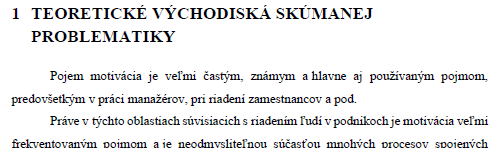 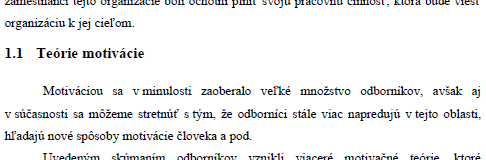 Na záverečnú 
prácu postačuje 
III. úroveň
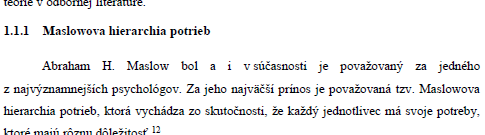 Seminár k bakalárskej práci I. / Diplomový seminár I.
2022/2023
164
ČÍSLOVANIE JEDNOTLIVÝCH ČASTÍ TEXTU
POZOR !!!

Ak vytvárate oddiel 1.1.1, očakáva sa, že bude nasledovať minimálne ešte jeden oddiel 1.1.2 Nemôže skončiť iba jeden oddiel. To isté platí aj pri podkapitolách.

					1.1.1  Produkt
1.1 Marketingový mix	1.1.2  Cena
					1.1.3  Distribúcia
					1.1.4  Propagácia
Seminár k bakalárskej práci I. / Diplomový seminár I.
2022/2023
165
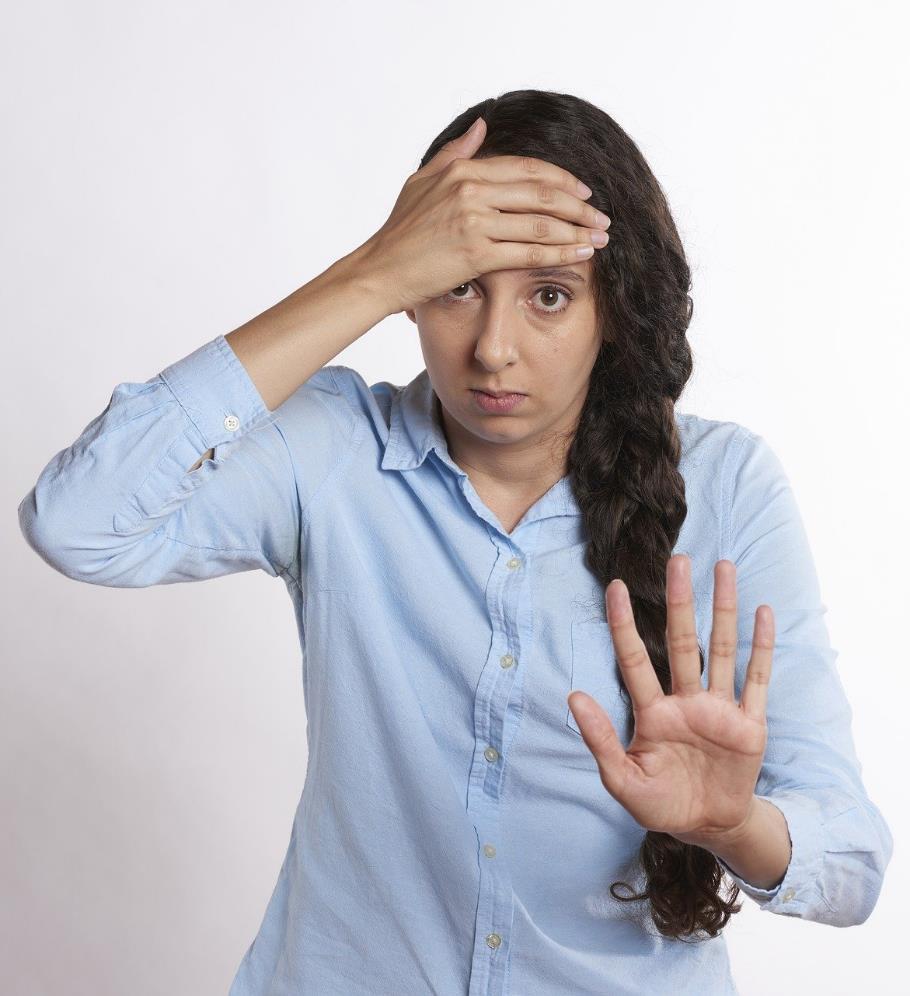 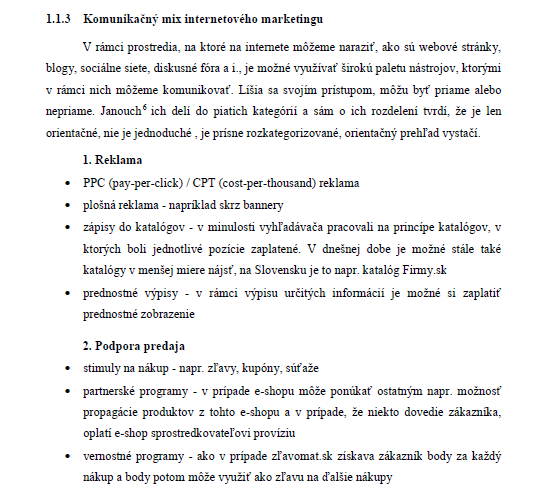 Seminár k bakalárskej práci I. / Diplomový seminár I.
2022/2023
166
NASTAVENIE MEDZIER
Kapitola 
- pred nadpisom 1. úrovne 12 pt,
- za nadpisom 1. úrovne 18 pt,
Podkapitola 
- pred nadpisom 2. úrovne 6 pt,
- za nadpisom 2. úrovne 12 pt,
Oddiel 
- pred nadpisom 3. úrovne 6 pt,
- za nadpisom 3. úrovne 6 pt,
Text 
- za názvom časti textu 6 pt,
- medzera pred odstavcom 6 pt.
1  ZÁKLADNÉ TEORETICKÉ VÝCHODISKÁ
 
      Marketingová orientácia organizácií a podnikov na zjednotenom európskom trhu je už dnes nepochybne nevyhnutnosťou. Medzi najlepšie patria tie, ktoré 
 
1.1 Výber cieľového trhu
 
      Akonáhle organizácia identifikuje svoje trhové (segmentové) príležitosti, musí prikročiť k ich vyhodnoteniu a rozhodnúť sa, ktoré segmenty sa stanú jeho 

1.1.1  Vymedzenie a tvorba trhovej pozície
 
      Výsledná trhová pozícia ponuky organizácie je daná tým, ako ju vnímajú kľúčové skupiny verejnosti a predovšetkým zákazníci. Ide o to, ako práve zákazníci
Seminár k bakalárskej práci I. / Diplomový seminár I.
2022/2023
167
ČÍSLOVANIE STRÁN
Strany sa číslujú nepretržite arabskými číslicami (1,2,...). Viditeľné číslovanie záverečnej práce sa začína od úvodu. Zvyčajne má úvod číslo strany 7.

Viditeľne sa nečíslujú, ale do počtu strán sa započítavajú: obal, záverečnej práce, titulný list záverečnej práce, čestné vyhlásenie, poďakovanie, abstrakt a ani obsah záverečnej práce.

Čísla strán sa zobrazujú v päte strany, centrovane a píšu sa rovnakým typom písma ako hlavný text, t.j. Times New Roman, veľkosť 12.
OBAL
TITUL-NÁSTRANA
ZADA-NIE
ČESTNÉ
VYHLÁ-SENIE
ABST-RAKT
OBSAH
ÚVOD
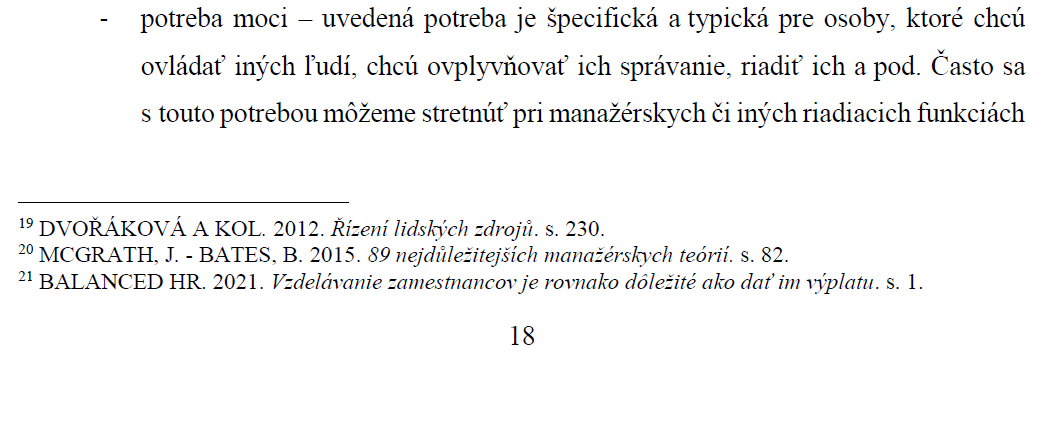 7
Seminár k bakalárskej práci I. / Diplomový seminár I.
2022/2023
168
  MOJA RADA 
Ako „odstrániť“ číslo strany na prvých stranách, kde číslo nemá byť ?

1. Vytvorím vo Worde malý biely štvorček, ktorý nebude mať žiadny okraj.



2. Potom štvorčekom prekryjem číslo, ktoré nemá byť vidieť.


Tento krok robím až na záver, keď bude práca už finálna !!!
3
Seminár k bakalárskej práci I. / Diplomový seminár I.
2022/2023
169
POPIS A TVORBA TABULIEK
Tabuľky sa v texte označujú arabským poradovým číslom a každá tabuľka musí mať názov. 
Číslo a názov tabuľky sa umiestňujú NAD tabuľku. Číslujeme ich podľa poradia, v akom sú uvádzané v texte. Tabuľky umiestňujeme zvyčajne priamo do textu práce, čo najbližšie k miestu, kde je na tabuľku prvý odkaz a komentár. 
V prípade veľmi rozsiahlych tabuliek je možné zaradiť ich na koniec práce vo forme prílohy.
Každý stĺpec a riadok v tabuľke musí mať záhlavie. Ak tabuľka obsahuje hodnoty, vyjadrené mernými jednotkami, použité merné jednotky uvádzame v záhlaví v hranatých zátvorkách (napr.: [eur], [tis.], [%] a pod.).
Seminár k bakalárskej práci I. / Diplomový seminár I.
2022/2023
170
POPIS A TVORBA TABULIEK
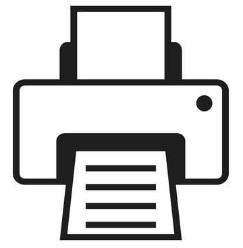 Times New Roman, 12, tučné
Tabuľka 1  Porovnanie predaja desktopov a notebookov na Slovensku
Prameň: http://www.itas.sk/buxus/docs/prieskum_predaja_pc_final.pdf, vlastné výpočty
Times New Roman, 10, kurzíva
Times New Roman, maximálne 12
(môže byť menšie, ale musí byť čitateľné)
Seminár k bakalárskej práci I. / Diplomový seminár I.
2022/2023
171
POPIS A TVORBA TABULIEK
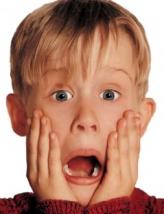 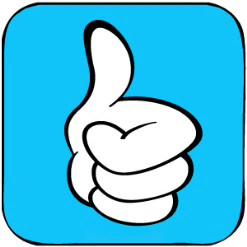 Tabuľka 1
Tab. 1
Tabuľka č. 1
Tab. č. 1
Tabuľka: 1
Seminár k bakalárskej práci I. / Diplomový seminár I.
2022/2023
172
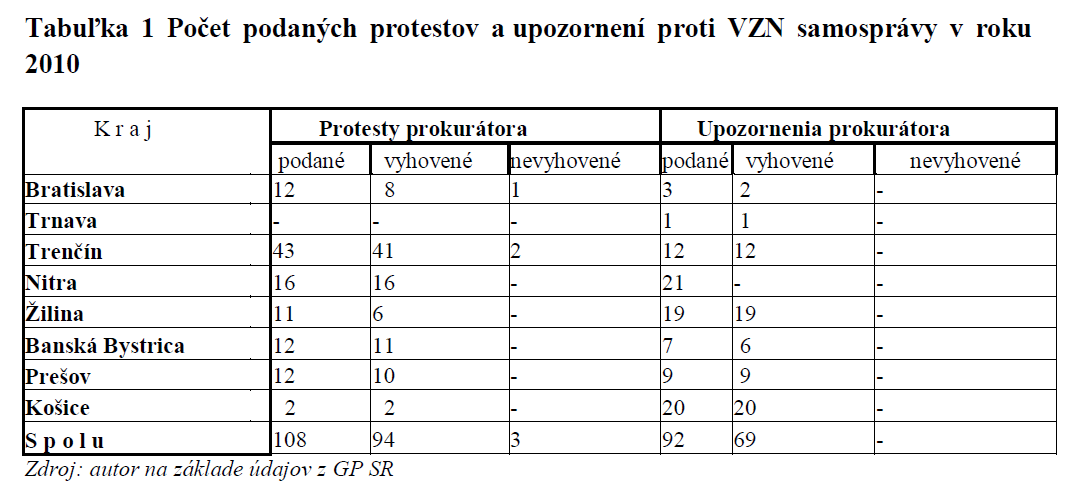 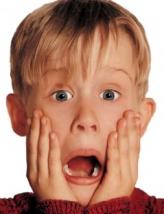 Seminár k bakalárskej práci I. / Diplomový seminár I.
2022/2023
173
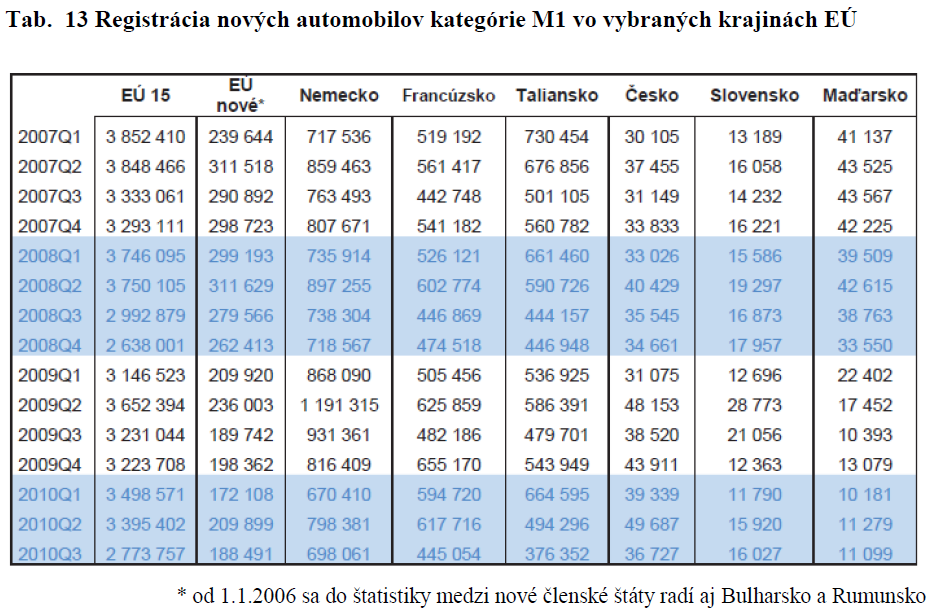 Seminár k bakalárskej práci I. / Diplomový seminár I.
2022/2023
174
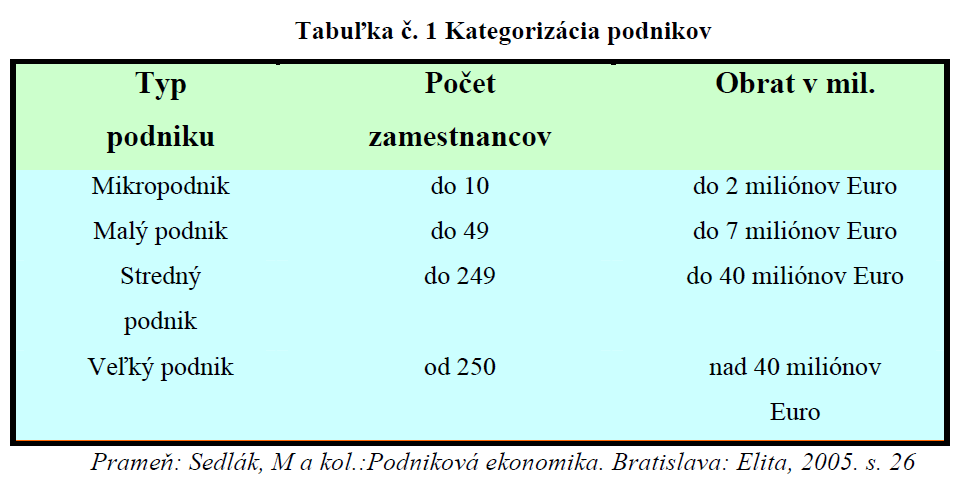 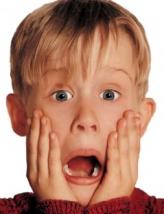 Seminár k bakalárskej práci I. / Diplomový seminár I.
2022/2023
175
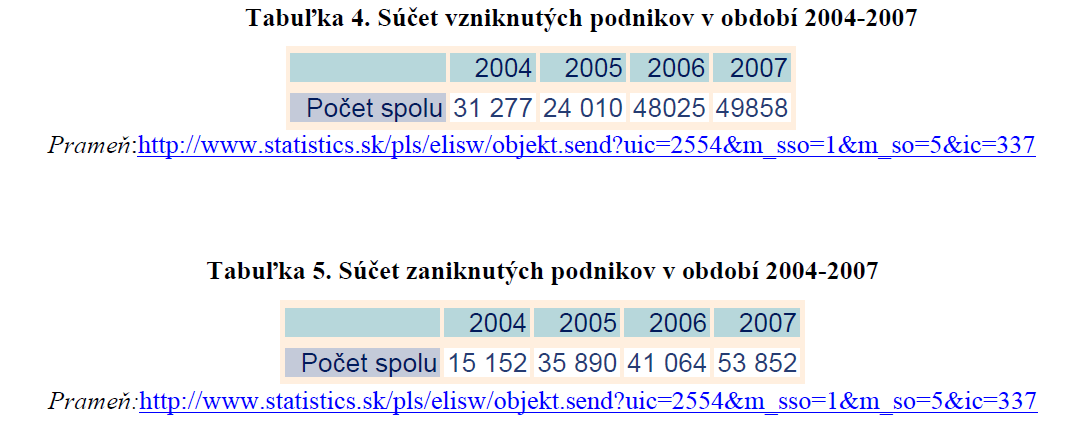 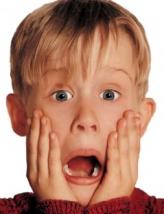 Seminár k bakalárskej práci I. / Diplomový seminár I.
2022/2023
176
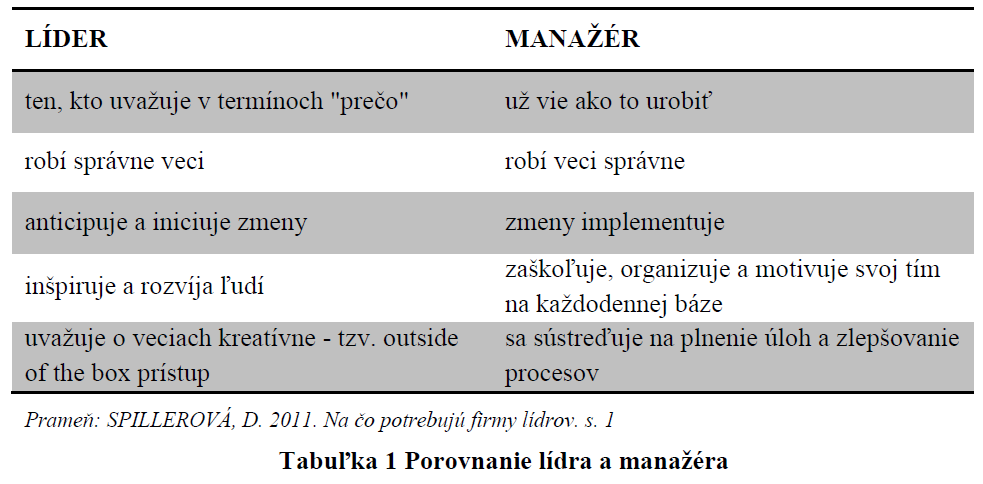 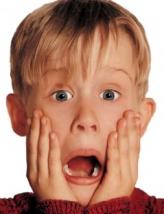 Seminár k bakalárskej práci I. / Diplomový seminár I.
2022/2023
177
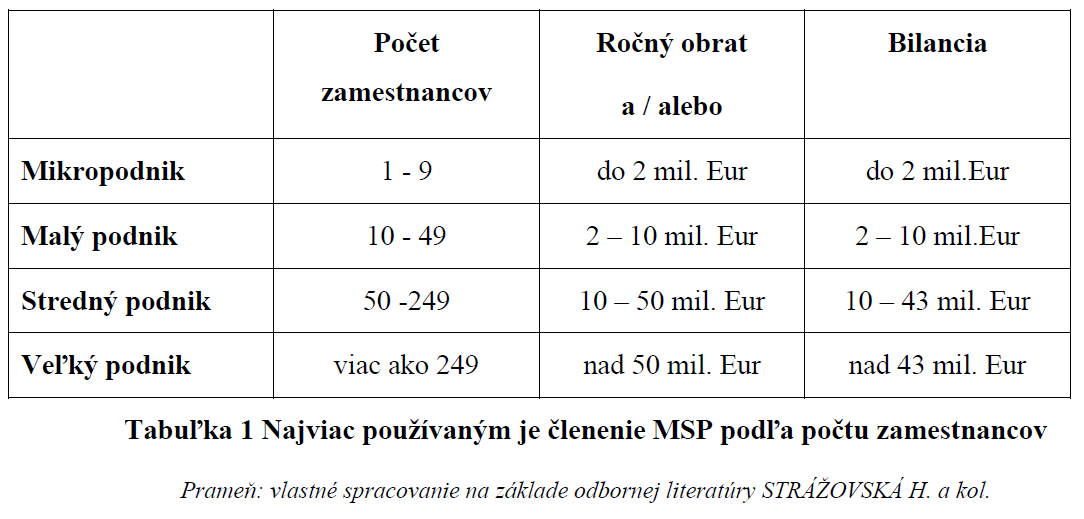 Seminár k bakalárskej práci I. / Diplomový seminár I.
2022/2023
178
POPIS A TVORBA OBRÁZKOV
Obrázky sa v texte označujú arabským poradovým číslom a každý obrázok musí mať názov. 
Číslo a názov sa umiestňujú POD obrázok. Číslujeme ich podľa poradia, v akom sú uvádzané v texte. Obrázky umiestňujeme priamo do textu práce, čo najbližšie k miestu, kde je uvedená prvá odvolávka, resp. komentár. 
Tesne pod obrázok sa umiestňuje zdroj informácií uvedených v obrázku (konkrétny zdroj, vlastné výpočty, ...). Grafy musia mať opísané jednotlivé osi aj s použitými mernými jednotkami, ktoré uvádzame v hranatých zátvorkách. Ak sú v obrázku použité neštandardné skratky, alebo výrazy, súčasťou obrázku musí byť legenda s vysvetlivkami, ktorá sa píše pod názov obrázku.
Seminár k bakalárskej práci I. / Diplomový seminár I.
2022/2023
179
POPIS A TVORBA OBRÁZKOV
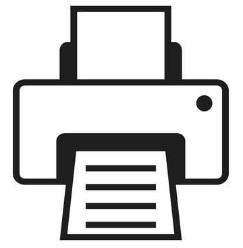 Times New Roman, 10, kurzíva
(vycentrované na stred)
[    ]
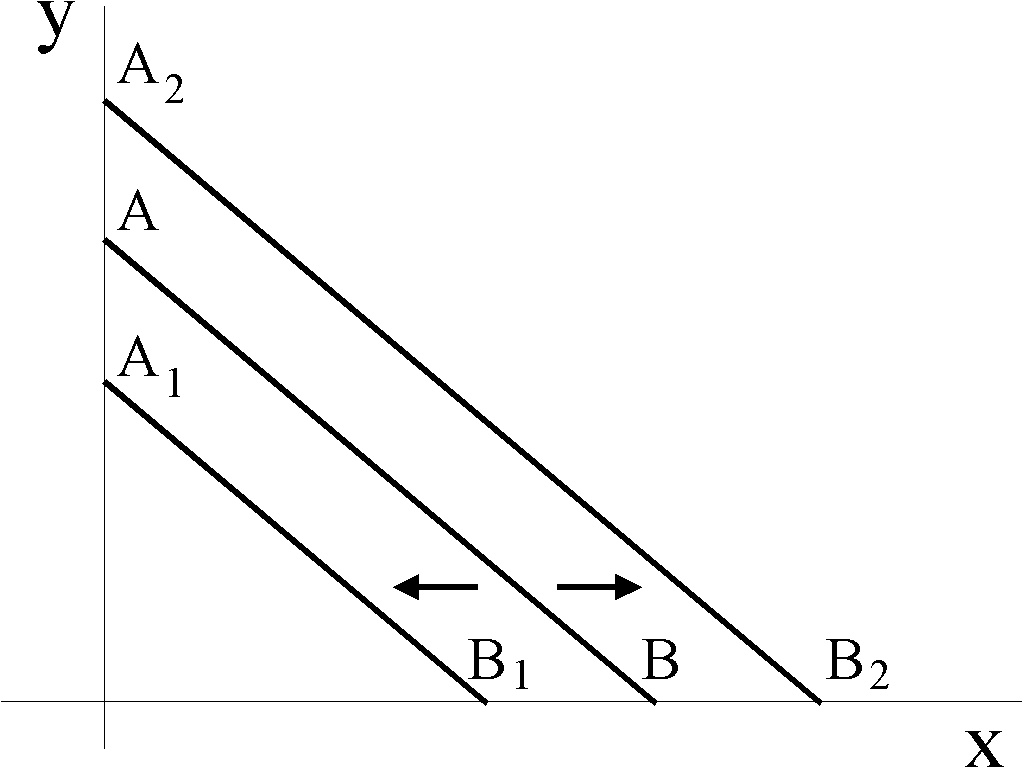 [    ]
Prameň: TÁNCOŠOVÁ, J. 2010. Všeobecná ekonomická teória, s.56
Obrázok  5  Vplyv zmeny dôchodku na rozpočtovú priamku
Times New Roman, 12 , tučné (vycentrované na stred)
Seminár k bakalárskej práci I. / Diplomový seminár I.
2022/2023
180
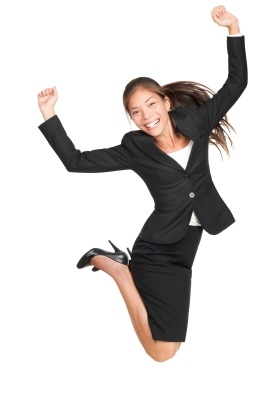 Graf
Obrázok
Schéma
Fotografia
POPIS A TVORBA OBRÁZKOV
Obrázok 1
Obrázok 1
Graf 2
Graf 1
Schéma 3
Schéma 1
Obrázok 1
Obrázok 4
Obrázok 2
Obrázok 2
Fotografia 5
Fotografia 1
Obrázok 3
Obrázok 6
Obrázok 3
Obrázok 4
Obrázok 5
Obrázok 6
Obrázok 7
Obrázok 8
...
Obrázok 13
Schéma 7
Schéma 2
Schéma 8
Schéma 3
Fotografia 9
Fotografia 2
Fotografia 10
Fotografia 3
Obrázok 11
Obrázok 12
Obrázok 4
Obrázok 5
Graf 13
Graf 2
Seminár k bakalárskej práci I. / Diplomový seminár I.
2022/2023
181
POPIS A TVORBA OBRÁZKOV
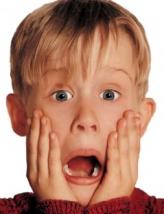 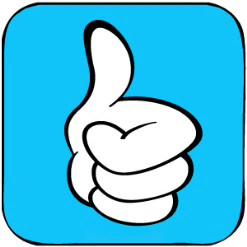 Obrázok 1
Obr. 1
Obrázok č. 1
Obr. č. 1
Obrázok: 1
Obrázok - 1
Seminár k bakalárskej práci I. / Diplomový seminár I.
2022/2023
182
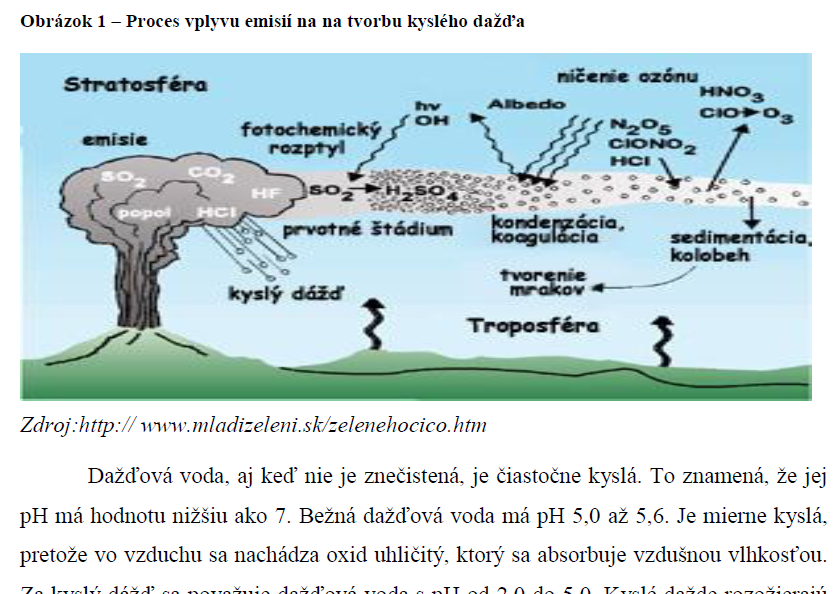 NEKVALITNÝ OBRÁZOK 
Z DÔVODU NÍZKEHO ROZLÍŠENIA
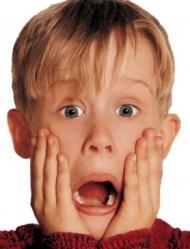 Seminár k bakalárskej práci I. / Diplomový seminár I.
2022/2023
183
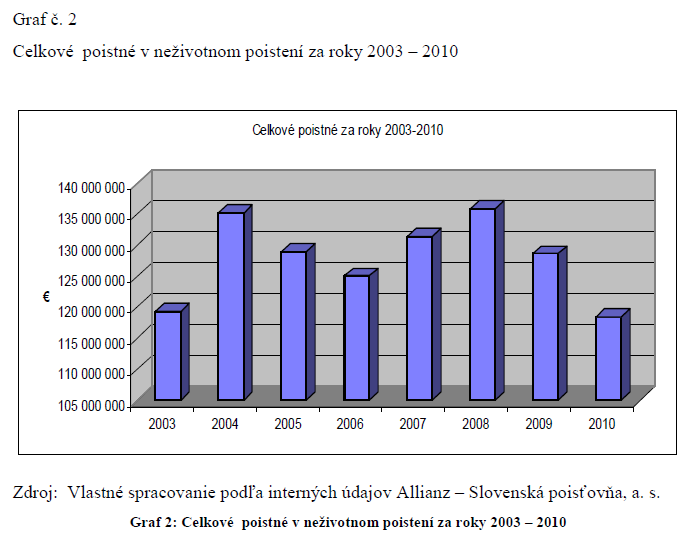 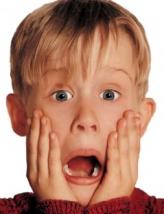 Seminár k bakalárskej práci I. / Diplomový seminár I.
2022/2023
184
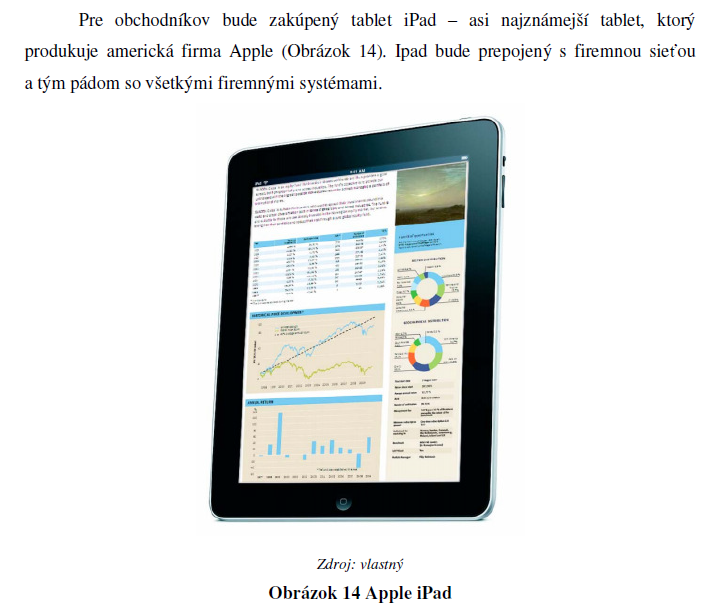 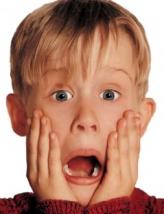 Aký zmysel má takýto obrázok ?
Aby „natiahol“ požadovaný rozsah strán ?
Seminár k bakalárskej práci I. / Diplomový seminár I.
2022/2023
185
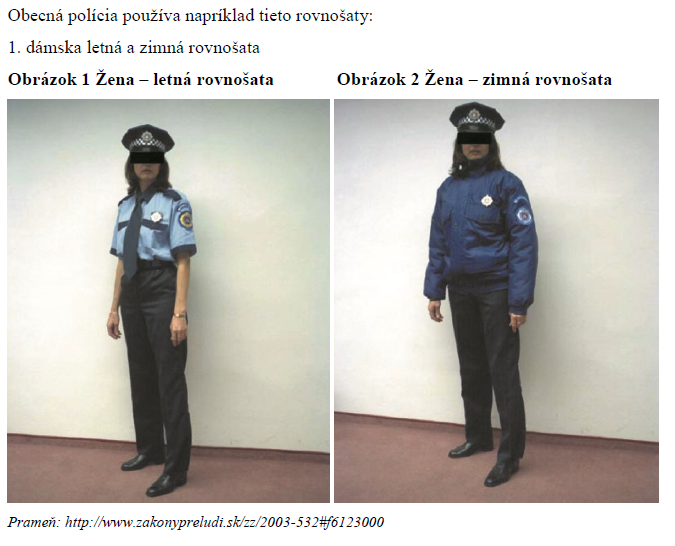 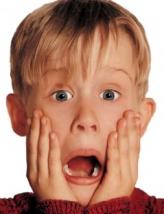 OBRÁZKY SA
NEUMIESTŇUJÚ VEDĽA SEBA !

VÝNIMKA:
Obrázok 1a 
Obrázok 1b
Považujeme to za jeden obrázok
Seminár k bakalárskej práci I. / Diplomový seminár I.
2022/2023
186
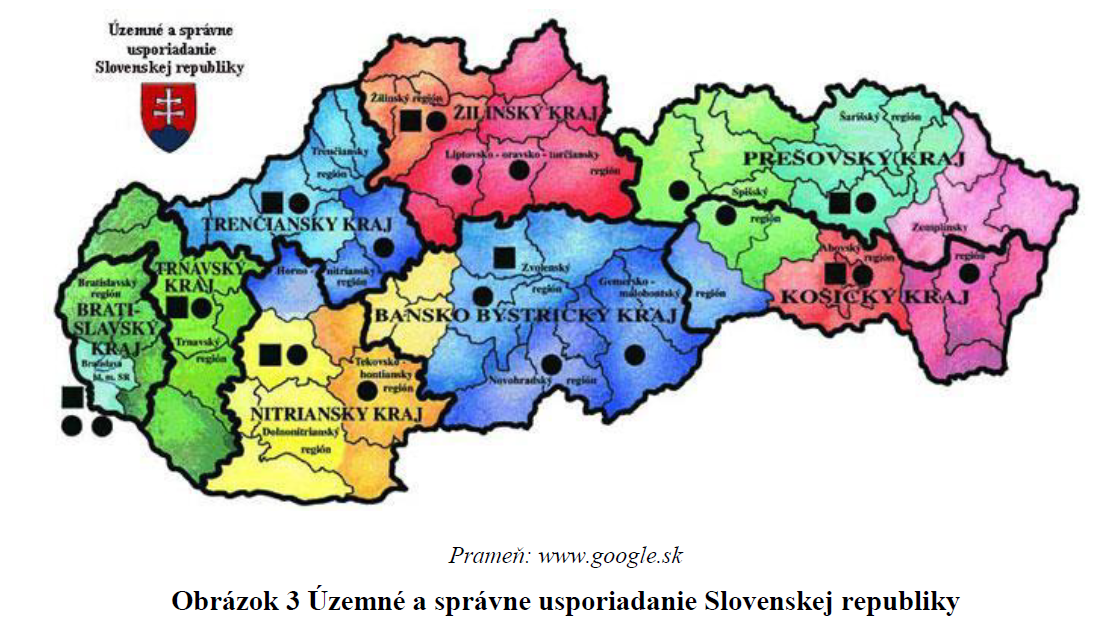 Seminár k bakalárskej práci I. / Diplomový seminár I.
2022/2023
187
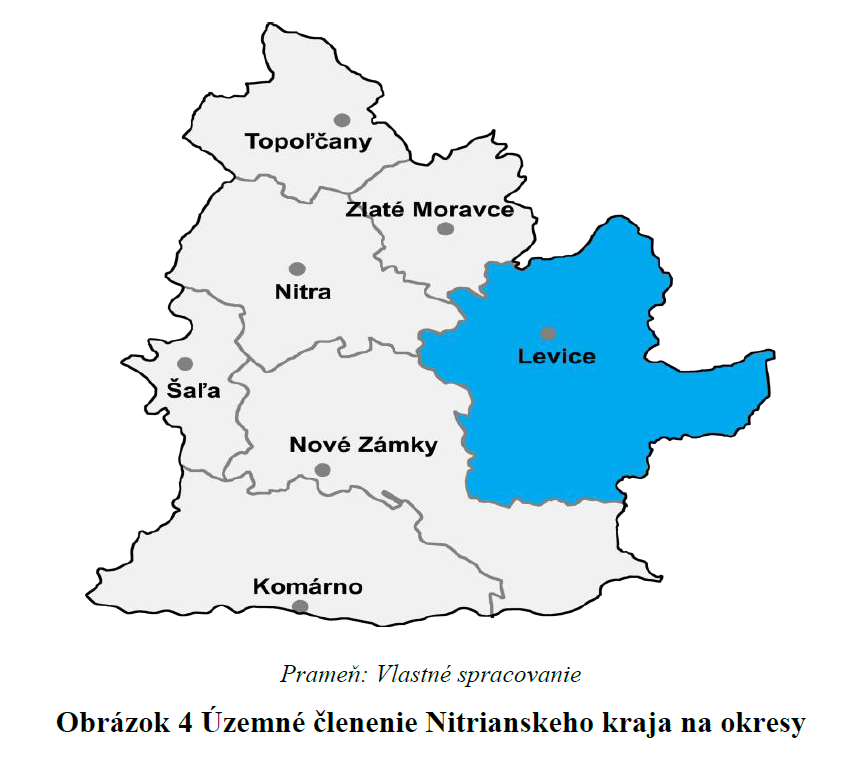 Seminár k bakalárskej práci I. / Diplomový seminár I.
2022/2023
188
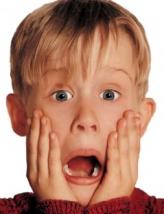 Nie je toto náhodou tabuľka ?
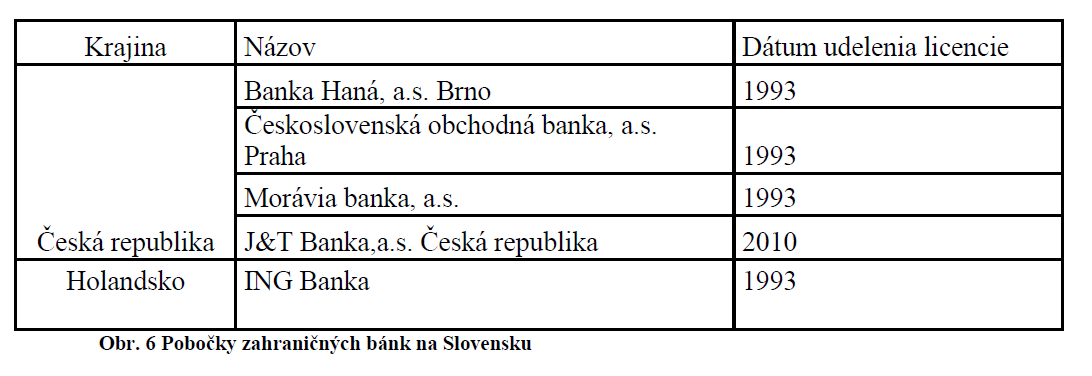 Seminár k bakalárskej práci I. / Diplomový seminár I.
2022/2023
189
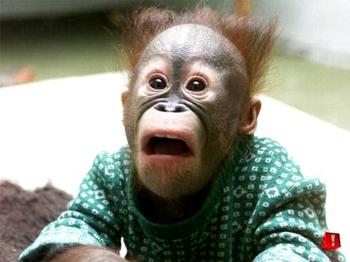 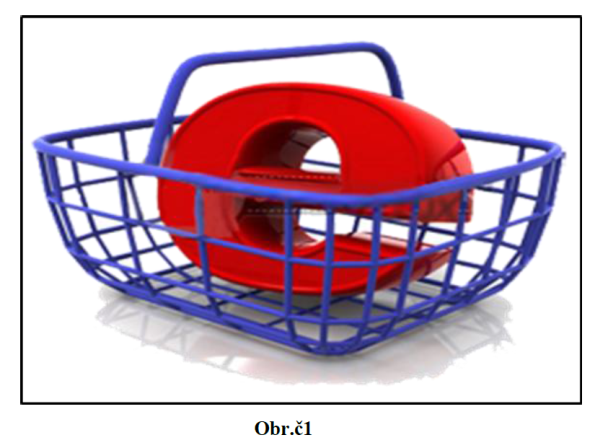 Seminár k bakalárskej práci I. / Diplomový seminár I.
2022/2023
190
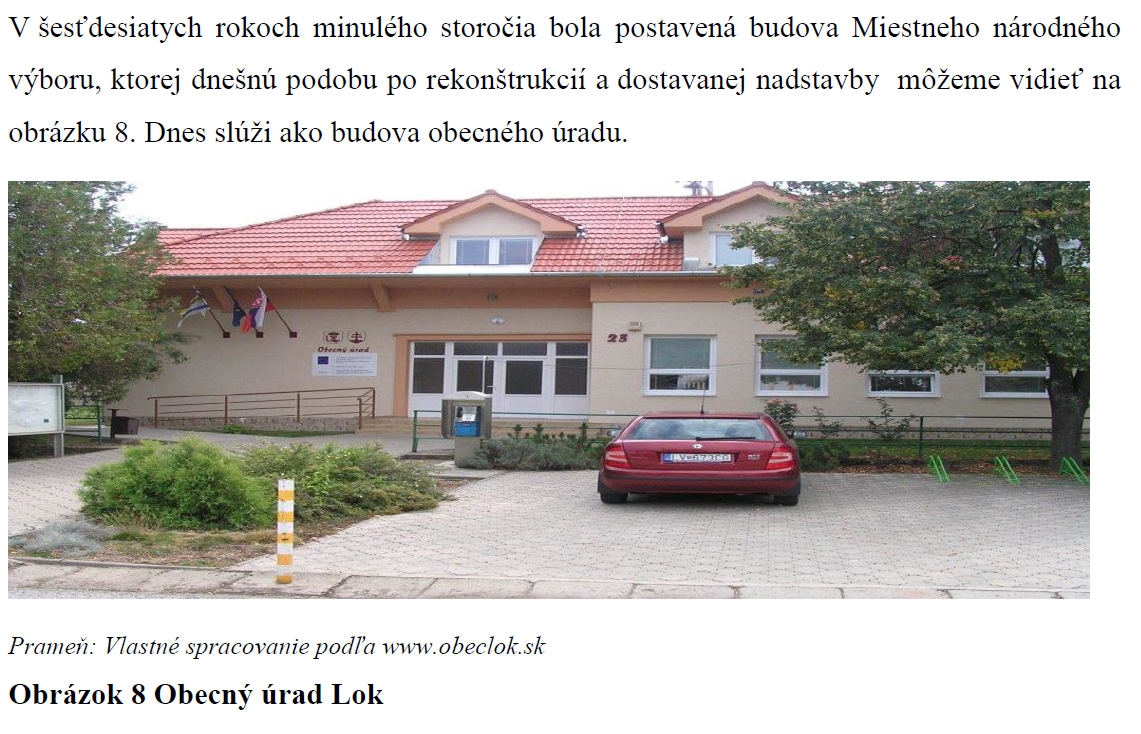 Seminár k bakalárskej práci I. / Diplomový seminár I.
2022/2023
191
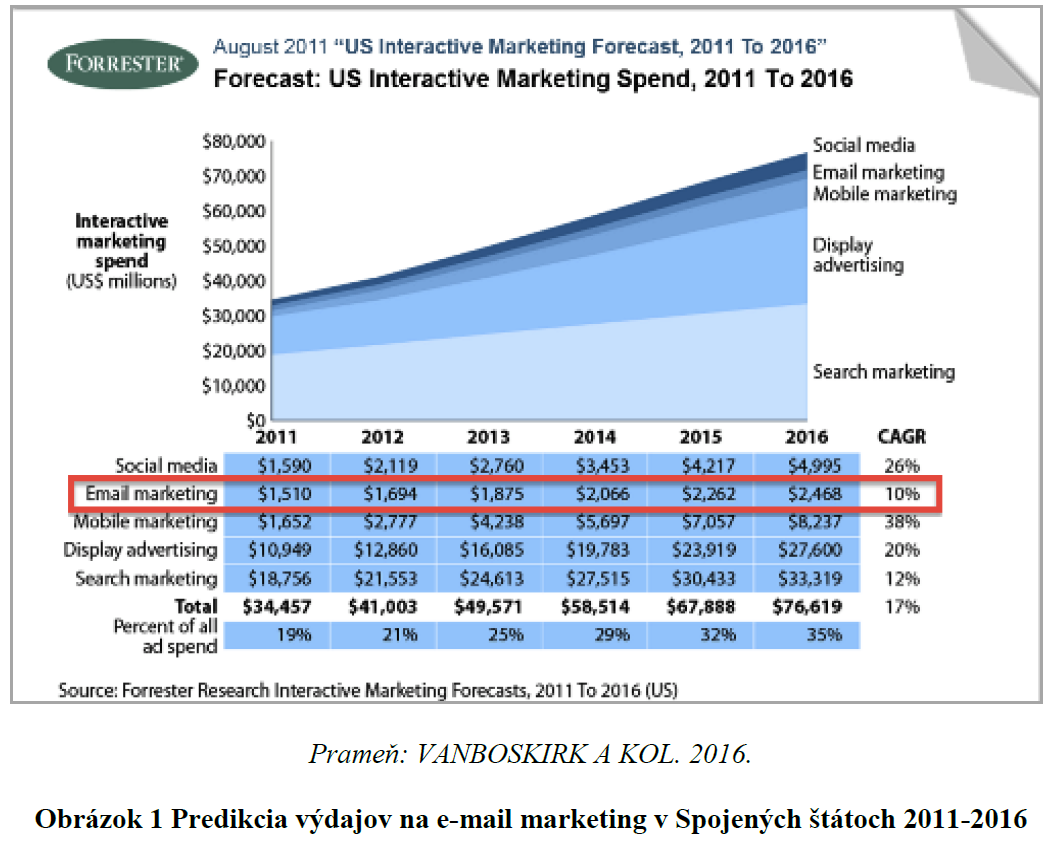 Seminár k bakalárskej práci I. / Diplomový seminár I.
2022/2023
192
Citácie a bibliografické odkazy
Seminár k bakalárskej práci I. / Diplomový seminár I.
2022/2023
Seminár k bakalárskej práci I. / Diplomový seminár I.
193
CITÁCIE A BIBLIOGRAFICKÉ ODKAZY
Citát  je text, doslovne prevzatý z nejakého dokumentu, informačného zdroja. Píše sa v úvodzovkách. Ak má citát viac ako štyri riadky, oddeľuje sa od ostatného textu a odsadí sa od ľavého okraja
Marketing možno definovať ako dôležitý proces riadenia, ktorého výsledkom môže byť poznanie, predvídanie, ovplyvňovanie a vo finálnej fáze aj uspokojovanie potrieb a želaní spotrebiteľa, a to efektívnym a výhodným spôsobom, ktorý súčasne zabezpečí splnenie cieľov danej organizácie. 1

__________________________________

1 CIBÁKOVÁ, V. - BARTÁKOVÁ, G. - RÓZSA, Z. 2005. Úvod do teórie marketingu, s. 16
PARAFRÁZA
CITÁCIA
Citácia alebo citovanie je forma skráteného odkazu umiestnená v texte za prebratou časťou, pripojená s textom ako poznámka v dolnej časti strany pod čiarou, ako tzv. skrátená citácia. Citácia umožňuje identifikovať publikáciu, z ktorej sa prebrala alebo parafrázovala myšlienka a označuje presné umiestnenie takejto myšlienky, alebo výňatku v zdrojovej publikácii.
Cibáková a kol. definuje marketing nasledovne: „Marketing je proces riadenia, ktorého výsledkom je poznanie, predvídanie, ovplyvňovanie a v konečnej fáze aj uspokojovanie potrieb a želaní zákazníka efektívnym a výhodným spôsobom, ktorý zaisťuje splnenie cieľov organizácie.“1

__________________________________

1 CIBÁKOVÁ, V. - BARTÁKOVÁ, G. - RÓZSA, Z. 2005. Úvod do teórie marketingu, s. 16
CITÁT
CITÁCIA
Seminár k bakalárskej práci I. / Diplomový seminár I.
2022/2023
194
CITÁCIE A BIBLIOGRAFICKÉ ODKAZY
Úryvky z textov, ktoré sú predmetom záujmu študenta a jeho analýz, musia byť citované v rozumnej miere.
Citácie z odbornej (sekundárnej) literatúry sa uvádzajú iba vtedy, ak majú takú váhu, že podporia a potvrdia vlastné pohľady študenta.
Myšlienky autora, ktorého študent cituje, by mal aj zdieľať. Opačne tomu môže byť iba vtedy, ak sa pred a za citovanou pasážou nachádzajú jeho vlastné kritické výhrady a poznámky.
Z každej citácie musí byť jasne identifikovateľný autor a prameň.
Základné pramene (primárne) musia byť citované, pokiaľ možno, z čo najspoľahlivejšieho a najvierohodnejšieho vydania diela.
Ak je predmetom citácie práca cudzieho autora, musí preklad zodpovedať originálu myšlienky autora.
Seminár k bakalárskej práci I. / Diplomový seminár I.
2022/2023
195
CITÁCIE A BIBLIOGRAFICKÉ ODKAZY
Odkaz na autora a na jeho dielo musí byť absolútne jasný. V prípade, že študent pri citácii porovnáva myšlienky viacerých autorov, musí dbať o jednoznačnú identifikáciu každej myšlienky a jej autora.
Ak citácia nepresiahne dva alebo tri riadky, je možné ju vložiť priamo do textu odstavca. Ak je citácia rozsiahlejšia, je vhodné ju umiestniť ako samostatný odsek (odsadený od ľavého okraja) a oddeliť úvodzovkami.
Citácie musia byť absolútne verné. Všetky slová musí teda študent prepísať úplne presne. Žiadna časť citovaného textu sa nesmie vynechať a ani do nej nesmie autor vkladať nič, čo nebolo v pôvodnej myšlienke.
Citovanie musí byť správne a presné. Nie je možné uviesť iba autora bez názvu diela, alebo čísla strany, z ktorej bola myšlienka prevzatá. Odkaz musí byť presný a kýmkoľvek overiteľný.
Seminár k bakalárskej práci I. / Diplomový seminár I.
2022/2023
196
CITÁCIE A BIBLIOGRAFICKÉ ODKAZY
Pri záverečných prácach vyžaduje Vysoká škola ekonómie a manažmentu verejnej správy v Bratislave svojim študentom používať tzv. metódu priebežných poznámok  s uvedenou citáciou pod čiarou. 
Podstata tejto metódy spočíva v tom, že študentom prevzatý text je spojený s popisom citovaného dokumentu poradovým číslom, ktoré je umiestnené ako horný index a k nemu sa formou odkazu pod čiarou uvedie zdrojový dokument.
Zdrojový dokument pod čiarou musí obsahovať meno autora, rok vydania, názov publikácie, resp. názov článku a číslo strany, na ktorej sa citácia v publikácii nachádzala.
Seminár k bakalárskej práci I. / Diplomový seminár I.
2022/2023
197
CITÁCIE A BIBLIOGRAFICKÉ ODKAZY
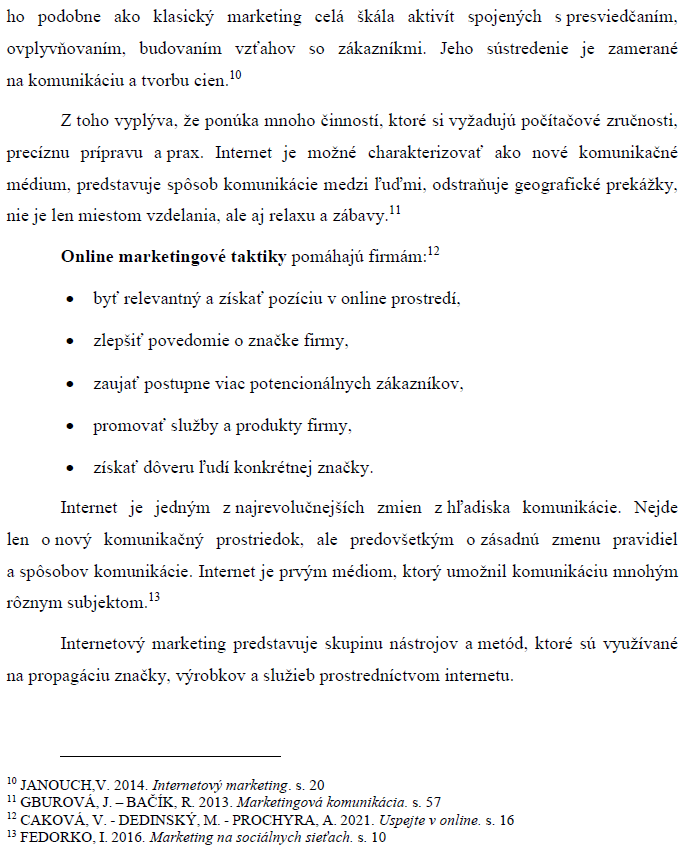 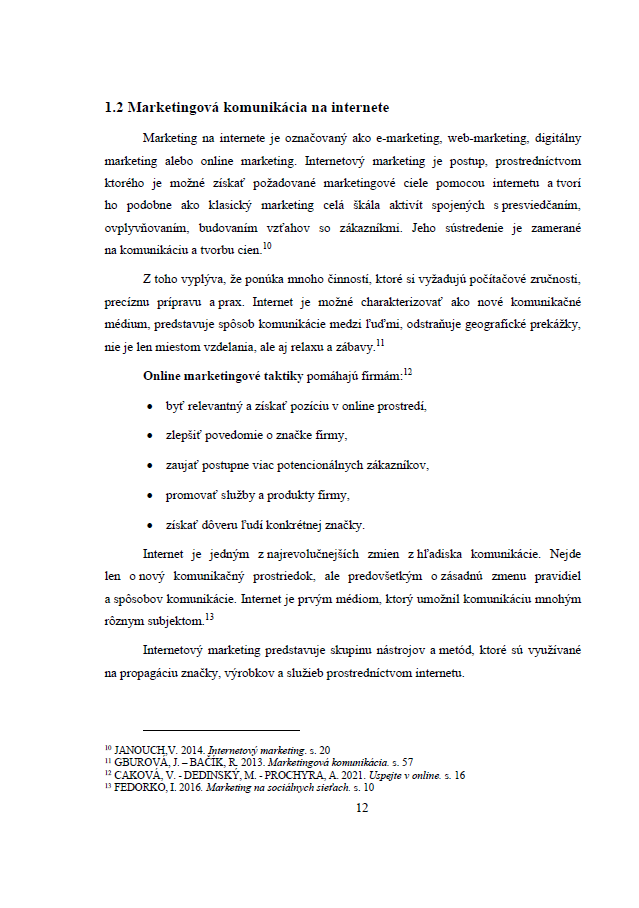 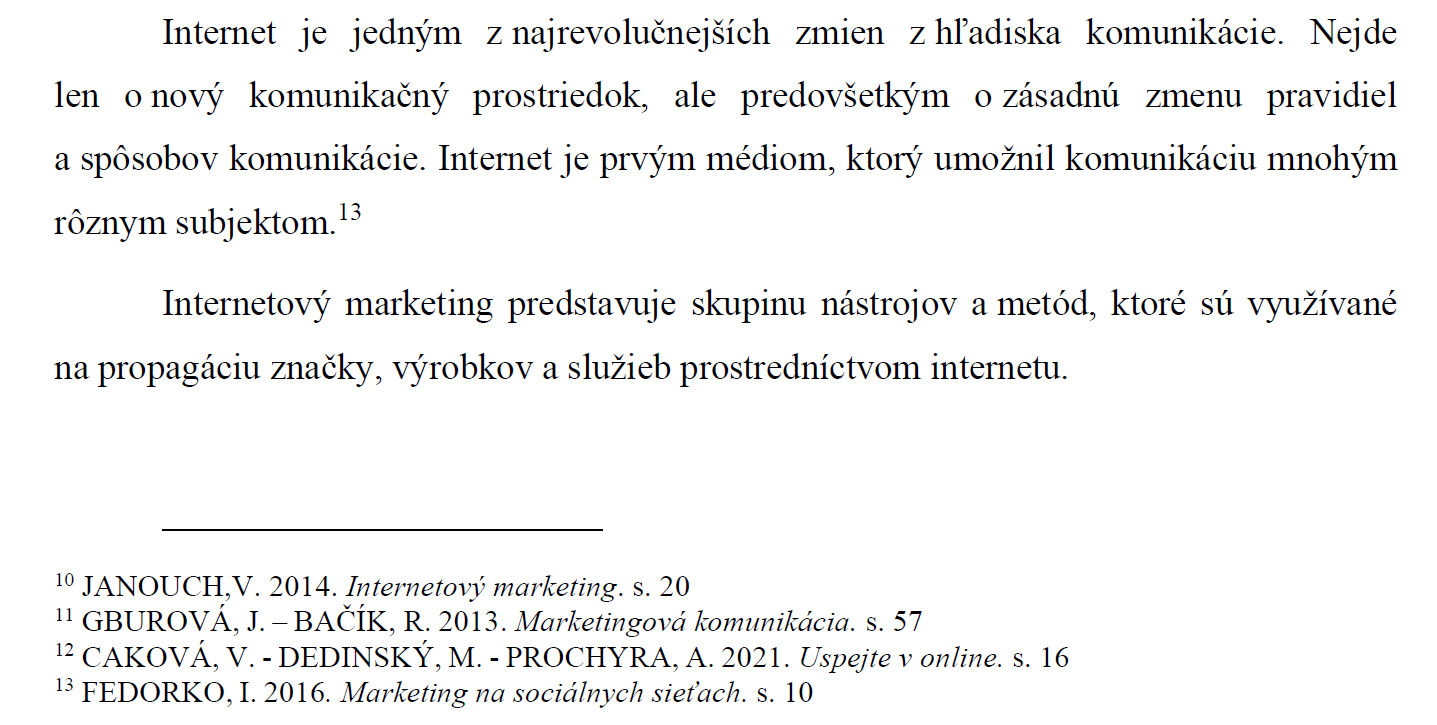 Seminár k bakalárskej práci I. / Diplomový seminár I.
2022/2023
198
Z toho vyplýva, že ponúka mnoho činností, ktoré si vyžadujú počítačové zručnosti, precíznu prípravu a prax. Internet je možné charakterizovať ako nové komunikačné médium, predstavuje spôsob komunikácie medzi ľuďmi, odstraňuje geografické prekážky, nie je len miestom vzdelania, ale aj relaxu a zábavy. 
        Online marketingové taktiky pomáhajú firmám: 
•  byť relevantný a získať pozíciu v online prostredí, 
•  zlepšiť povedomie o značke firmy, 
•  zaujať postupne viac potencionálnych zákazníkov, 
•  promovať služby a produkty firmy, 
•  získať dôveru ľudí konkrétnej značky.
11
12
11 GBUROVÁ, J. – BAČÍK, R. 2013. Marketingová komunikácia. s. 57 
12 CAKOVÁ, V. - DEDINSKÝ, M. - PROCHYRA, A. 2021. Uspejte v online. s. 16
Seminár k bakalárskej práci I. / Diplomový seminár I.
2022/2023
199
CITÁCIE A BIBLIOGRAFICKÉ ODKAZY
Zoznam použitej literatúry

 
 
 
 
 
...
 
 
 
...
18.
19.
ZORADIŤ ABECEDNE PODĽA  AUTORA
KNIHY 
/ MONOGRAFIE
ODBORNÉ ČASOPISY 
/ ZBORNÍKY
ZÁKONY A NORMY
INTERNETOVÉ ZDROJE
Seminár k bakalárskej práci I. / Diplomový seminár I.
2022/2023
200
CITÁCIE A BIBLIOGRAFICKÉ ODKAZY
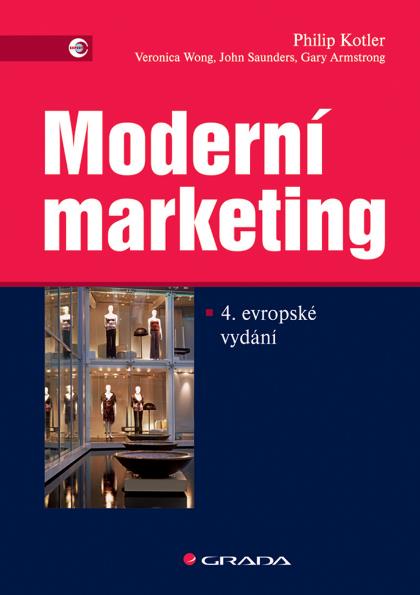 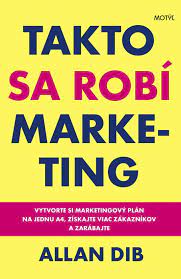 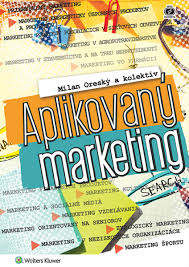 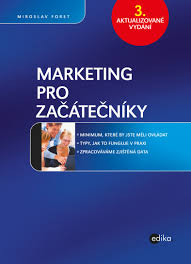 KNIHY A MONOGRAFIE
Seminár k bakalárskej práci I. / Diplomový seminár I.
2022/2023
201
CITÁCIE A BIBLIOGRAFICKÉ ODKAZY
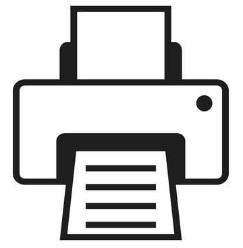 Prvky popisu:
Autor. rok vydania. Názov : podnázov (nepovinný). Poradie vydania. Miesto vydania : Vydavateľ, rok vydania. Rozsah strán. ISBN.
ÚPLNÝ ZÁPIS
KNIHY A MONOGRAFIE
Príklad -  Zoznam použitej literatúry: 
TÁNCOŠOVÁ, J. a kol. 2013. Ekonómia.1. vyd. Bratislava : Iura Edition, 2013. 295 s. ISBN 978-80-8078-598-7

Príklad -  Odkaz pod čiarou (časť zo str. 12 danej knihy):
TÁNCOŠOVÁ, J. a kol. 2013. Ekonómia, s. 12
SKRÁTENÝ ZÁPIS
Seminár k bakalárskej práci I. / Diplomový seminár I.
2022/2023
202
CITÁCIE A BIBLIOGRAFICKÉ ODKAZY
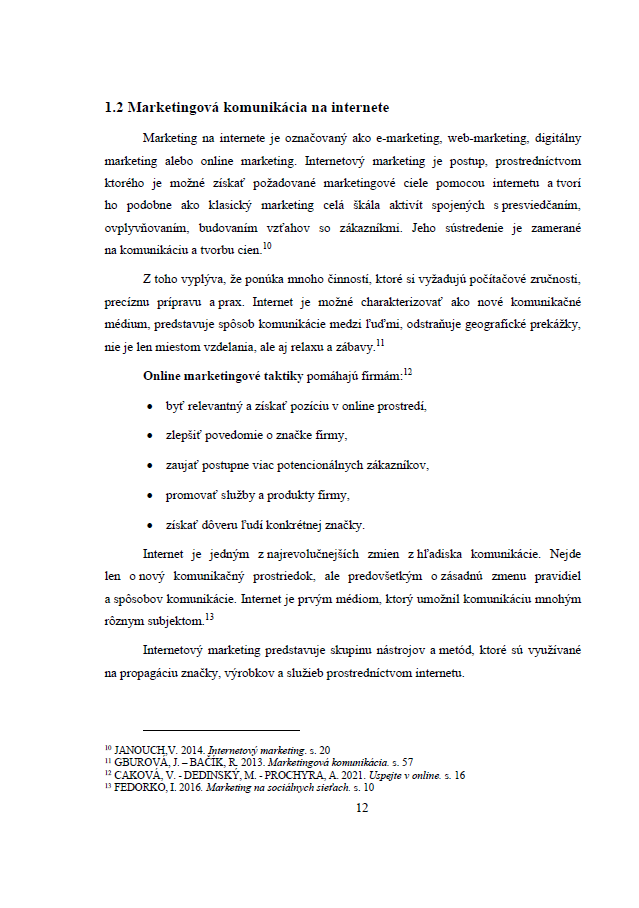 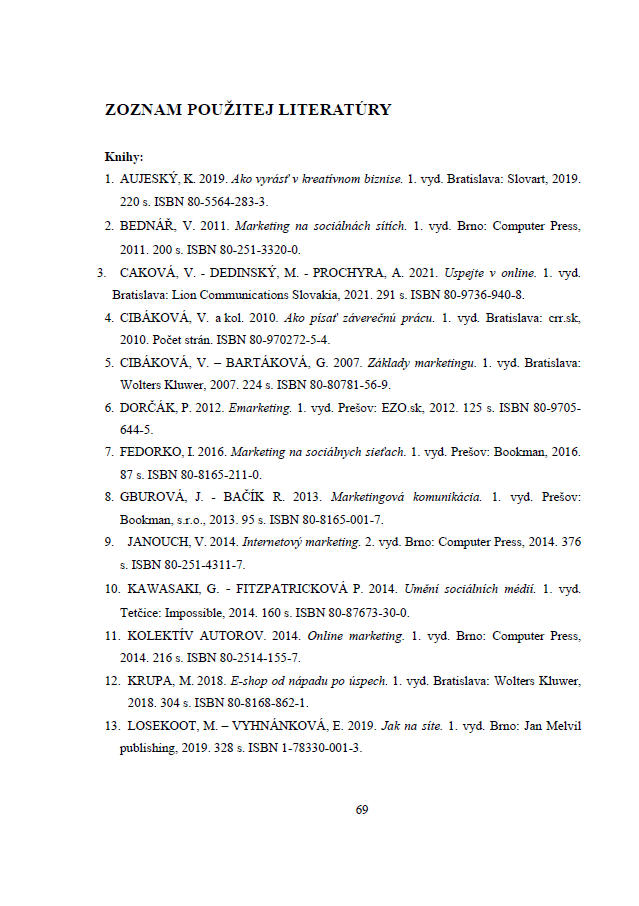 KNIHY A MONOGRAFIE
ÚPLNÝ ZÁPIS
SKRÁTENÝ ZÁPIS
Seminár k bakalárskej práci I. / Diplomový seminár I.
2022/2023
203
CITÁCIE A BIBLIOGRAFICKÉ ODKAZY
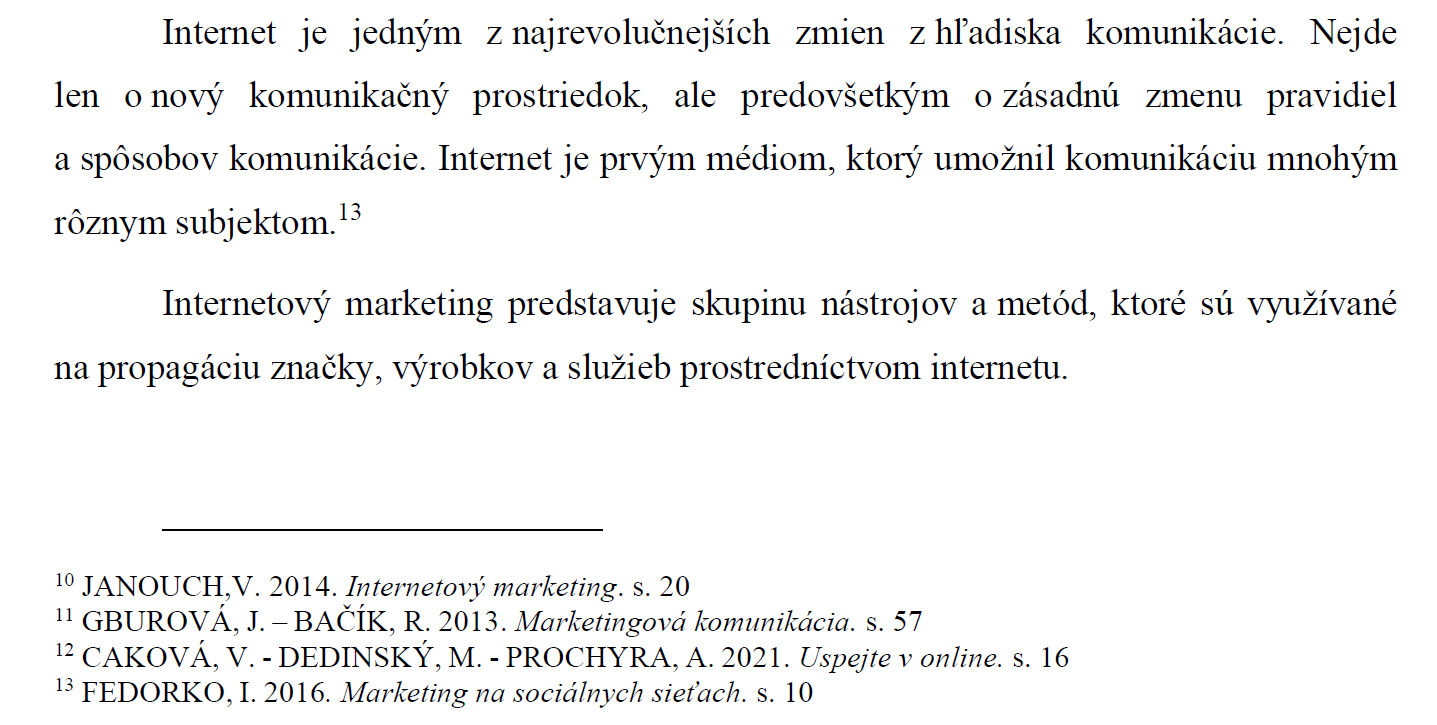 KNIHY A MONOGRAFIE
SKRÁTENÝ ZÁPIS
Seminár k bakalárskej práci I. / Diplomový seminár I.
2022/2023
204
CITÁCIE A BIBLIOGRAFICKÉ ODKAZY
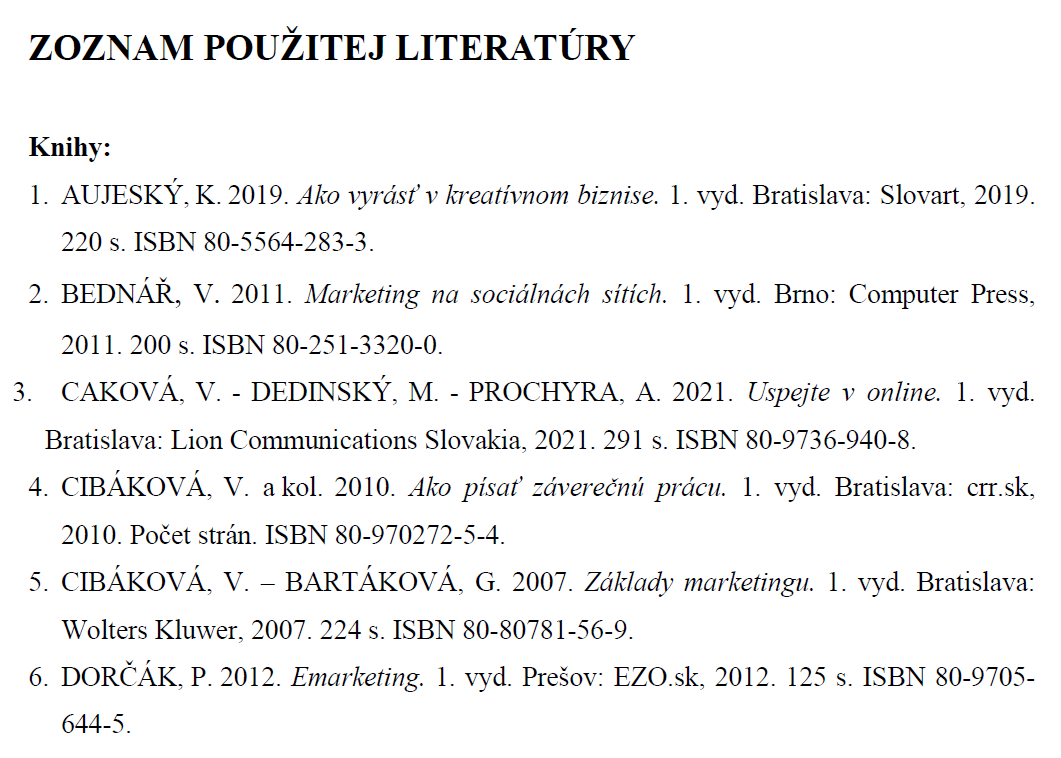 ÚPLNÝ ZÁPIS
KNIHY A MONOGRAFIE
Seminár k bakalárskej práci I. / Diplomový seminár I.
2022/2023
205
CITÁCIE A BIBLIOGRAFICKÉ ODKAZY
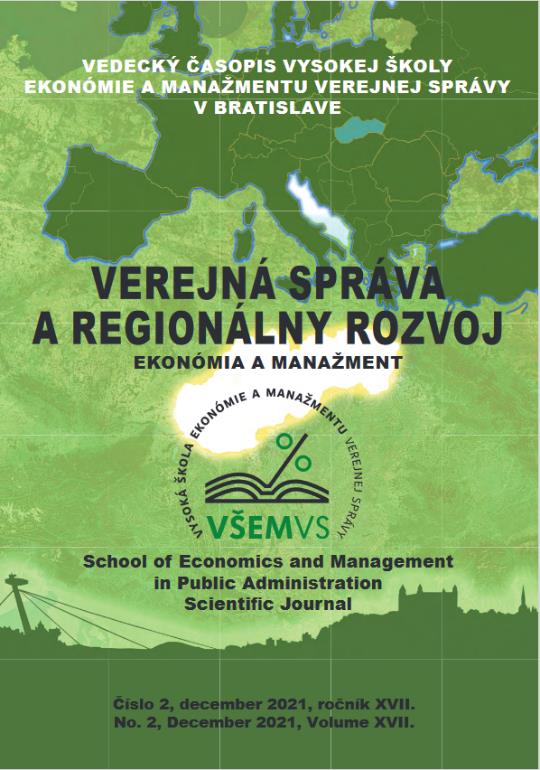 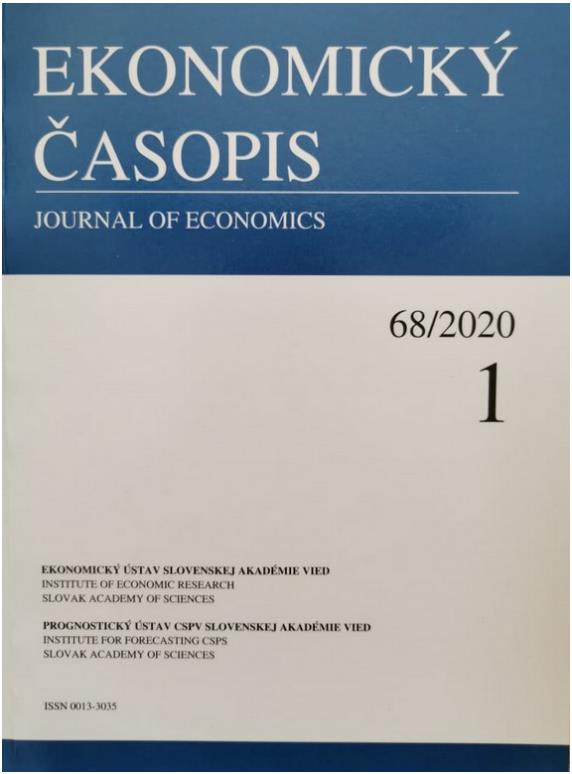 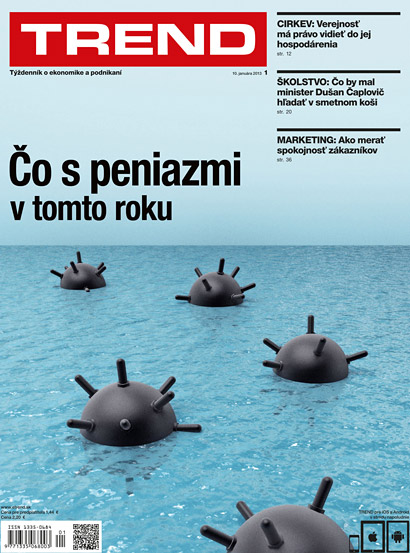 ČLÁNOK V ODBORNOM ČASOPISE
Seminár k bakalárskej práci I. / Diplomový seminár I.
2022/2023
206
CITÁCIE A BIBLIOGRAFICKÉ ODKAZY
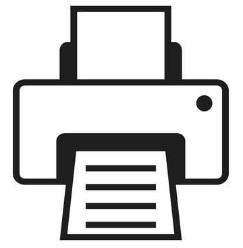 Prvky popisu:
Autor. rok vydania. Názov. In Názov zdrojového dokumentu (noviny, časopisy). ISSN, rok, ročník, číslo zväzku, Rozsah strán (od-do).
ÚPLNÝ ZÁPIS
Príklad -  Zoznam použitej literatúry:
GOZORA, V. 2019. Bezpečnostné riziká a krízové javy v hospodárskej sfére. In Verejná správa a regionálny rozvoj. ISSN 1337-2955, 2019, roč. 15, č. 2, s. 39-44.

Príklad -  Odkaz pod čiarou (časť zo str. 42 daného článku):
GOZORA, V. 2019. Bezpečnostné riziká a krízové javy v hospodárskej sfére. In Verejná správa a regionálny rozvoj. roč. 15, č. 2, s. 42.
ČLÁNOK V ODBORNOM ČASOPISE
SKRÁTENÝ ZÁPIS
Seminár k bakalárskej práci I. / Diplomový seminár I.
2022/2023
207
CITÁCIE A BIBLIOGRAFICKÉ ODKAZY
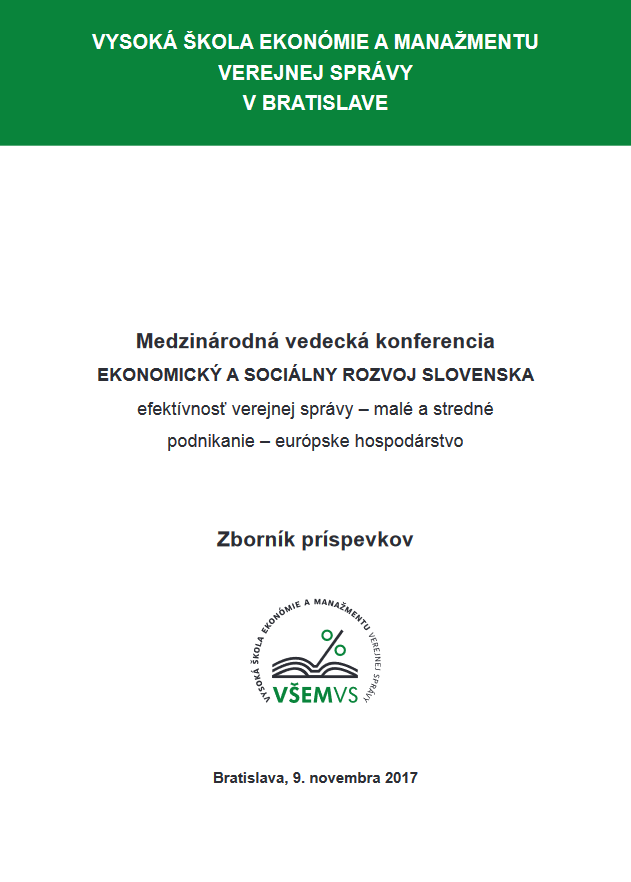 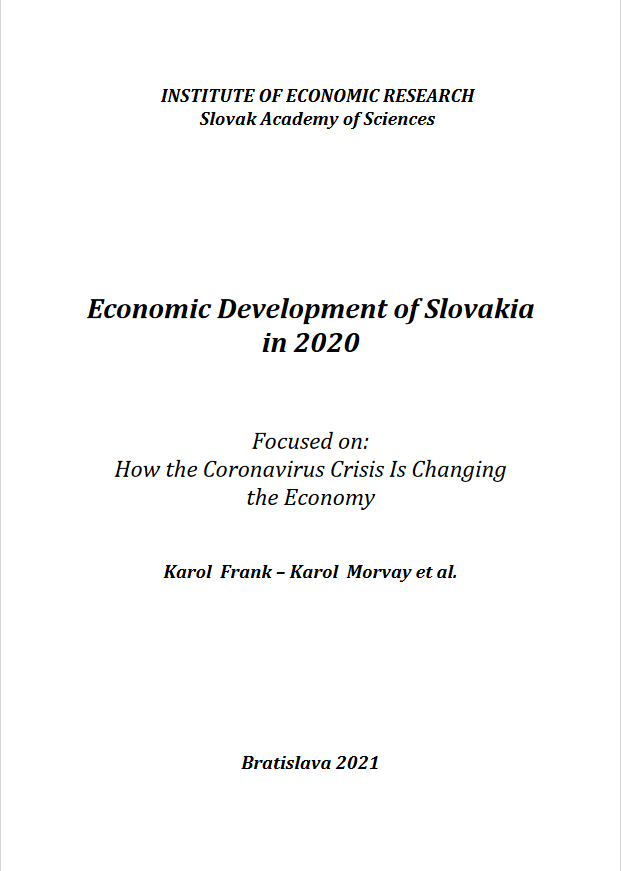 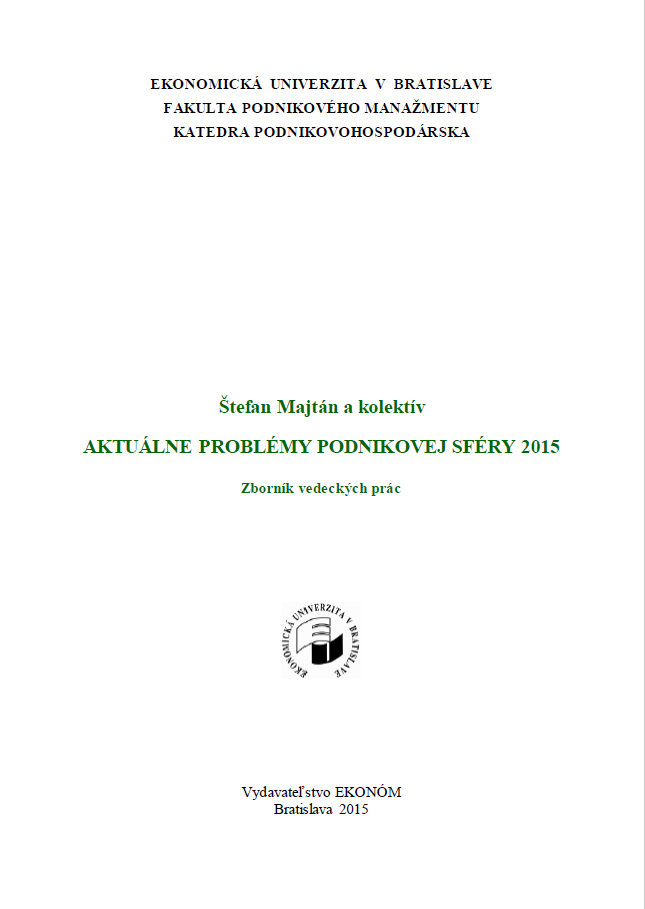 ČLÁNOK ZO ZBORNÍKA 
A MONOGRAFIE
Seminár k bakalárskej práci I. / Diplomový seminár I.
2022/2023
208
Ak je zborník alebo monografia 
v elektronickej podobe, treba doplniť
DRUH NOSIČA (CD, DVD, online). Ak je iba v tlačenej podobe, tak sa informácia vynechá.
CITÁCIE A BIBLIOGRAFICKÉ ODKAZY
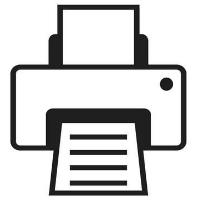 Prvky popisu:
Autor. rok vydania. Názov článku. In Názov zborníka. [Druh nosiča]. Miesto vydania : Vydavateľ, rok vydania. ISBN, Rozsah strán (od-do).
ÚPLNÝ ZÁPIS
Príklad -  Zoznam použitej literatúry:
KIRCHMAYER, J. 2015. Aktuálne výzvy a trendy v riadení ľudských zdrojov. In Aktuálne problémy podnikovej sféry 2015 : Zborník vedeckých prác. [CD]. Bratislava : Ekonóm, 2015. ISBN 978-80-225-4077-3, s. 282 - 291.

Príklad -  Odkaz pod čiarou (časť zo str. 121 daného zborníka):
KIRCHMAYER, J. 2015. Aktuálne výzvy a trendy v riadení ľudských zdrojov, s. 285.
ČLÁNOK ZO ZBORNÍKA 
A MONOGRAFIE
SKRÁTENÝ ZÁPIS
Seminár k bakalárskej práci I. / Diplomový seminár I.
2022/2023
209
CITÁCIE A BIBLIOGRAFICKÉ ODKAZY
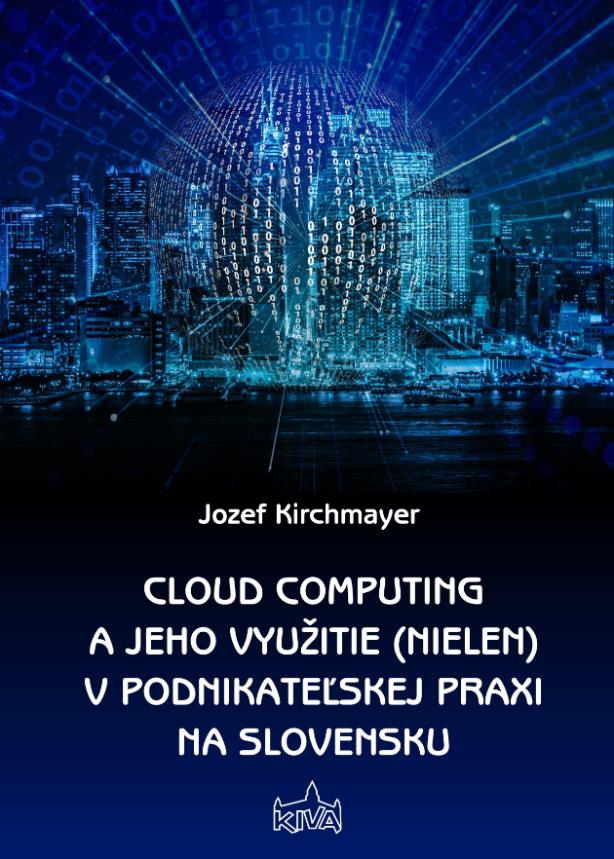 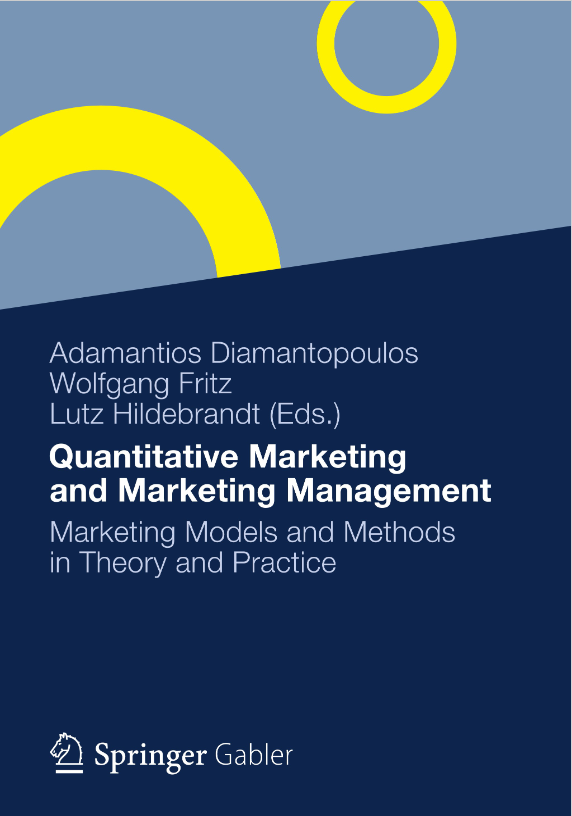 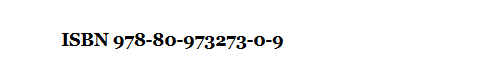 ELEKTRONICKÝ DOKUMENT (MONOGRAFIA)
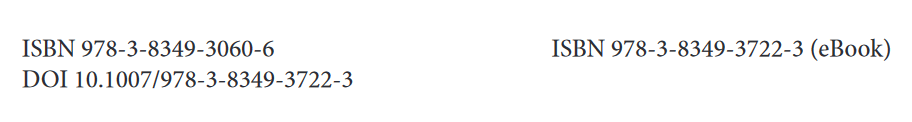 Seminár k bakalárskej práci I. / Diplomový seminár I.
2022/2023
210
CITÁCIE A BIBLIOGRAFICKÉ ODKAZY
Prvky popisu:
Autor. rok vydania. Názov [Druh nosiča]. Vydanie. Miesto vydania : Vydavateľ, dátum vydania. Dátum aktualizácie. [Dátum citovania]. Dostupnosť a prístup. ISBN.
ÚPLNÝ ZÁPIS
Príklad -  Zoznam použitej literatúry:
KIRCHMAYER, J. 2018. Cloud computing a jeho využitie (nielen) v podnikateľskej praxi na Slovensku. [online]. Bratislava : KiVa,   2018.  [cit.  29.3.2022]. Dostupné  na  internete: https://www.cloud-computing.sk/wp-content/uploads/2019/08/cloud_computing_Kirchmayer.pdf. ISBN 978-80-973273-0-9

Príklad -  Odkaz pod čiarou:
KIRCHMAYER, J. 2018. Cloud computing a jeho využitie (nielen) v podnikateľskej praxi na Slovensku. [online]
ELEKTRONICKÝ DOKUMENT (MONOGRAFIA)
SKRÁTENÝ ZÁPIS
Seminár k bakalárskej práci I. / Diplomový seminár I.
2022/2023
211
CITÁCIE A BIBLIOGRAFICKÉ ODKAZY
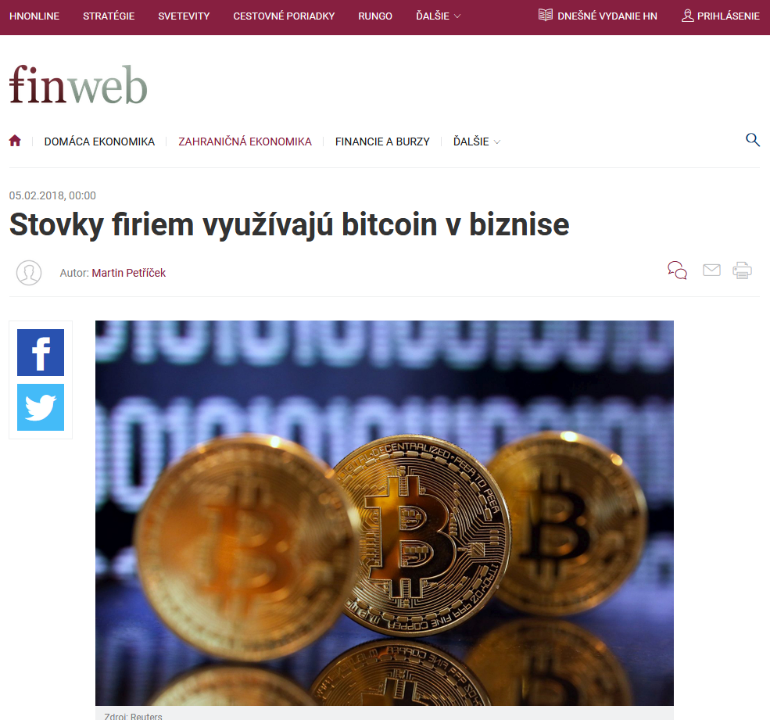 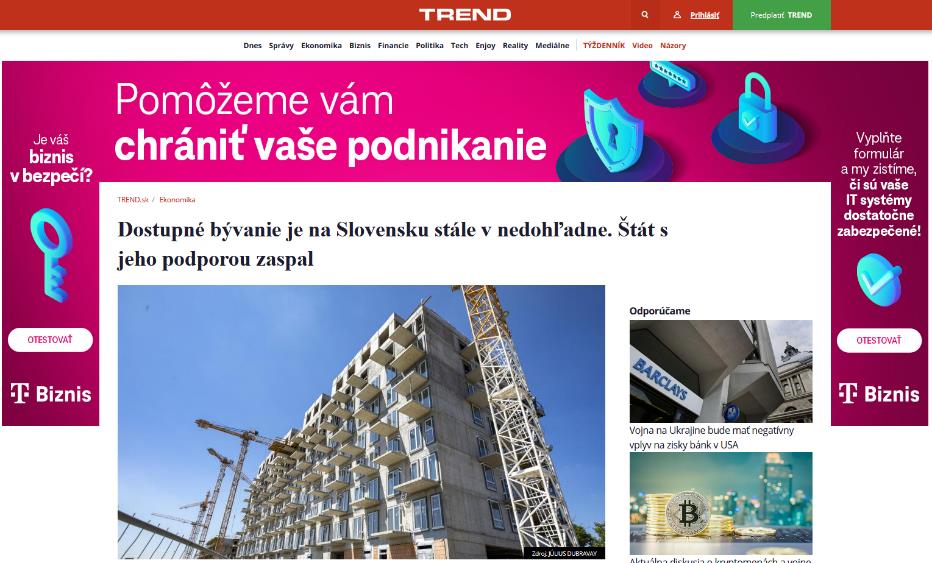 ELEKTRONICKÝ DOKUMENT (ODBORNÝ ČLÁNOK)
Seminár k bakalárskej práci I. / Diplomový seminár I.
2022/2023
212
CITÁCIE A BIBLIOGRAFICKÉ ODKAZY
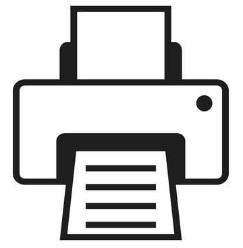 Elektronický  dokument (na internete) – napr. odborný článok

Prvky popisu:
Autor. rok vydania. Názov [Druh nosiča]. Vydanie. Miesto vydania : Vydavateľ, dátum vydania. Dátum aktualizácie. [Dátum citovania]. Dostupnosť a prístup.
ÚPLNÝ ZÁPIS
Príklad -  Zoznam použitej literatúry:
PETŘÍČEK, M. 2018. Stovky firiem využívajú bitcoin v biznise. [online] [cit.  9.4.2023].   Dostupné  na  internete: https://finweb.hnonline.sk/zahranicna-ekonomika/1687420-stovky-firiem-vyuzivaju-bitcoin-v-biznise.

Príklad -  Odkaz pod čiarou:
PETŘÍČEK, M. 2018. Stovky firiem využívajú bitcoin v biznise. [online]
ELEKTRONICKÝ DOKUMENT (ODBORNÝ ČLÁNOK)
SKRÁTENÝ ZÁPIS
Seminár k bakalárskej práci I. / Diplomový seminár I.
2022/2023
213
CITÁCIE A BIBLIOGRAFICKÉ ODKAZY
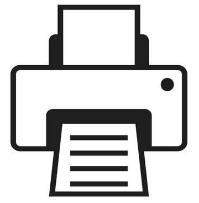 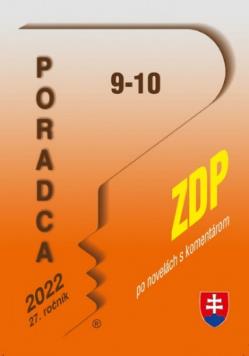 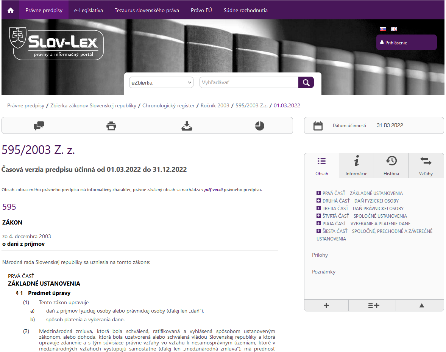 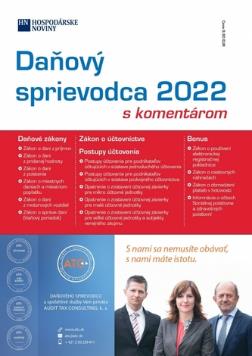 Prvky popisu:
Číslo a presný názov zákona.
ZÁKONY A NORMY
Príklad -  Zoznam použitej literatúry:
Zákon NR SR č. 131/2002 Z.z. o vysokých školách a o zmene a doplnení niektorých zákonov

Príklad -  Odkaz pod čiarou:
§ 4, ods. 1, písm. b) Zákona NR SR č. 131/2002 Z.z. o vysokých školách a o zmene a doplnení niektorých zákonov
Seminár k bakalárskej práci I. / Diplomový seminár I.
2022/2023
214
CITÁCIE A BIBLIOGRAFICKÉ ODKAZY
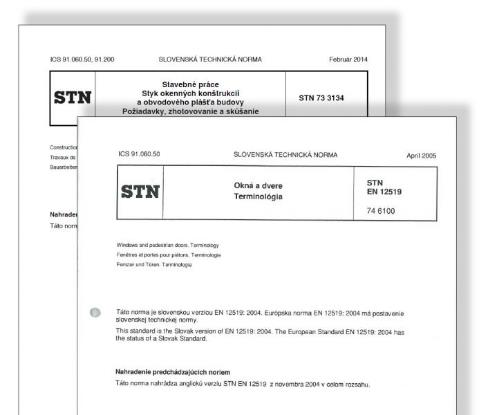 Prvky popisu:
Označenie a číslo normy:rok vydania (nie rok schválenia alebo účinnosti) : Názov normy.
ZÁKONY A NORMY
Príklad -  Zoznam použitej literatúry:
STN ISO 690:1998 : Dokumentácia – Bibliografické odkazy – Obsah, forma a štruktúra.

Príklad -  Odkaz pod čiarou:
STN ISO 690:1998 : Dokumentácia – Bibliografické odkazy – Obsah, forma a štruktúra.
Seminár k bakalárskej práci I. / Diplomový seminár I.
2022/2023
215
CITÁCIE A BIBLIOGRAFICKÉ ODKAZY
AKO ZAPÍŠEM OPAKUJÚCU SA PUBLIKÁCIU ?
xxxxxxxxxxxxxxxxxxxxxxxxxxxxxxxxxxxxxxxxxxxxxxxxxxxxxxxxxxxxxxxxxxxxxxxxxxxxxxxxxxxxxxxxxxxxxxxxxxxxxxxxxxxxxxxxxxxxxxxxxxxxxxxxxxxxxxxxxxxxxxxxxxxxxxxxxxxxxxxxxxxxxxxxxxxxxxxxxxxxxxxxxxxxxxxxxxxxxxxxxxxxxxxxxxxxxxxxxxxxxxxxxxxxxxxxxxxxxxxxxxxxxxxxxxxxxxxxxxxxxxxxxxxxxxxxxxxxxxxxxxxxxxxxxxxxxxxxxxxxxxxxxxxxxxxxxxxxxxxxxxxxxxxxxxxxxxxxxxxxxxxxxxxxxxxxxxxxxxxxxxxxxxxxxxxxxxxxxxxxxxxx 27.
xxxxxxxxxxxxxxxxxxxxxxxxxxxxxxxxxxxxxxxxxxxxxxxxxxxxxxxxxxxxxxxxxxxxxxxxxxxxxxxxxxxxxxxxxxxxxxxxxxxxxxxxxxxxxxxxxxxxxxxxxxxxxxxxxxxxxxxxxxxxxxxxxxxxxxxxxxxxxxxxxxxxxxxxxxxxxxxxxxxxxxxxxxxxxxxxxxxxxxxxxxxxxxxxxxxxxxxxxxxxxxxxxxxxxxxxxxxxxxxxxxxxxxxxxxxxxxxxx 28.
xxxxxxxxxxxxxxxxxxxxxxxxxxxxxxxxxxxxxxxxxxxxxxxxxxxxxxxxxxxxxxxxxxxxxxxxxxxxxxxxxxxxxxxxxxxxxxxxxxxxxxxxxxxxxxxxxxxxxxxxxxxxxxxxxxxxxxxxxxxxxxxxxxxxxxxxxxxxxxxxxxxxxxxxxxxxxxxxxxxxxxxxxxxxxxxxxxxxxxxxxxxxxxxxxxxxxxxxxxxxxxxxxxxxxxxxxxxxxxxxxxxxxxxxxxxxxxxxxxxxxxxxxxxxxxxxxxxxxxxxxxxxxxxxxxxxxxxxxxxxxxxxxxxxxxxxxxxxxxxxxxxxxxxxxxxxxxxxxxxxxxxxxxxxxxxxxxxxxxxxxxxxxxxxxxxxxxxxxxxxxxxxxxxxxxxxxxxxxxxxxxxxxxxxxxxxxxxxxxxxxxxxxxxxxxxxxxxxxxxxxxxxxxxxxxxxxxxxxxxxxxxxxxxxxxxxxxxxxxxxxxxxxxxxxxxxxxxxxxxxxxxxxxxxxxxxxxxxxxxxxxxxxxxxxxx 29..
xxxxxxxxxxxxxxxxxxxxxxxxxxxxxxxxxxxxxxxxxxxxxxxxxxxxxxxxxxxxxxxxxxxxxxxxxxxxxxxxxxxxxxxxxxxxxxxxxxxxxxxxxxxxxxxxxxxxxxxxxxxxxxxxxxxxxxxxxxxxxxxxxxxxxxxxxxxxxxxxxxxxxxxxxxxxxxxxxxxxxxxxxxxxxxxxxxxxxxxxxxxxxxxxxxxxxxxxxxxxxxxxxxxxxxxxxxxxxxxxxxxxxxxxxxxxxxxxxxxxxxxxxxxxxxxxxxxxxxxxxxxxxxxxxxxxxxxxxxxxxxxxxxxxxxxxxxxxxxxxxxxxxxxxxxxxxxxxxxxxxxxxxxxxxxxxxxxxxxxxxxxxxxxxxxxxxxxxxxxxxxxxxxxxxxxxxxxxxxxxxxxxxxxxxxxxxxxxxxxxxxxxxxxxxxxxxxxxxxxxxxxxxxxxxxxxxxxxxxxxxxxxxxxxxxxxxxxxxxxxxxxxxxxxxxxxxxxxxxxxxxxxxx 24.
xxxxxxxxxxxxxxxxxxxxxxxxxxxxxxxxxxxxxxxxxxxxxxxxxxxxxxxxxxxxxxxxxxxxxxxxxxxxxxxxxxxxxxxxxxxxxxxxxxxxxxxxxxxxxxxxxxxxxxxxxxxxxxxxx 25 x xxxxxxxxxxxxxxxxxxxxxxxxxxxx 26 xxxxxxxxxxxxxxxxxxxx xxxxxxxxxxxxxxxxxxxxxxxxxxxxxxxxxxxxxxxxxxxxxxxxxxxxxxxxxxxxxxxxxxxxxxxxxx.
xxxxxxxxxxxxxxxxxxxxxxxxxxxxxxxxxxxxxxxxxxxxxxxxxxxxxxxxxxxxxxxxxxxxxxxxxxxxxxxxxxxxxxxxxxxxxxxxxxxxxxxxxxxxxxxxxxxxxxxxxxxxxxxxxxxxxxxxxxxxxxxxxxxxxxxxxxxxxxxxxxxxxxxxxxxxxxxxxxxxxxxxxxxxxxxxxxxxxxxxxxxxxxxxxxxxxxxxxxxxxxxxxxxxxxxxxxxxxxxxxxxxxxxxxxxxxxxxxxxxxxxxxxxxxxxxxxxxxxxxxxxxxxxxxxxxxxxxxxxxxxxxxxxxxxxxxxxxxxxxxxxxxxxxxxxxxxxxxxxxxxxxxxxxxxxxxxxxxxxxxxxxxxxxxxxxxxxxxxxxxxxxxxxxxxxxxxxxxxxxxxxxxxxxxxxxxxxxxxxxxxx.
24 CIBÁKOVÁ, V. a kol. 2014. Marketing služieb, s.205
25 Tamtiež, s. 228
26 Tamtiež, s. 322
27 Tamtiež, s. 209
27 CIBÁKOVÁ, V. a kol. 2014. Marketing služieb, s.205
28 KOTLER, P. 2004. Marketing. s.423
29 CIBÁKOVÁ, V. a kol. 2014. Marketing služieb, s.205
28 KOTLER, P. 2004. Marketing, s.423
29 CIBÁKOVÁ, V. a kol. 2014. Marketing služieb, s.205
26
27
Seminár k bakalárskej práci I. / Diplomový seminár I.
2022/2023
216
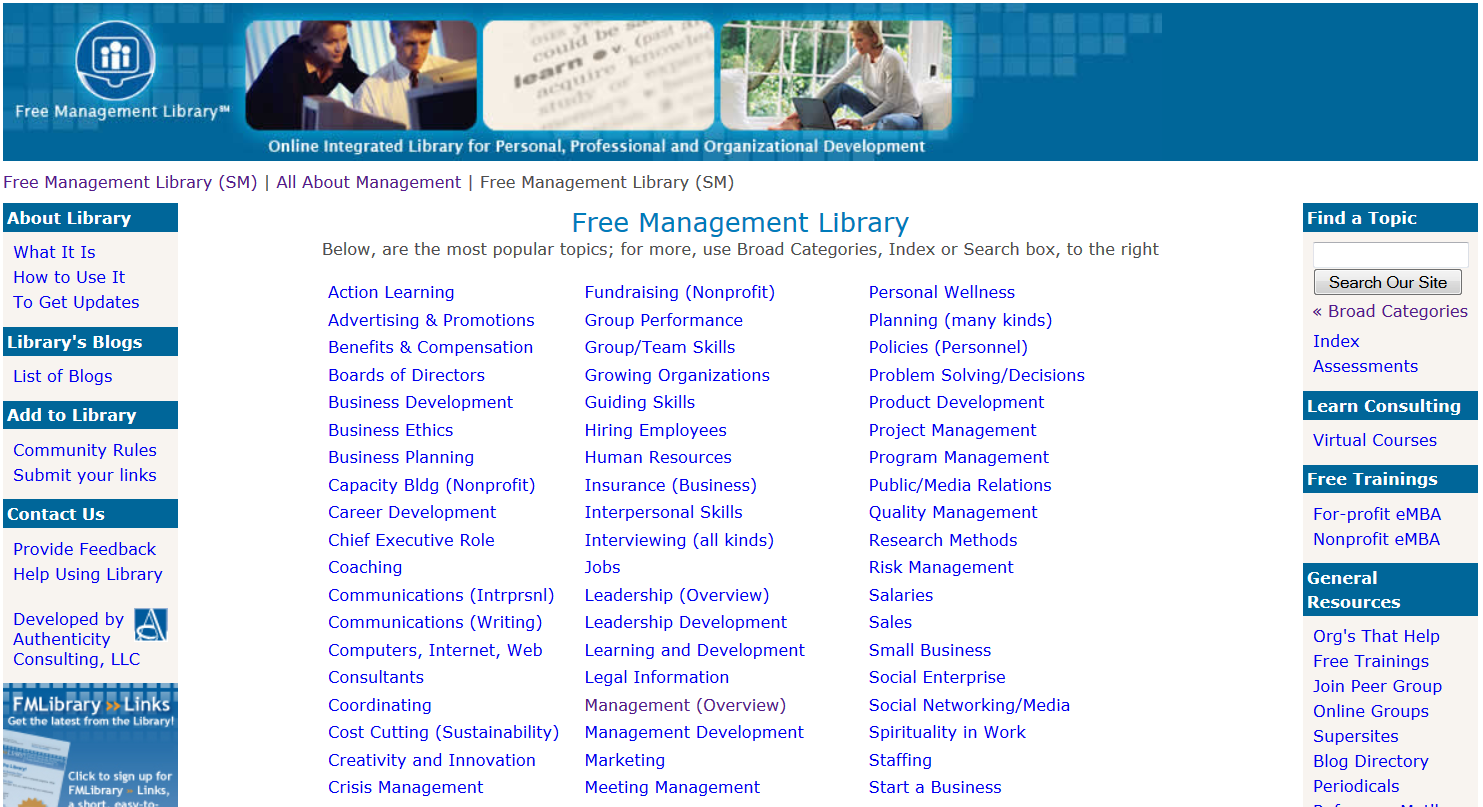 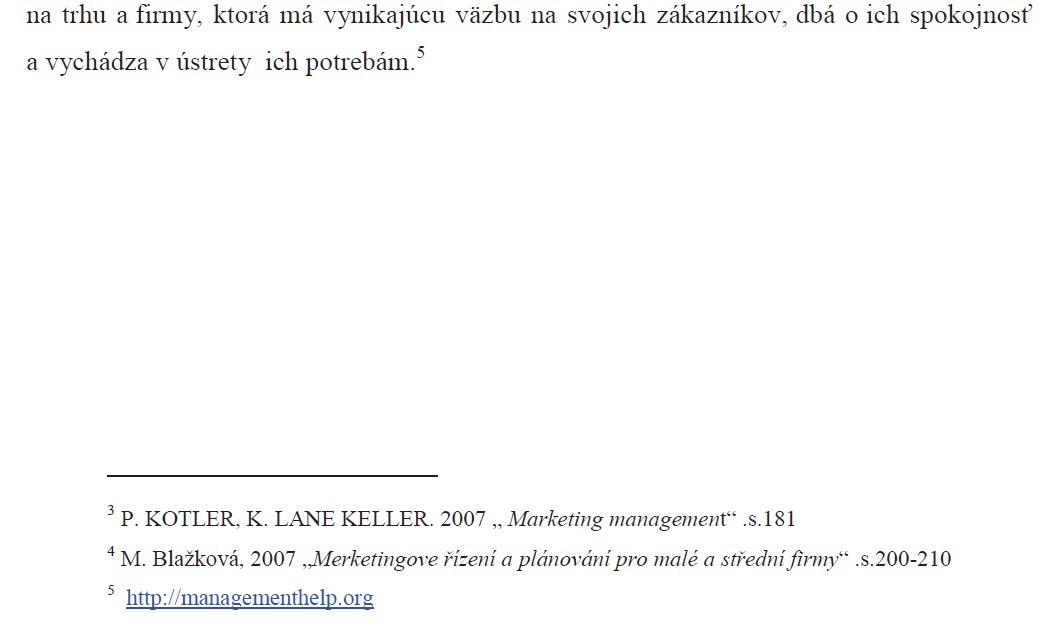 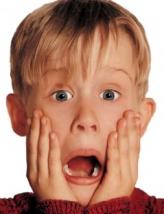 KOTLER, P. – KELLER, K.L. 2007. Marketing management, s. 181
BLAŽKOVÁ, M. 2007. Marketingové řízení a plánovaní pro malé a střední firmy, s. 202
Seminár k bakalárskej práci I. / Diplomový seminár I.
2022/2023
217
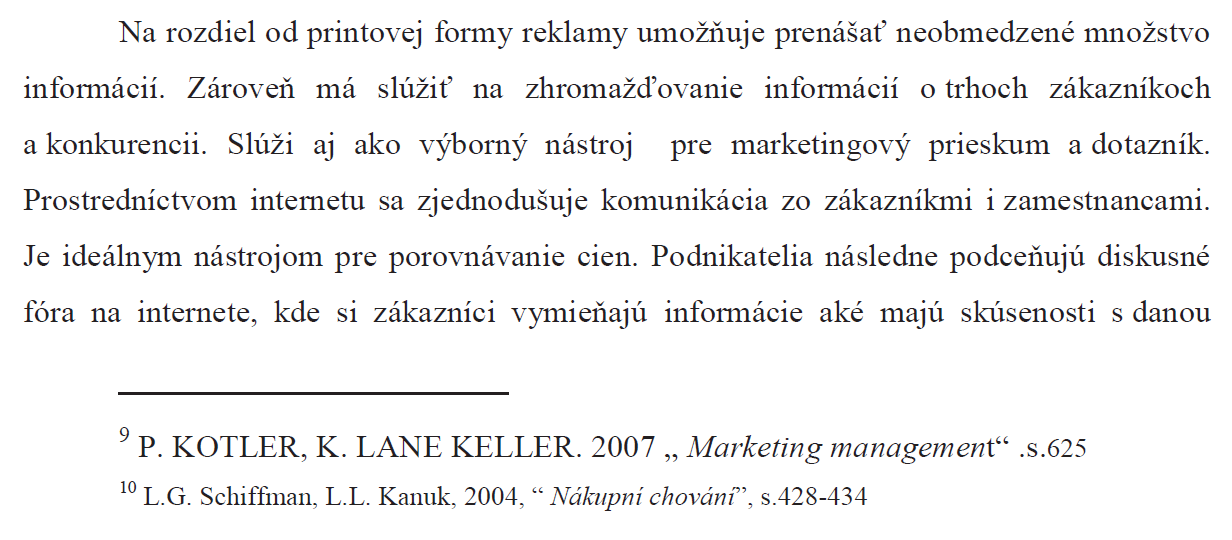 KOTLER, P. – KELLER. 2007. Marketing management, s. 625
SCHIFFMAN, L.G. – KANUK, L.L. 2004. Nákupní chování, s. 429
Seminár k bakalárskej práci I. / Diplomový seminár I.
2022/2023
218
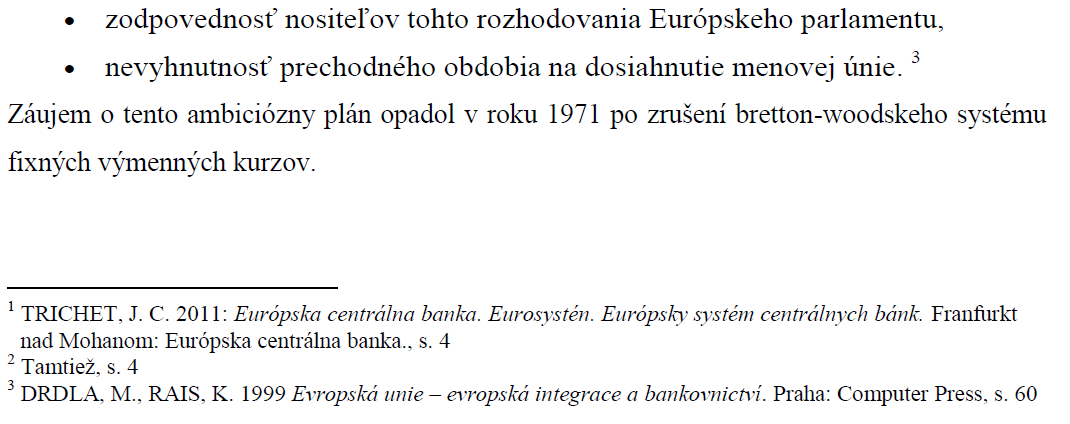 TRICHET, J.C. 2011. Európska centrálna banka : Eurosystém. Európsky systém centrálnych bánk, s. 4
DRDLA, M. – RAIS, K. 1999. Evropská unie – evropská integrace a bankovnictví, s. 60
Seminár k bakalárskej práci I. / Diplomový seminár I.
2022/2023
219
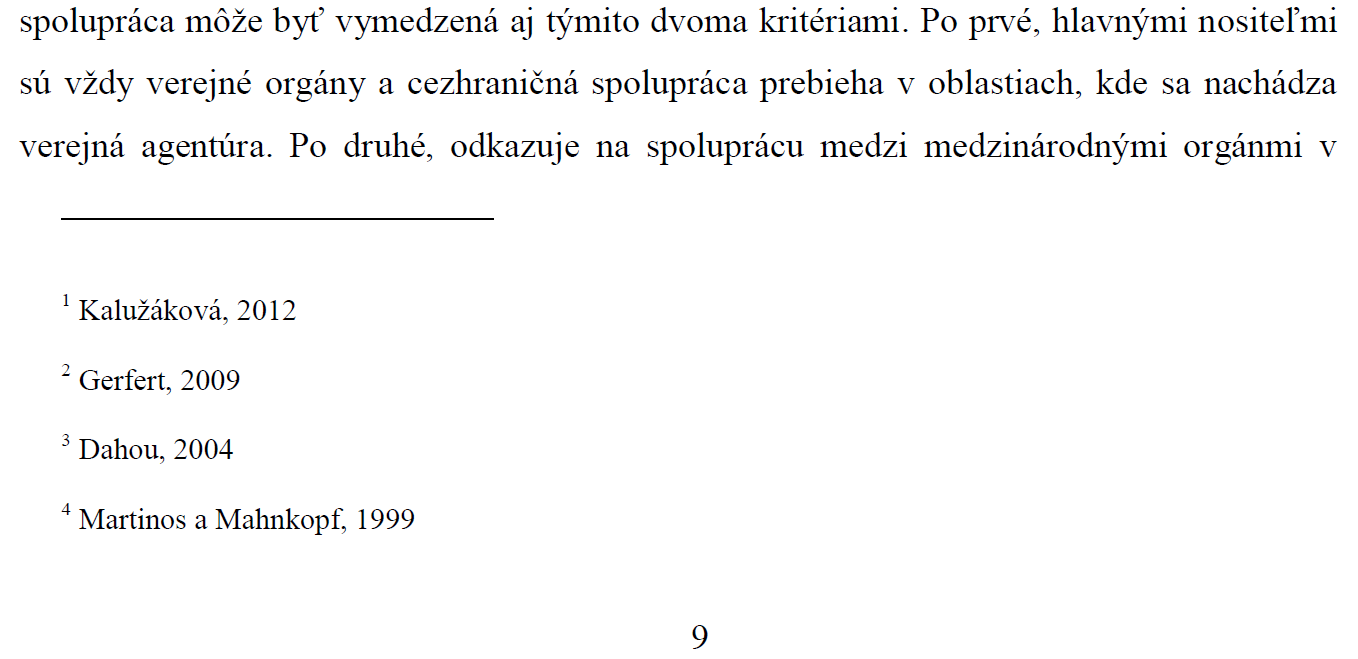 Seminár k bakalárskej práci I. / Diplomový seminár I.
2022/2023
220
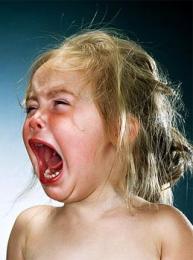 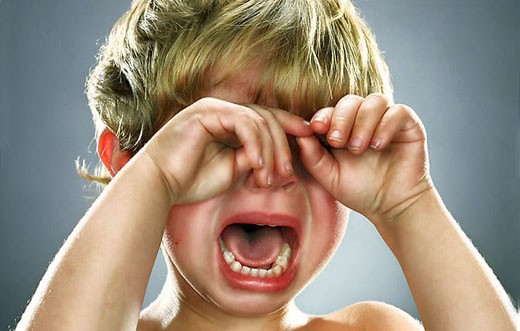 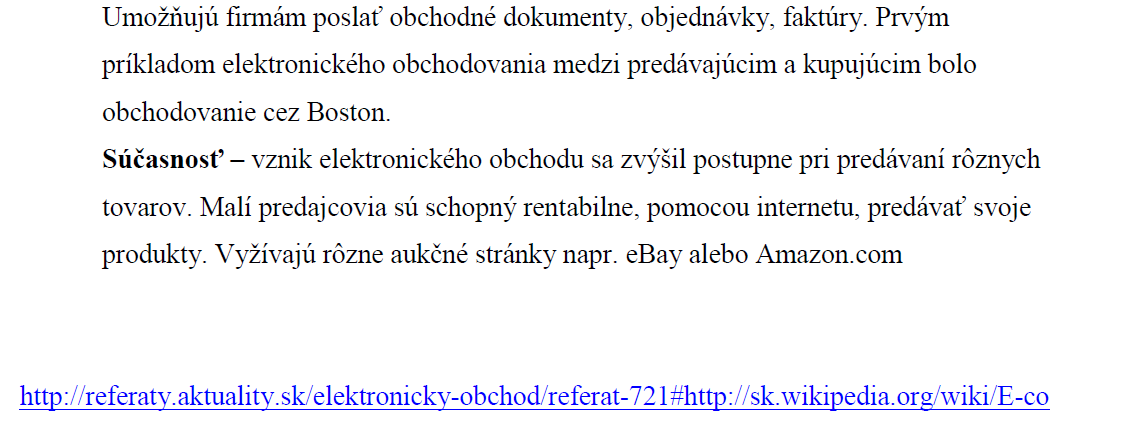 Seminár k bakalárskej práci I. / Diplomový seminár I.
2022/2023
221
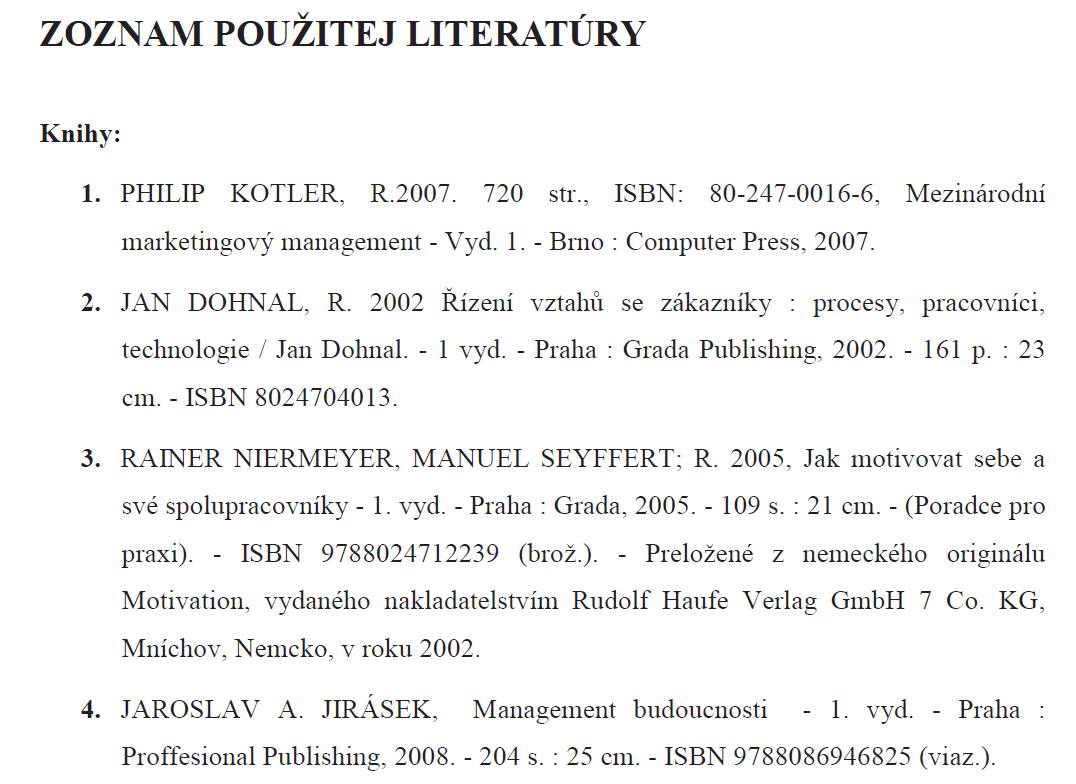 KOTLER, P. 2007. Medzinárodní marketingový management. 1. vyd. Brno : Computer Press, 2007. 720 s. ISBN 80-247-0016-6
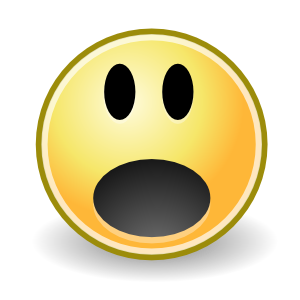 Seminár k bakalárskej práci I. / Diplomový seminár I.
2022/2023
222
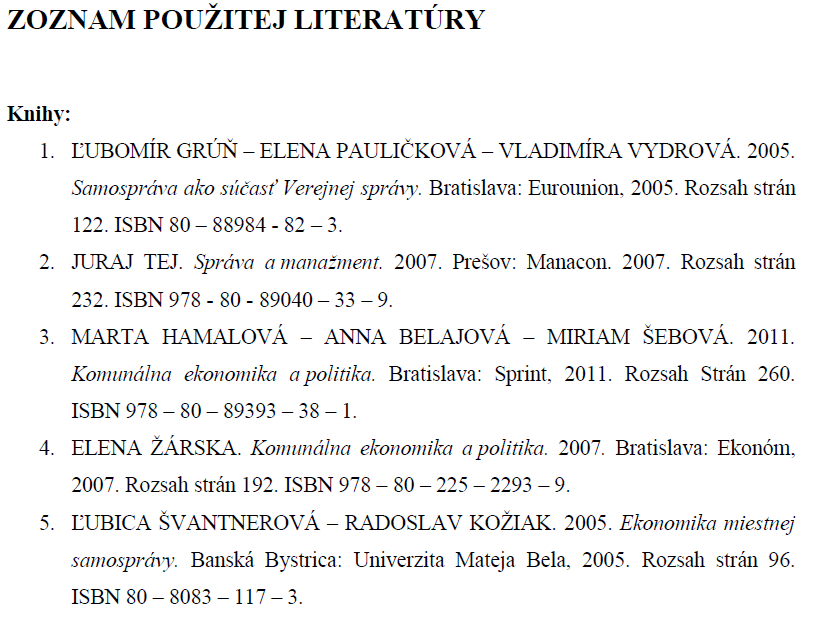 GRÚŇ, Ľ. a kol. 2005. Samospráva ako súčasť verejnej správy. Bratislava : Eurounion, 2005. 122 s. ISBN 80-88984-82-3
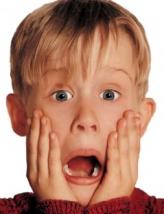 Seminár k bakalárskej práci I. / Diplomový seminár I.
2022/2023
223
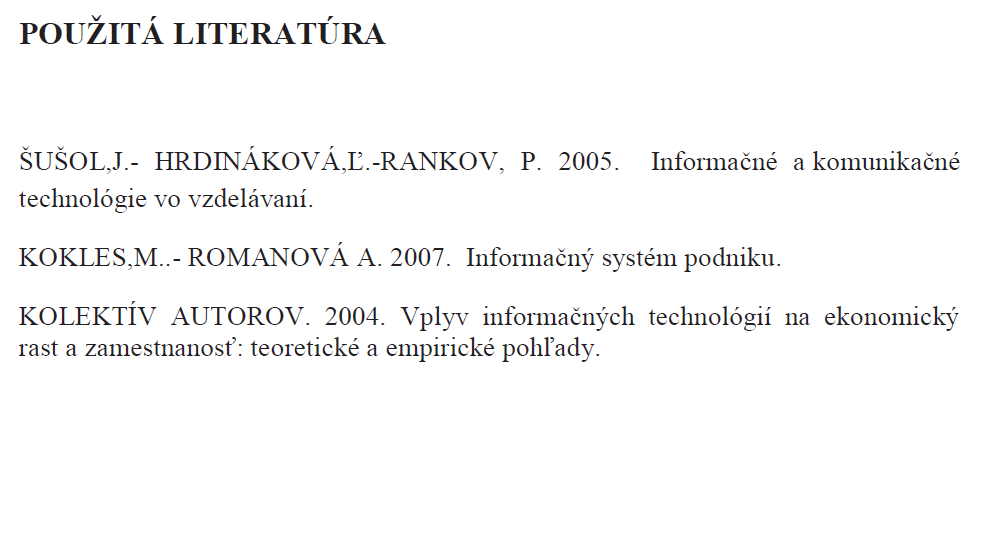 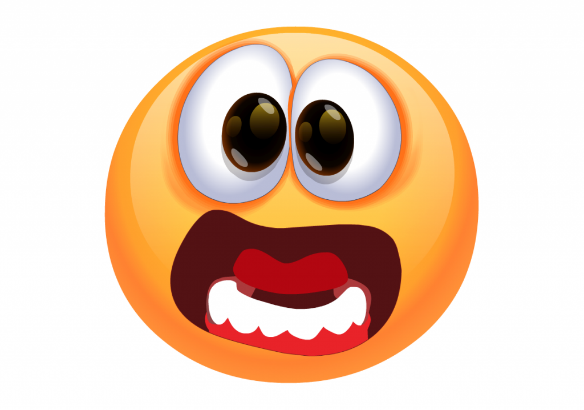 Seminár k bakalárskej práci I. / Diplomový seminár I.
2022/2023
224
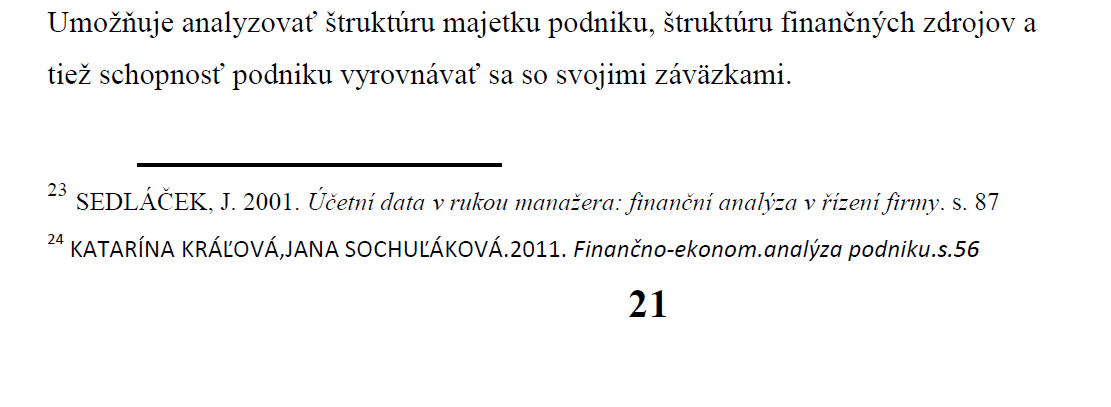 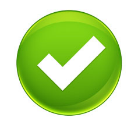 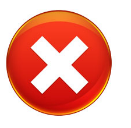 Seminár k bakalárskej práci I. / Diplomový seminár I.
2022/2023
225
Kontrola originality záverečnej práce
Seminár k bakalárskej práci I. / Diplomový seminár I.
2022/2023
Seminár k bakalárskej práci I. / Diplomový seminár I.
226
Metodické usmernenie MŠVVaŠ SR č. 56/2011 o náležitostiach záverečných prác, ich bibliografickej registrácii, uchovávaní a sprístupňovaní
Porušenie autorského zákona
Seminár k bakalárskej práci I. / Diplomový seminár I.
2022/2023
227
Plagiát je nedovolené napodobenie, preberanie umeleckého alebo vedeckého diela bez uvedenia vzoru alebo autora; kópia cudzieho diela vydávaná za vlastnú bez priznania sa k predlohe.

Plagiátorstvo je potom nedovolené používanie cudzích publikovaných i nepublikovaných myšlienok, formulácií, poznatkov, výsledkov bádania alebo iných výsledkov tvorivej práce, ako aj ilustrácií, tabuliek, fotografií bez referencie.
Seminár k bakalárskej práci I. / Diplomový seminár I.
2022/2023
228
www.crzp.sk
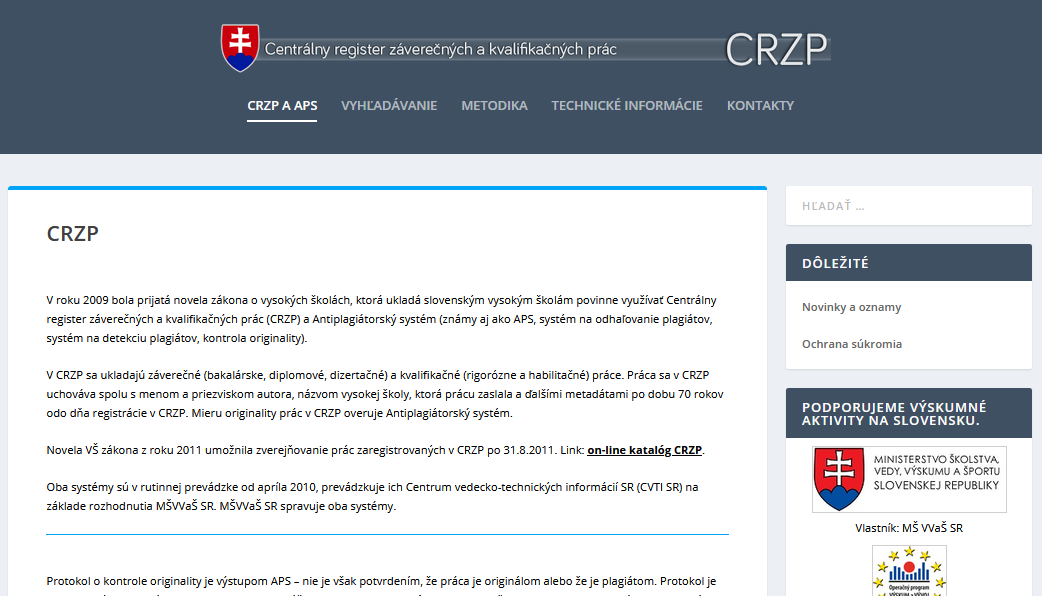 Seminár k bakalárskej práci I. / Diplomový seminár I.
2022/2023
229
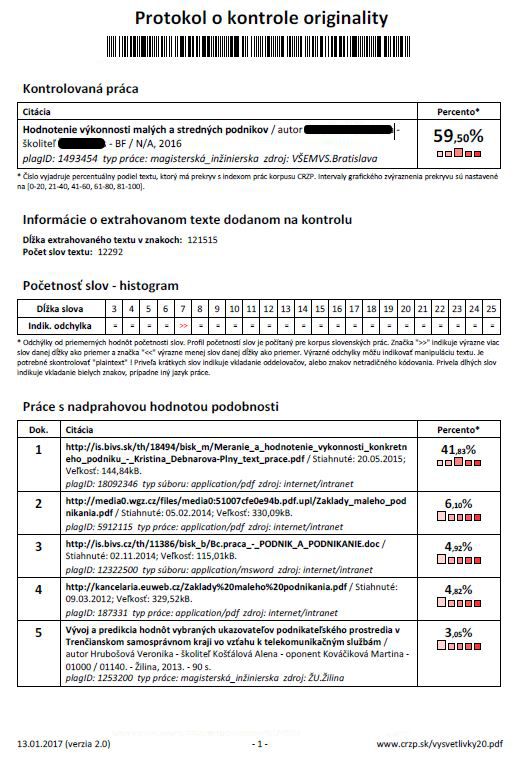 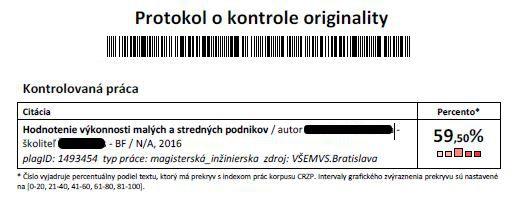 59,50 % predloženej práce sa nachádza v rôznych zdrojoch v CRZP
41,83 % z uvedenej práce sa nachádza v predloženej práci
Seminár k bakalárskej práci I. / Diplomový seminár I.
2022/2023
230
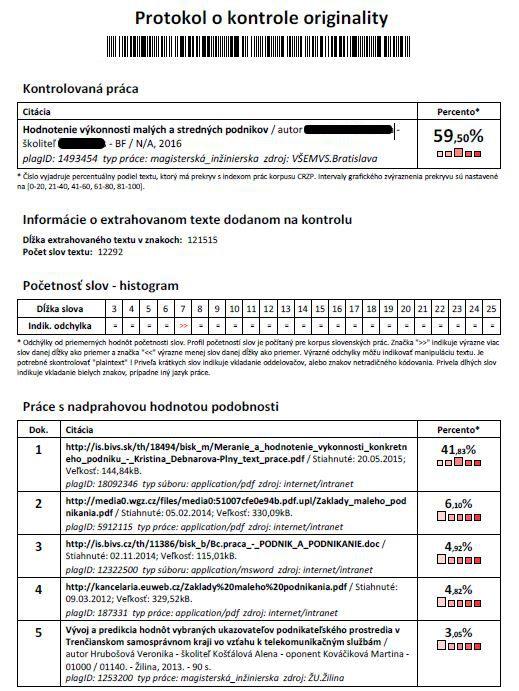 2023/2024

BAKALÁRSKA PRÁCA:
maximálne 35 %

DIPLOMOVÁ PRÁCA:
maximálne 30 %

RIGORÓZNA PRÁCA:
maximálne 25 %
Seminár k bakalárskej práci I. / Diplomový seminár I.
2022/2023
231
AKADEMICKÝ TREST
V zmysle Disciplinárneho  poriadku VŠEMvs:
Za disciplinárny priestupok možno uložiť študentovi VŠEMvs niektoré z týchto disciplinárnych opatrení:
	a) pokarhanie,
	b) podmienečné vylúčenie zo štúdia,
	c) vylúčenie zo štúdia,
	d) iné opatrenie.
Disciplinárne opatrenie - vylúčenie zo školy – možno študentovi VŠEMvs uložiť ak:
a) úmyselne spáchal závažný disciplinárny priestupok,
b) opakovane spáchal disciplinárny priestupok,
c) bol právoplatne odsúdený za trestný čin.

PRÁVNY POSTIH
Plagiátor sa môže svojím konaním dopustiť trestného činu porušovania autorského práva. Za tento trestný čin hrozí páchateľovi už pri naplnení základnej skutkovej podstaty trest odňatia slobody až na dva roky. Súd nemá v tomto prípade povinnosť uložiť iba trest odňatia slobody, ale môže ukladať aj takzvané alternatívne tresty.
Seminár k bakalárskej práci I. / Diplomový seminár I.
2022/2023
232
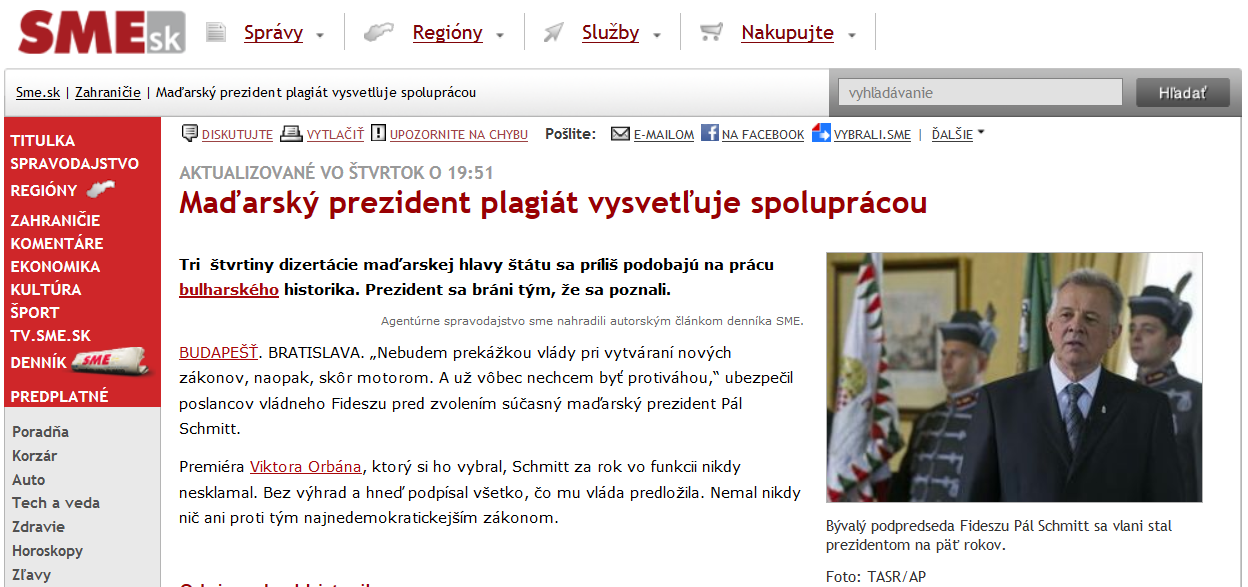 Seminár k bakalárskej práci I. / Diplomový seminár I.
2022/2023
233
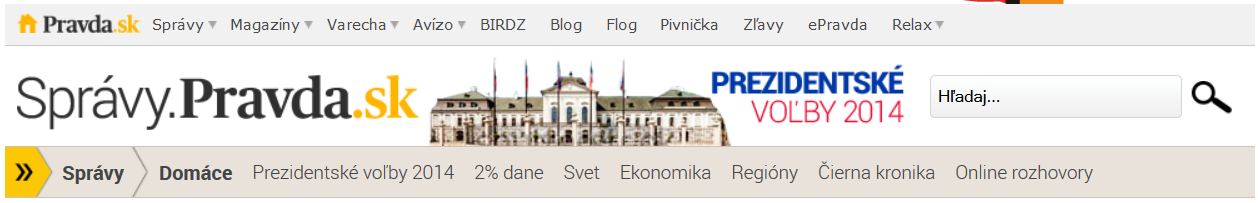 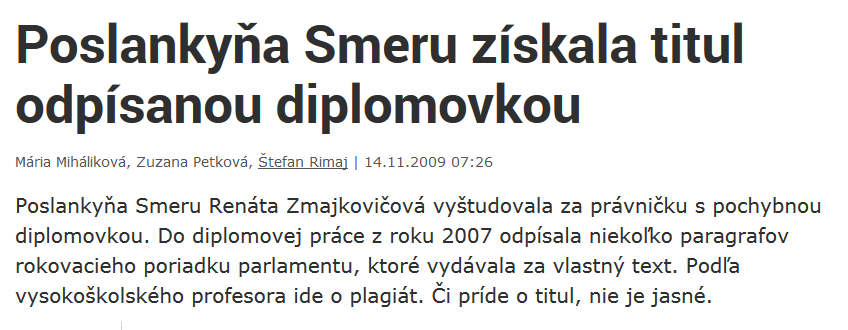 Seminár k bakalárskej práci I. / Diplomový seminár I.
2022/2023
234
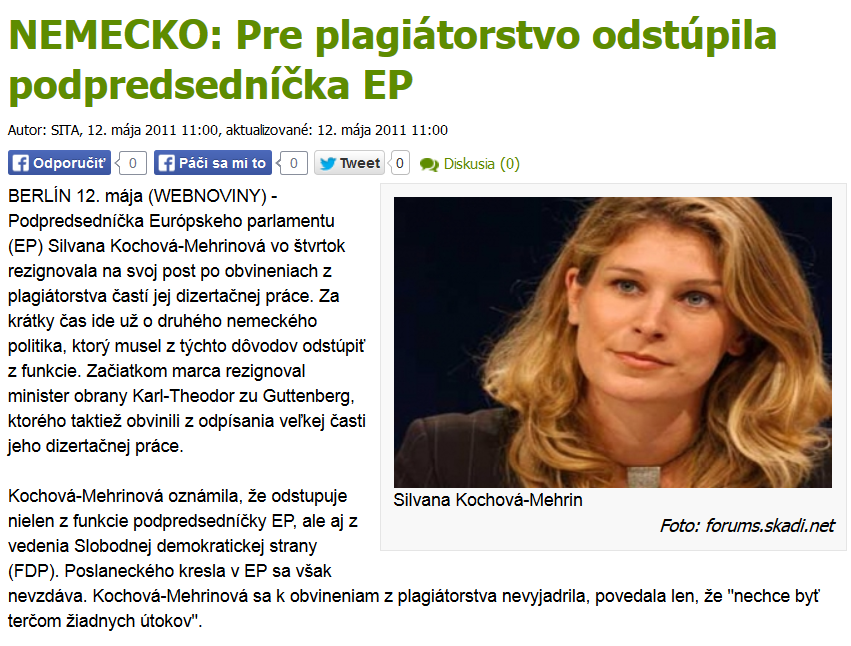 Seminár k bakalárskej práci I. / Diplomový seminár I.
2022/2023
235
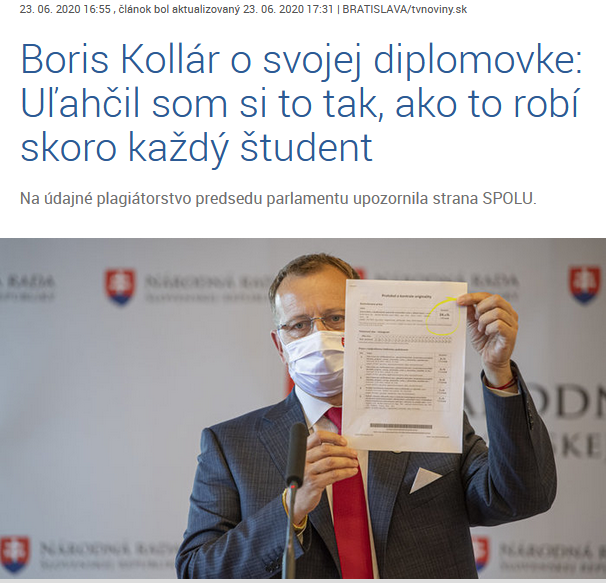 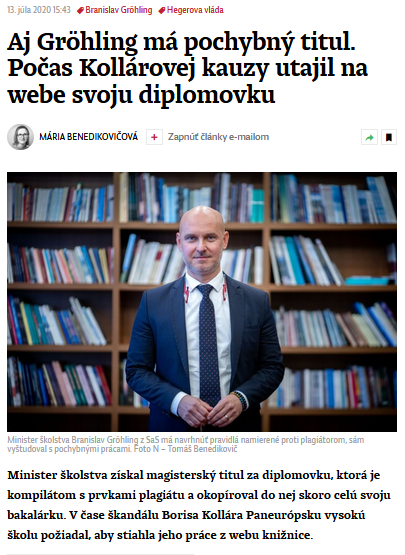 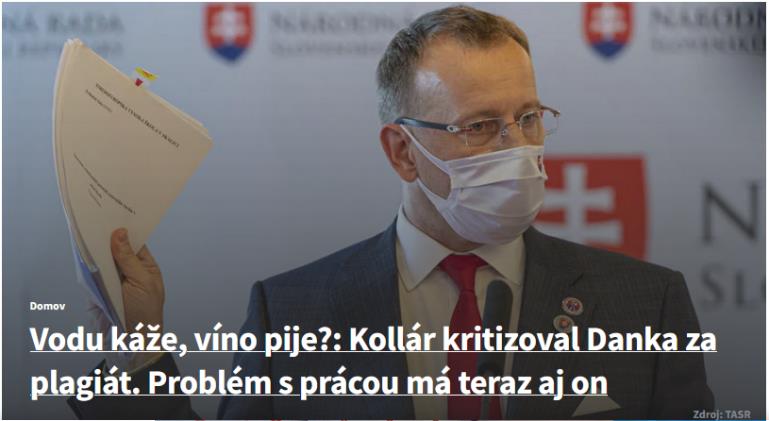 Seminár k bakalárskej práci I. / Diplomový seminár I.
2022/2023
236
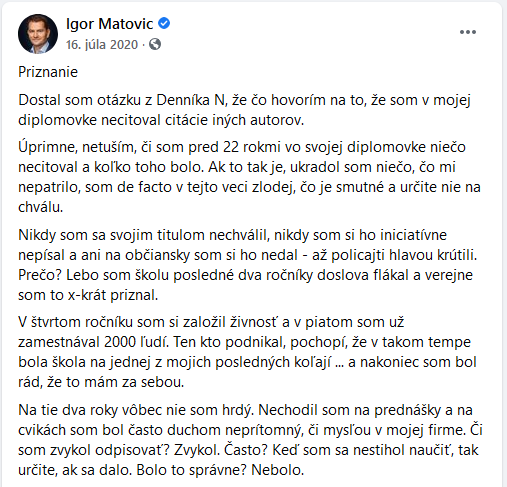 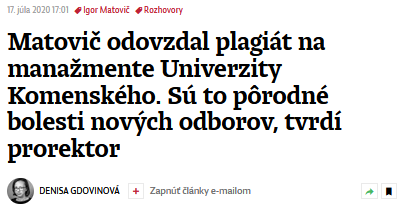 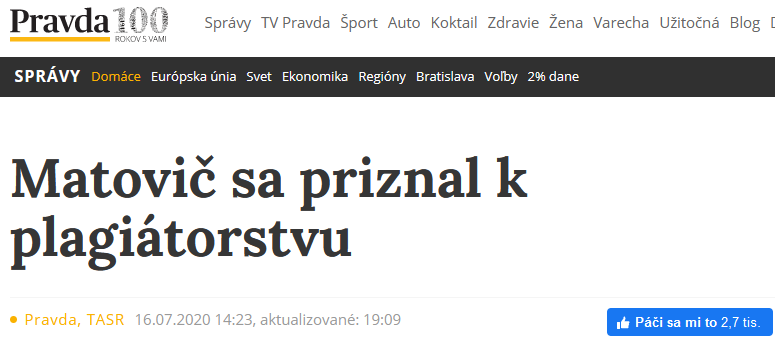 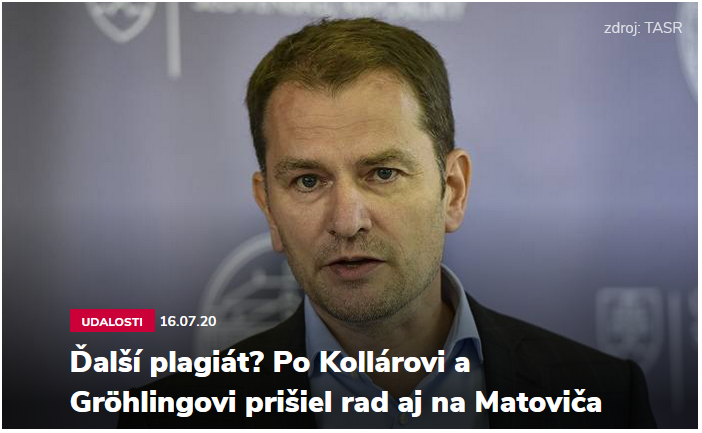 Seminár k bakalárskej práci I. / Diplomový seminár I.
2022/2023
237
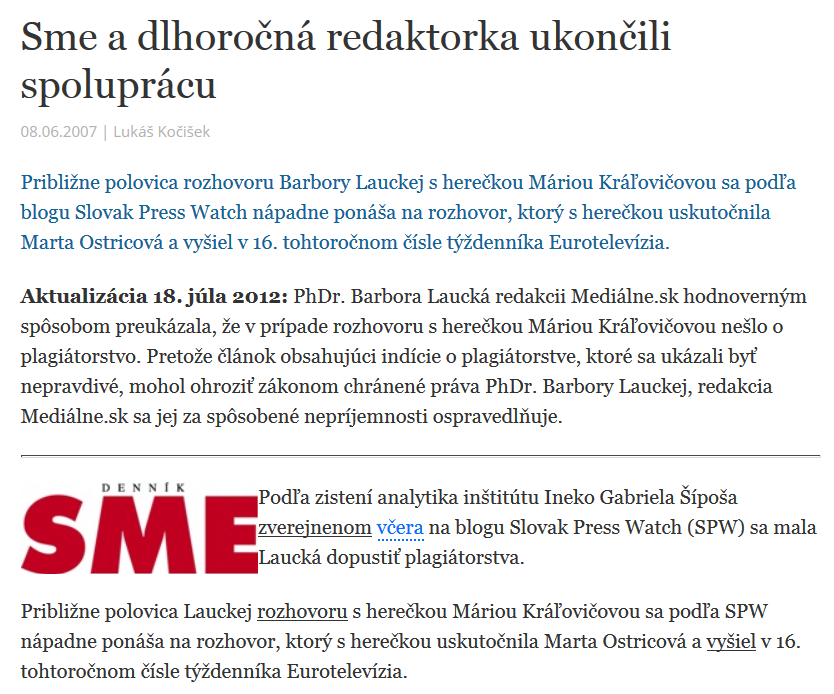 Seminár k bakalárskej práci I. / Diplomový seminár I.
2022/2023
238